The Genesis of Mesovortices within a Real-Data Simulation of a Bow Echo System
XIN XU
Key Laboratory of Mesoscale Severe Weather/Ministry of Education, and School of Atmospheric Sciences,
Nanjing University, Nanjing, China, and Center for Analysis and Prediction of Storms,
University of Oklahoma, Norman, Oklahoma
MING XUE
Key Laboratory of Mesoscale Severe Weather/Ministry of Education, and School of
Atmospheric Sciences, Nanjing University, Nanjing, China, and Center for Analysis and Prediction of Storms,
and School of Meteorology, University of Oklahoma, Norman, Oklahoma
YUAN WANG
Key Laboratory of Mesoscale Severe Weather/Ministry of Education, and School of
Atmospheric Sciences, Nanjing University, Nanjing, China

(Manuscript received 17 July 2014, in final form 8 January 2015)
JOURNAL OF THE ATMOSPHERIC SCIENCES
Date: 2015/10/15
Speaker: Chung Yi- Chuan
[Speaker Notes: 利用真實資料模擬Bow Echo系統中中尺度渦流(MV)的生成]
Introduction
Severe straight-line winds near the surface, sometimes called derechoes .
      Often observed in association with quasi-linear convective systems (QLCSs), such as squall lines 
      and bow echoes.
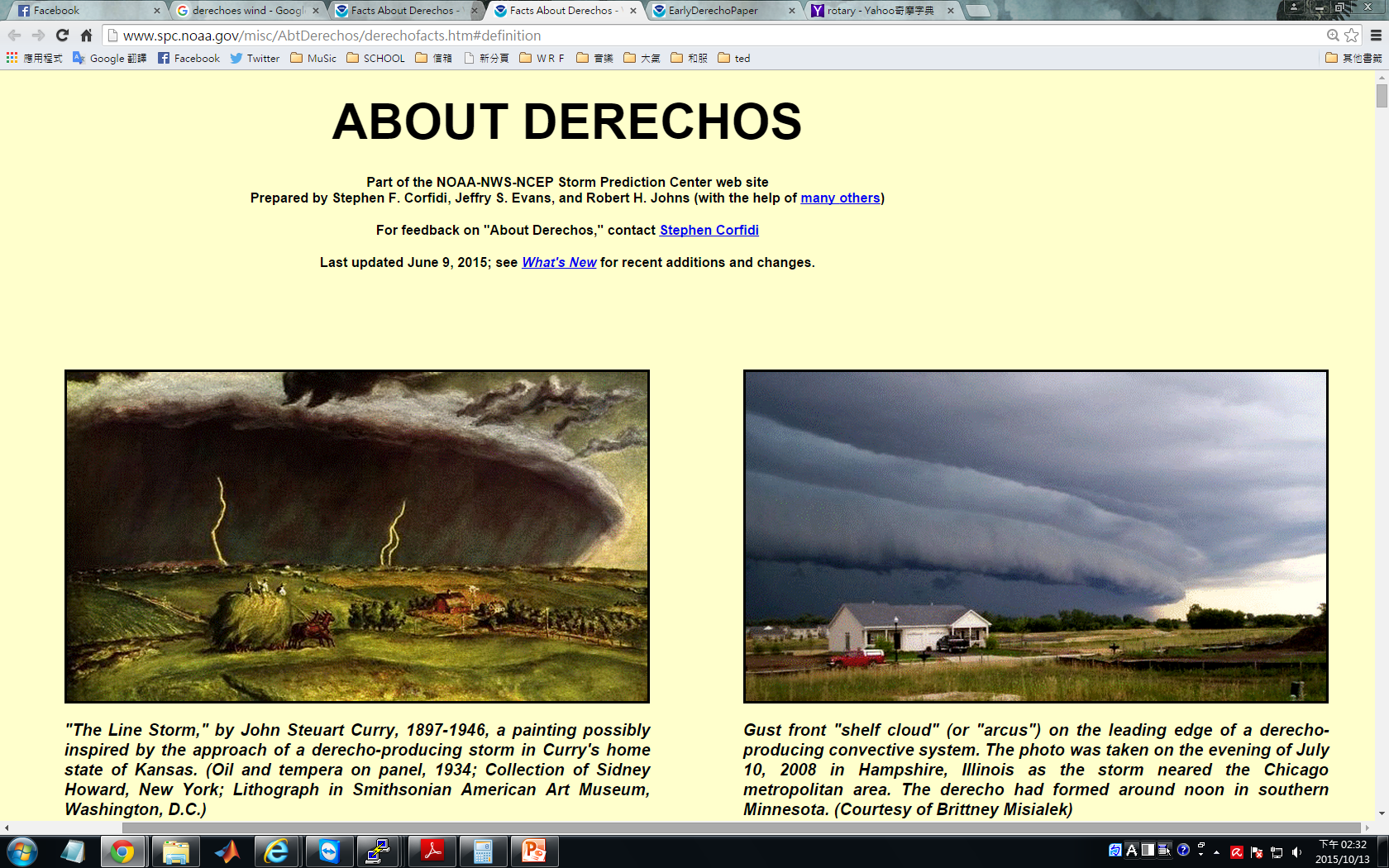 Insights into the key factors governing the MV development can help improve the forecasting and warning of severe MVs within the QCLSs.
http://www.spc.noaa.gov/misc/AbtDerechos/derechofacts.htm#forecasting
Introduction
Previously proposed MV genesis mechanisms have mostly emphasized the importance of baroclinity as the primary source of horizontal vorticity that is tilted into vertical.
However, recent studies have found that surface drag or friction can also be an important source of low-level horizontal vorticity for tornadogenesis. Schenkman et al. (2014)
Nevertheless, the role of friction in the generation of MVs within QCLSs has not been specifically investigated because it had been believed to be unimportant (e.g., Trapp andWeisman 2003).
In this study, two of the MVs simulated within the 8 May 2009 bow echo are investigated. Both MVs form near the bow apex but differ distinctively in intensity, lifetime, and damage potential.

 To study their genesis processes, Lagrangian circulations and vorticity budgets are calculated, and particular attention is paid to the role of surface friction.
Out line
Numerical experiment setup
Case overview and model simulation
Equations of circulation and vorticity
Results
    *Lagrangian circulation analysis
          a. Analysis of  MVb: 1416–1428 UTC
           b. Analysis of  MVa: 1436–1448 UTC
    *Lagrangian vorticity budget analysis
          a. Rear-inflow air parcel 
           b. Prefrontal-inflow air parcel
Summary and conclusions
Numerical
 experiment setup
Model setup
A real-data, convection-resolving simulation is performed using the ARW model for a severe bow echo system that occurred over the central United States on 8 May 2009.
Simulation started  time : 0000 UTC 8May 2009
A real-data, convection-resolving simulation is performed using the ARW model for a severe bow echo system that occurred over the central United States on 8 May 2009.
The outer domain of the model is configured the same way as the control run of the real-time SSEF (storm-scale ensemble forecasts ) carried out by the CAPS, which used a single domain with 4-km grid spacing covering most of the continental United States.
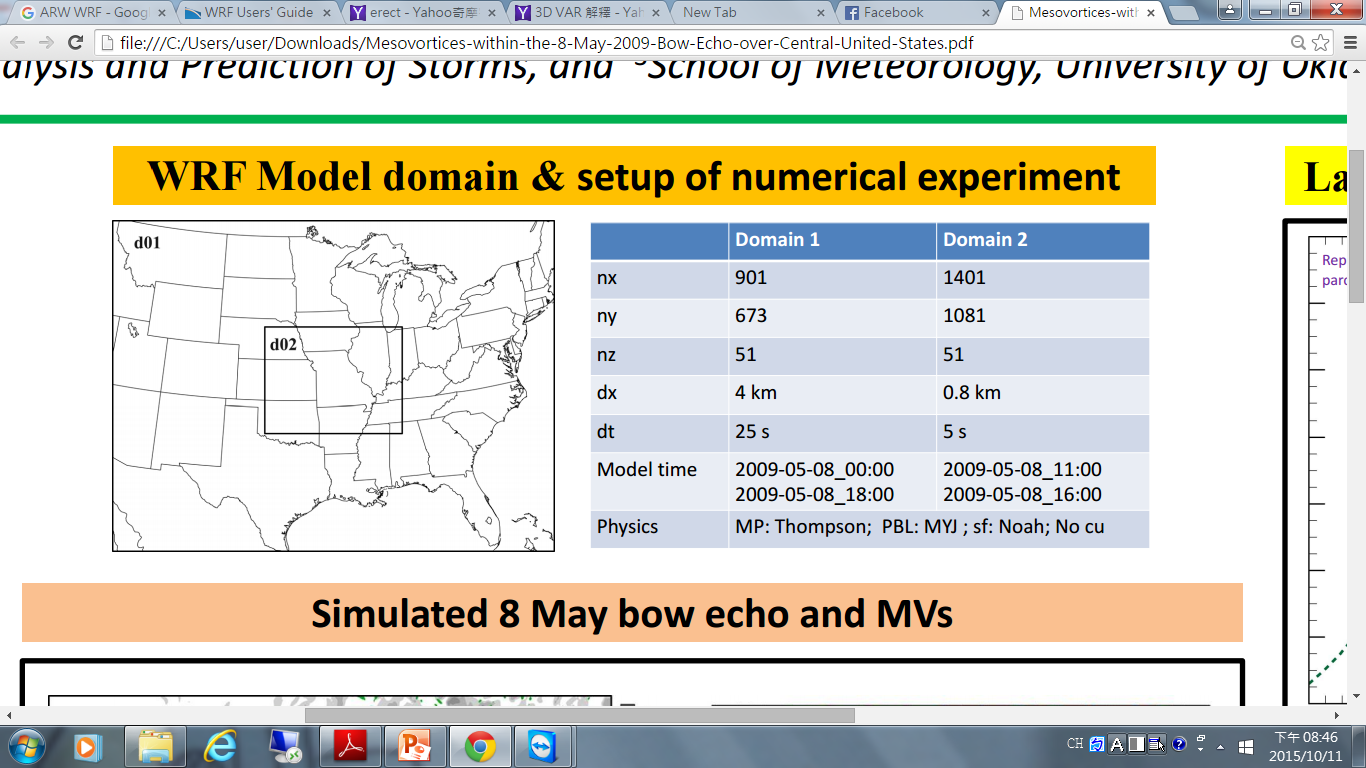 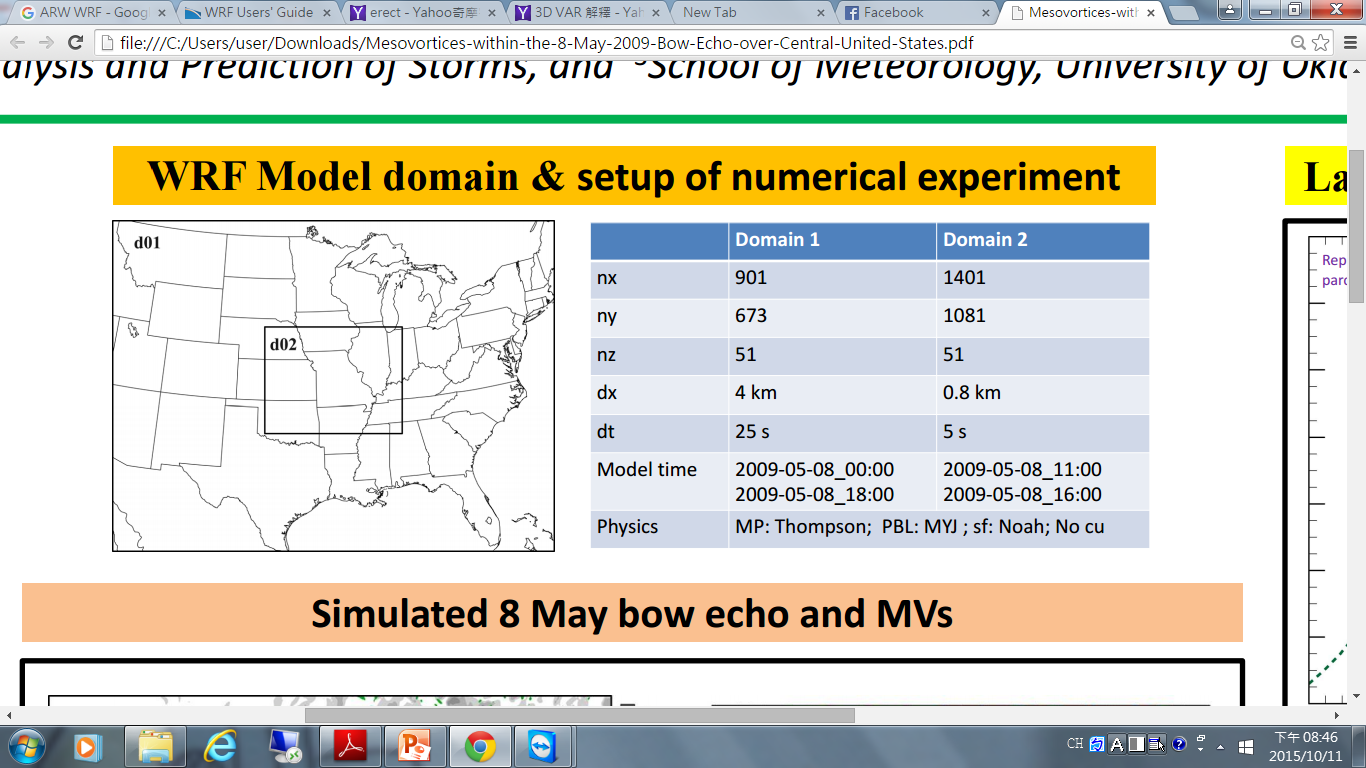 The model has 51 levels in the vertical, with the level interval increasing from about 60m near the surface to about 600m at the 50-hPa model top.
Microphysic scheme : Thompson
Boundary layer scheme : Mellor–Yamada–Janjic planetary
Radiation scheme : Goddard shortwave radiation scheme
All the analyses in this study are based on the outputs of the fine-resolution 0.8-km domain.
Initial condition (for the 4-km grid): 
Assimilating radar and mesoscale surface observations using the ARPS 3DVAR cloud analysis system and the operational NCEP NAM(North American Mesoscale) analysis valid at the same time as the background.
The inner two-way nested grid was not spawned until 1100 UTC —that is, about 3 h before the genesis of significant MVs within the bowing system— and the nested grid was initialized using the 4-km forecast at that time.
Lateral boundary conditions : 
The model lateral boundary conditions came from the  NAM forecasts at 3-h intervals.
The inner two-way nested grid was not spawned until 1100 UTC and the nested grid was initialized using the 4-km forecast at that time.
Out line
Numerical experiment setup
Case overview and model simulation
Equations of circulation and vorticity
Results
    *Lagrangian circulation analysis
          a. Analysis of  MVb: 1416–1428 UTC
           b. Analysis of  MVa: 1436–1448 UTC
    *Lagrangian vorticity budget analysis
          a. Rear-inflow air parcel 
           b. Prefrontal-inflow air parcel
Summary and conclusions
Evolution of bow echo
Case overview
The mesoscale convective system of interest initially developed from scattered thunderstorms over northeastern Colorado around 0300 UTC on 8 May 2009
The initial storms moved southeastward and organized into an MCS in western Kansas by 0700UTC.
      A large bow echo developed out of the MCS over southwestern Missouri around 1200 UTC.
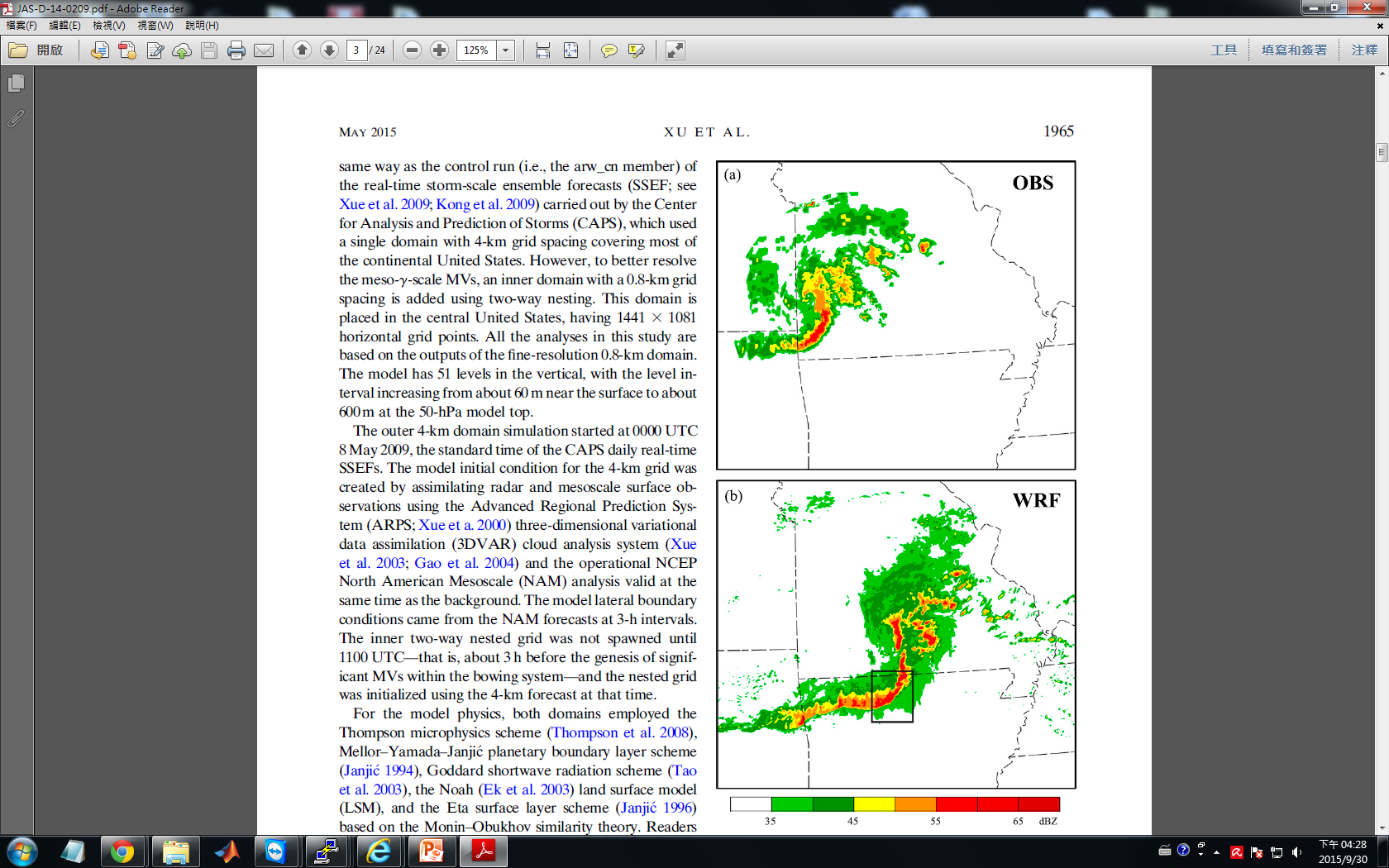 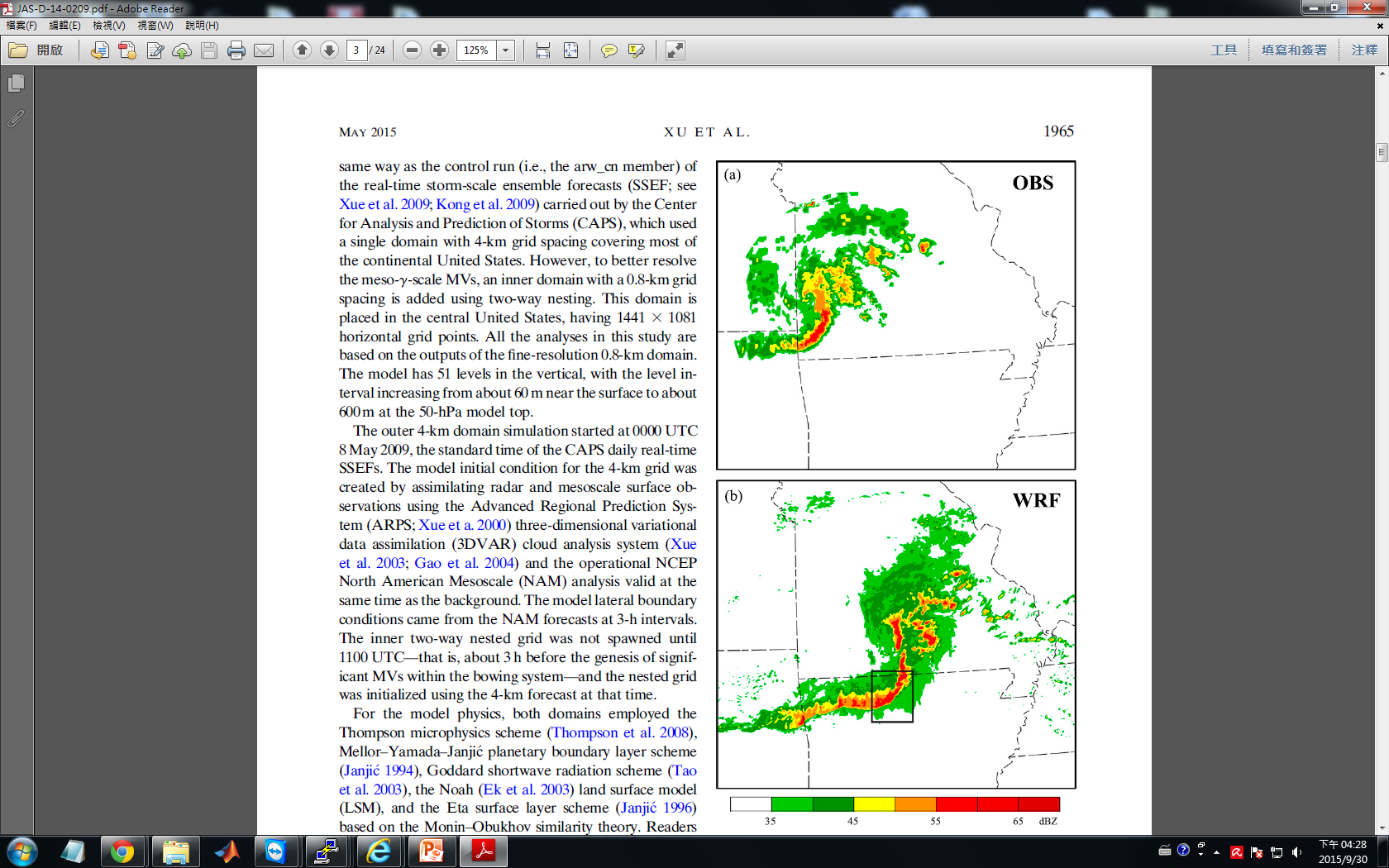 The general evolution of the bow echo is reproduced well by the WRF simulation, in spite of some timing and positioning errors (Fig. 1b).
1239UTC
1430UTC
Considering that 
1. the forecast range is more than 12 h and the convective storms 
2. and their organization developed after the initial condition time, 
3. and our main interests in this study are with the physical processes rather than the exact prediction, such timing and positioning errors are considered tolerable.
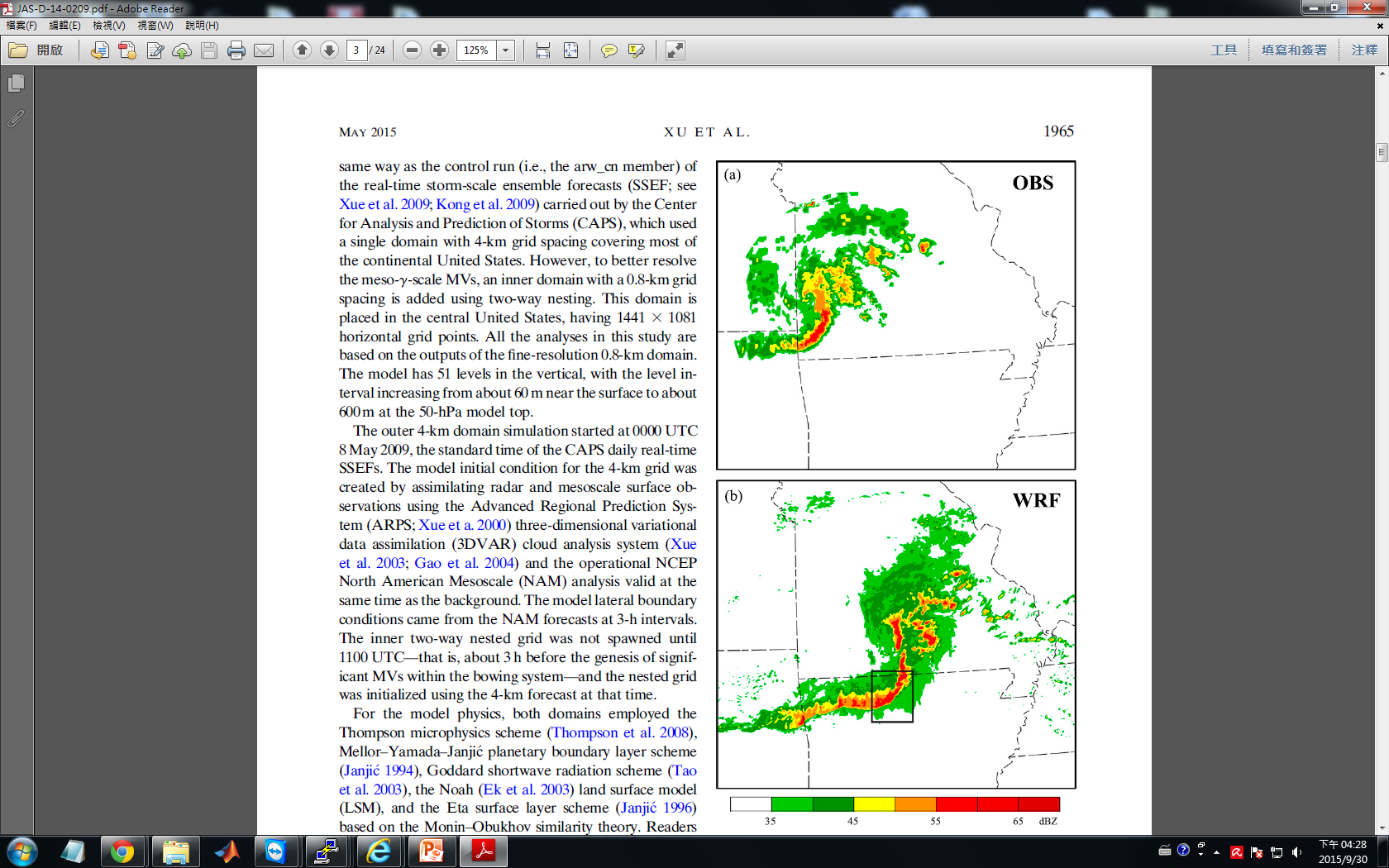 This large bowing system maintained for a couple of hours until about 1800 UTC, during which a number of tornadoes and intense derechoes were produced.
Evolution of bow-apex  MVs
Model simulation
Vertical vorticity
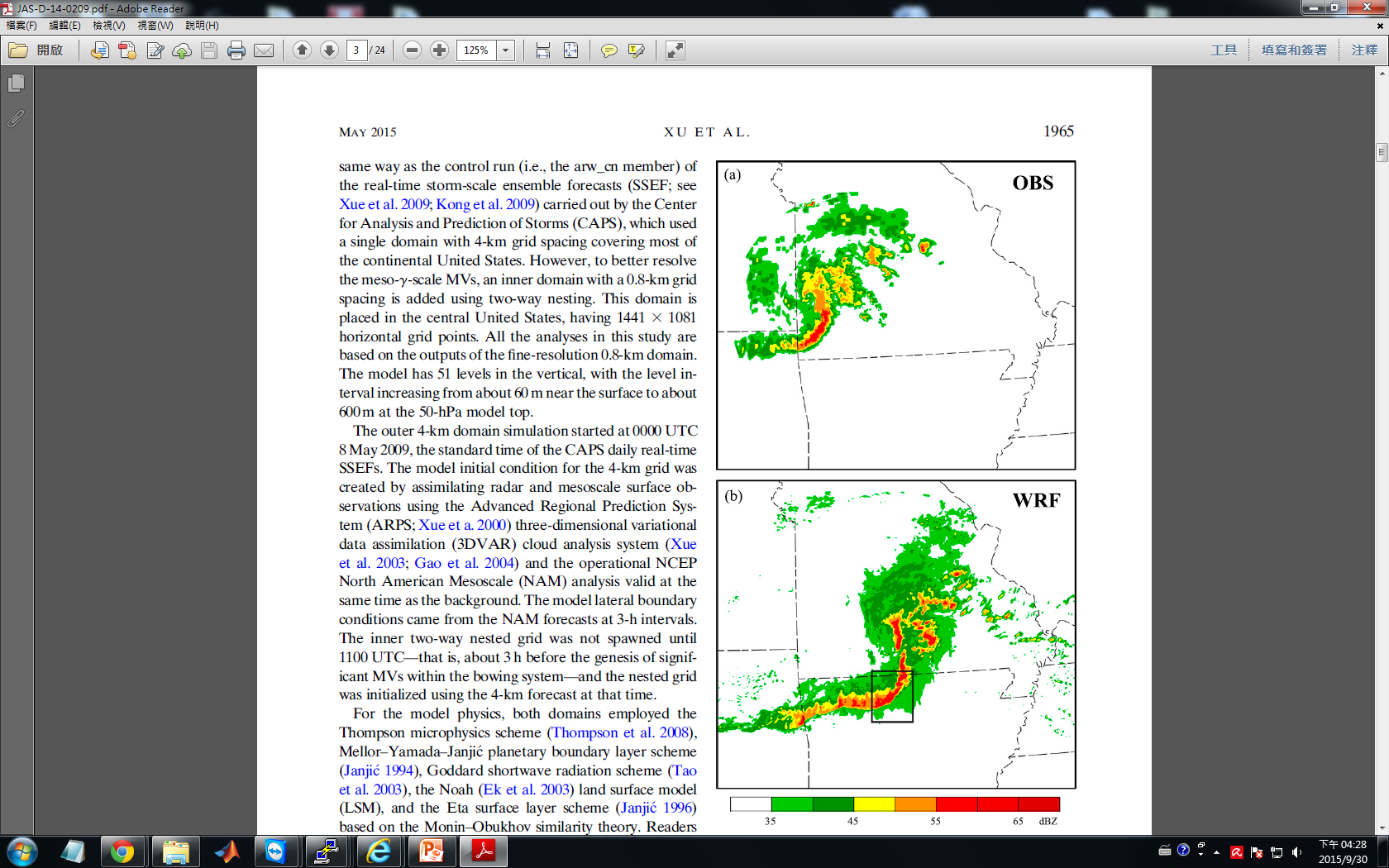 The two MVs that we focus on in this study developed initially out of an elongated positive vertical vorticity band ahead of the bow apex in the simulation ,which was about 30 km
in length and aligned parallel to the leading convective line in the bow echo system (FIG2a).
1415 UTC
1425 UTC
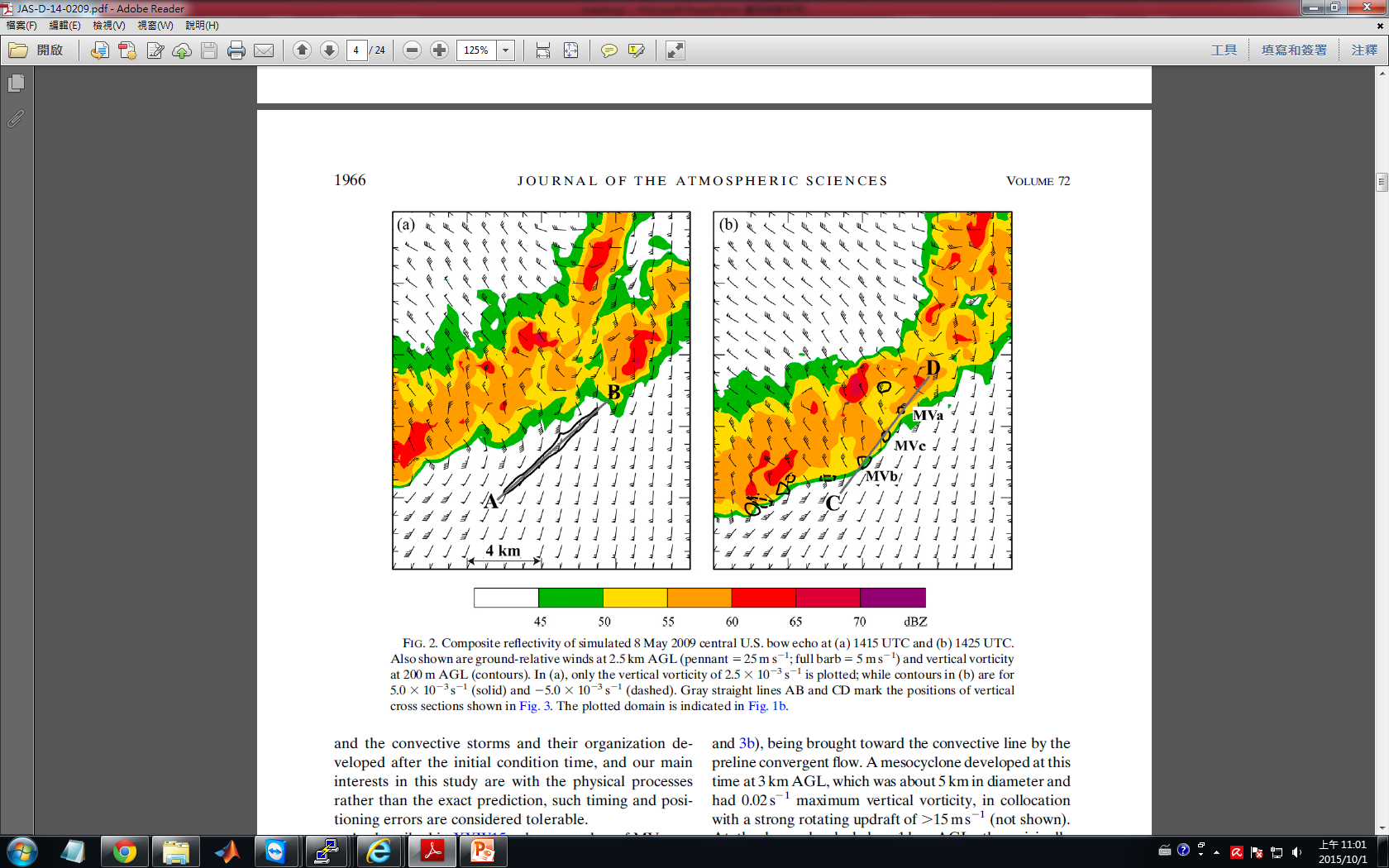 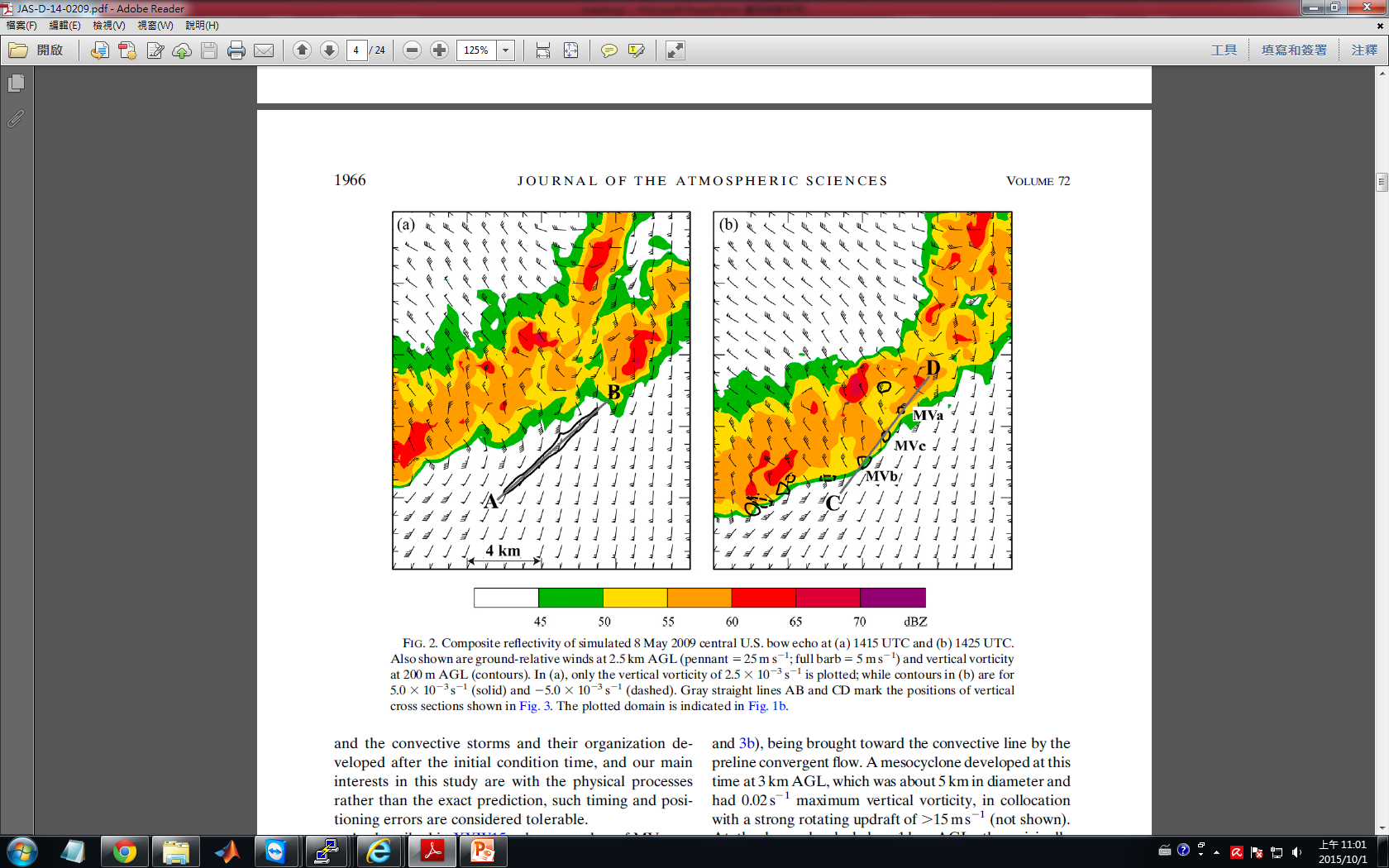 1430UTC
FIG. 2. Composite reflectivity of simulated 8 May 2009 central U.S. bow echo at (a) 1415 UTC and (b) 1425 UTC.
Gray straight lines AB and CD mark the positions of vertical cross sections shown in Fig. 3. The plotted domain is indicated in Fig. 1b.
Initially, this elongated vertical vorticity band was weak and shallow, possessing weak upward motion (Fig. 3a).
However, it deepened and intensified very rapidly when encountering the leading convective line around 1420 UTC (Figs. 2b and 3b)
At the lower levels below 1km AGL, the originally elongated vorticity band evolved into three individual vortices, labeled MVa, MVb, and MVc in Fig. 2b and Fig.3b.
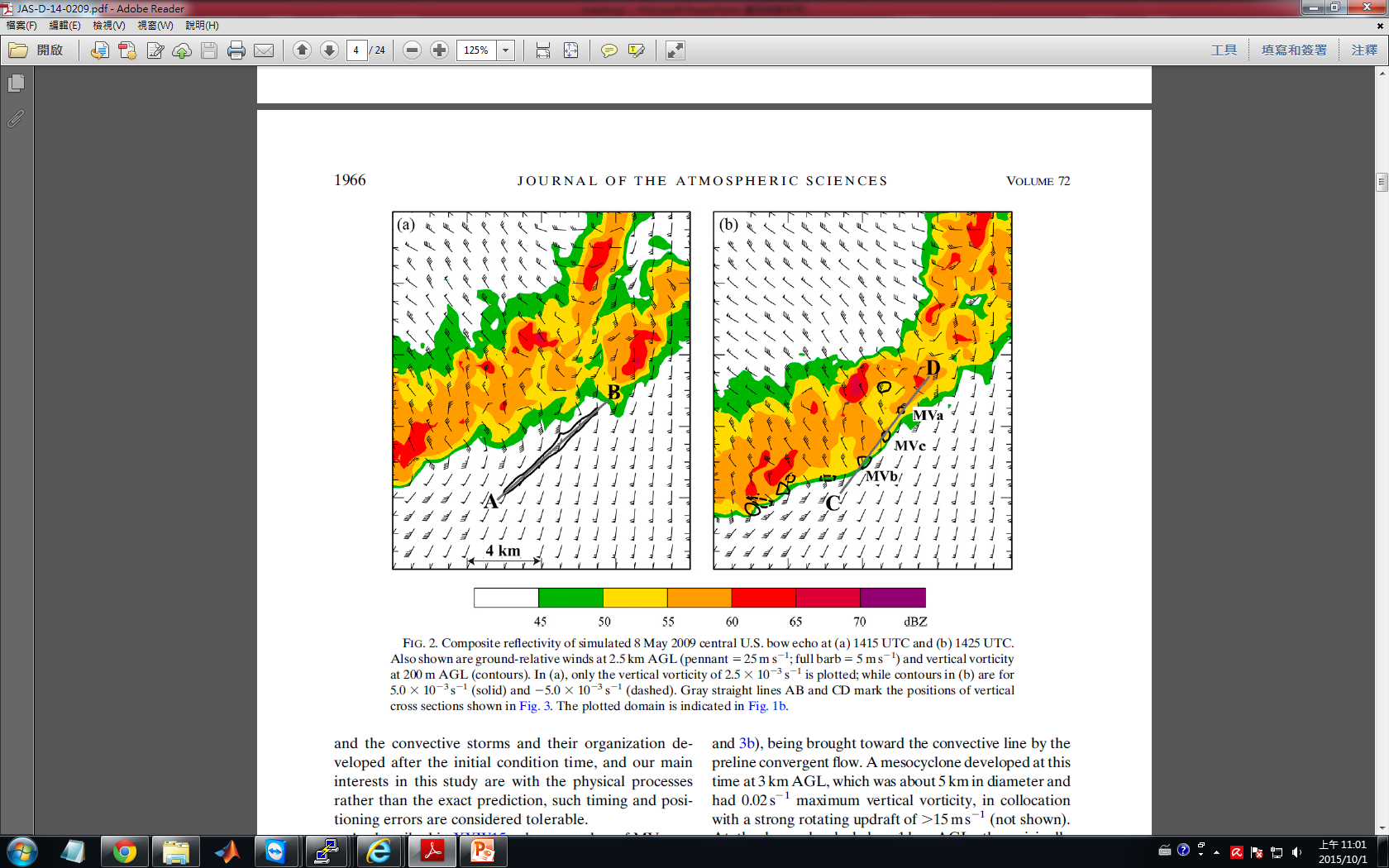 Shading : Composite reflectivity
Contours : Vertical vorticity (at 200m AGL )
Ground-relative winds (at 2.5 km AGL)
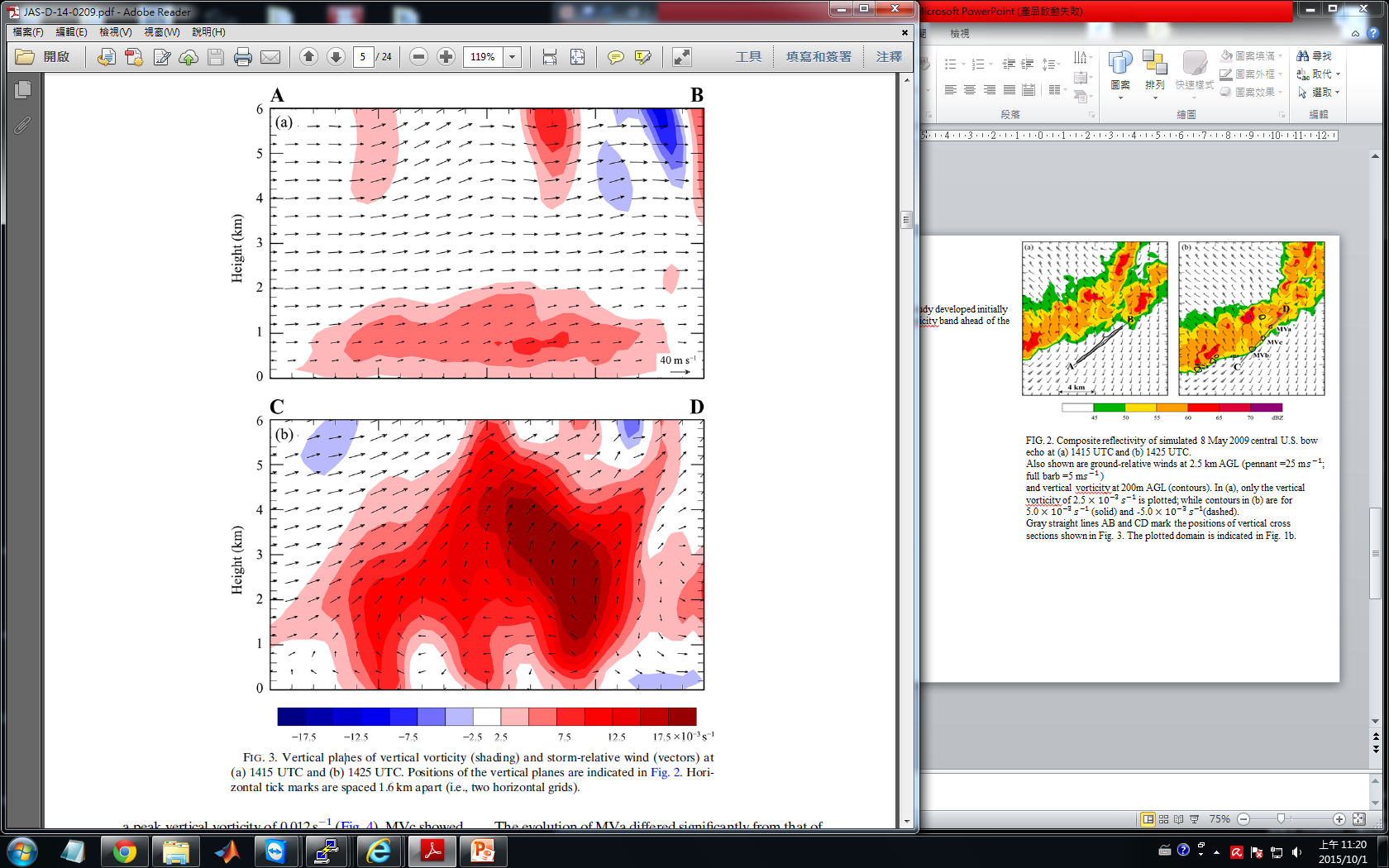 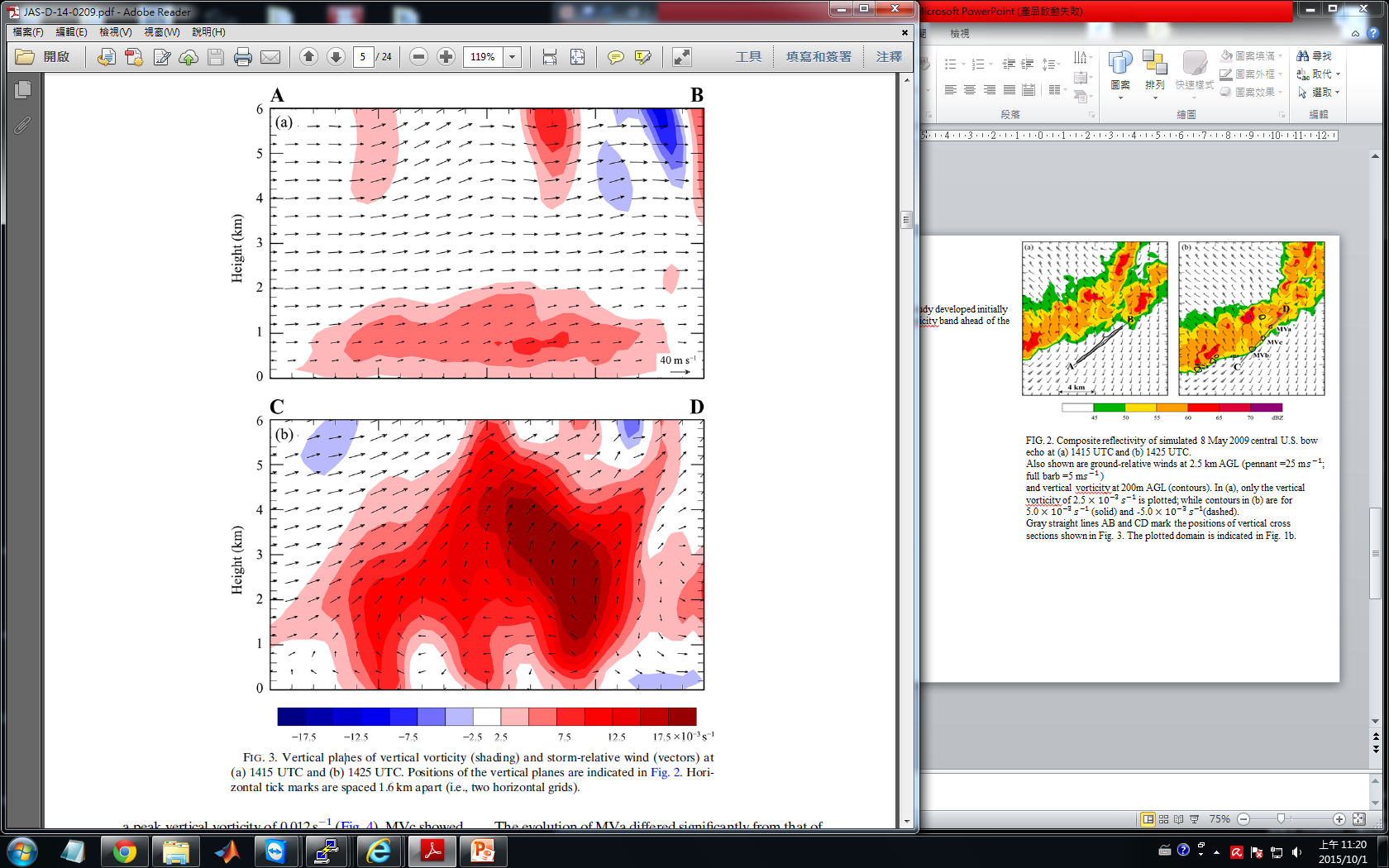 1415 UTC
1425 UTC
FIG. 3. Vertical planes of vertical vorticity (shading) and storm-relative wind (vectors) at (a) 1415 UTC and (b) 1425 UTC. 
Positions of the vertical planes are indicated in Fig. 2. Horizontal tick marks are spaced 1.6 km apart (i.e., two horizontal grids).
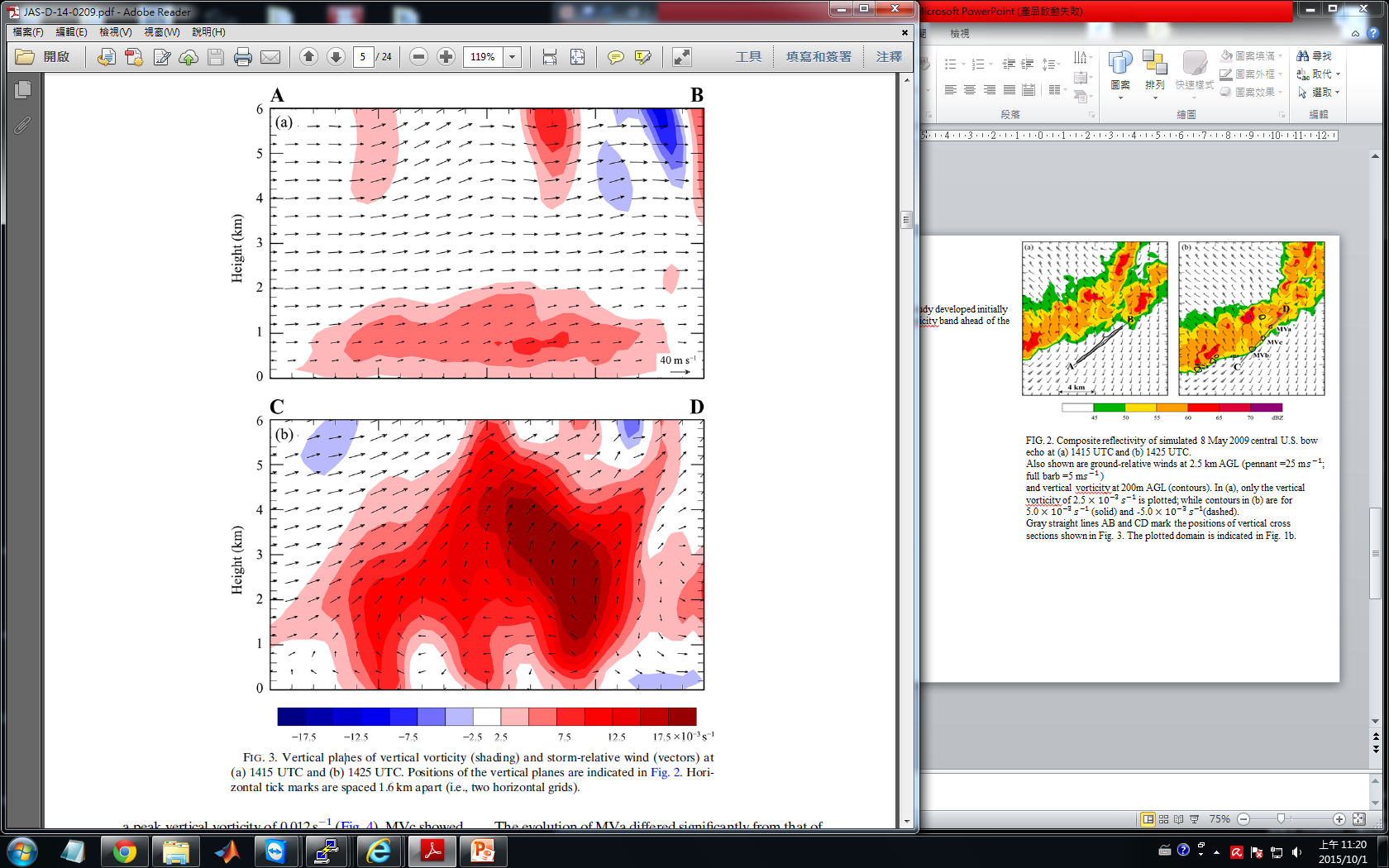 Shading : Vertical vorticity
Vectors : Storm-relative wind
MVa
MVb
MVc
Evolution of bow-apex  MVs
Model simulation
Vertical vorticity
FIG. 4. Time sequences of the maximum vertical vorticity for MVa and MVb at 100m AGL from 1415 to 1505 UTC.
MVb
Time sequences of the maximum vertical vorticity for MVa and MVb (at 100m AGL).
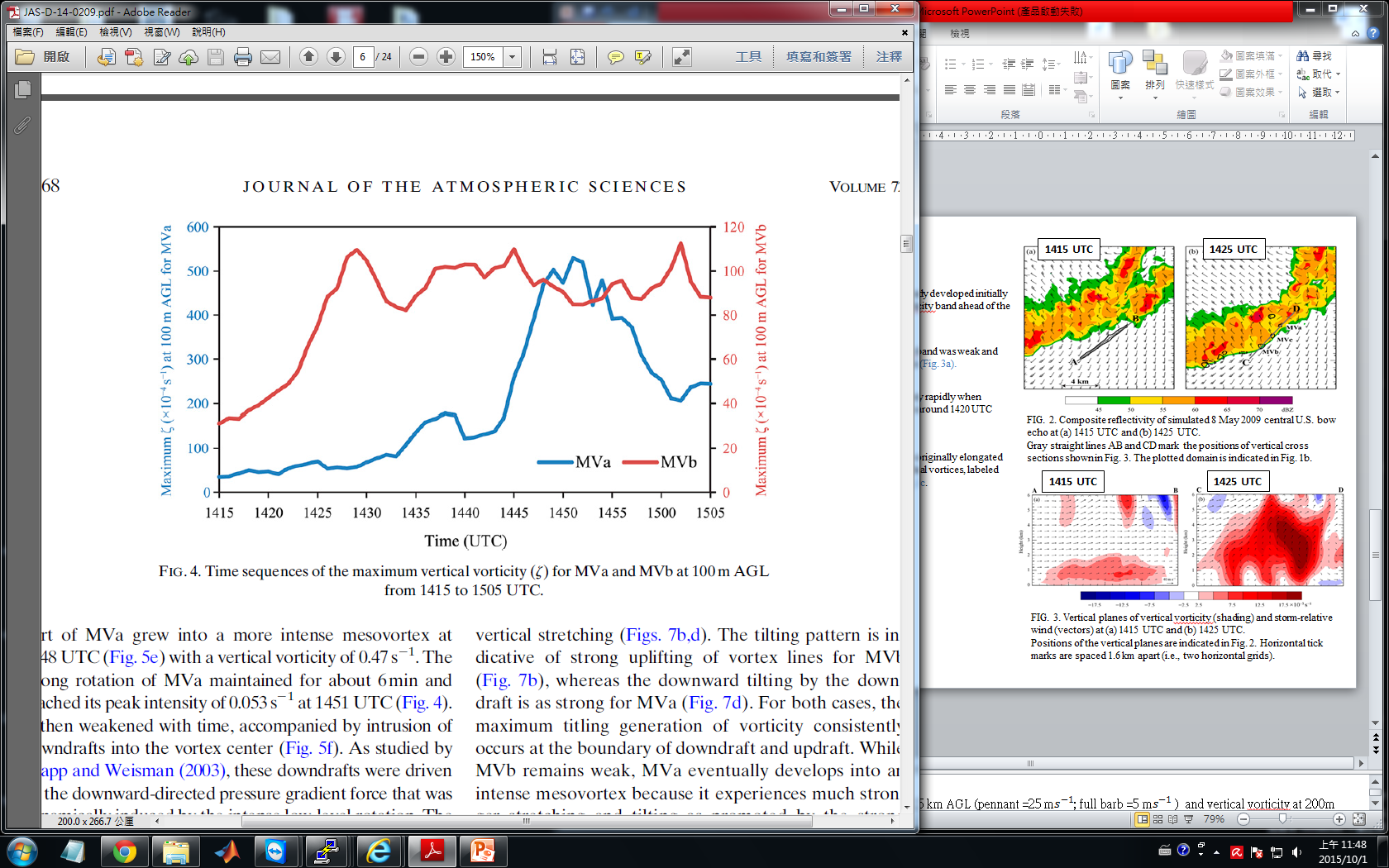 MVa
During this time, the downdrafts north of MVa intensified and produced a northerly outflow that caused its elongated axis to rotate cyclonically with time (Figs. 5b,c). 
Meanwhile, a secondary vortex center developed west of the original MVa vortex center, leading to a two-vortex-center structure (Fig. 5c).
Evolution of MVa and MVb
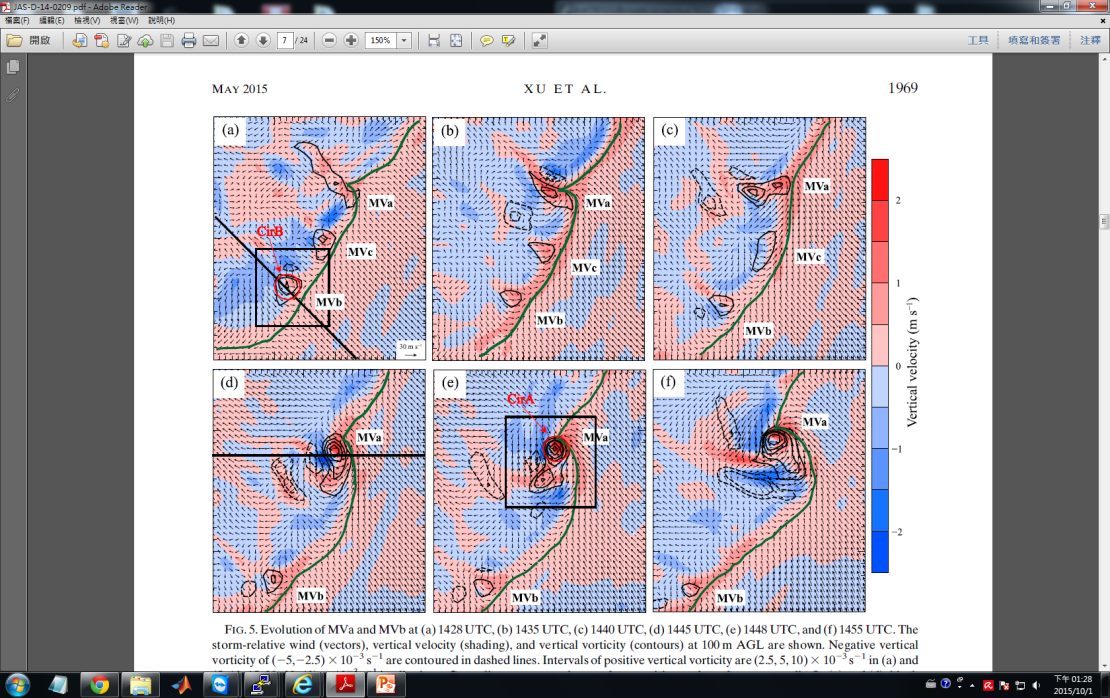 1445UTC
1435UTC
1428UTC
1440UTC
1448UTC
1455UTC
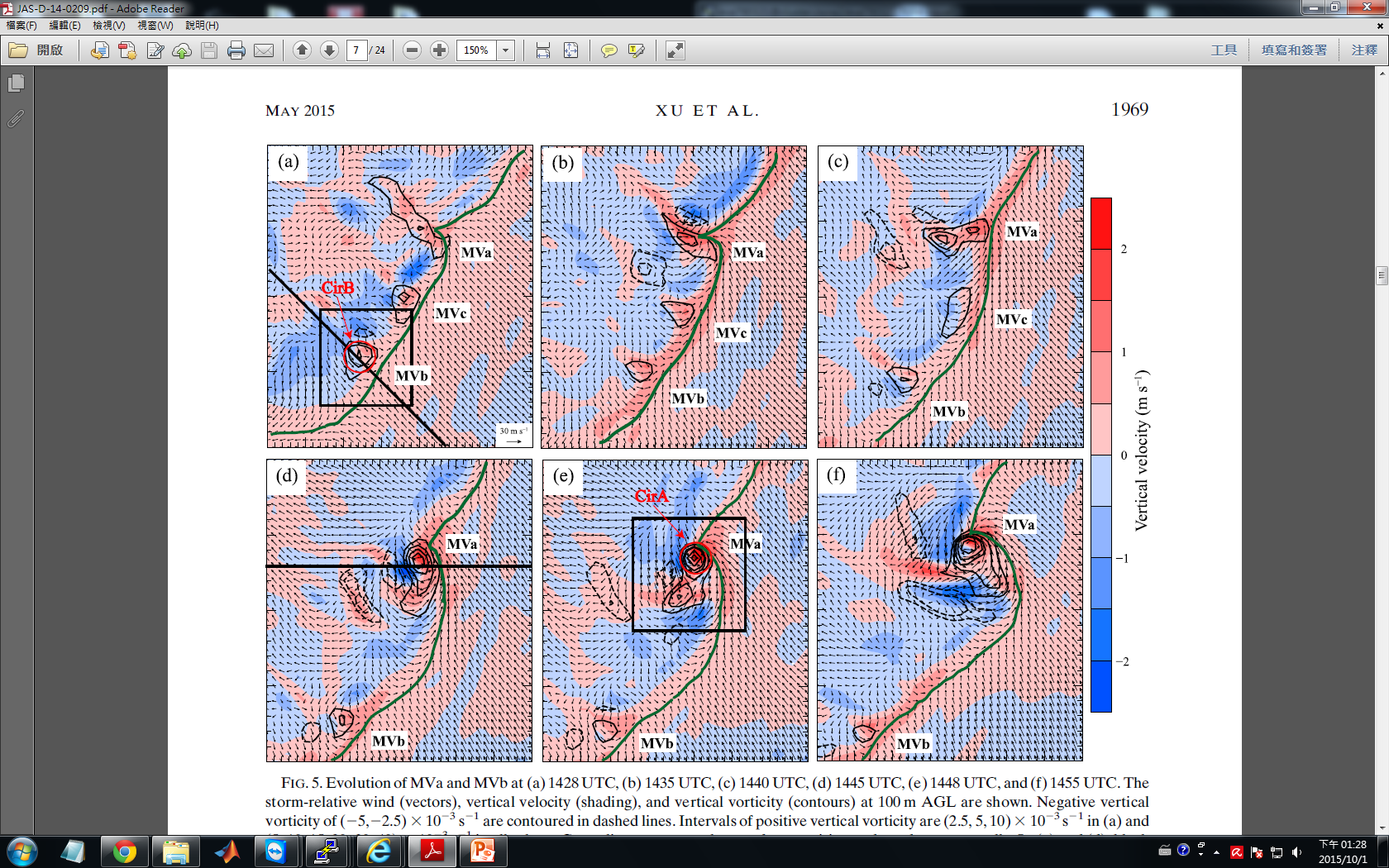 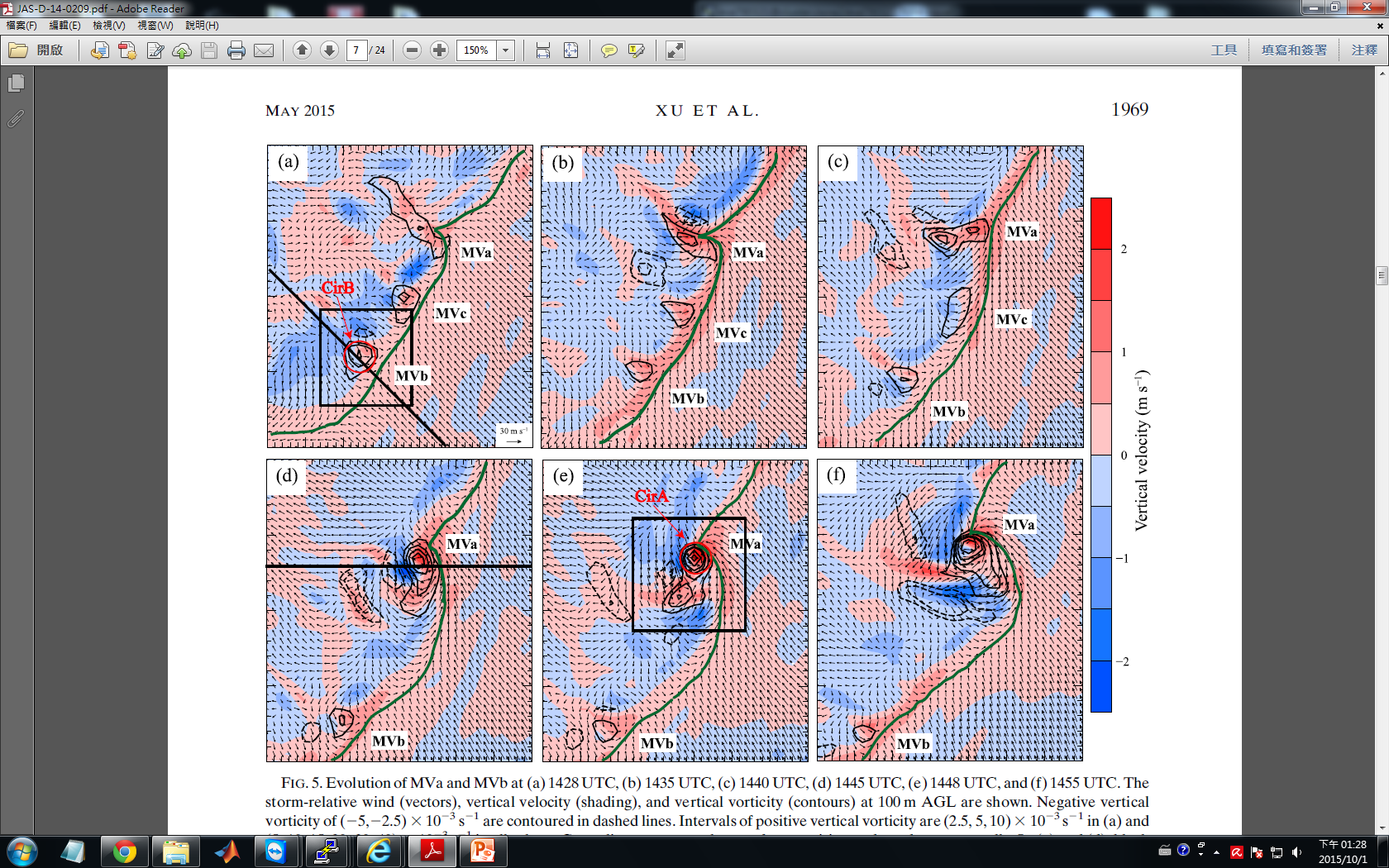 FIG. 5. Evolution of MVa andMVb at (a) 1428 UTC, (b) 1435 UTC, (c) 1440 UTC, (d) 1445 UTC, (e) 1448 UTC, and (f) 1455 UTC. 
The storm-relative wind (vectors), vertical velocity (shading), and vertical vorticity (contours) at 100m AGL are shown.
Green lines represent the gust front position and are drawn manually.
Red circles indicate the material circuits CirB and CirA under examination.
Shading : Vertical volecityty (at 100m AGL) 
Vectors : Storm-relative wind (at 100m AGL) 
Contours : vertical vorticity (at 100m AGL)
Green lines : The gust front position.
Red circles : The material circuits CirB and CirA under examination.
As studied by Trapp and Weisman (2003), these downdrafts were driven by the downward-directed pressure gradient force that was dynamically induced by the intense low-level rotation.
Downdrafts and MV development
Model simulation
Vertical vorticity
Compete the difference between downdrafts of MVa and downdrafts  of MVb.
Downdrafts on its rear flank
MVb 1428UTC
MVa 1445UTC
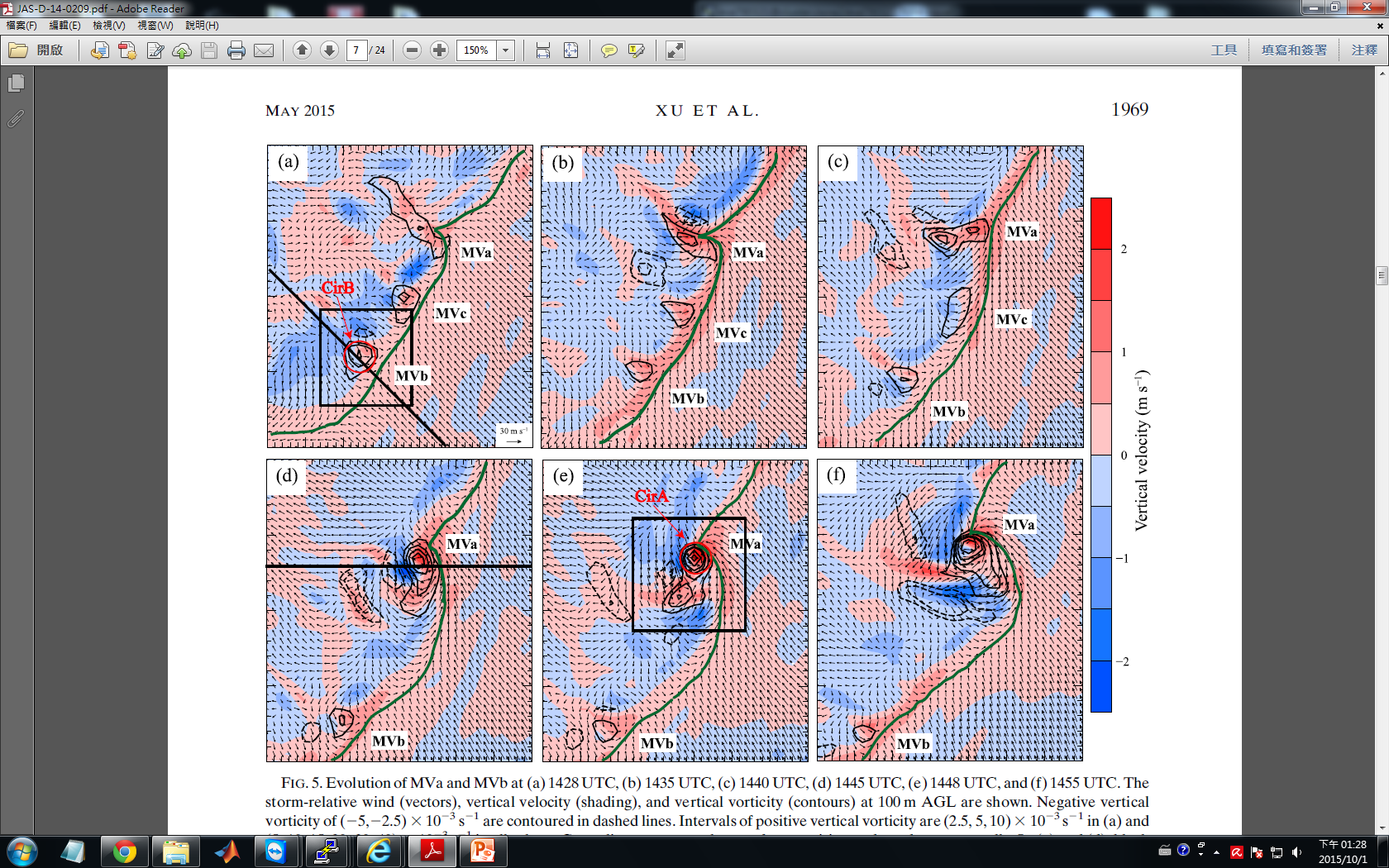 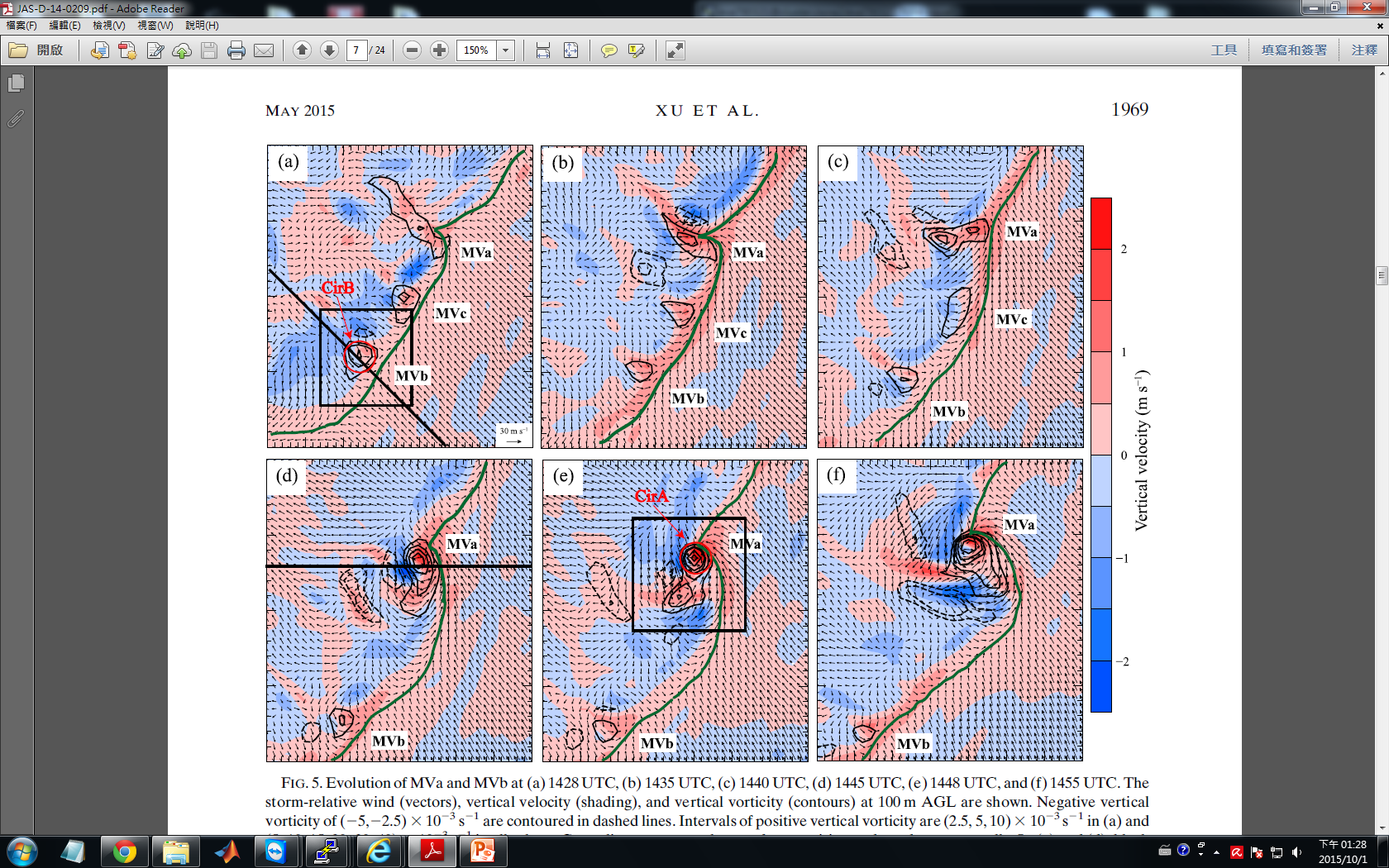 As discussed earlier, notable downdrafts developed behind MVa at 1445 UTC (Fig. 5d), prior to its rapid intensification to become a strong mesovortex. Growth of MVb from 1425 to 1430 UTC was also preceded by the development of downdrafts on its rear flank (northwest side in this case; not shown).
MVb
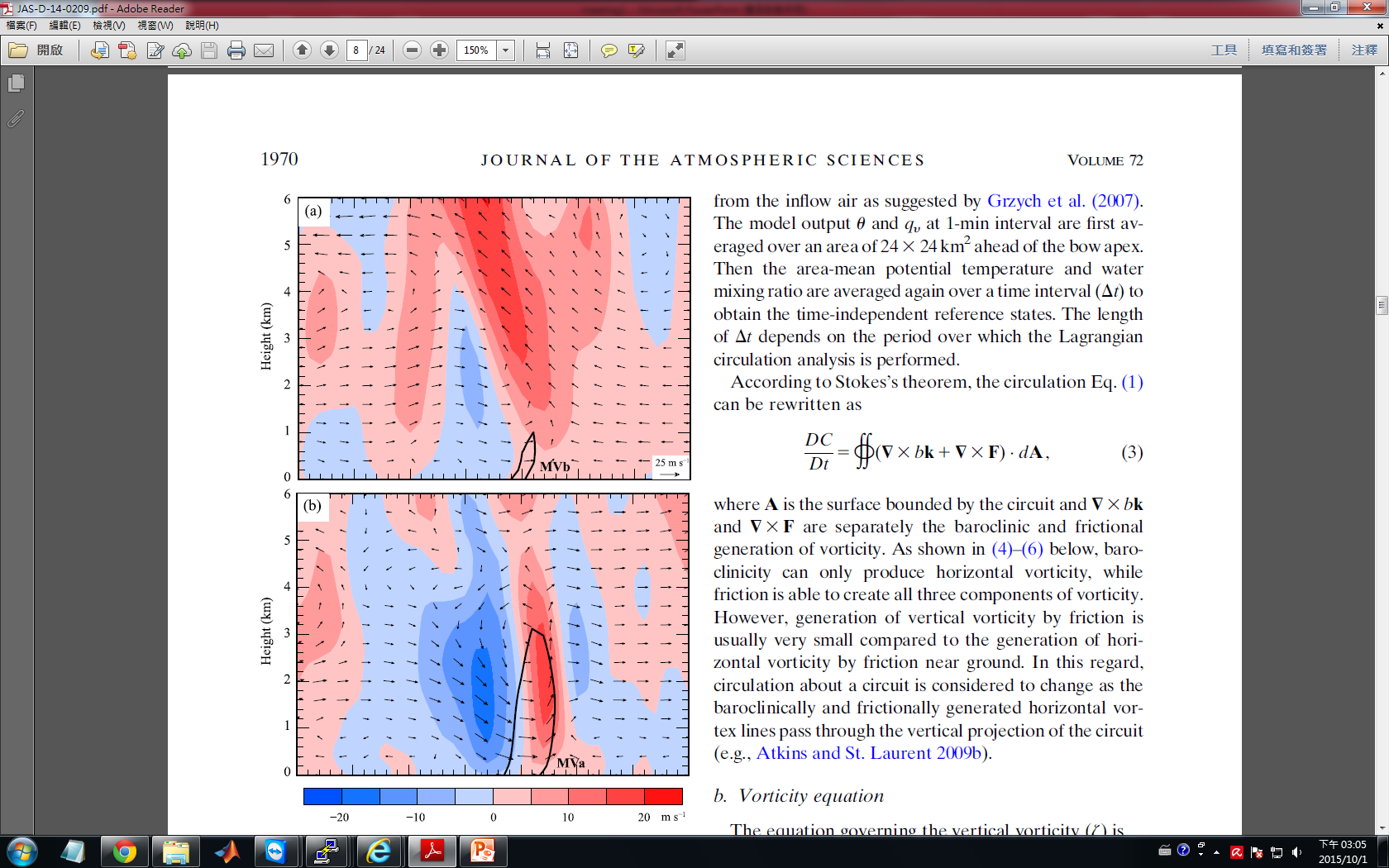 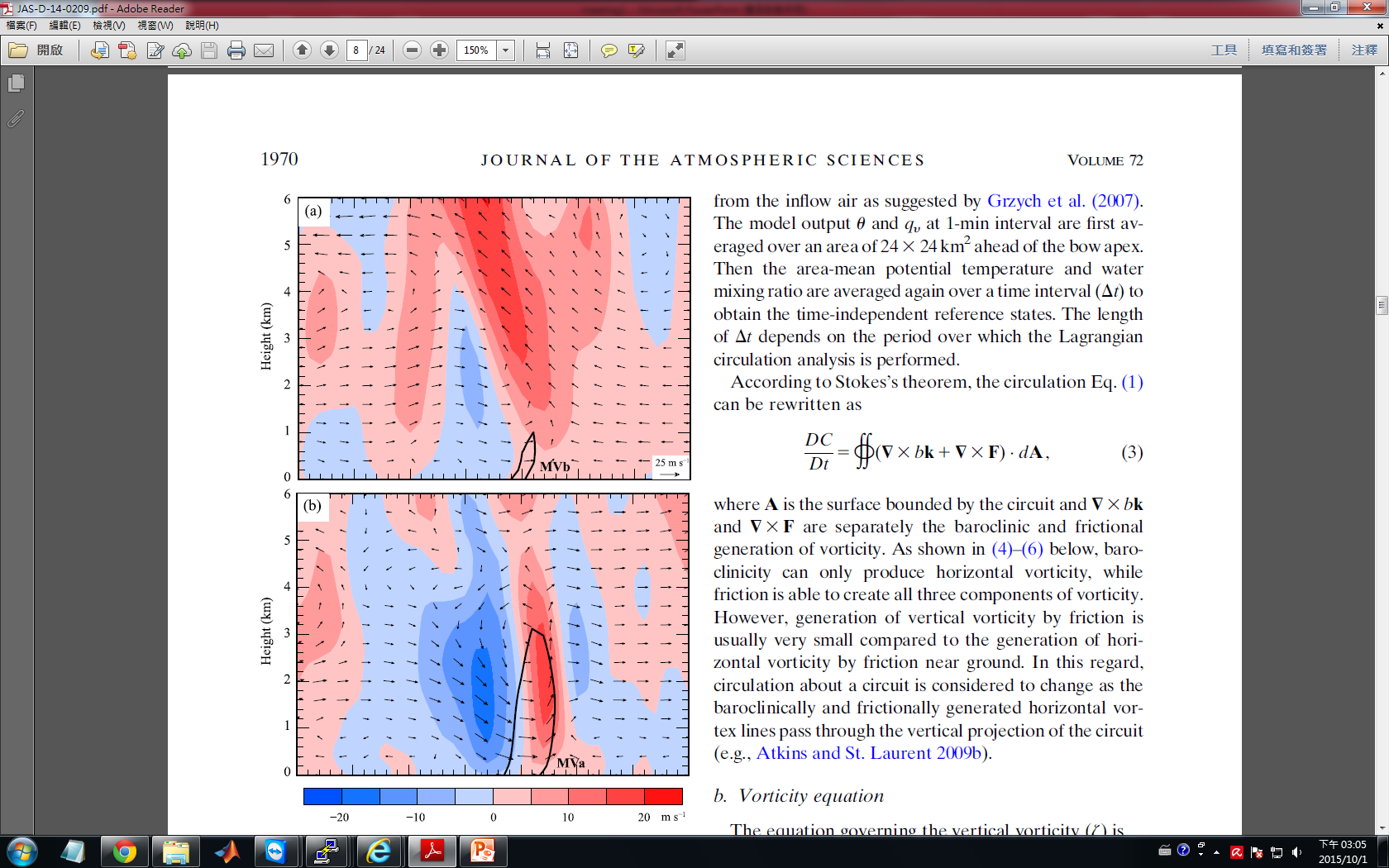 1428UTC
1445UTC
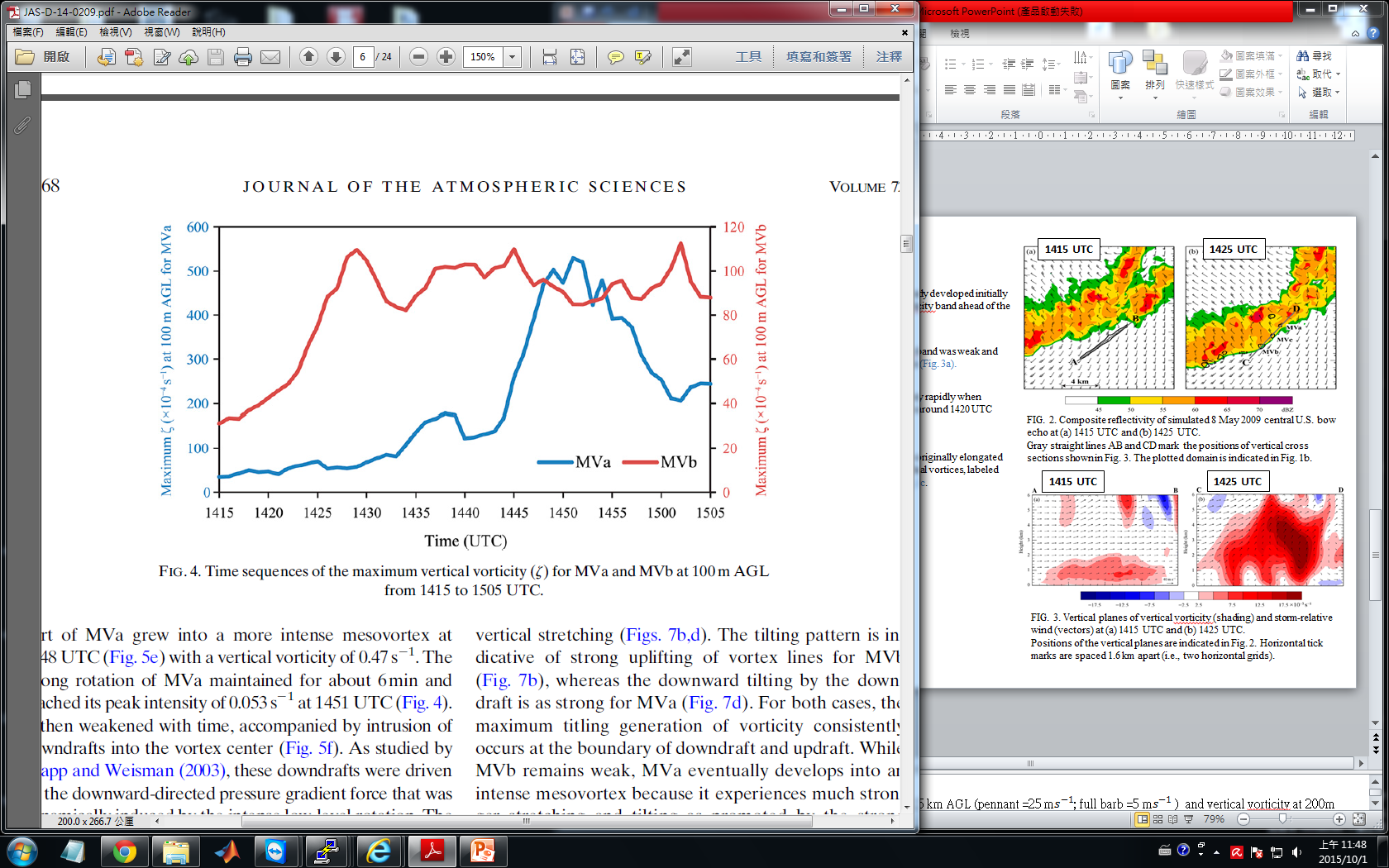 Localized Convective-scale downdrafts
System-scale 
Rear-Inflow Jet (RIJ)
Mva
2.6 km
1.8 km
<10 m/s
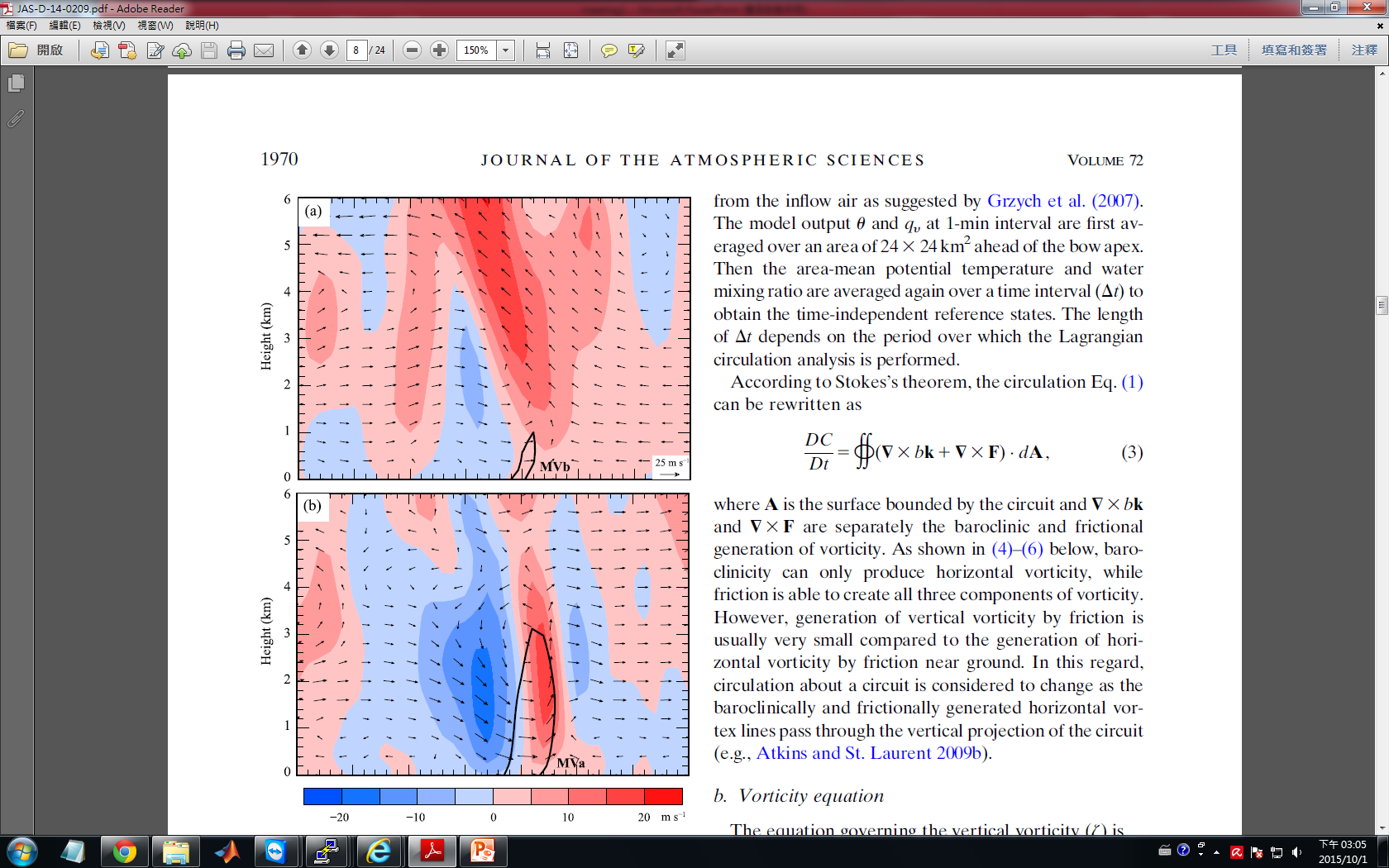 [Speaker Notes: 因為前段提到MV後方的下沉氣流會使MV增強 所以第一，步先比較Mva和MVb後方之下沉氣流間之差異]
c. Downdrafts and MV development
Downdrafts and MV development
Model simulation
Vertical vorticity
Discuss the importance of downdrafts in producing the near-surface vertical rotation.
MVb 1428UTC
MVa 1445UTC
Stretching
Stretching
1428UTC
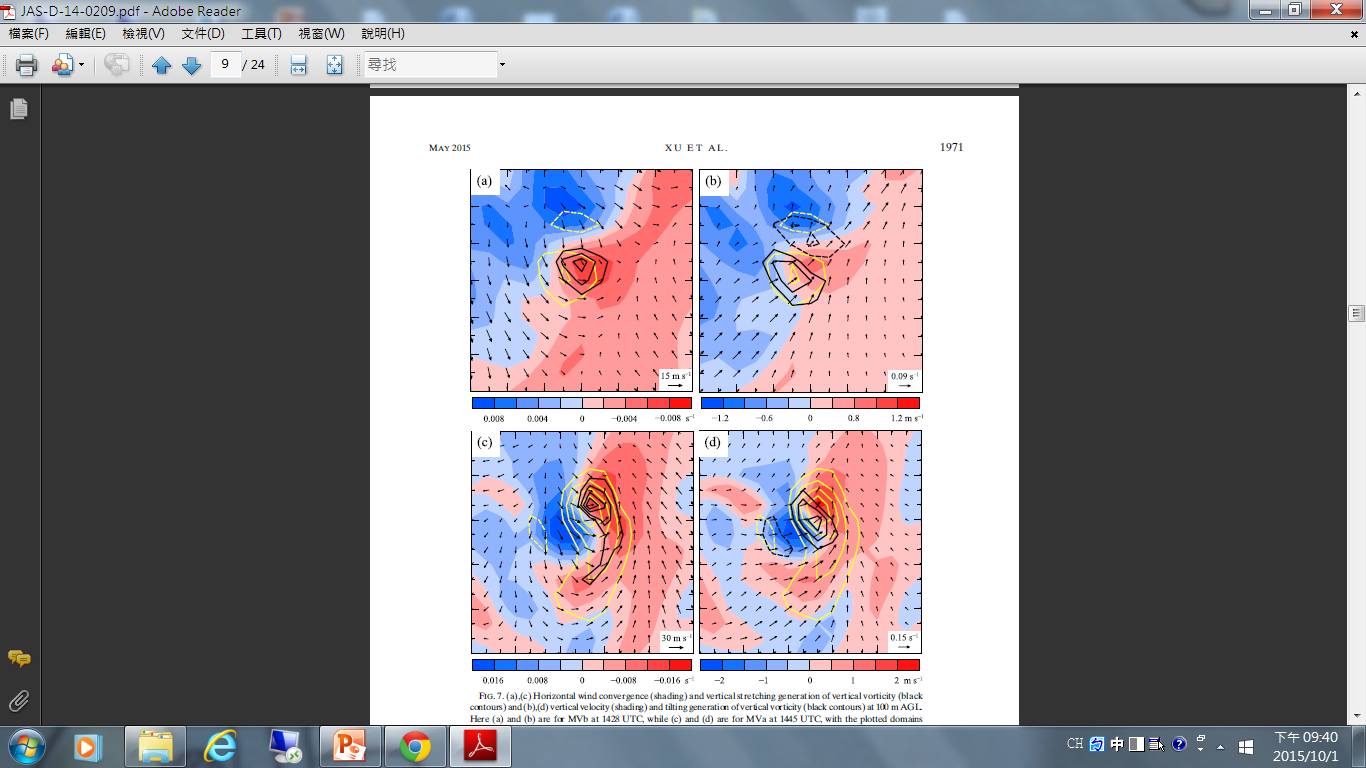 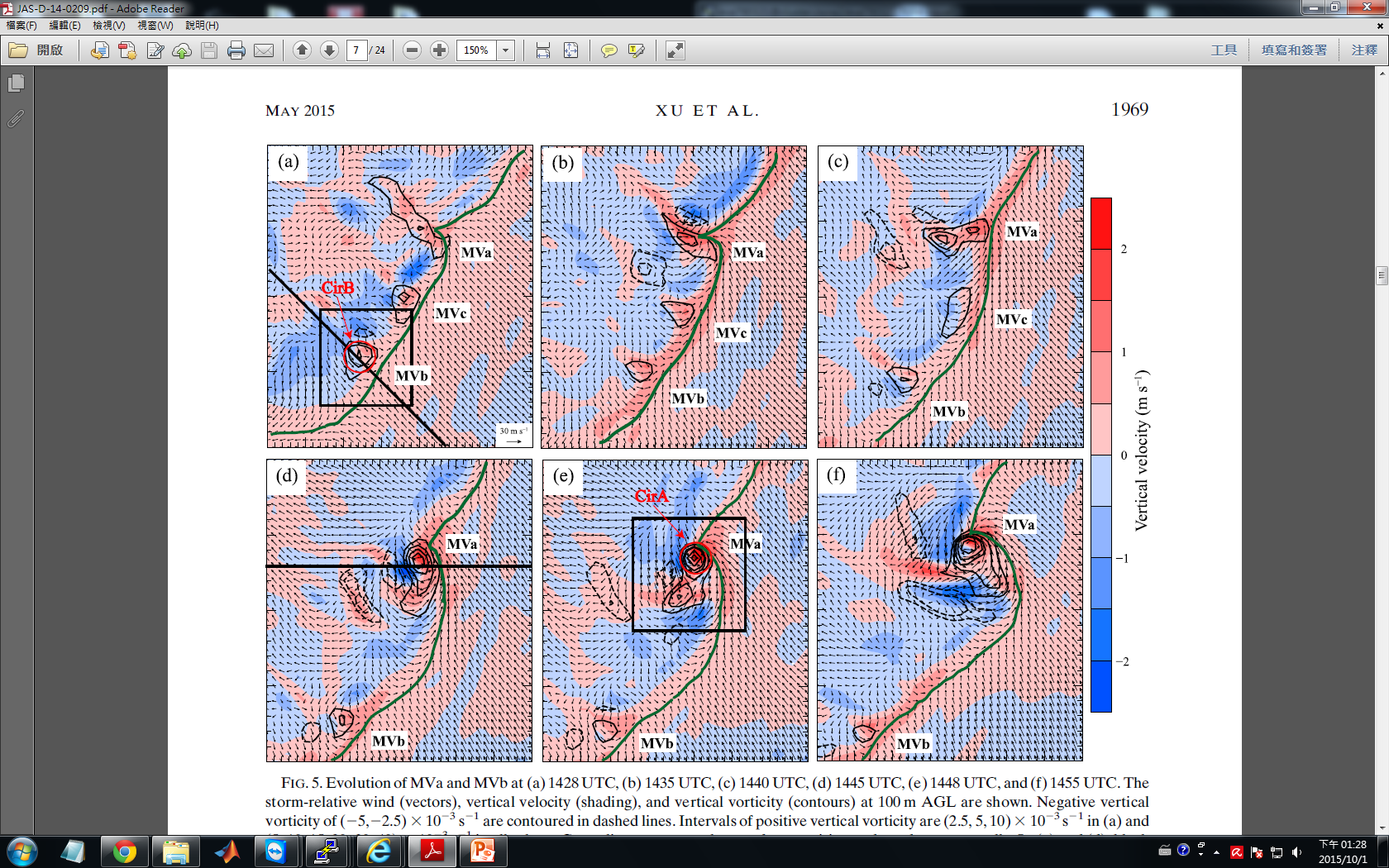 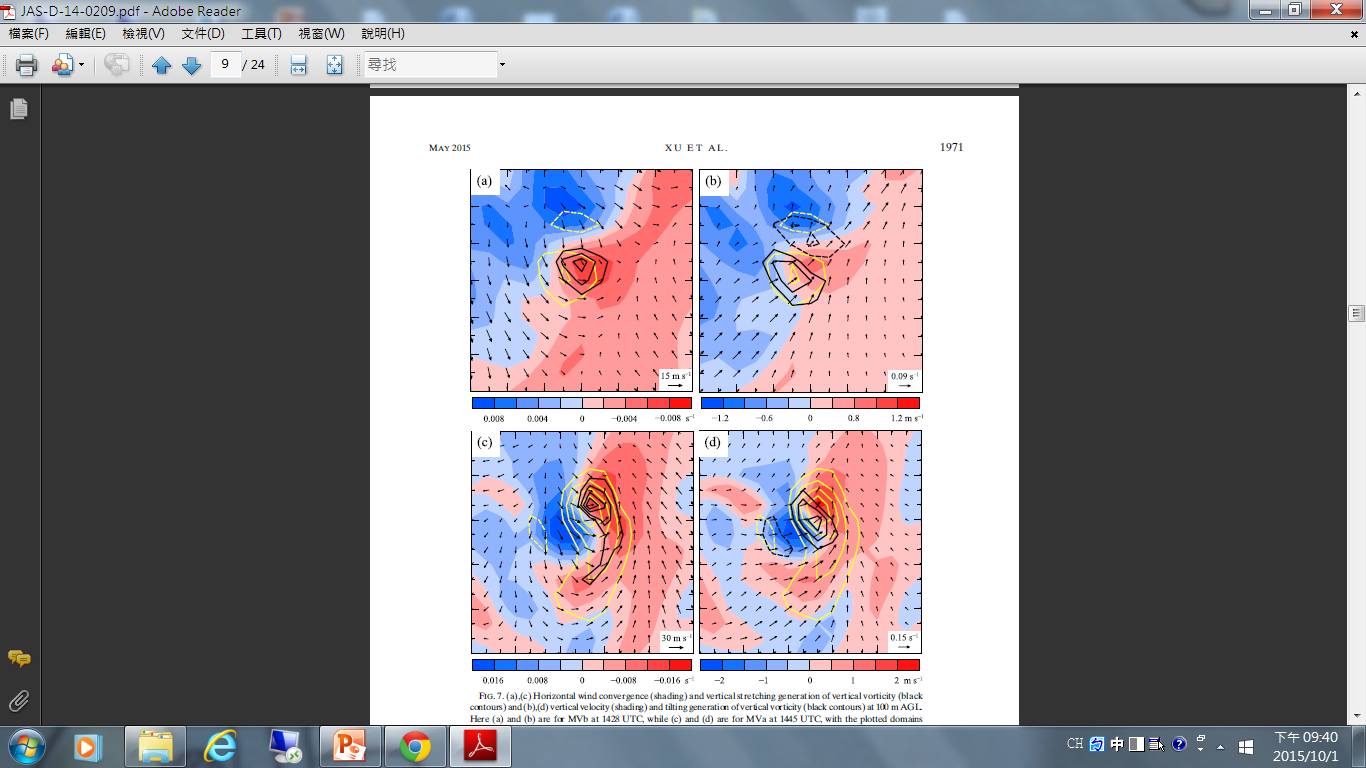 Shading : 
Horizontal wind  convergence 

Vectors : 
Storm-relative wind 

Black contours : 
Vertical stretching generation of vertical vorticity 

Yellow contours :
 Vertical vorticity
1445UTC
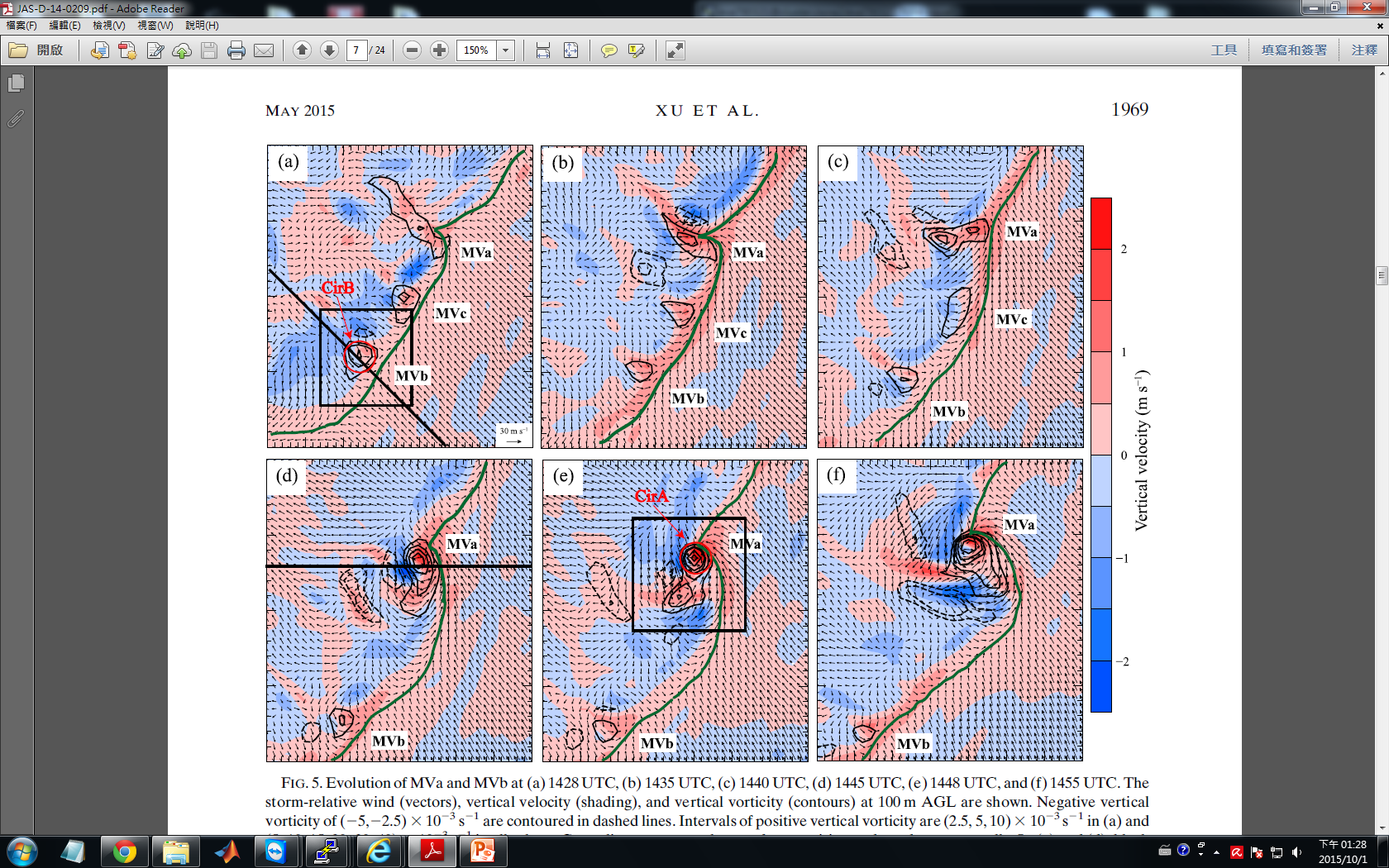 Strong downdrafts behind the MVs work to enhance the low-level convergence and thus the vertical stretching of vorticity on the MV forward flank (Figs. 7a,c).
Tilting
The downdraft, in conjunction with forward-flank updraft, also acts to tilt the vortex line efficiently such that the tilting generation of vertical vorticity is comparable to vertical stretching (Figs. 7b,d).
The tilting pattern is indicative of strong uplifting of vortex lines for MVb (Fig. 7b), whereas the downward tilting by the downdraft is as strong for MVa (Fig. 7d).
For both cases, the maximum titling generation of vorticity consistently occurs at the boundary of downdraft and updraft.
FIG. 7. (a),(c) Horizontal wind convergence (shading) and vertical stretching generation of vertical vorticity (black contours) and (b),(d) vertical velocity (shading) and tilting generation of vertical vorticity (black contours) at 100 m AGL. Here (a) and (b) are for MVb at 1428 UTC, while (c) and (d) are for MVa at 1445 UTC, with the plotted domains indicated in Figs. 5a and 5d.

Vectors denote storm-relative winds in (a) and (c) and horizontal vorticity in (b) and (d). Yellow contours represent the vertical vorticity values.
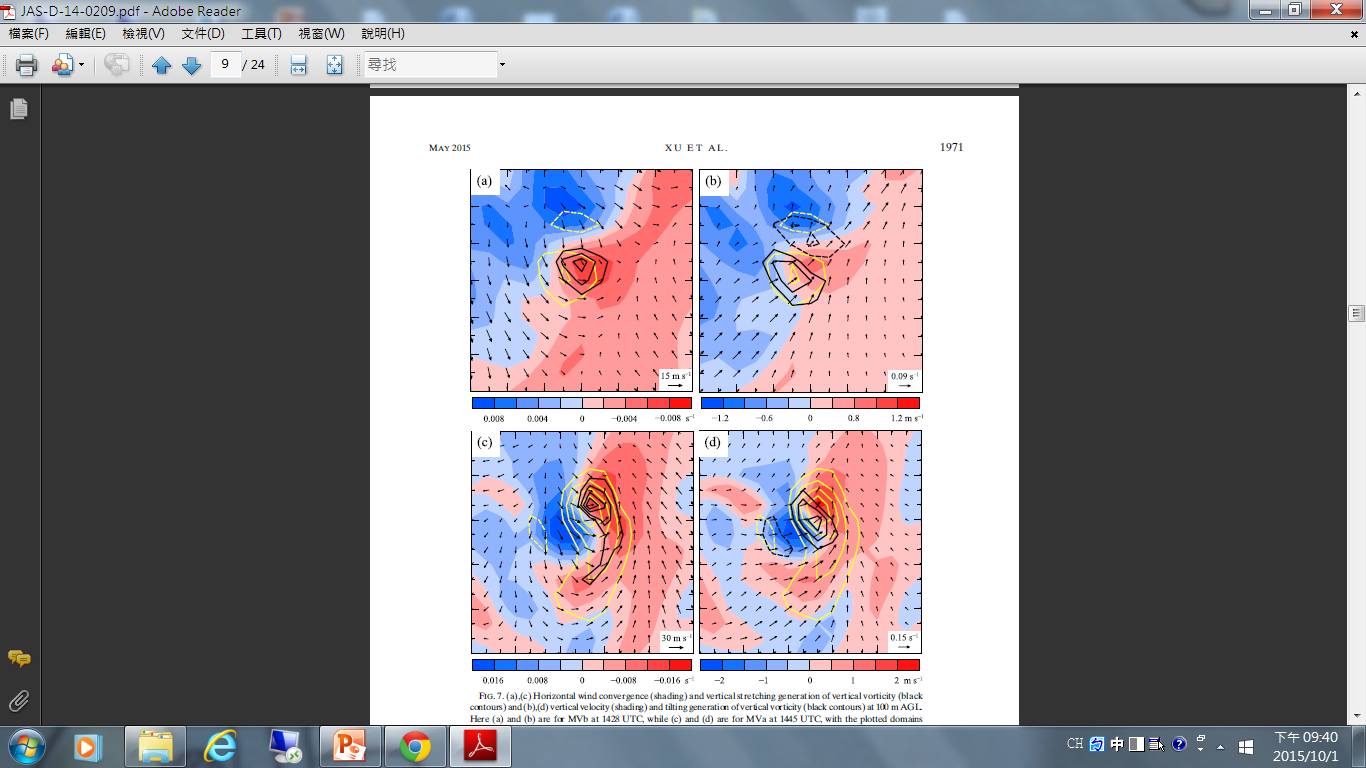 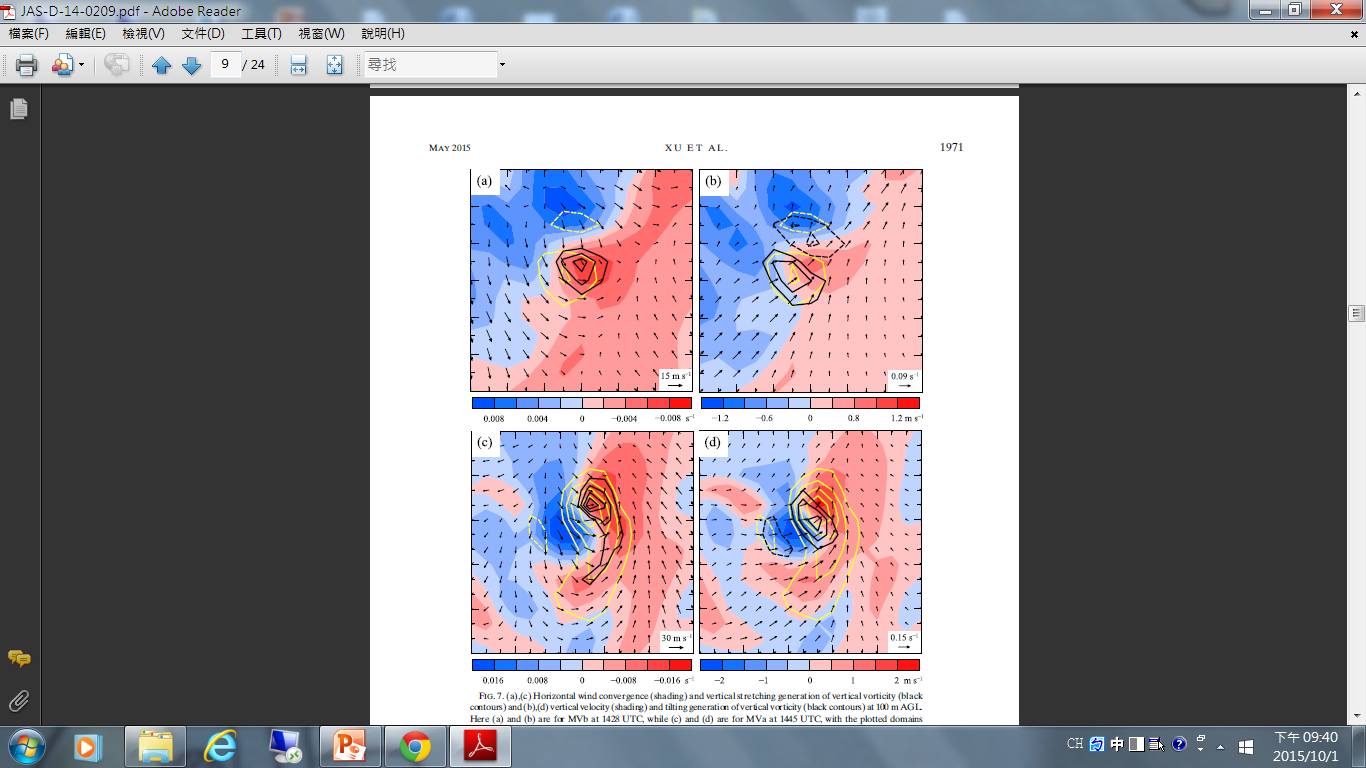 While MVb remains weak, MVa eventually develops into an intense mesovortex because it experiences much stronger stretching and tilting as promoted by the strong downdraft core that is connected with the descending RIJ of the system at the bow apex.
Tilting
Shading : 
Vertical velocity

Vectors : 
horizontal vorticity

Black contours : 
Tilting generation of vertical vorticity

Yellow contours :
 Vertical vorticity
The above analyses reveal the importance of downdrafts in producing the near-surface vertical rotation.
[Speaker Notes: 第二步:討論後方下沉氣流會如何影響MVs之垂直渦度，由於那些機制的改變?]
c. Downdrafts and MV development
Downdrafts and MV development
Model simulation
Discuss the mechanisms that interfering the near-surface Horizontal rotation.
Horizontal vorticity
FIG. 8.Ground-relativewind (black vectors), horizontal vorticity (red vectors), and virtual potential temperature (shading) at 100m AGL for (a)MVb at 1428 UTC and (b)MVa at 1445 UTC.
MVa 1445UTC
MVb 1428UTC
The near-surface horizontal vorticity is generally crosswise, pointing toward north–northeast (to the left of velocity vectors) near the mesovortex in our case (Fig. 8).
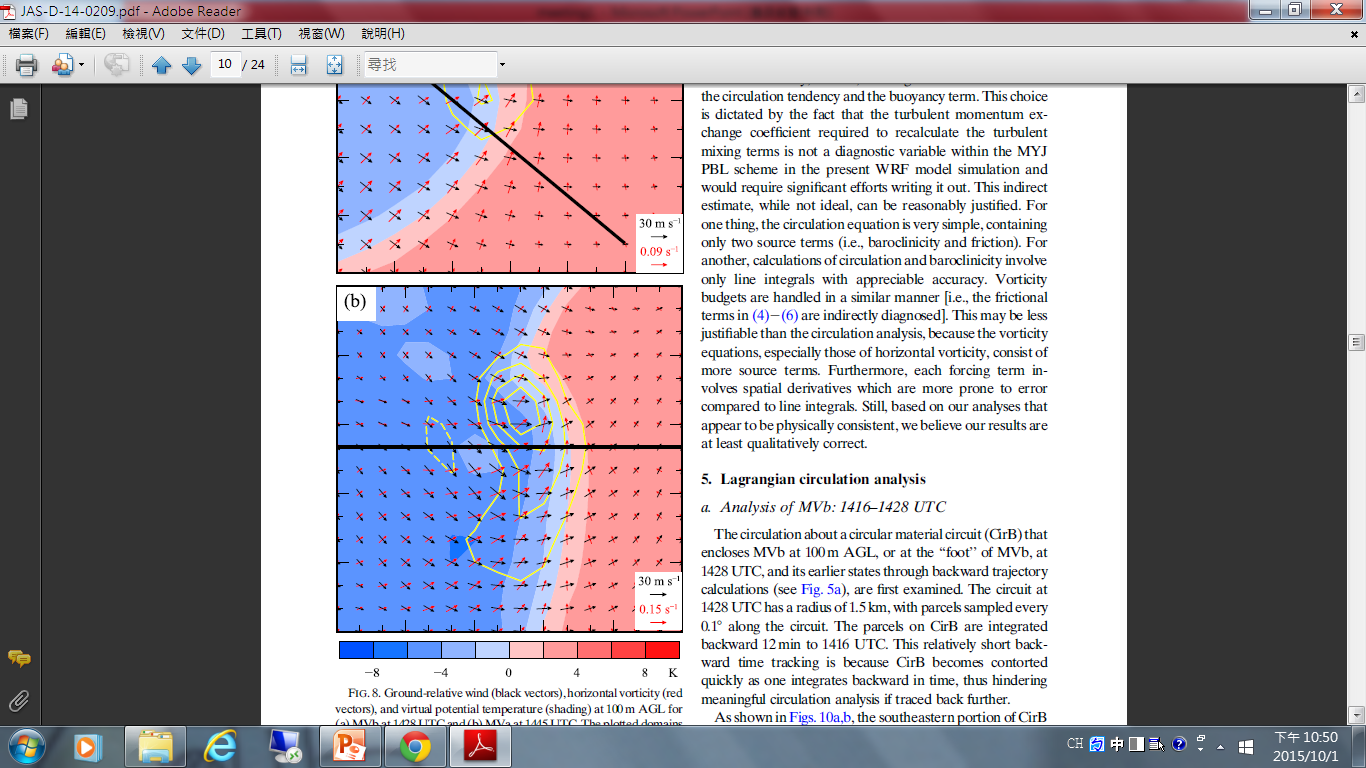 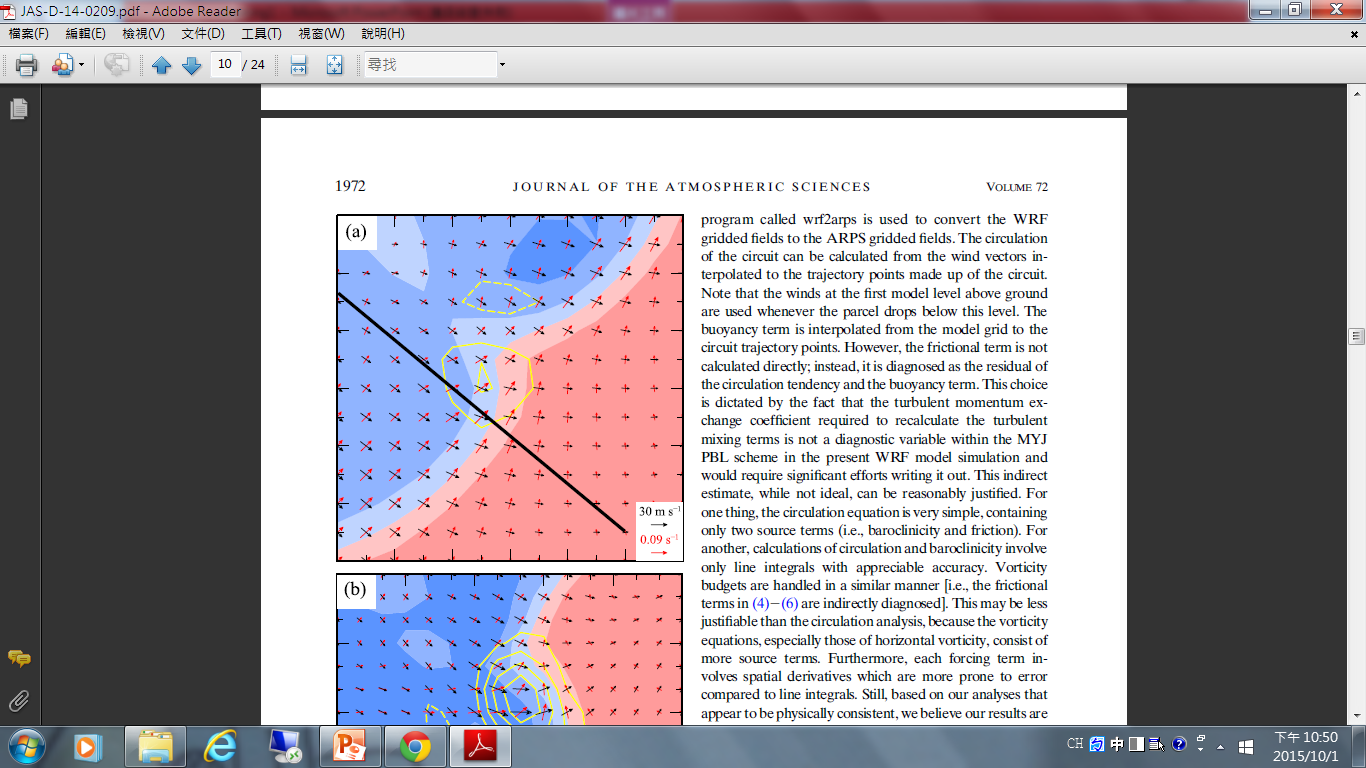 Red vectors:    Horizontal vorticity

Shading :  Virtual potential temperature

Black vectors :   Ground-relative wind

Yellow contours :    Vertical vorticity
Low-level horizontal vorticity -- Surface friction
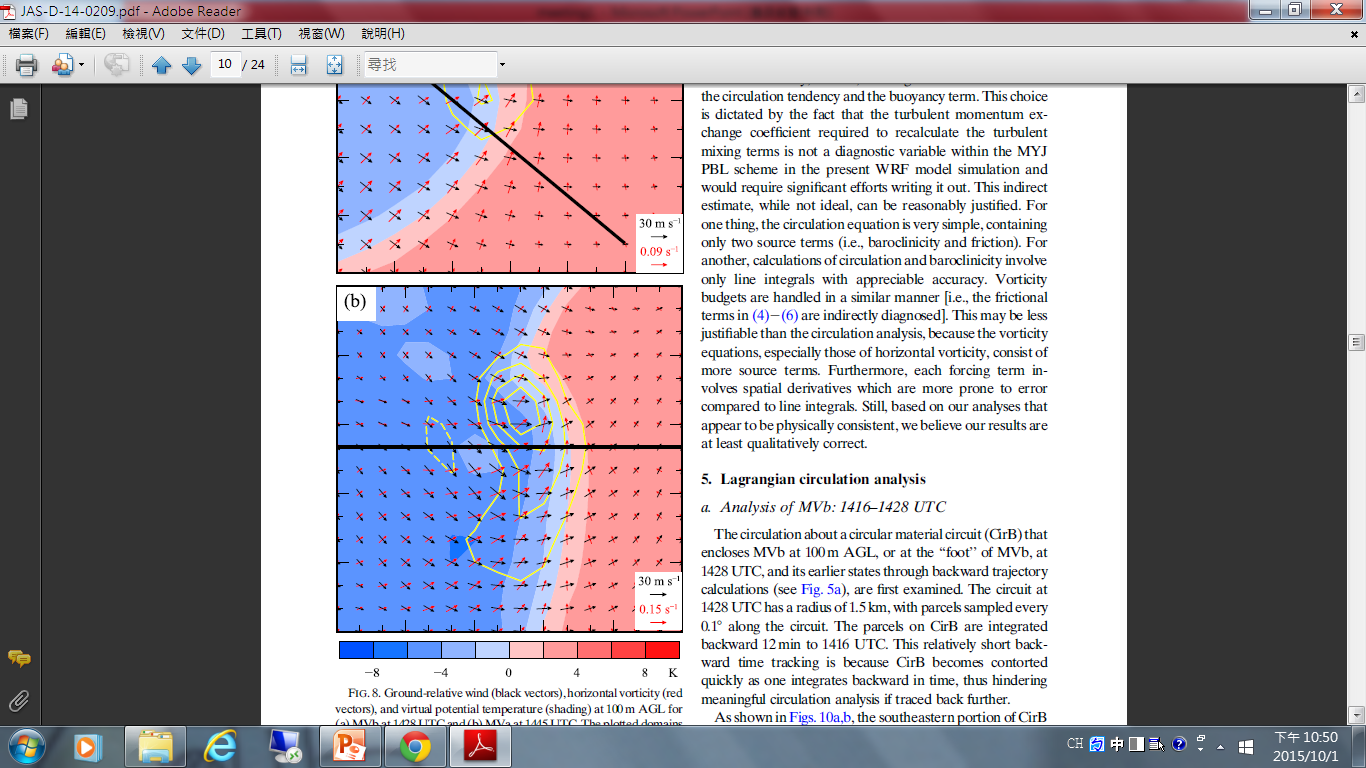 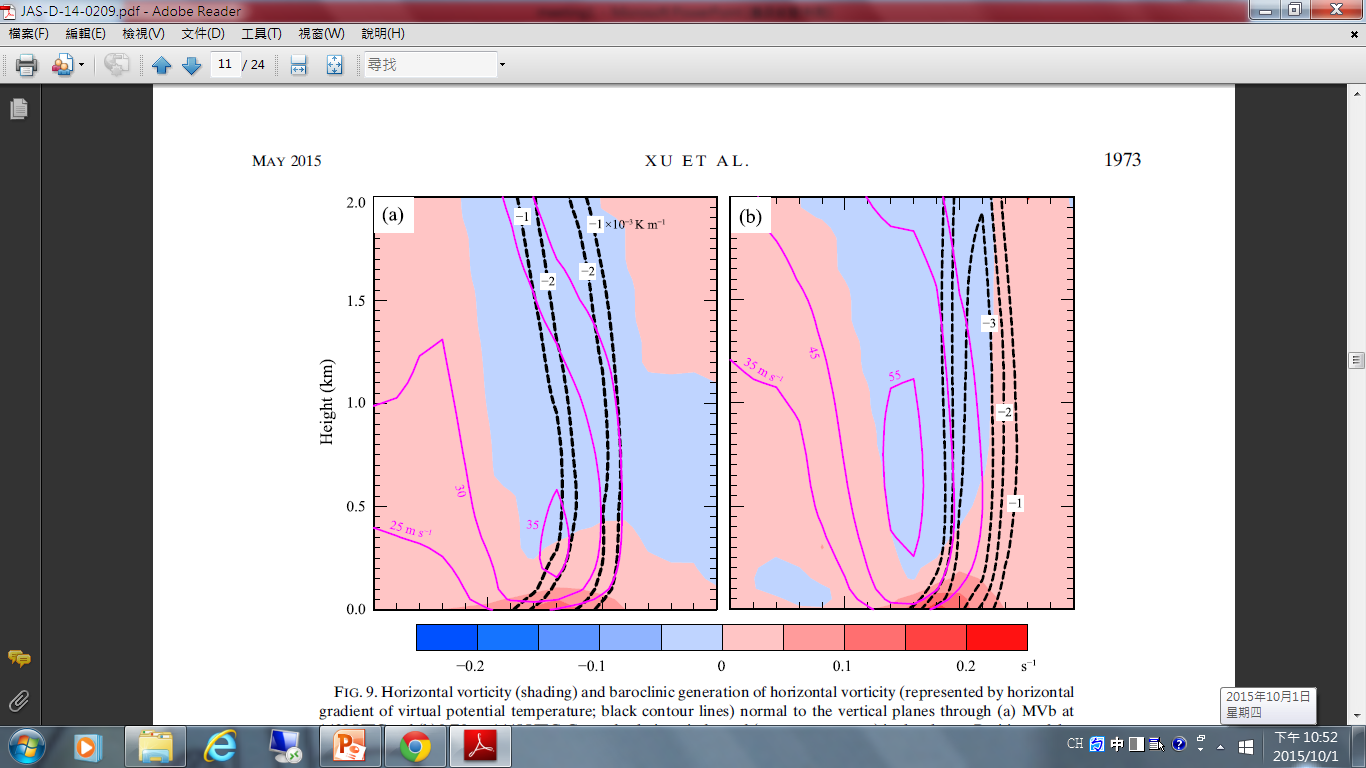 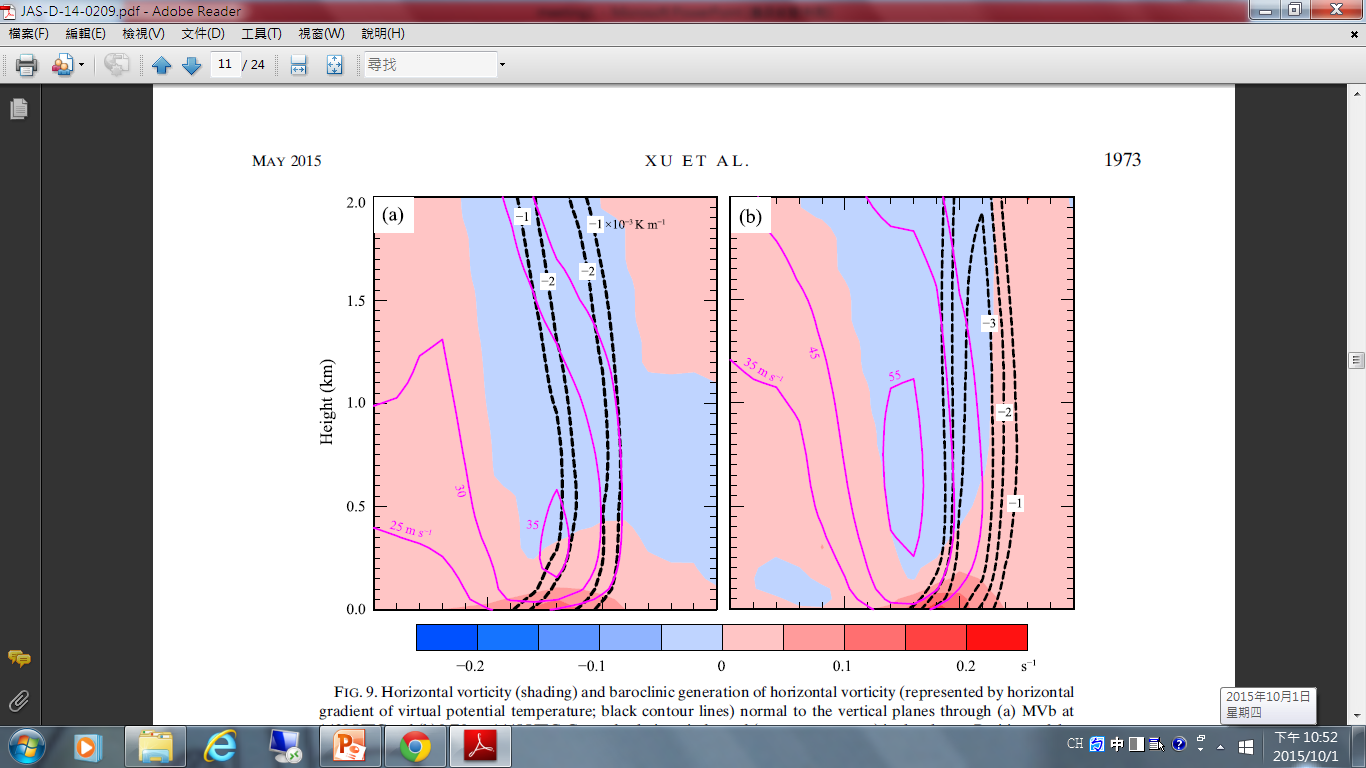 Shading :   Horizontal vorticity

Black contours:   Baroclinic generation of 
                             horizontal vorticity

Magenta contours:    Ground-relative wind speed
FIG. 9. Horizontal vorticity (shading) and baroclinic generation of horizontal vorticity (represented by horizontal gradient of virtual potential temperature; black contour lines) normal to the vertical planes through (a) MVb at 1428 UTC and (b) MVa at 1445 UTC. 
Ground-relative wind speed (magenta contours) is also shown.
The high horizontal vorticity within the surface-based layer must have been generated by surface friction.
High-level horizontal vorticity -- Baroclinic generation
At higher levels the horizontal vorticity became much weaker, orientated in a direction more consistent with baroclinic generation.
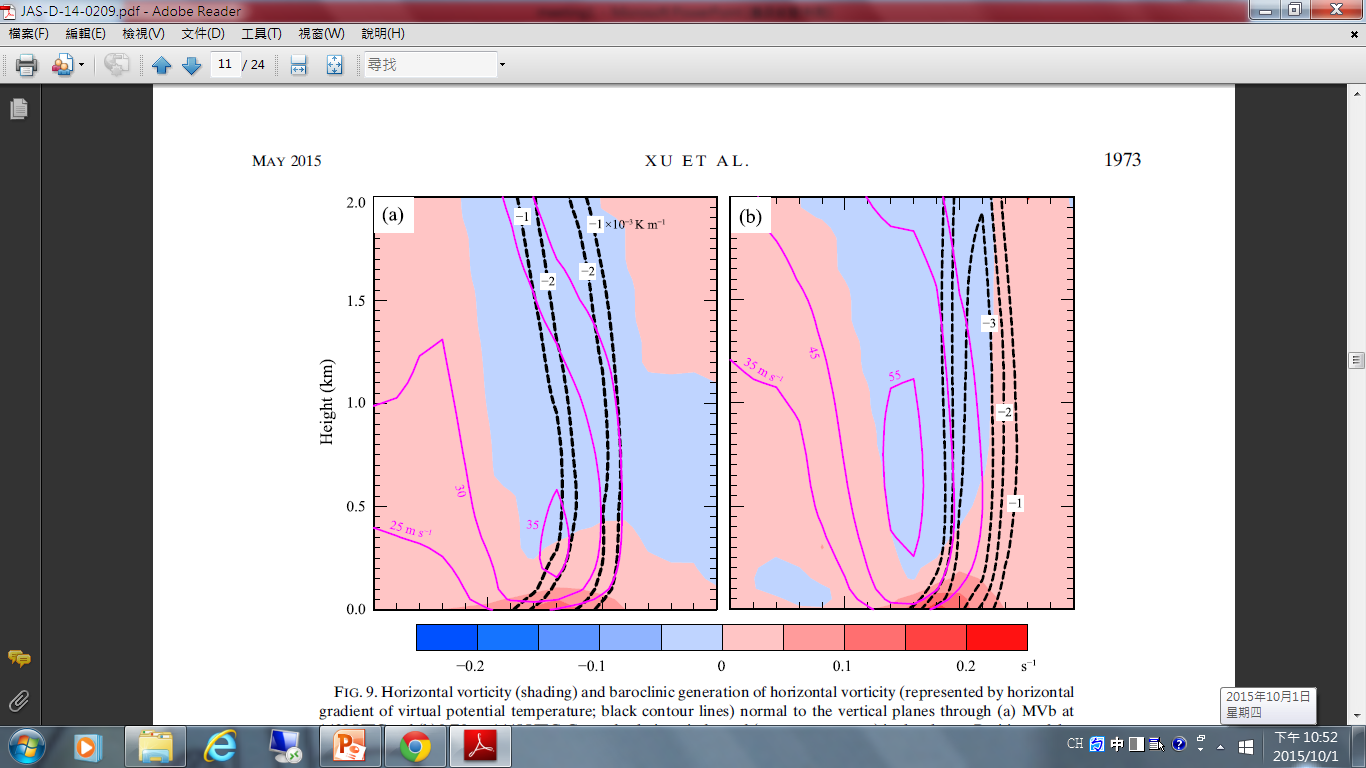 [Speaker Notes: 第三步:討論後方下沉氣流會如何影響MVs之水平渦度，是由於那些機制的改變?]
Out line
Numerical experiment setup
Case overview and model simulation
Equations of circulation and vorticity
Results
    *Lagrangian circulation analysis
          a. Analysis of  MVb: 1416–1428 UTC
           b. Analysis of  MVa: 1436–1448 UTC
    *Lagrangian vorticity budget analysis
          a. Rear-inflow air parcel 
           b. Prefrontal-inflow air parcel
Summary and conclusions
a . Circulation equation
Equations
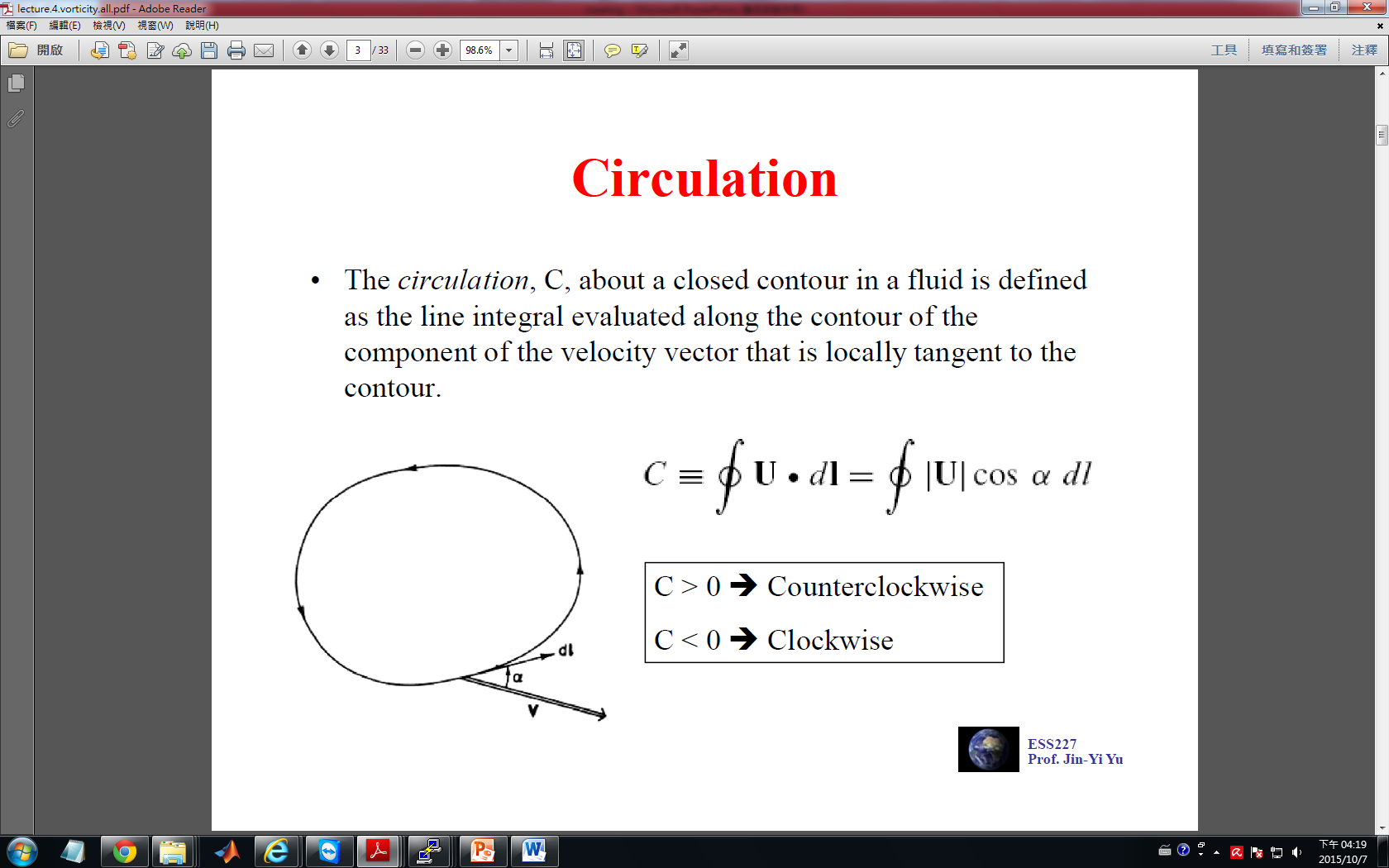 Because the MVs are generated near the surface, the Boussinesq approximation is applicable.

Bjerknes’ circulation theorem for nonrotating atmosphere can be written as
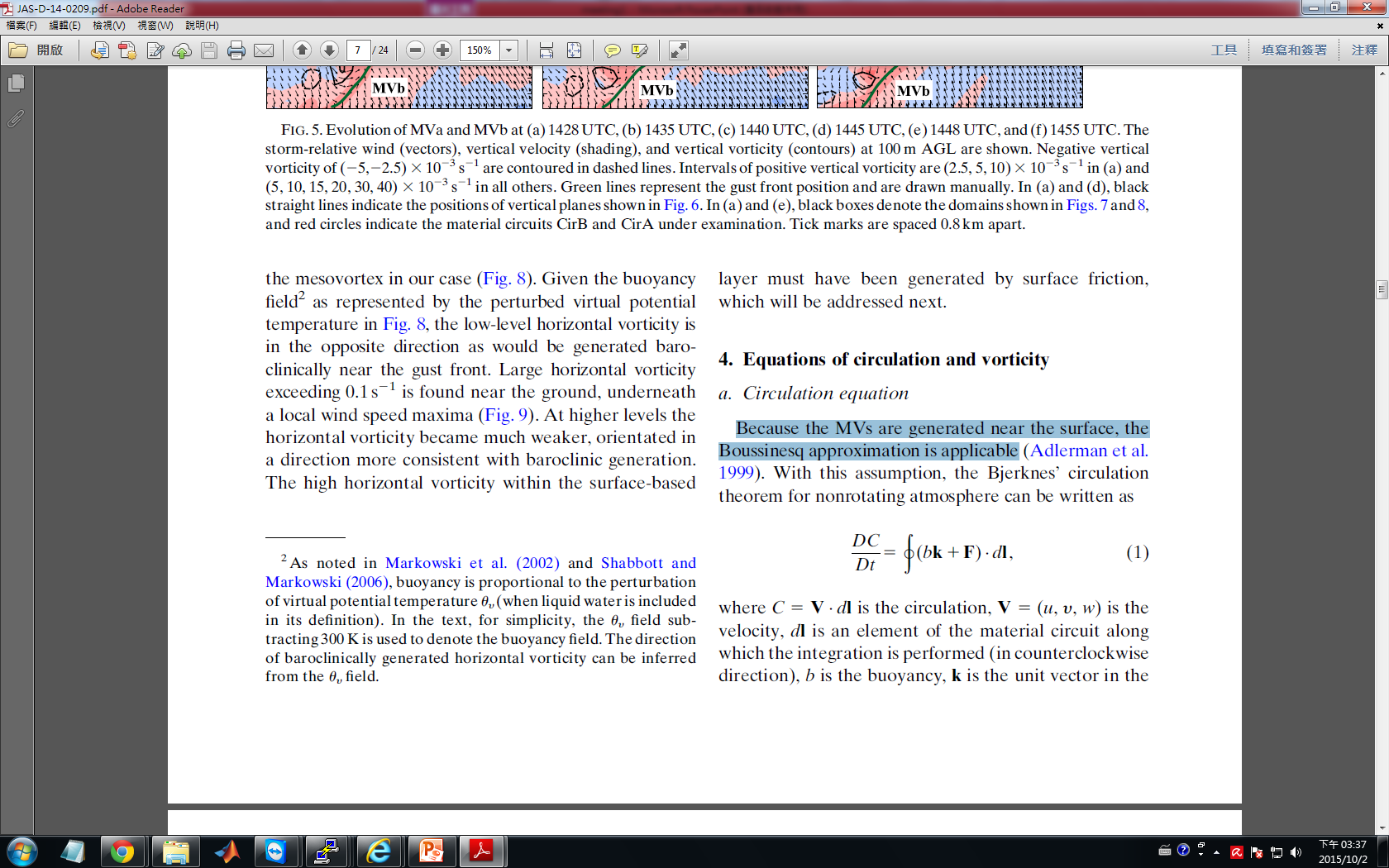 Frictional 
force
Rate of change
 of circulation
Buoyancy
 force
Baroclinicity can only produce horizontal vorticity, while friction is able to create all three components of vorticity.

However, generation of vertical vorticity by friction is usually very small compared to the generation of horizontal vorticity by friction near ground.


In this regard, circulation about a circuit is considered to change as the baroclinically and frictionally generated horizontal vortex lines pass through the vertical projection of the circuit.
According to Stokes’s theorem, the circulation can be rewritten as
the baroclinic and frictional generation of vorticity
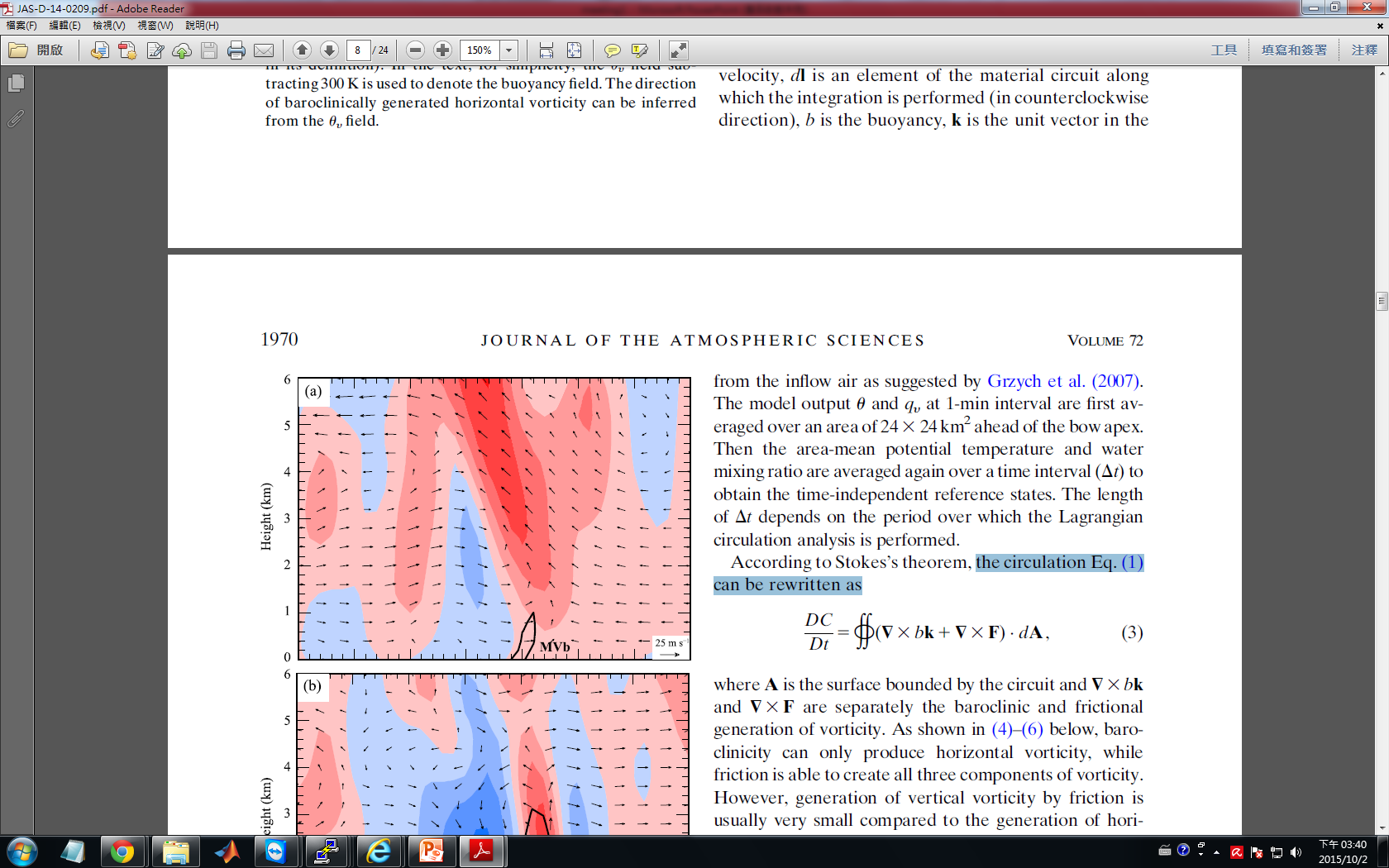 Baroclinic 
generation of vorticity
Frictional 
generation of vorticity
b. Vorticity equation
Equations
Semi-natural coordinates (s, n, k)
Crosswise
Vertical vorticity (ζ)
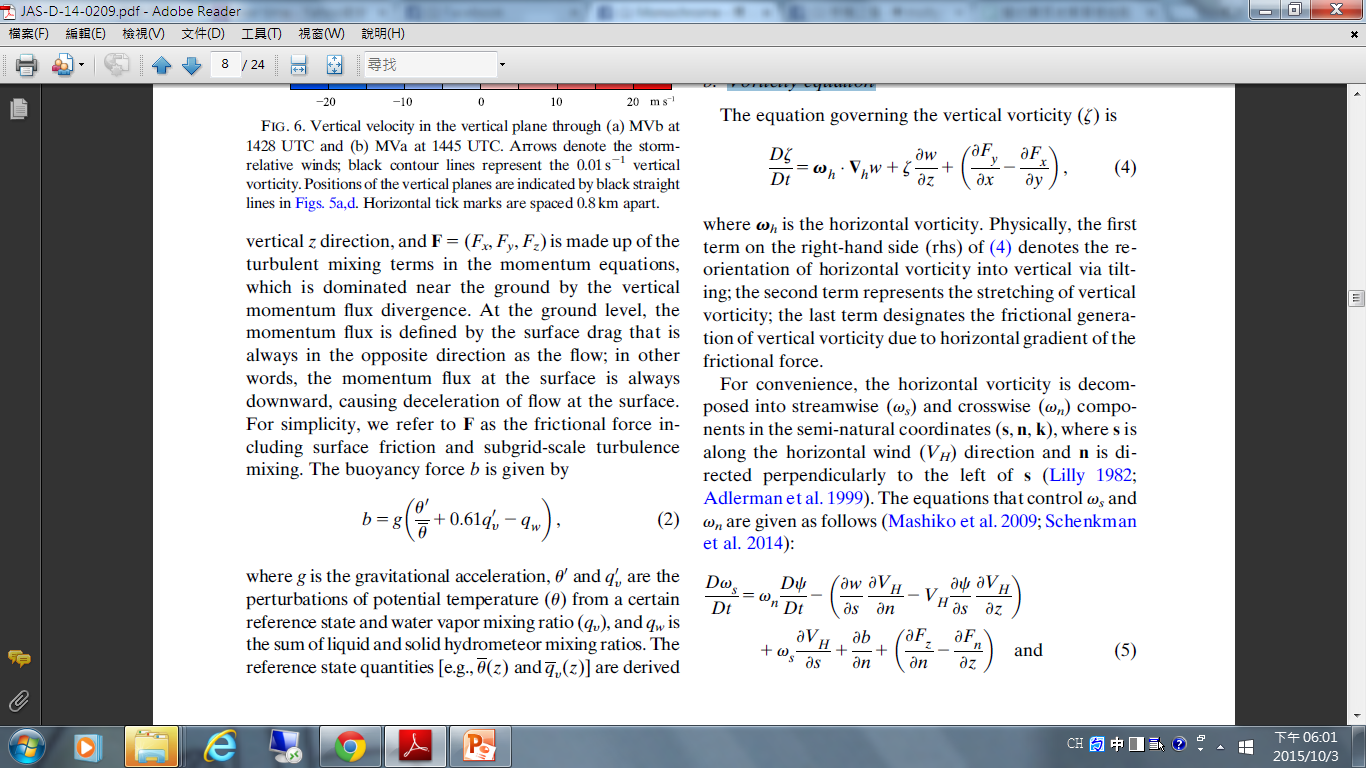 Streamwise
Friction
 term
Tilting
term
Stretching
term
ψ
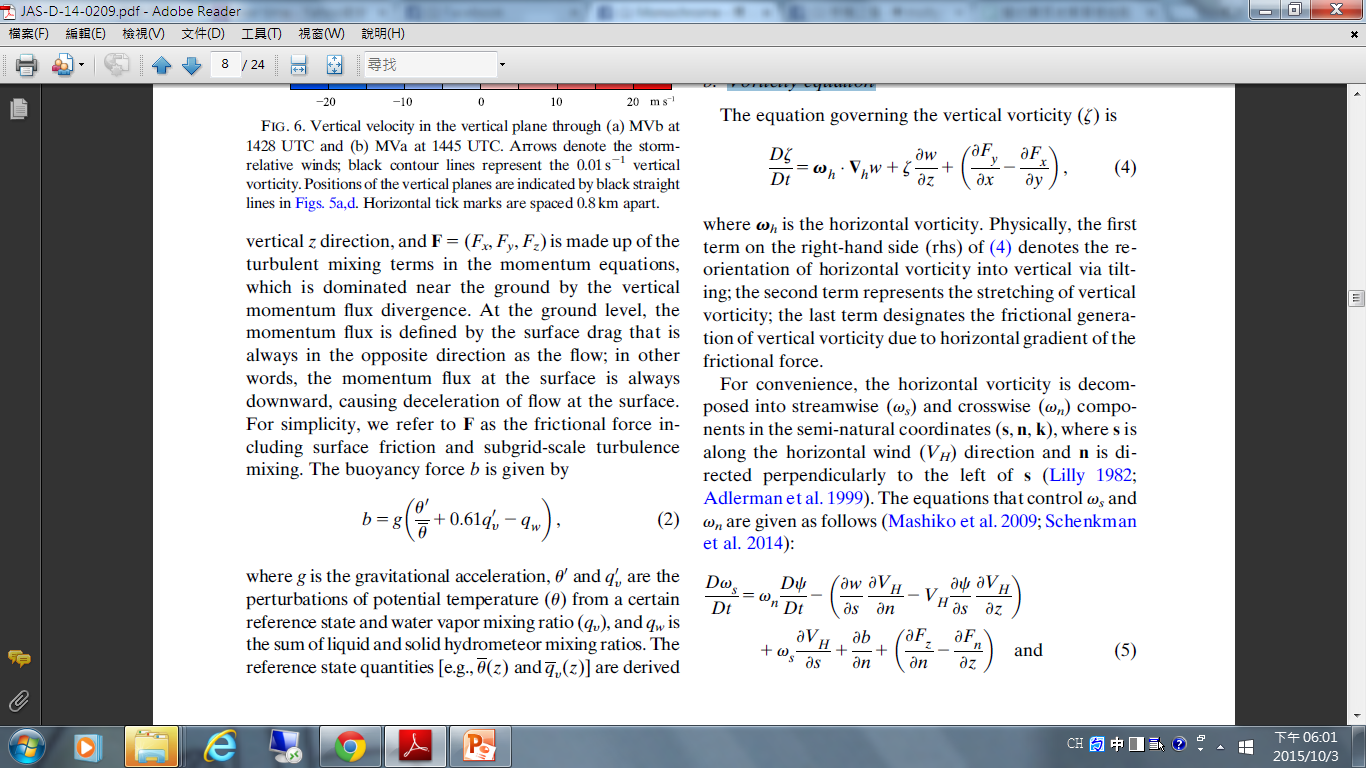 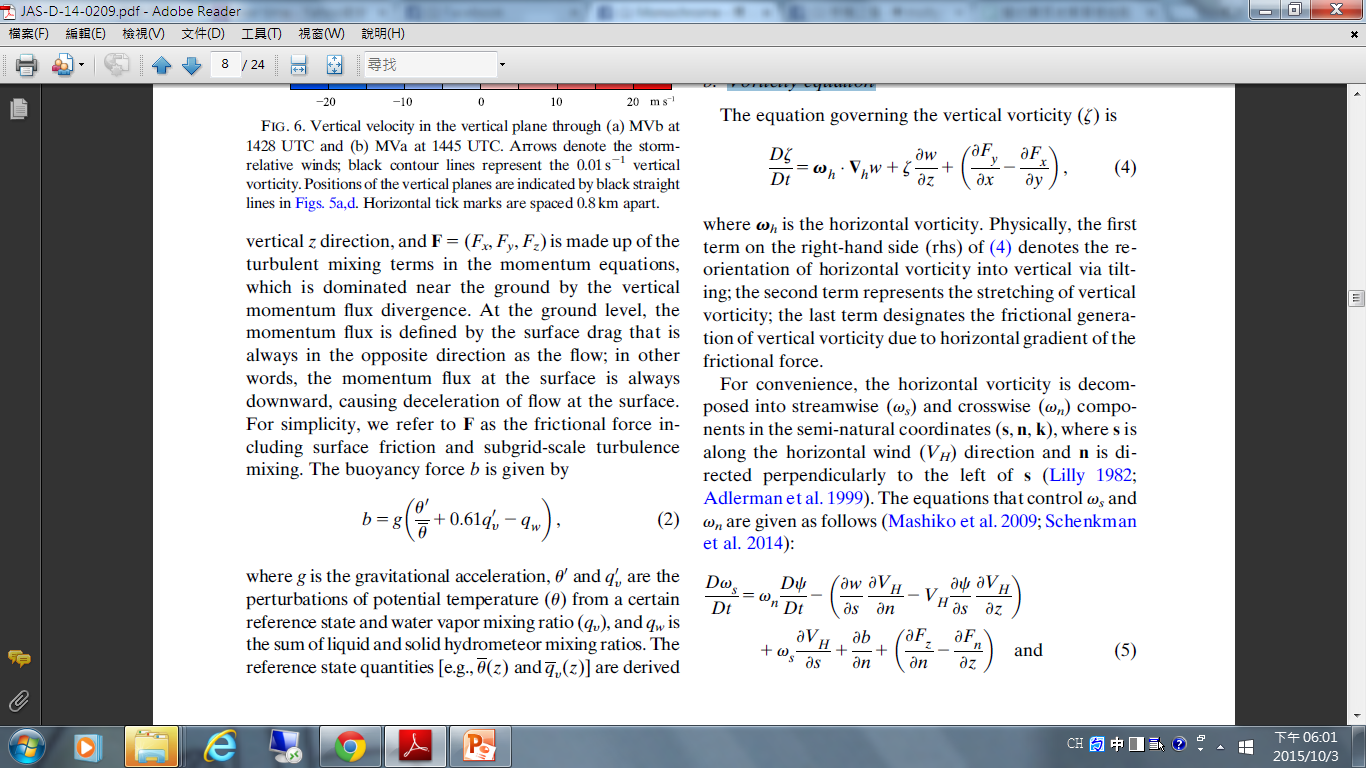 Stretching
term
Exchange 
term
Friction
 term
Tilting
term
Baroclinicity 
term
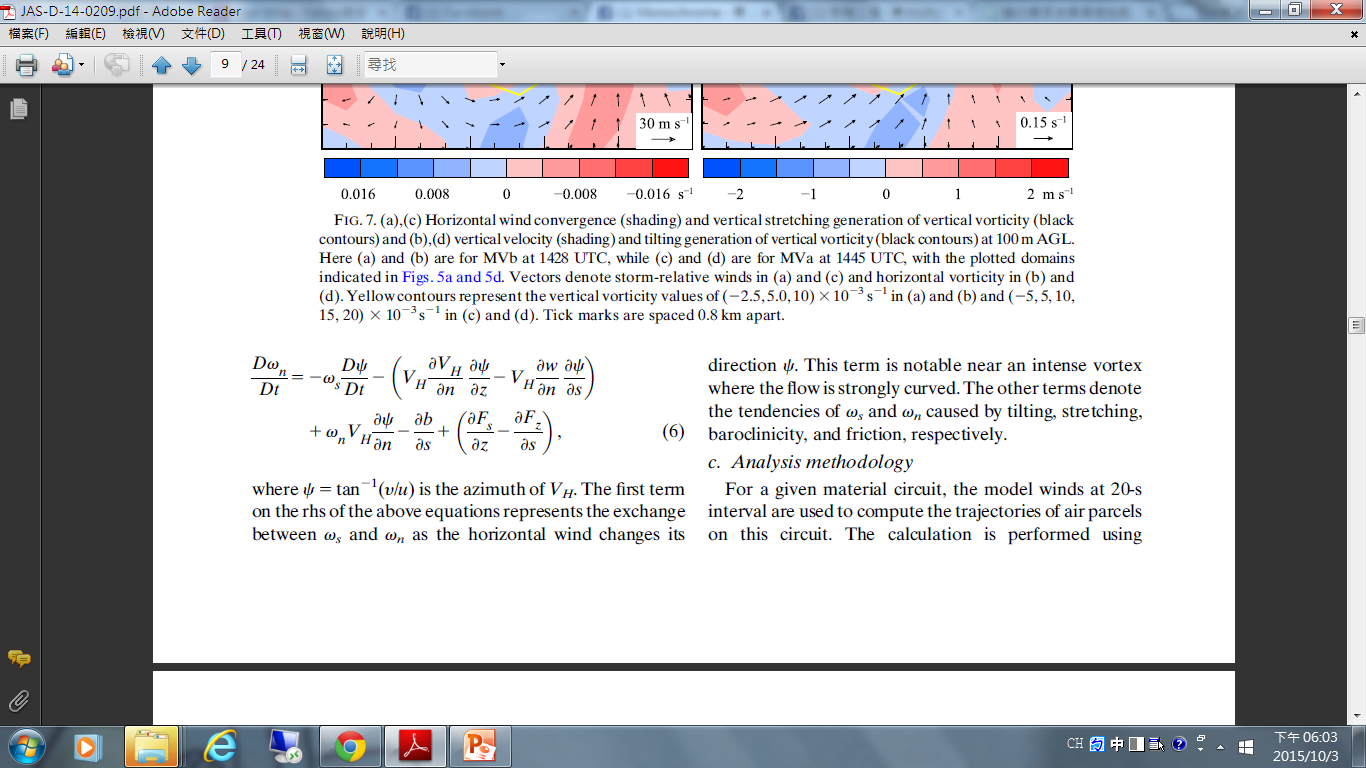 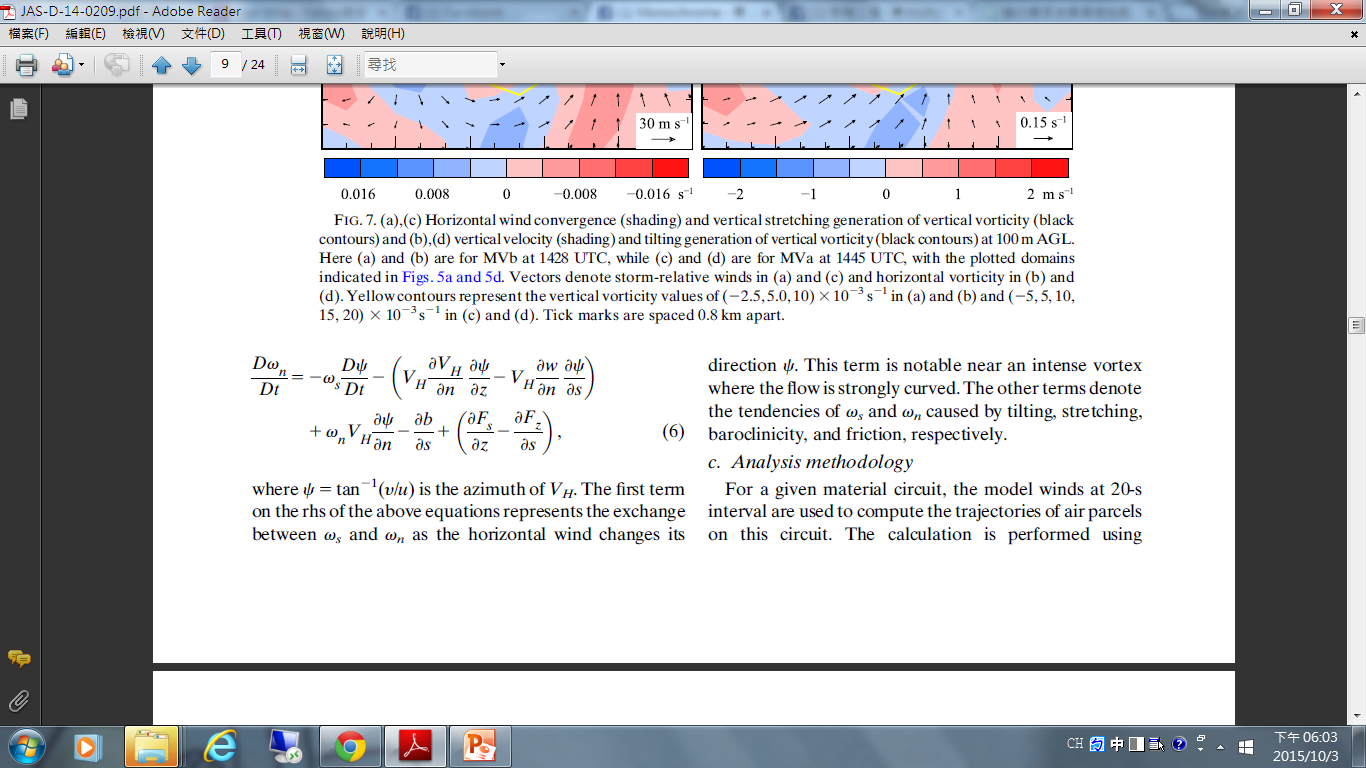 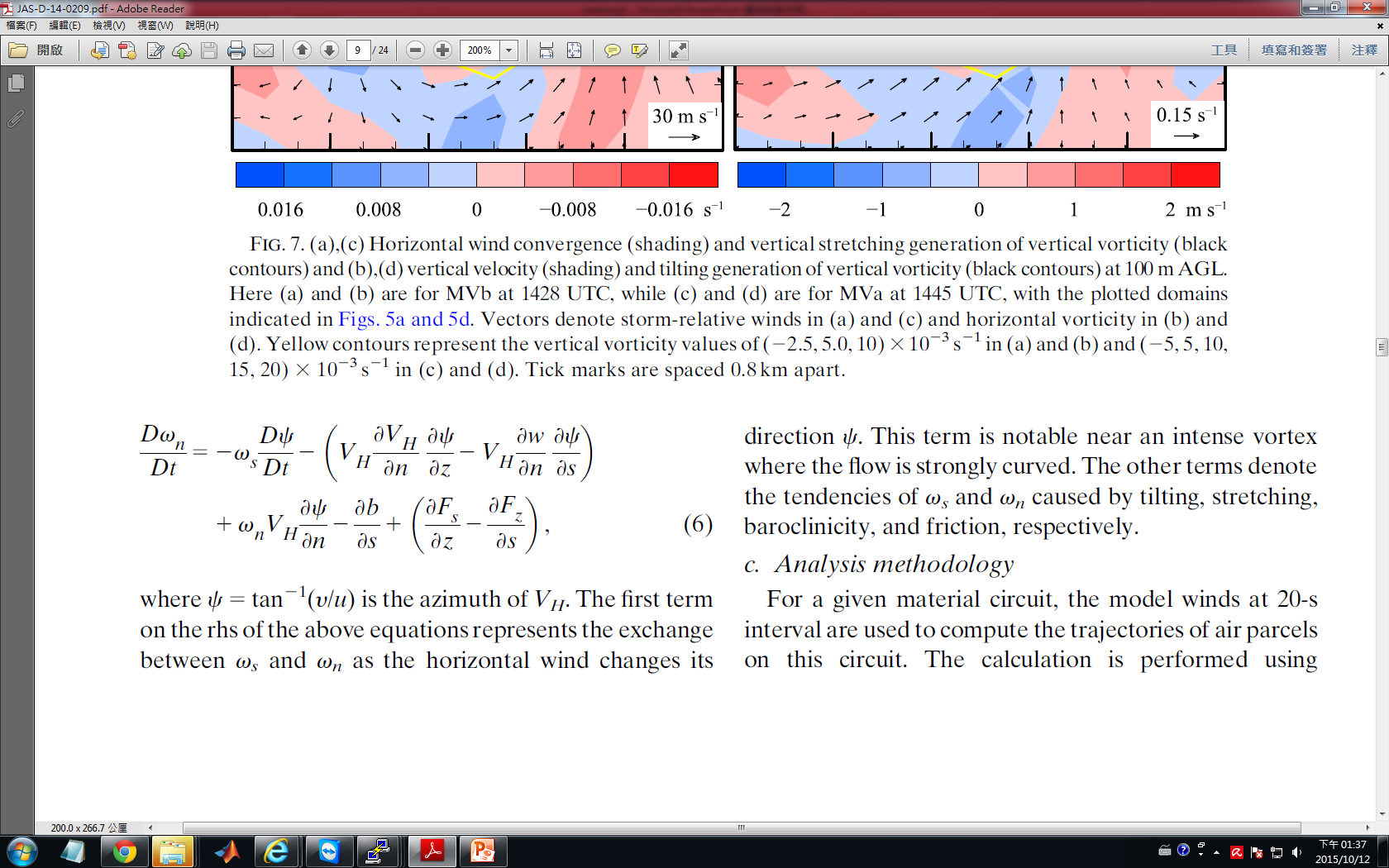 Out line
Numerical experiment setup
Case overview and model simulation
Equations of circulation and vorticity
Results
    *Lagrangian circulation analysis
          a. Analysis of  MVb: 1416–1428 UTC
           b. Analysis of  MVa: 1436–1448 UTC
    *Lagrangian vorticity budget analysis
          a. Rear-inflow air parcel 
           b. Prefrontal-inflow air parcel
Summary and conclusions
Lagrangian circulation 
analysis
a. Analysis of MVb: 1416–1428 UTC
MVb 1428UTC
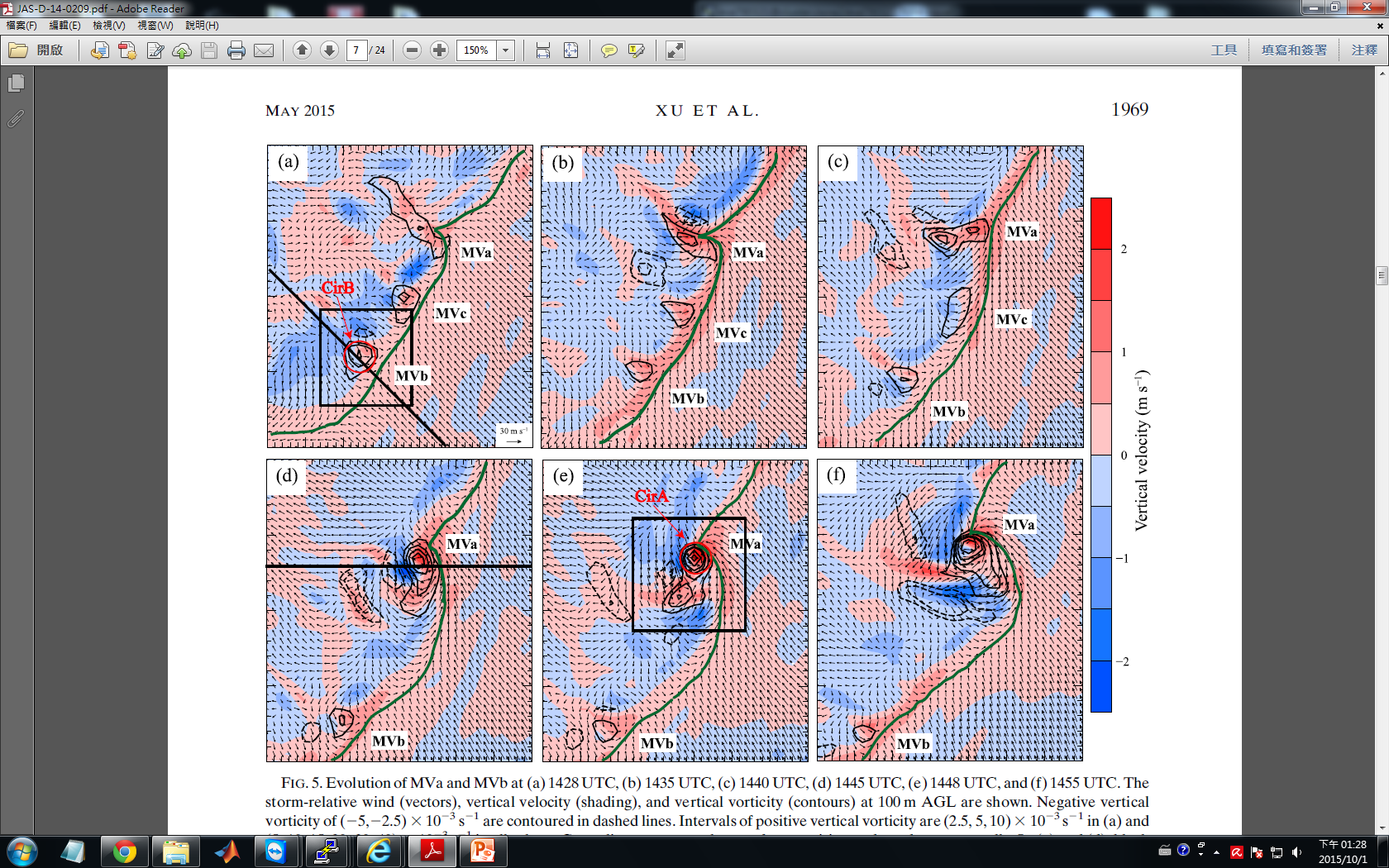 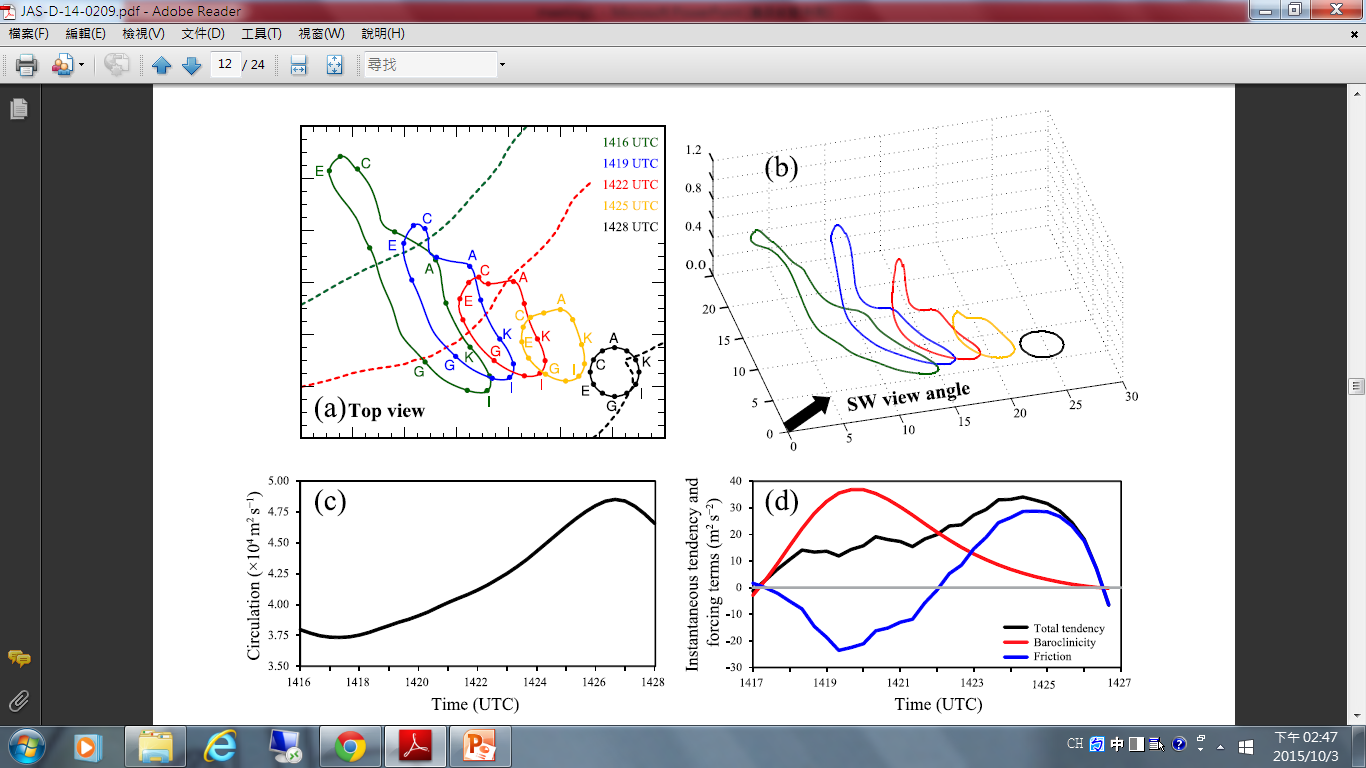 1425UTC
1420UTC
Lagrangian circulation 
analysis
a. Analysis of MVb: 1416–1428 UTC
Baroclinic generation 
of horizontal vorticity
Frictionally generated 
horizontal vorticity
MVb 1420UTC
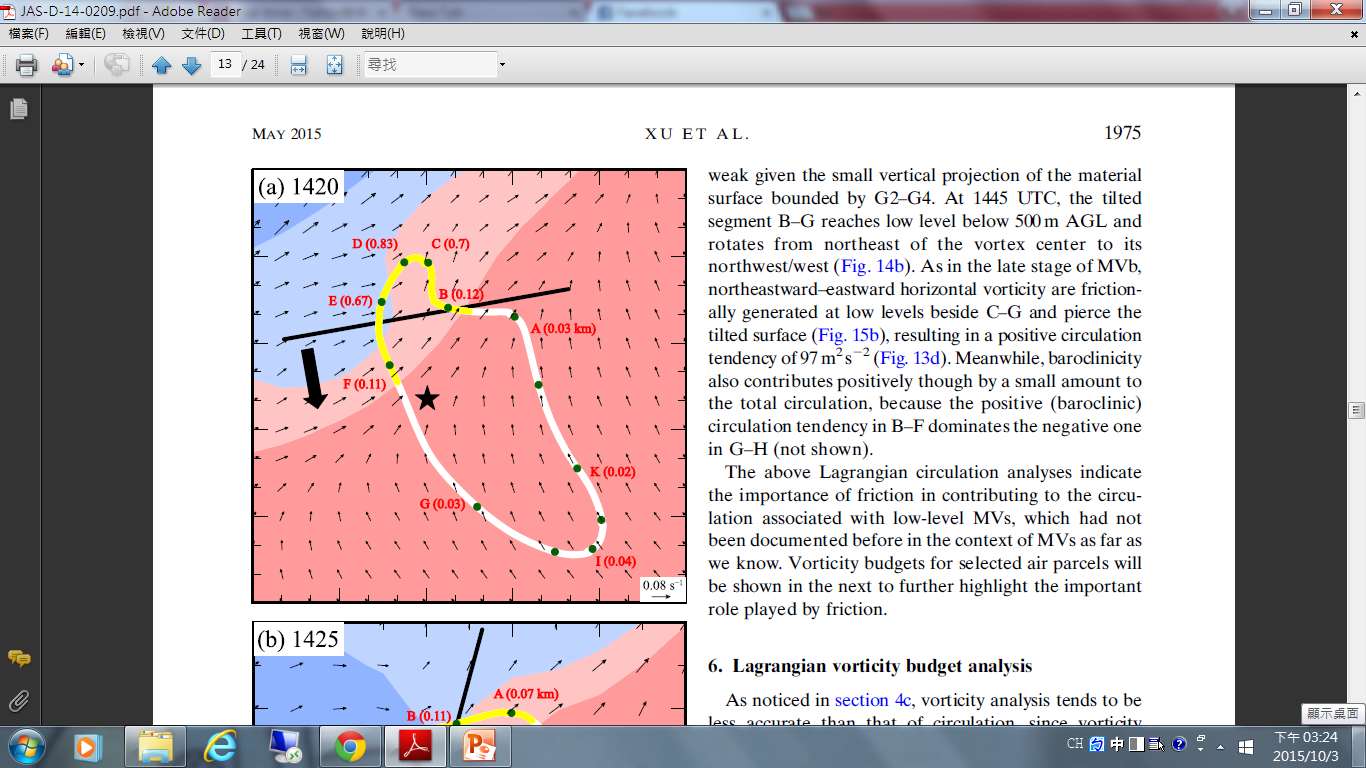 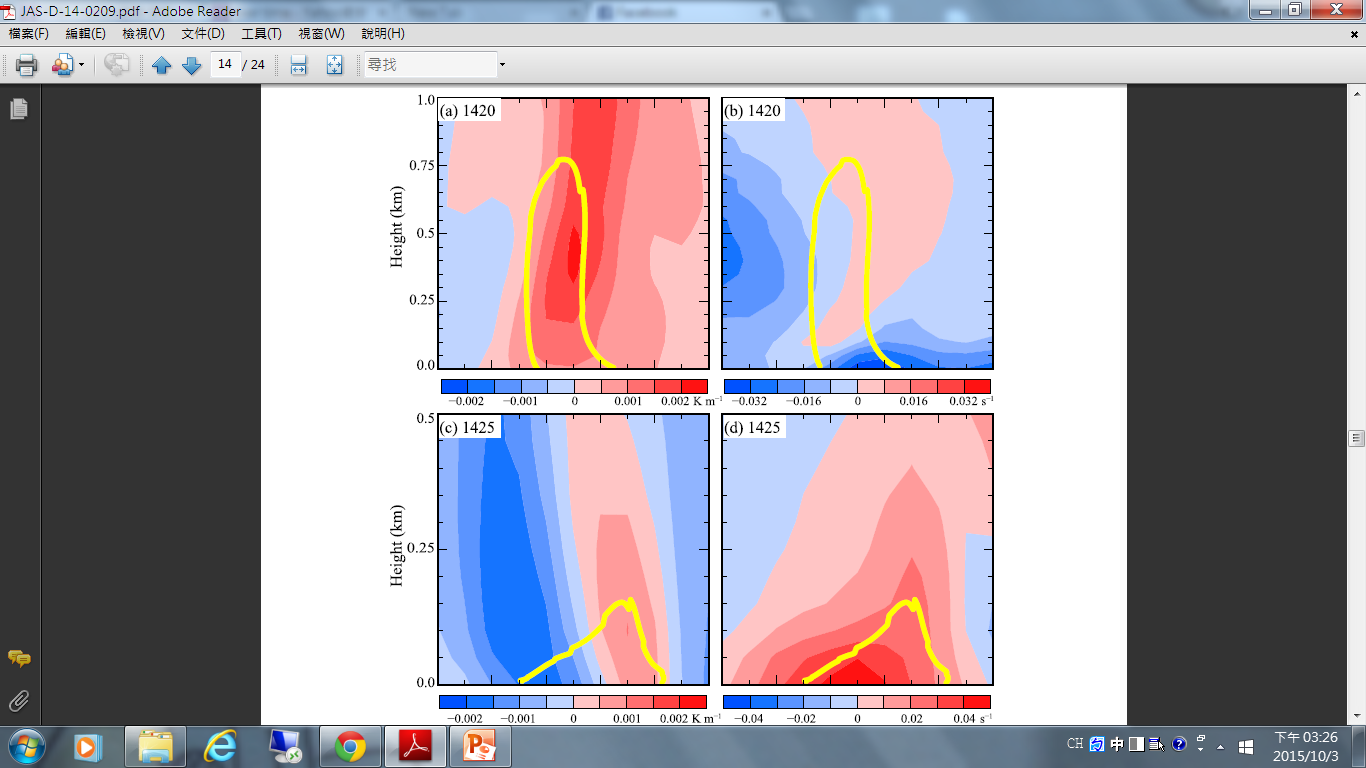 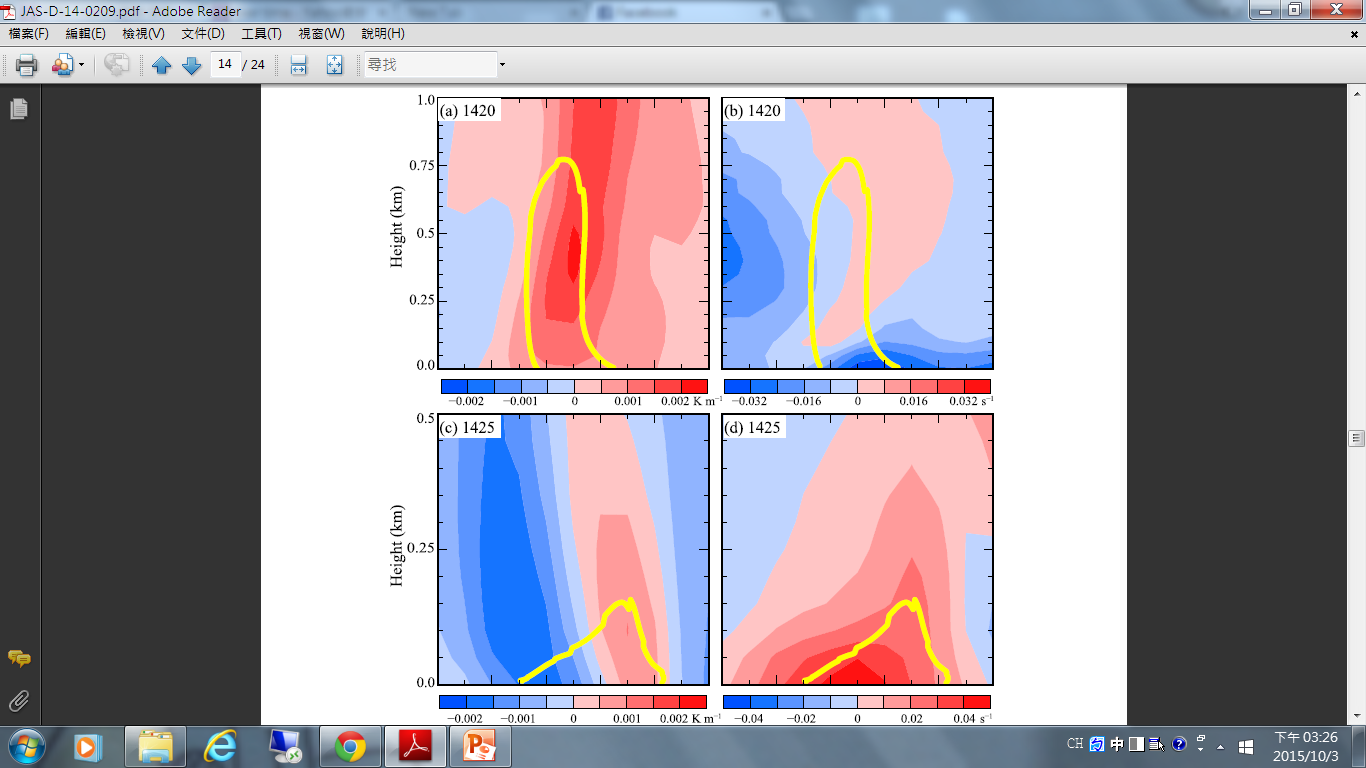 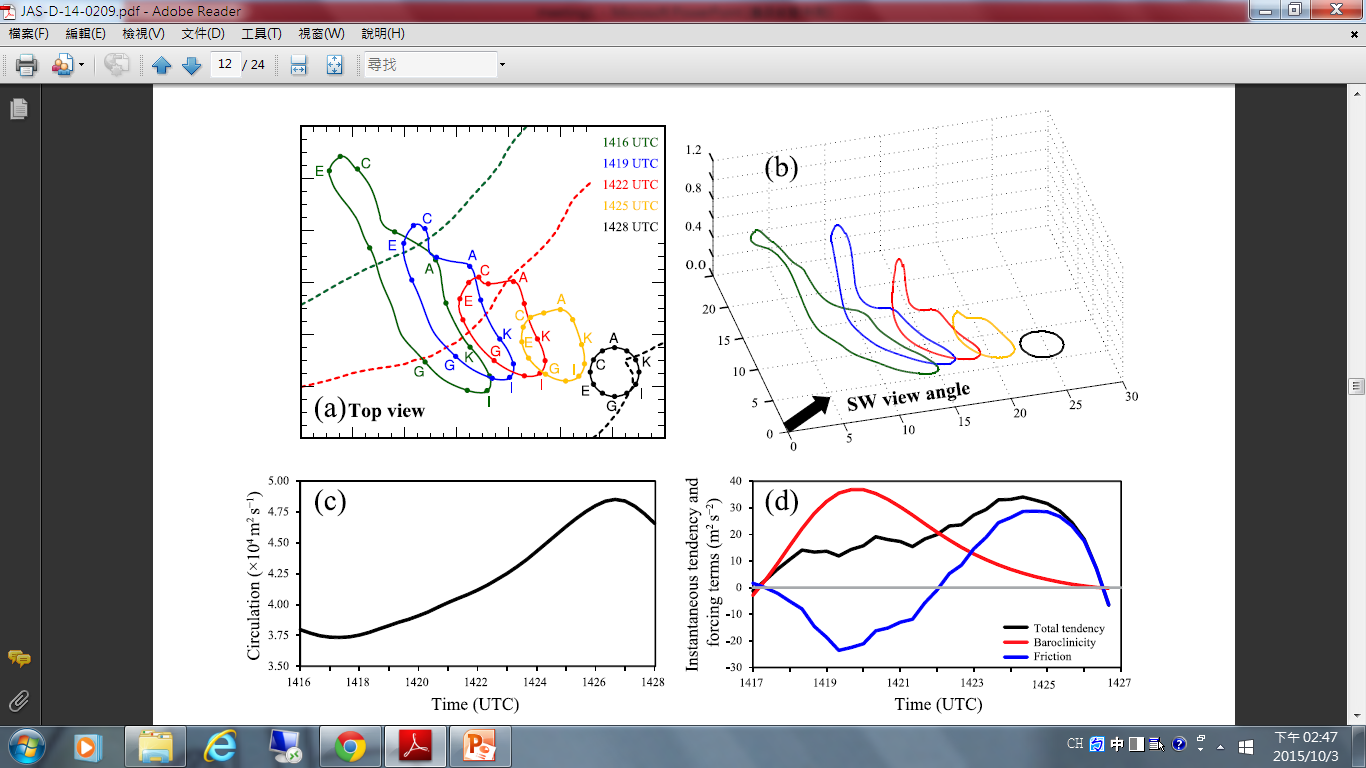 +29
E
B
E
B
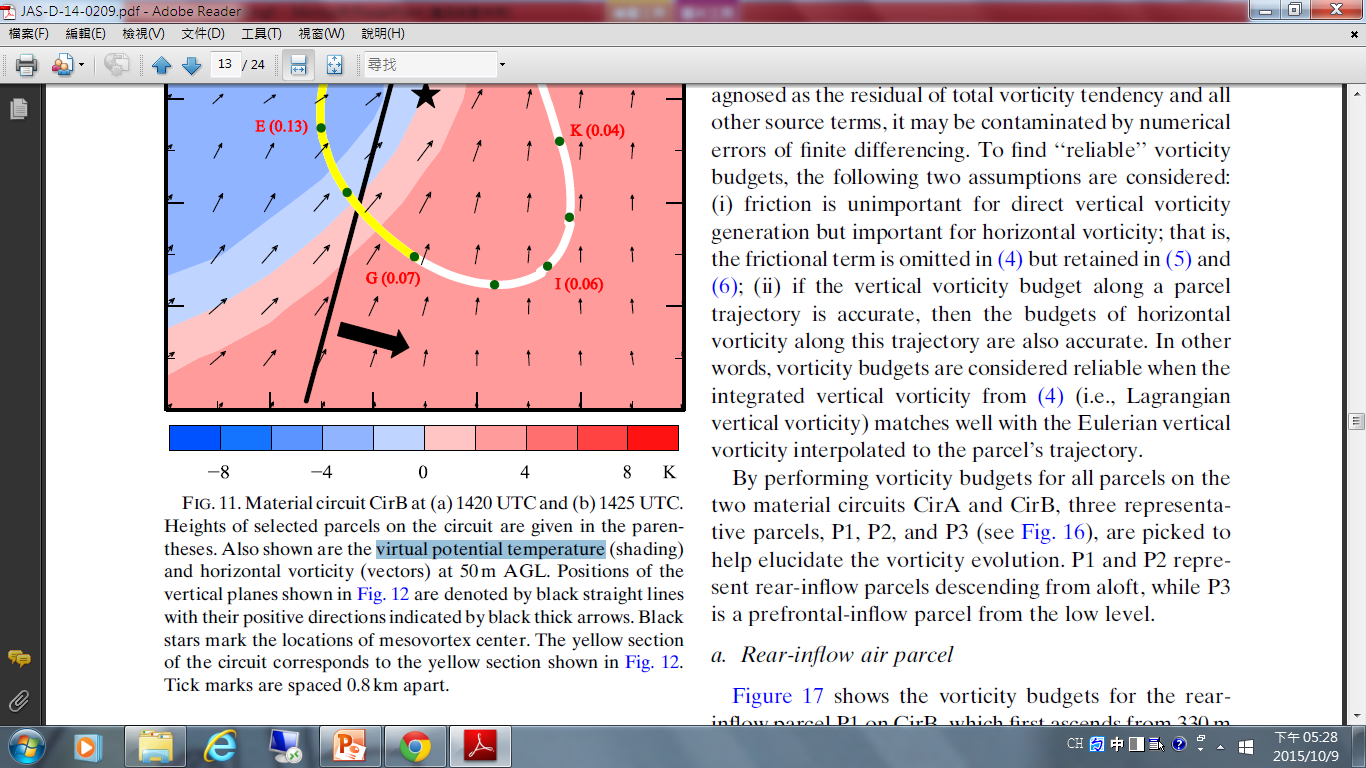 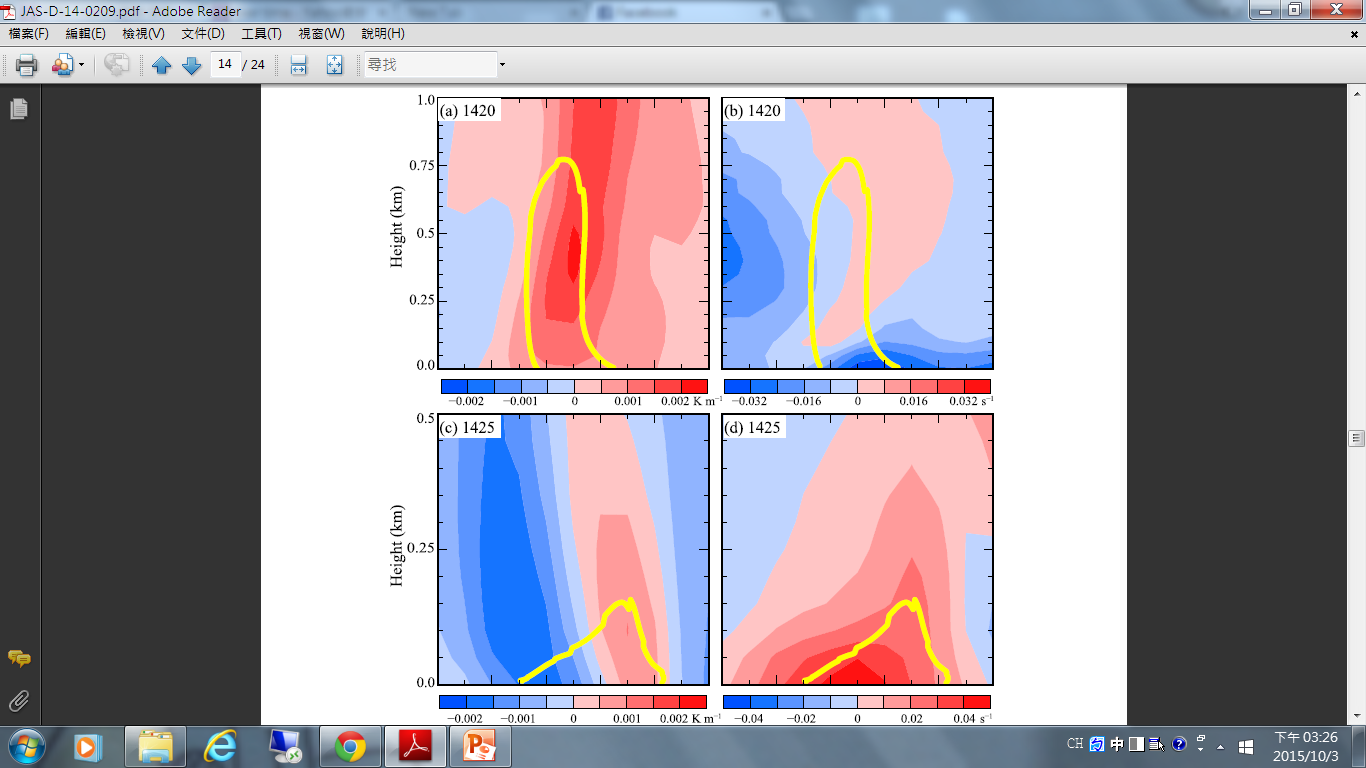 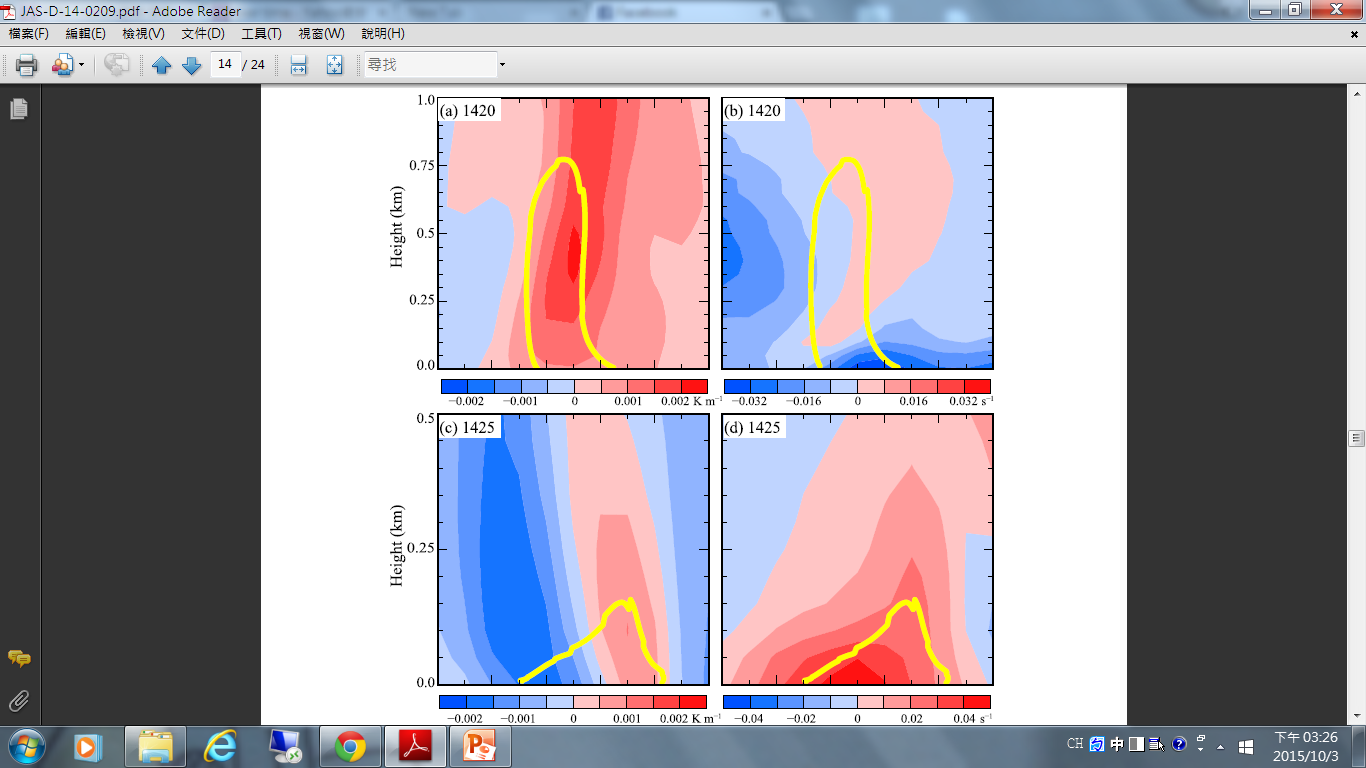 +37.4
MVb 1425UTC
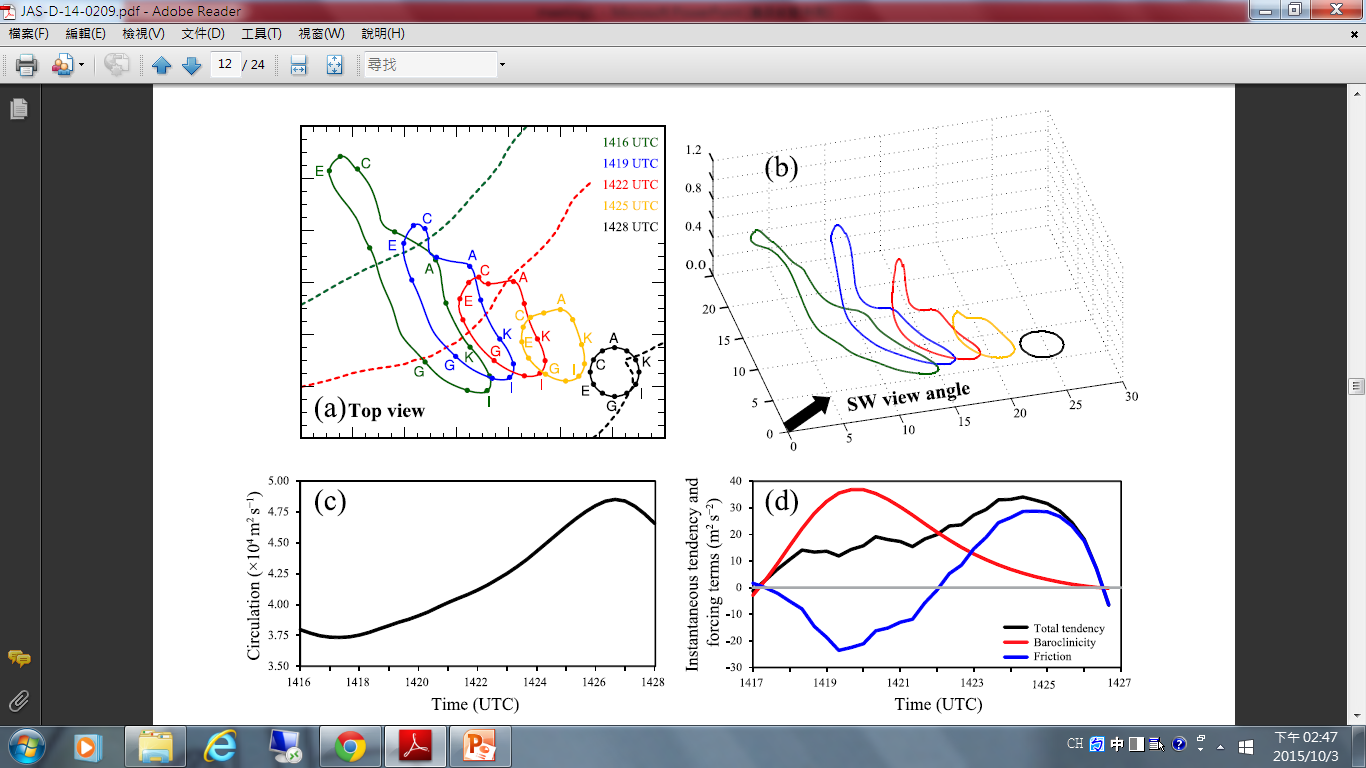 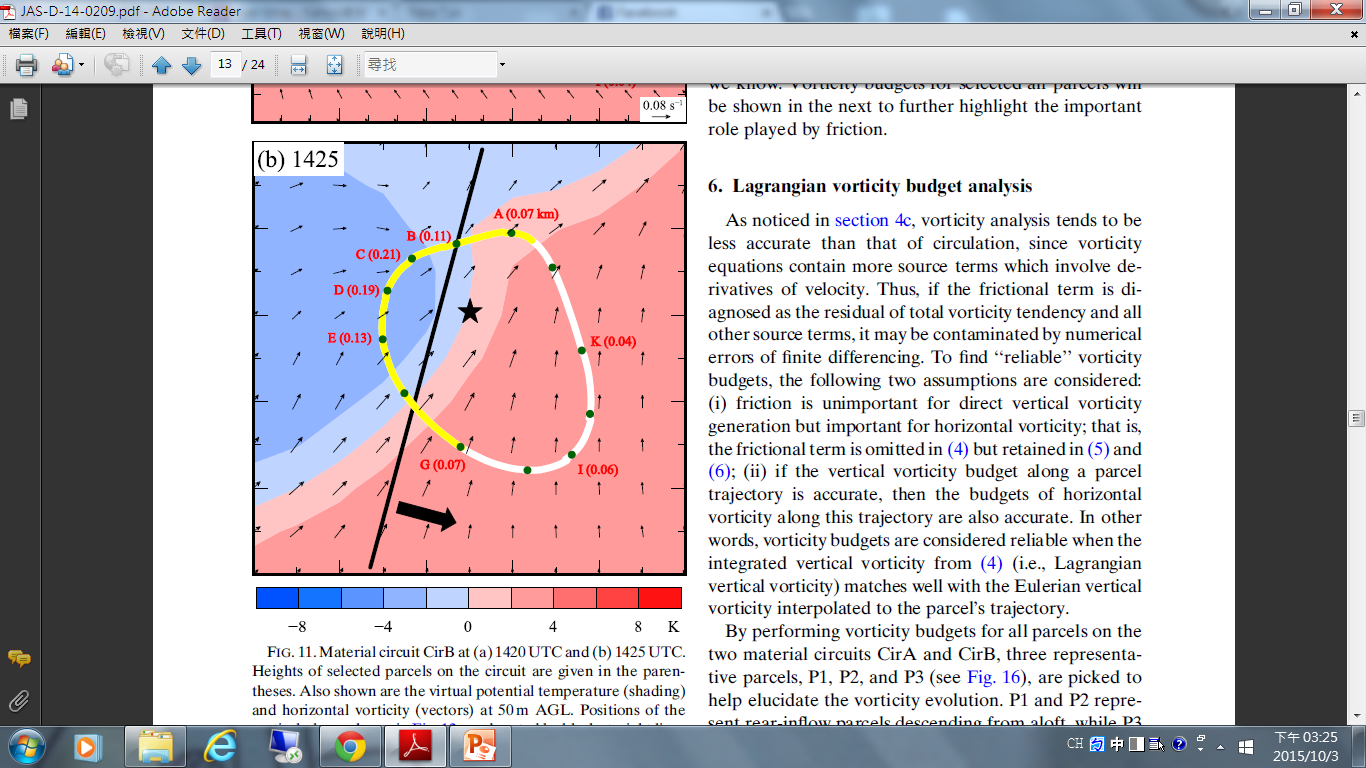 -21
G
A
G
C
A
C
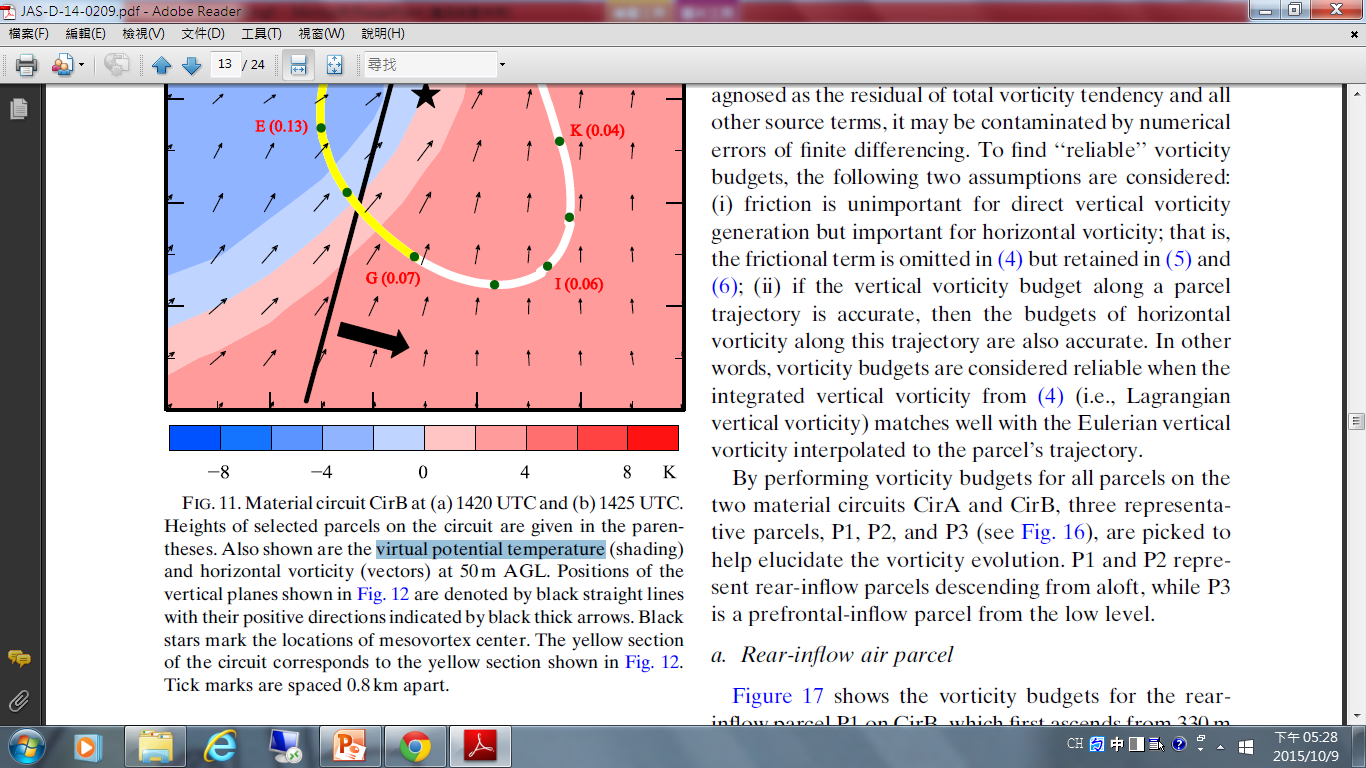 Shading : Baroclinic generation  
of horizontal vorticity
Shading :  Frictionally generated 
horizontal vorticity
(Estimated from the horizontal wind)
Shading :  Virtual potential temperature  (at 50 m AGL)
Vectors :  Horizontal vorticity    (at 50 m AGL)
Black stars :  Mesovortex center
(Represented by horizontal gradient of virtual potential temperature)
Lagrangian circulation 
analysis
b. Analysis of MVa: 1436–1448 UTC
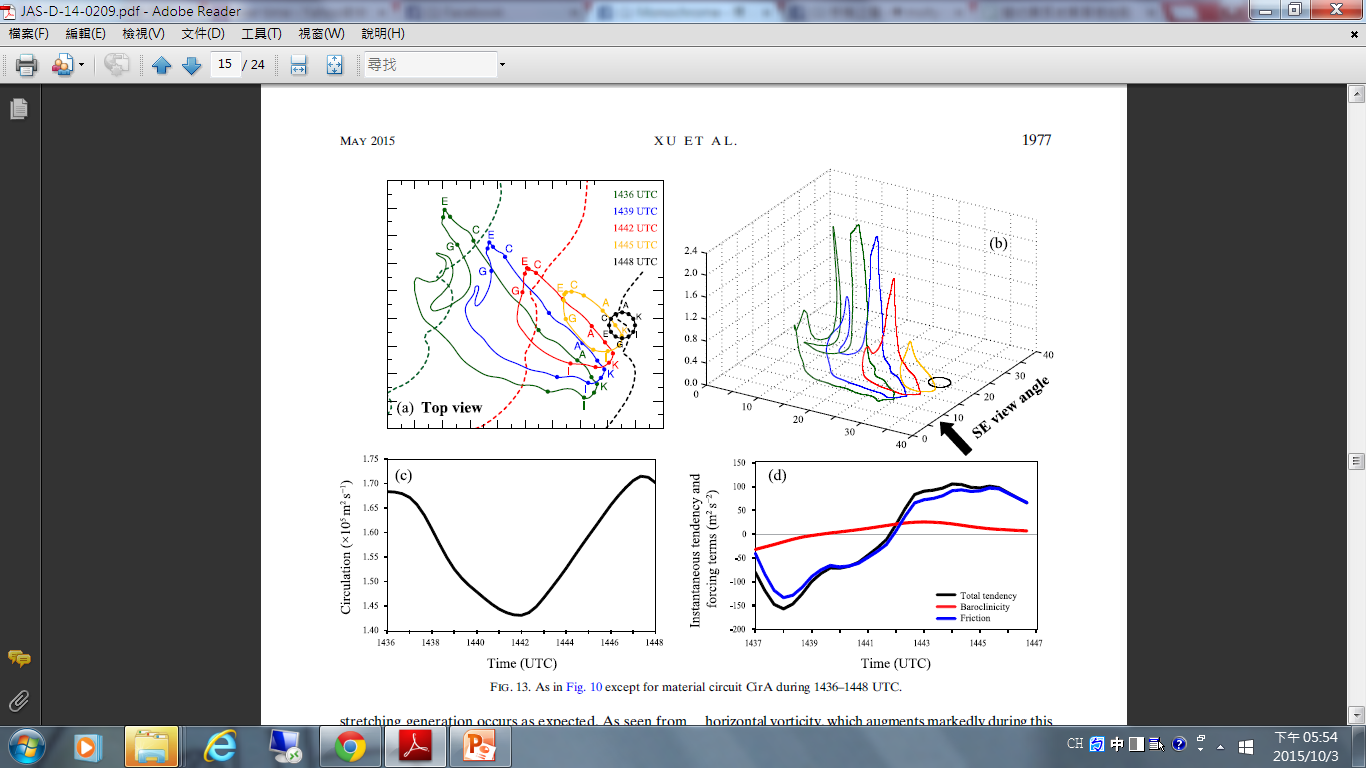 MVa 1448UTC
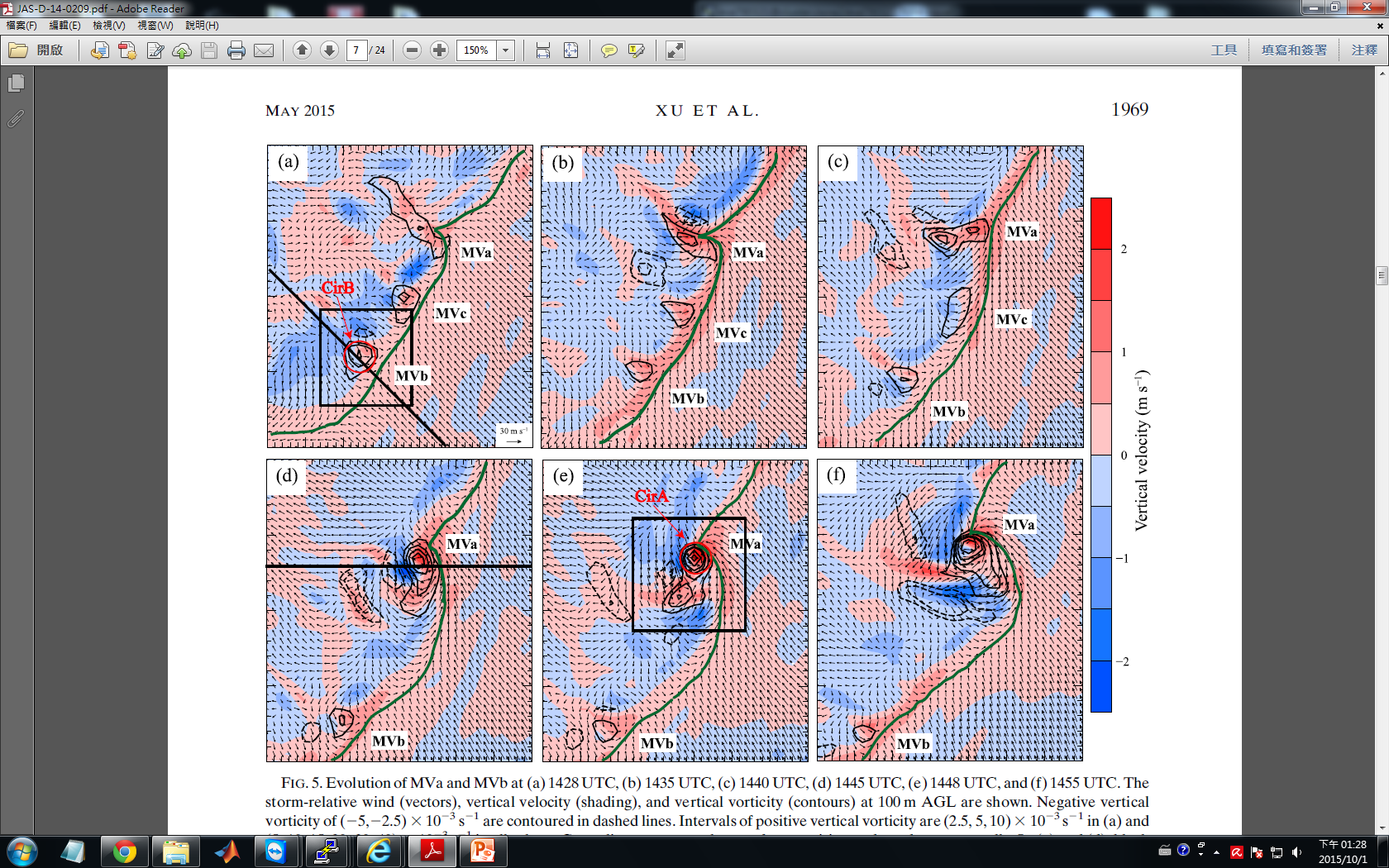 1445UTC
1438UTC
Lagrangian circulation 
analysis
b. Analysis of MVa: 1436–1448 UTC
Frictionally generated 
horizontal vorticity
MVa 1438 UTC
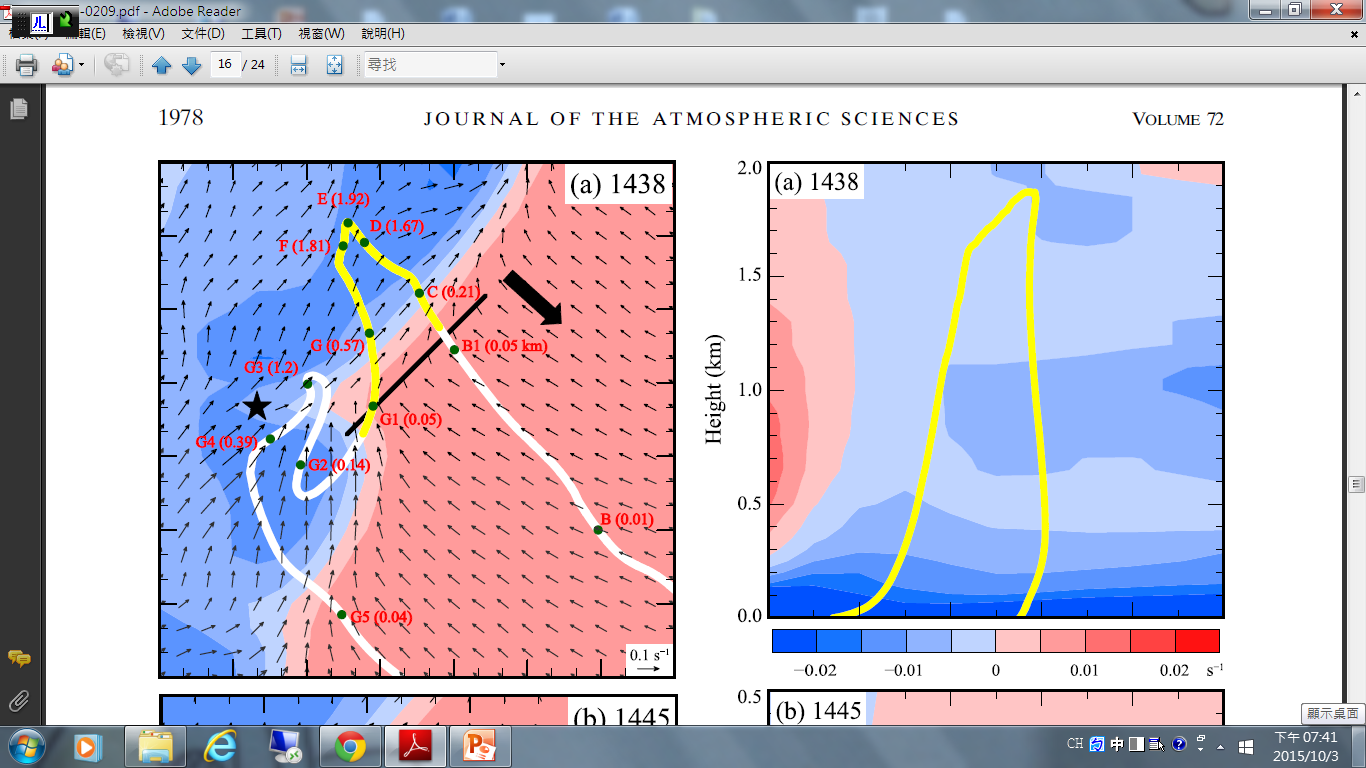 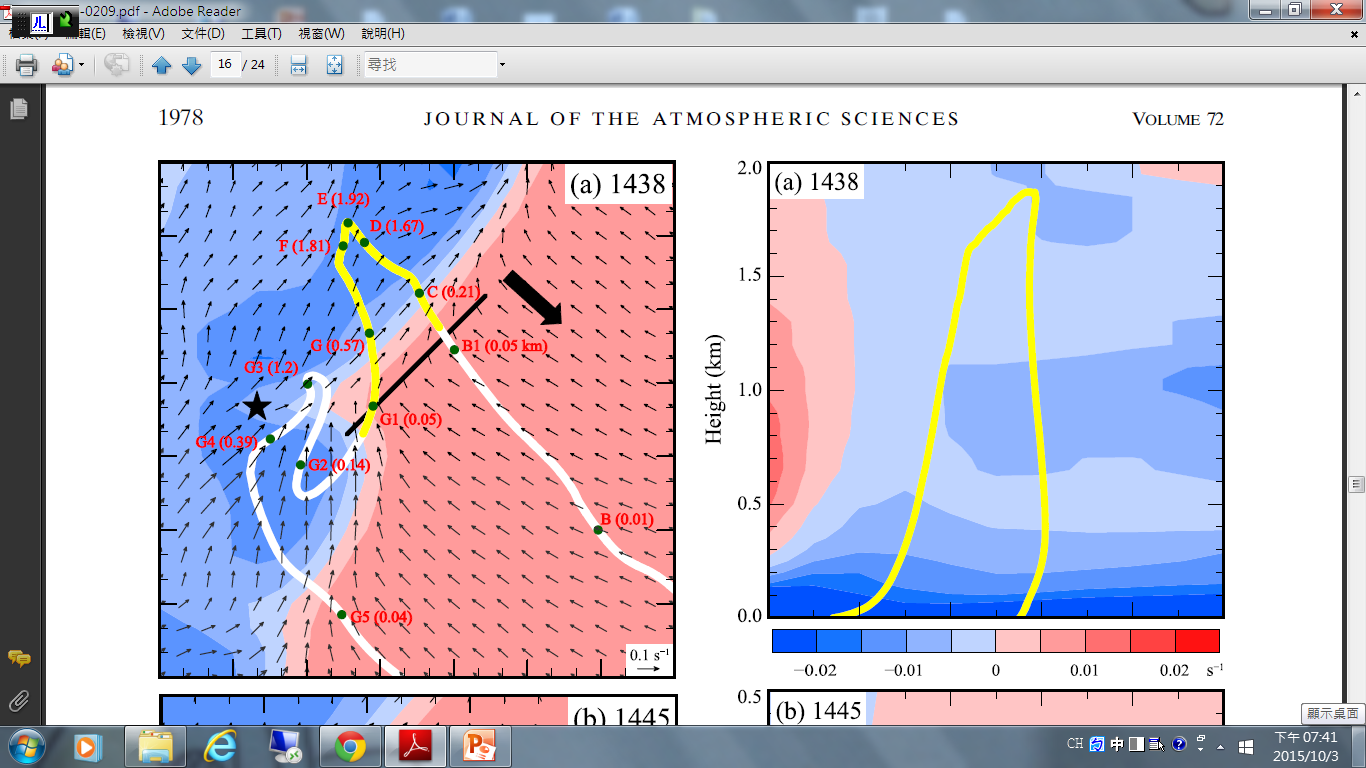 +97
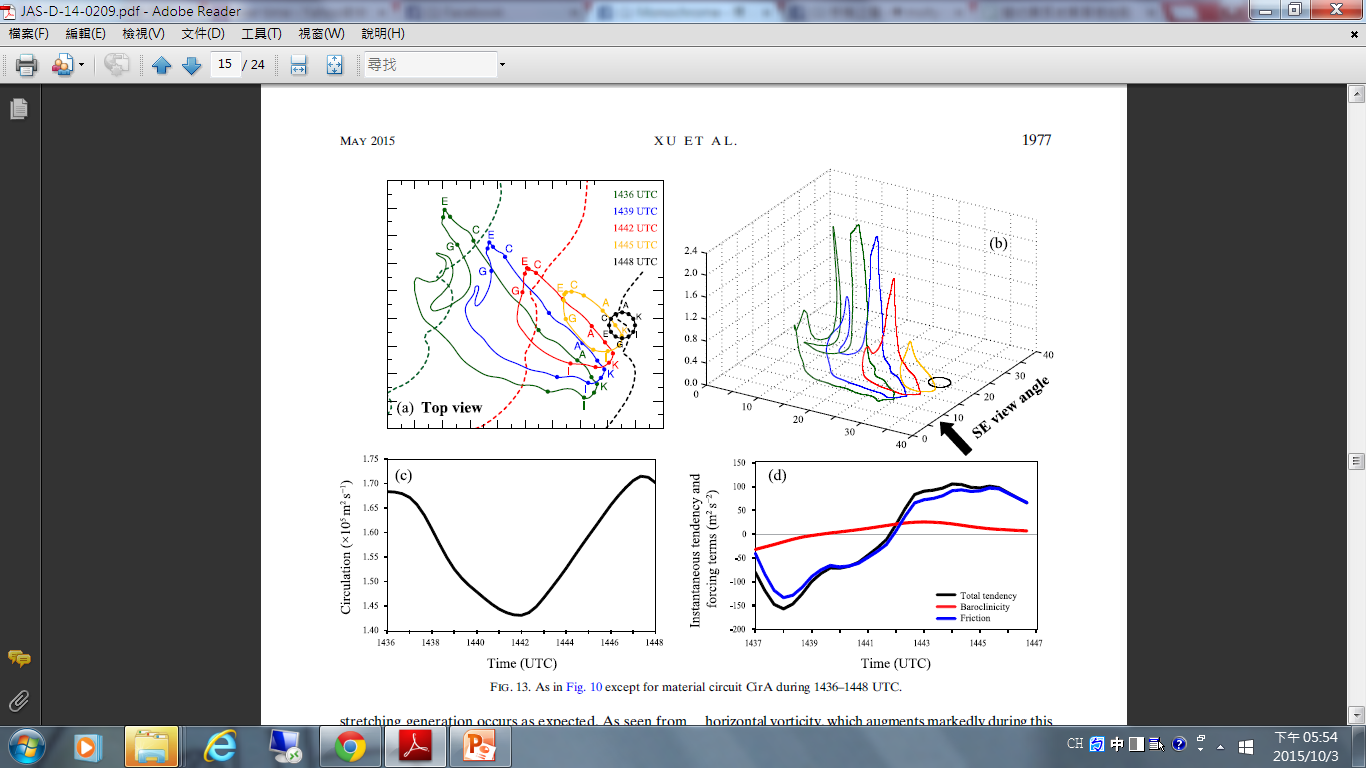 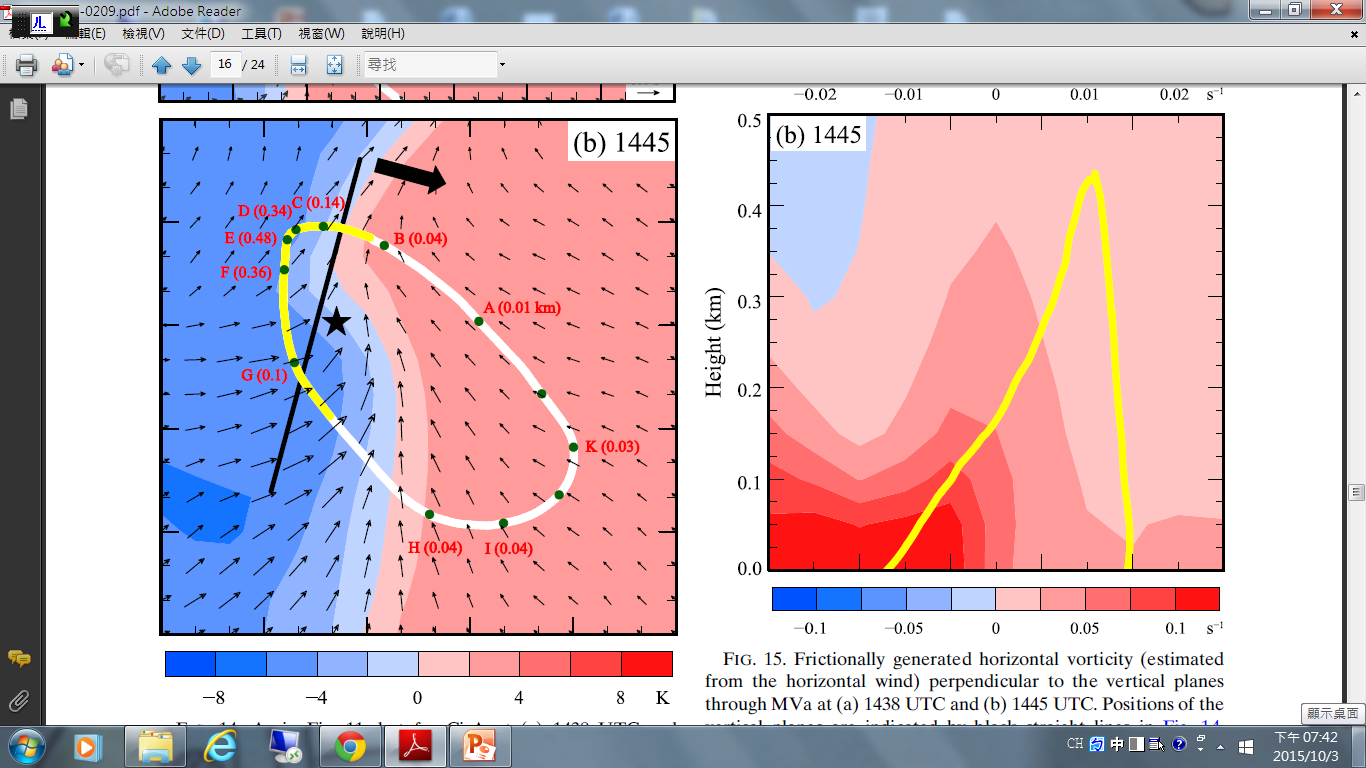 MVa 1445 UTC
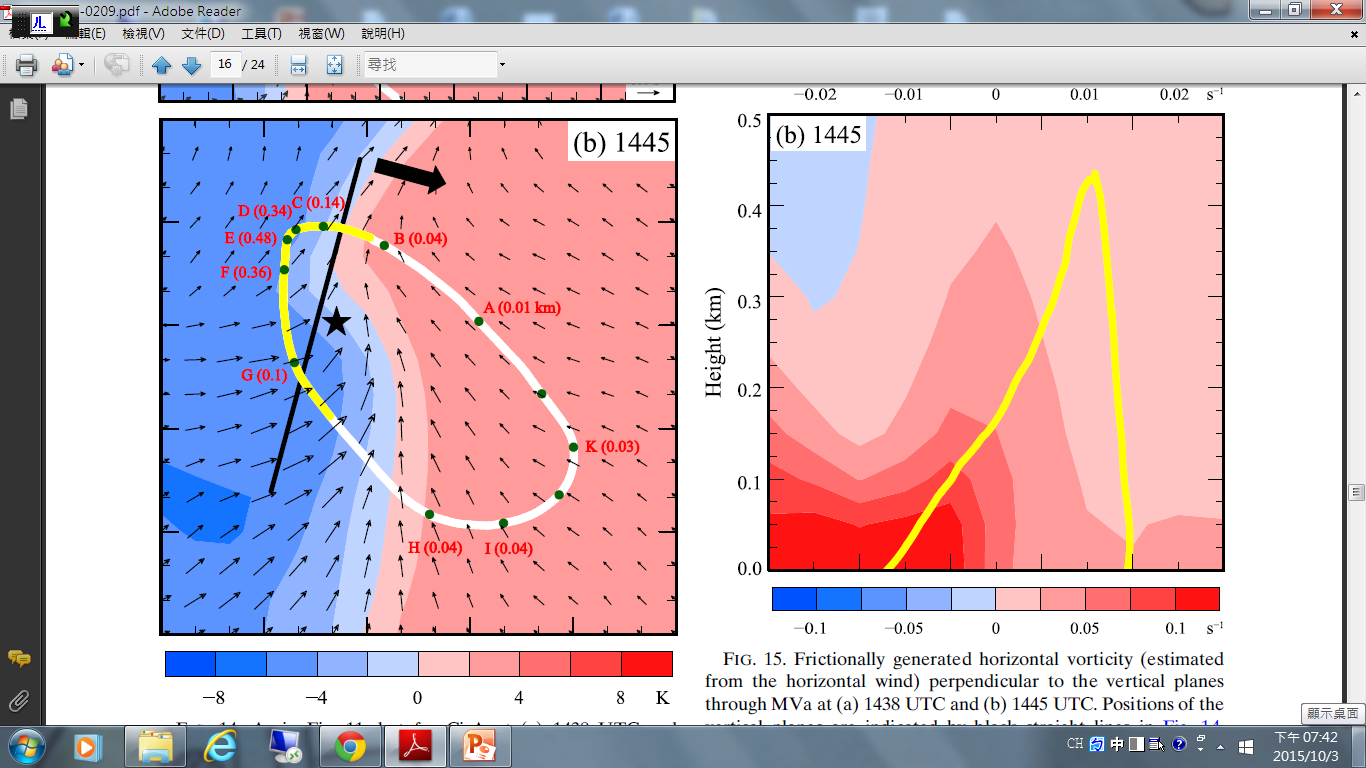 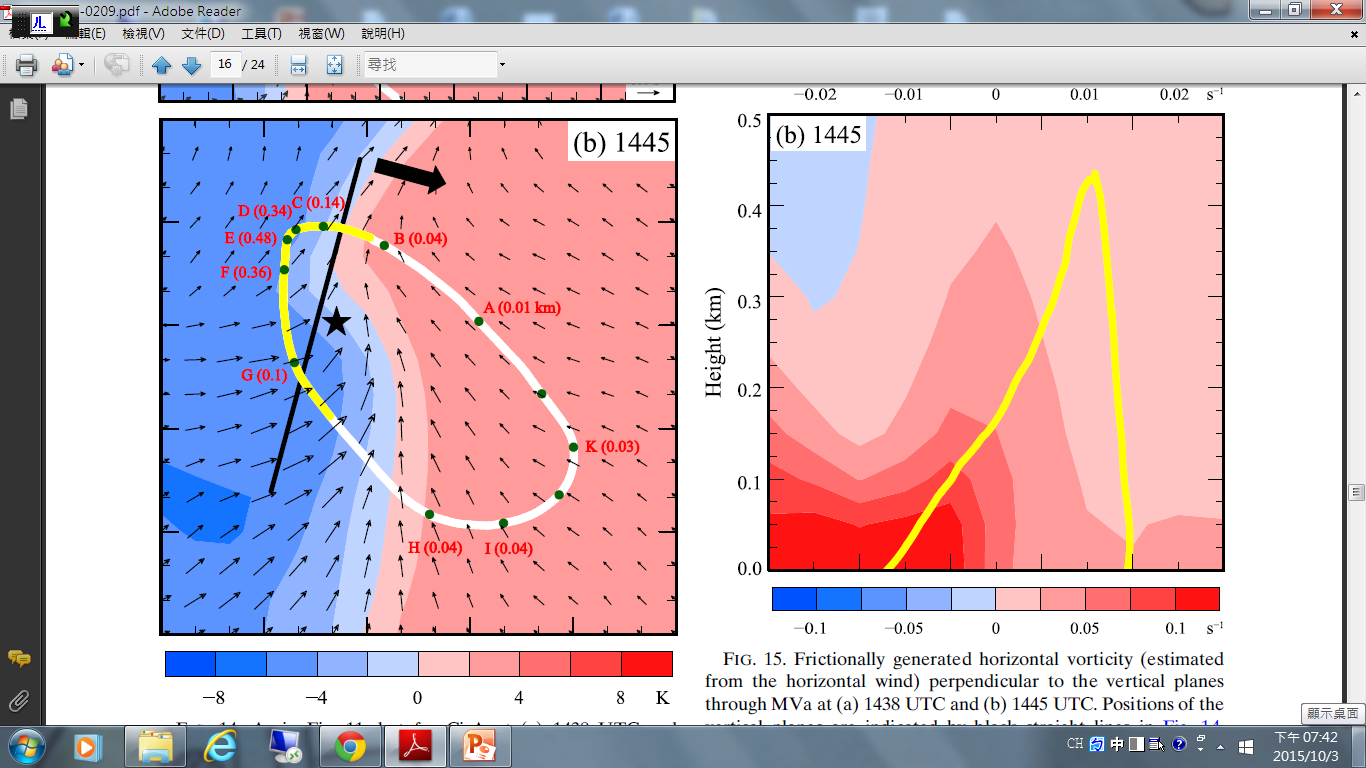 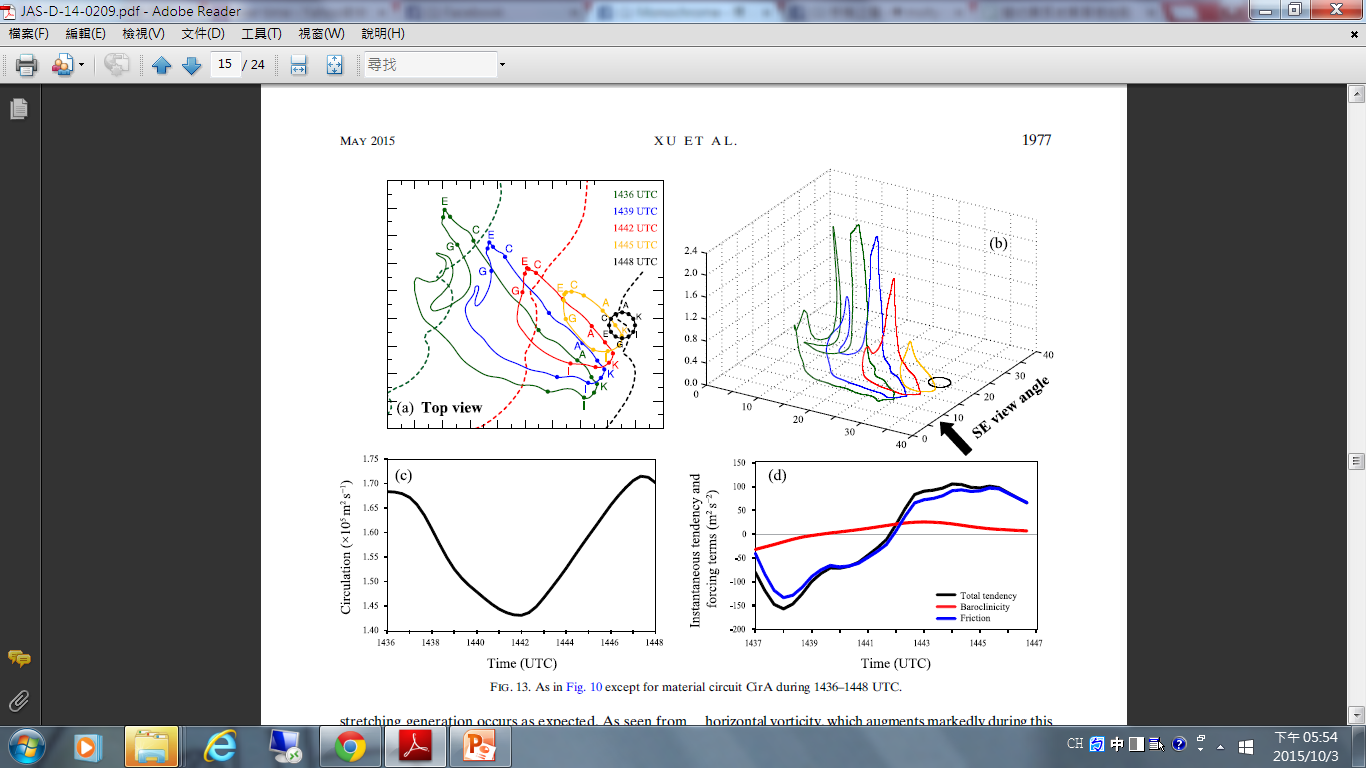 -100
Shading :  Virtual potential temperature  (at 50 m AGL)
Vectors :  Horizontal vorticity    (at 50 m AGL)
Black stars :  Mesovortex center
Shading :  Frictionally generated 
horizontal vorticity
(Estimated from the horizontal wind)
Out line
Numerical experiment setup
Case overview and model simulation
Equations of circulation and vorticity
Results
    *Lagrangian circulation analysis
          a. Analysis of  MVb: 1416–1428 UTC
           b. Analysis of  MVa: 1436–1448 UTC
    *Lagrangian vorticity budget analysis
          a. Rear-inflow air parcel 
           b. Prefrontal-inflow air parcel
Summary and conclusions
Lagrangian vorticity 
analysis
Vorticity budget
CirB during 1416–1428 UTC
CirA during 1436–1448 UTC
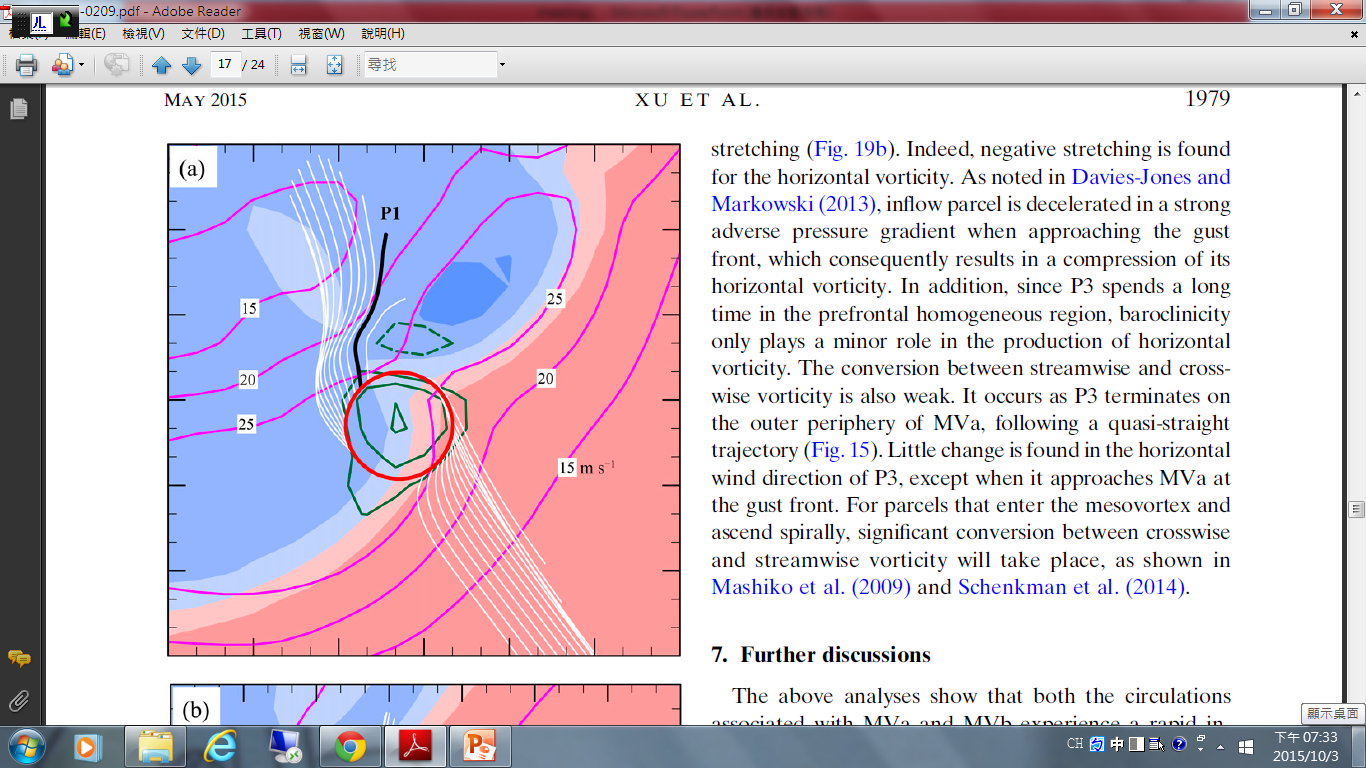 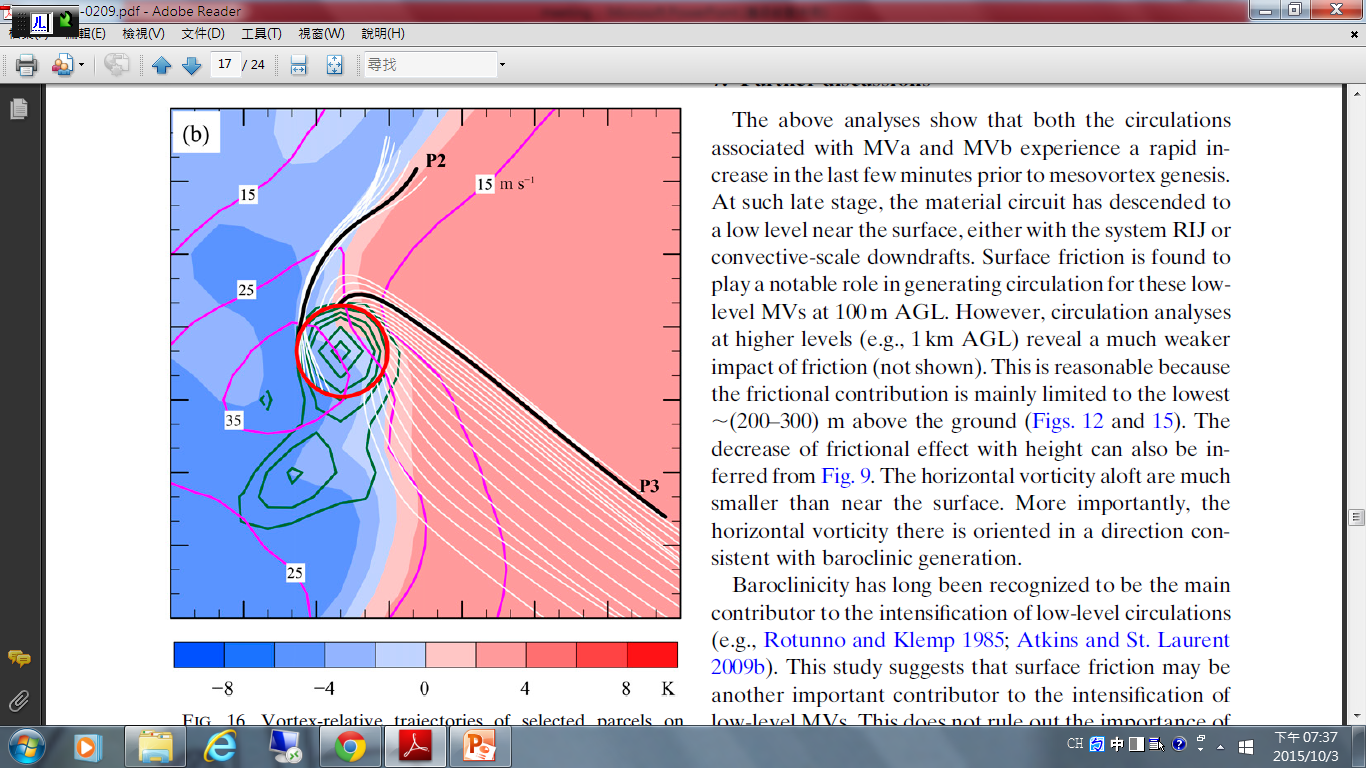 Rear-inflow air parcel
Prefrontal-inflow air parcel
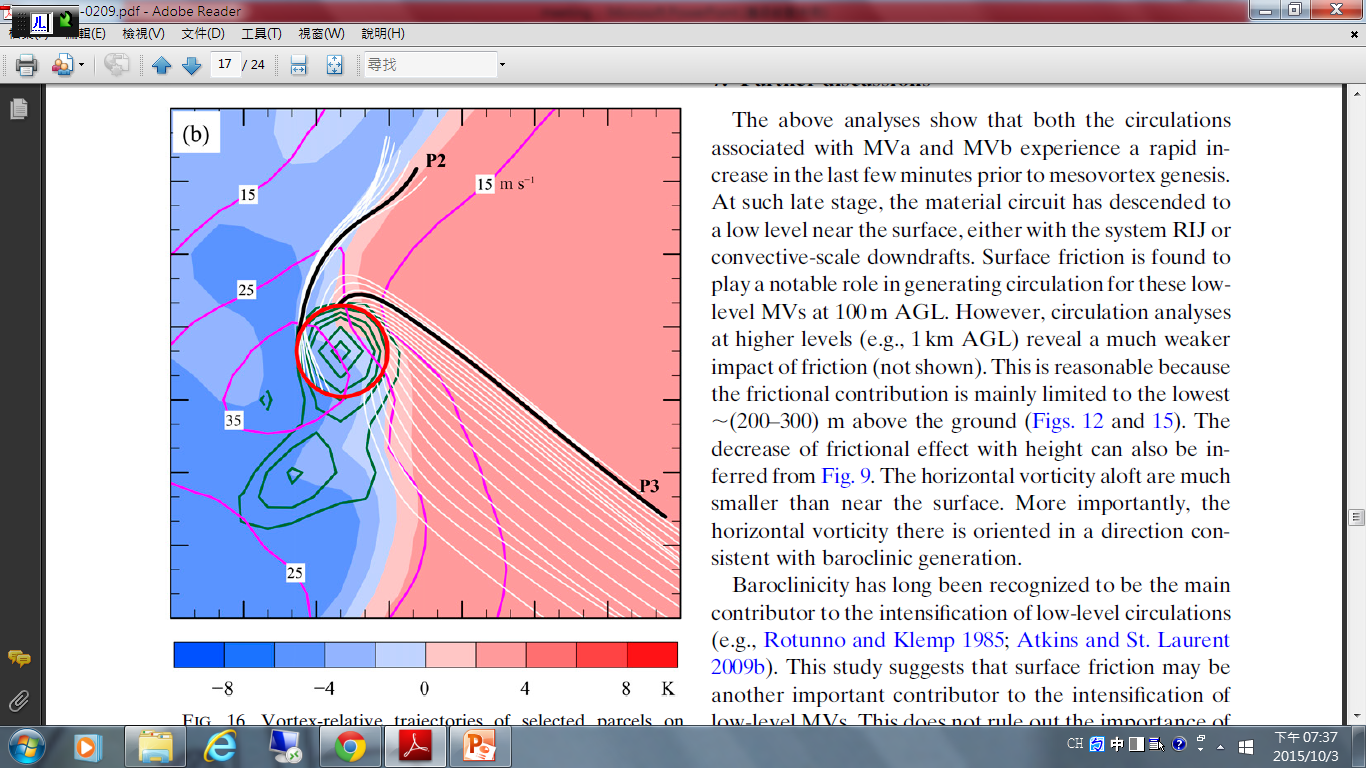 Shading :  Virtual potential temperature  (at 50 m AGL)
Dark green contours :  Vertical vorticity (at 100 m AGL)
Magenta contours : Ground-relative wind speeds (at 100 m AGL)
Red circles :  Circuits’ positions at 1428 and 1448 UTC
Lagrangian vorticity 
analysis
Rear-inflow air parcel        P1 (on CirB)
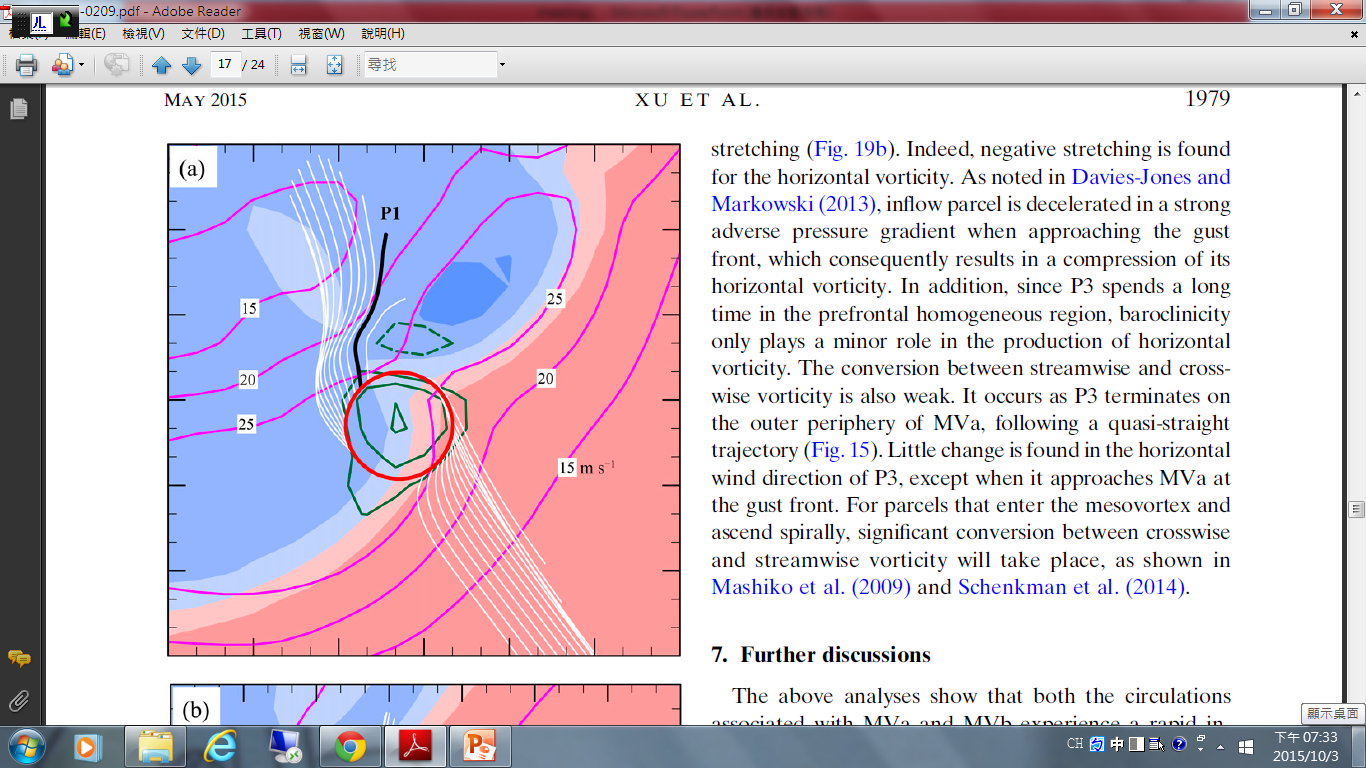 CirB during 1416–1428 UTC
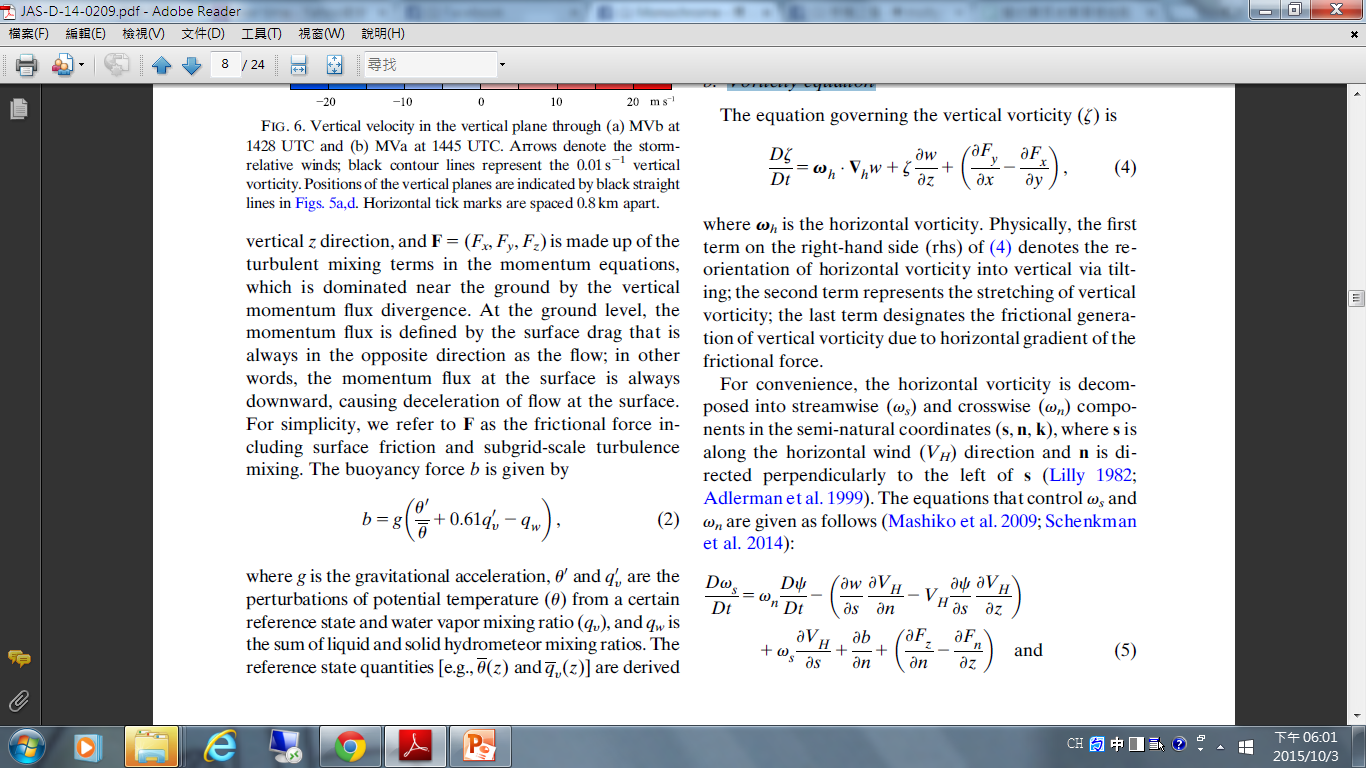 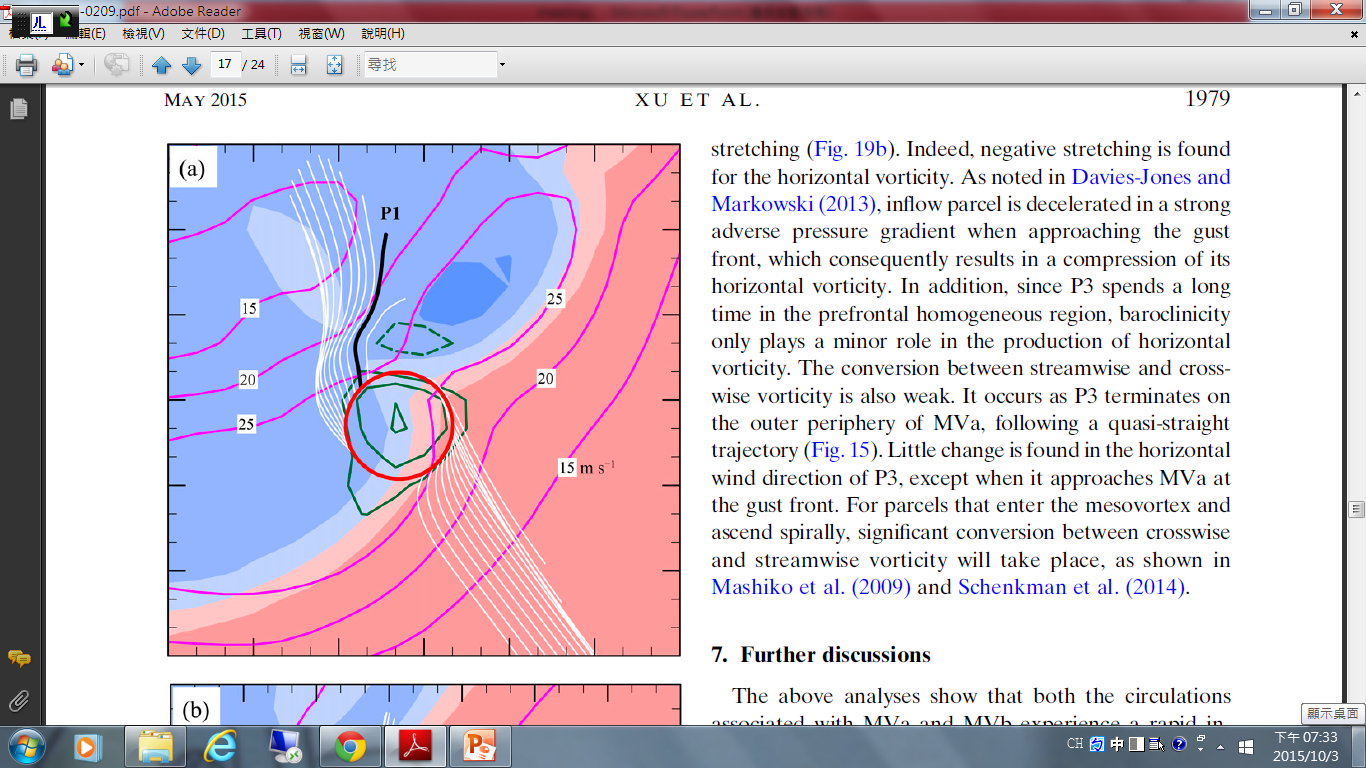 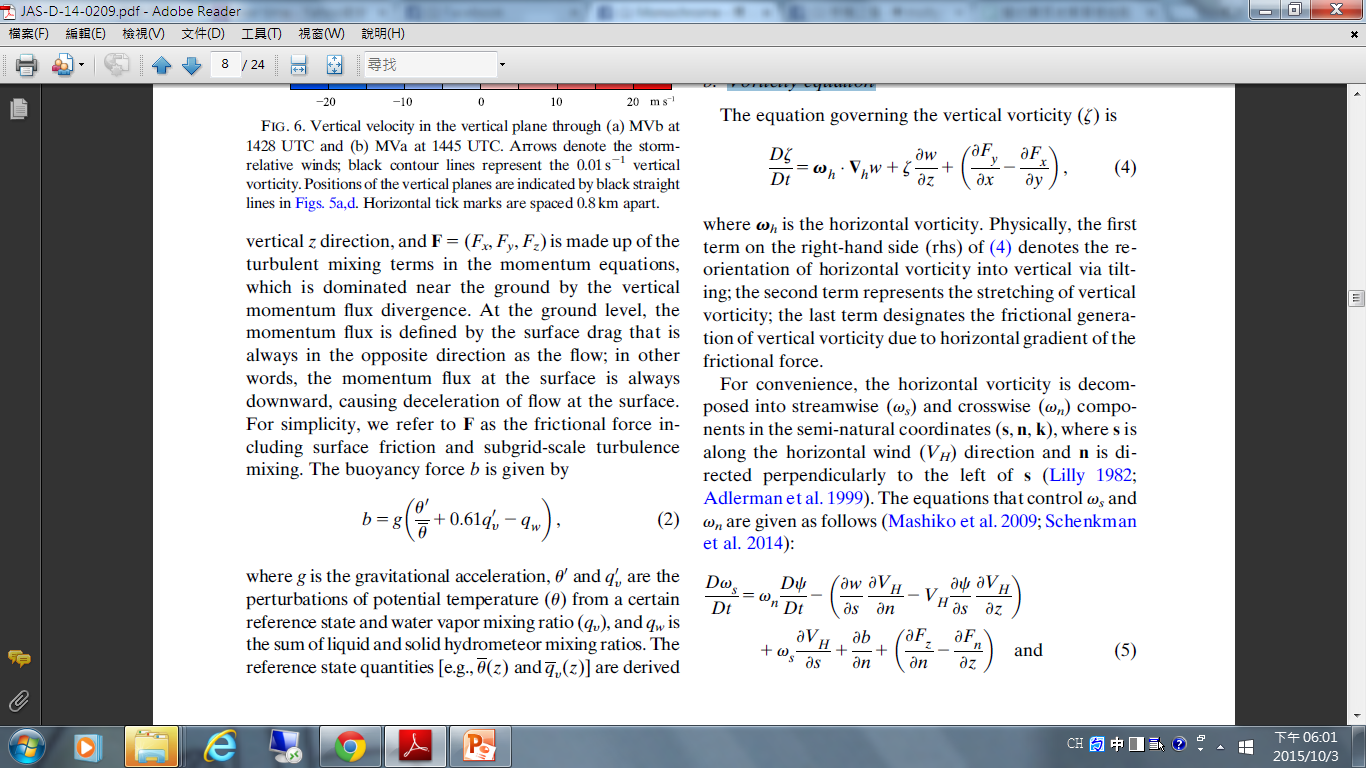 Vertical vorticity (ζ)
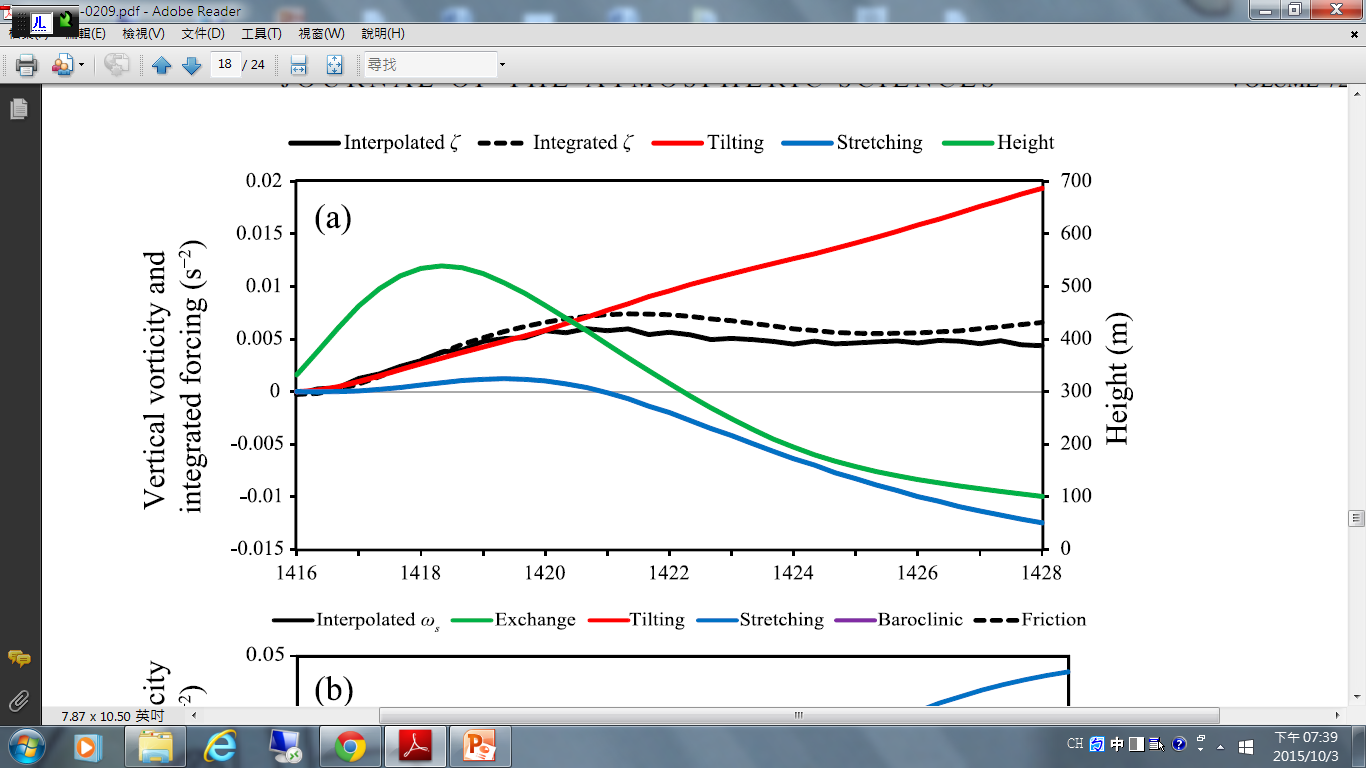 Stretching
term
Tilting
term
Tilting
Baroclinicity 
term
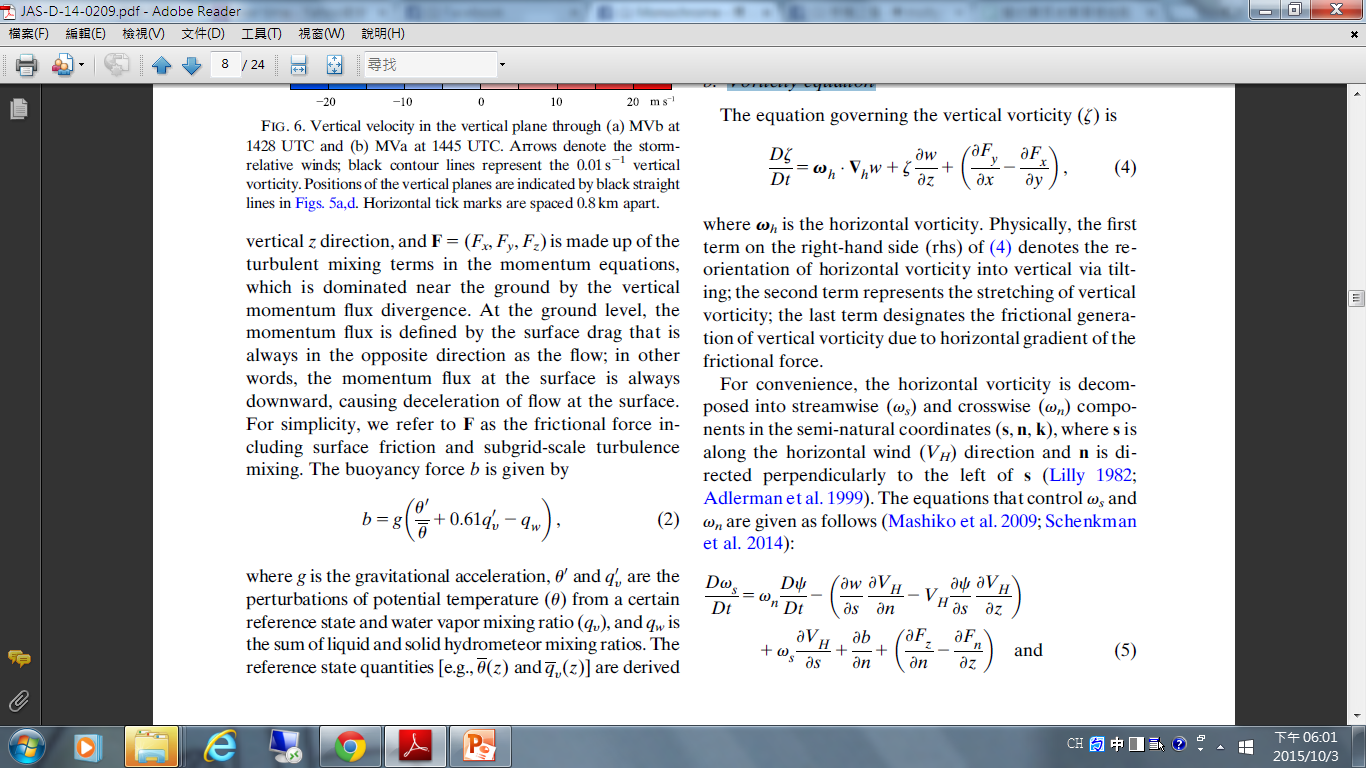 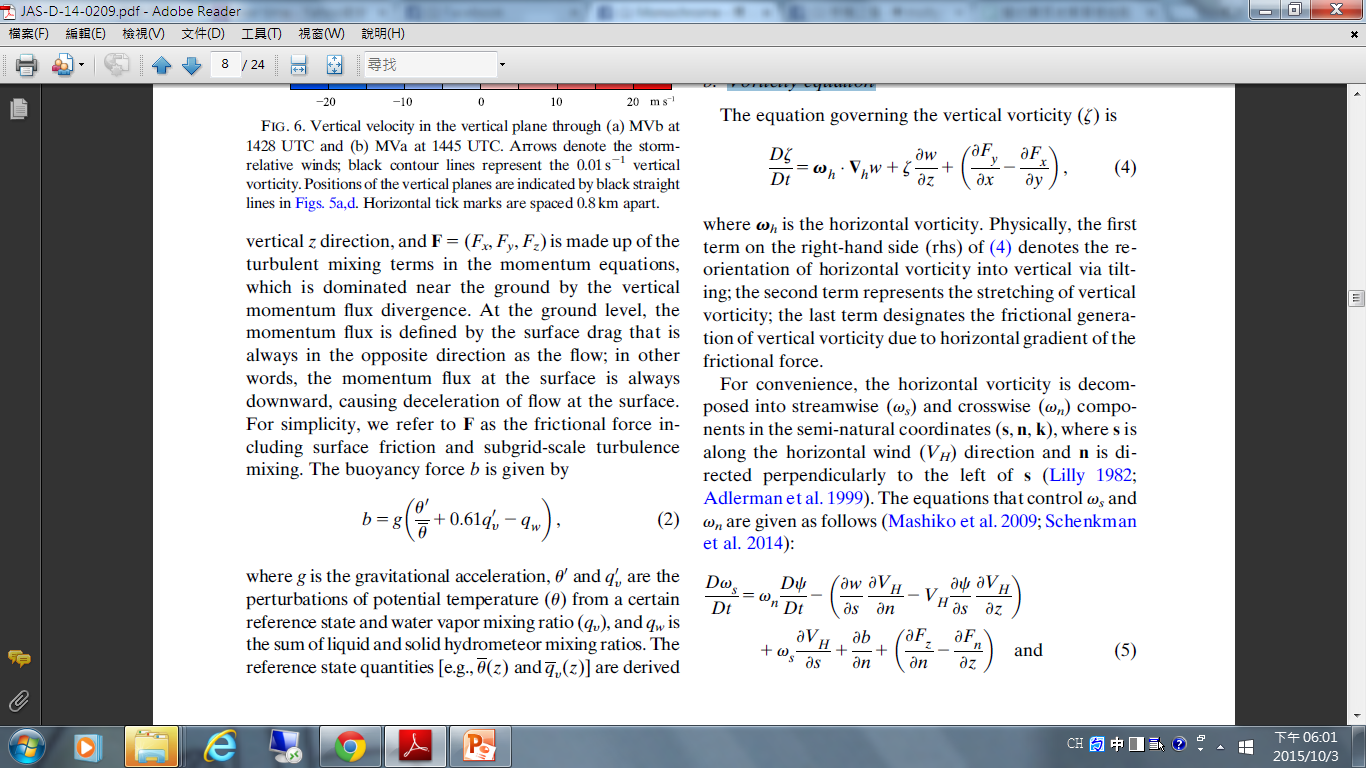 Friction
 term
Tilting
term
Stretching
term
Exchange 
term
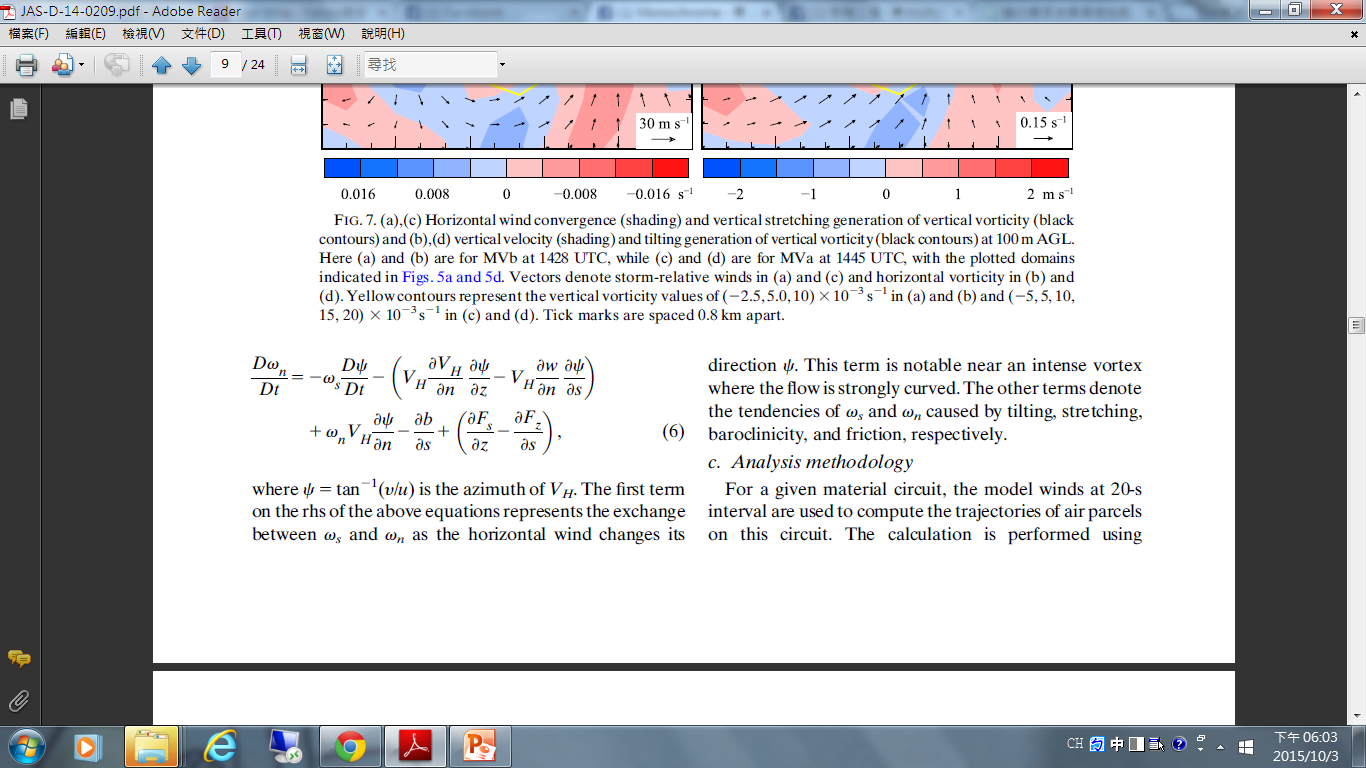 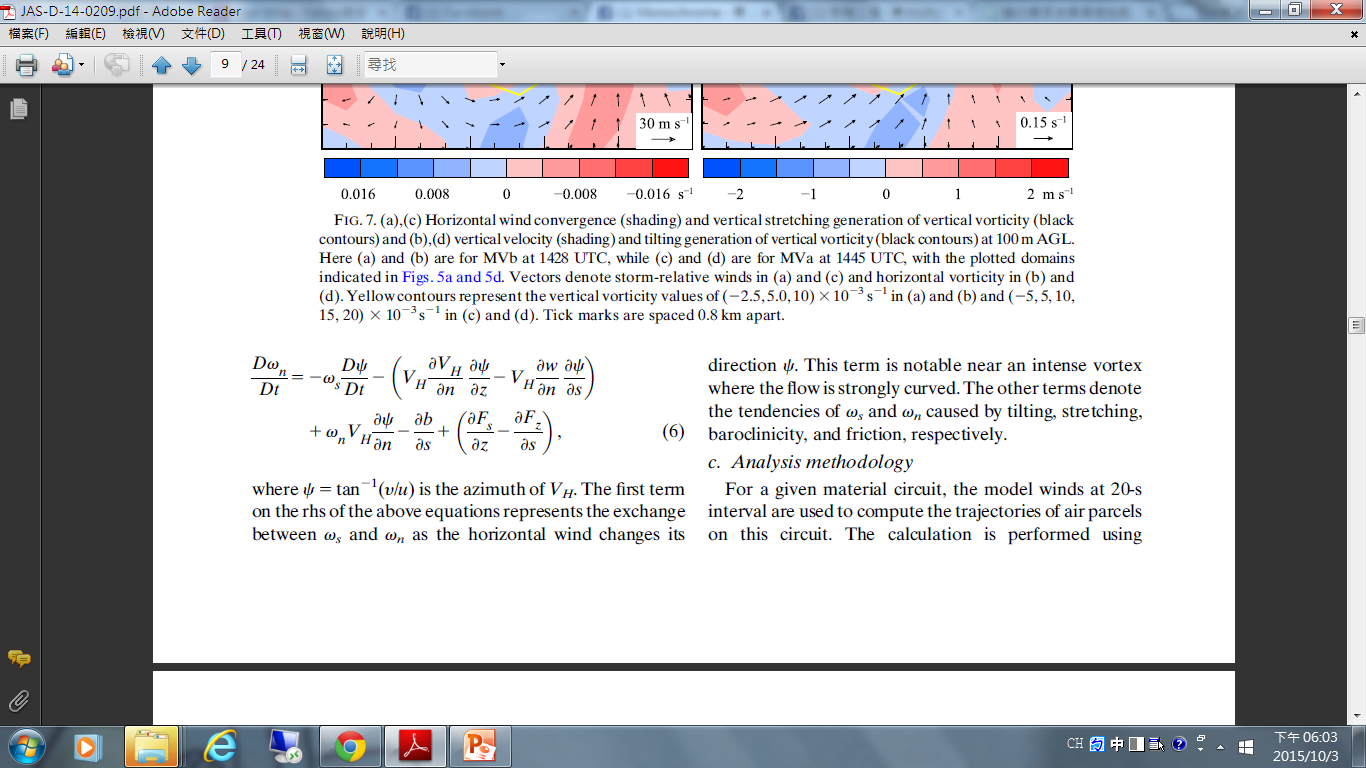 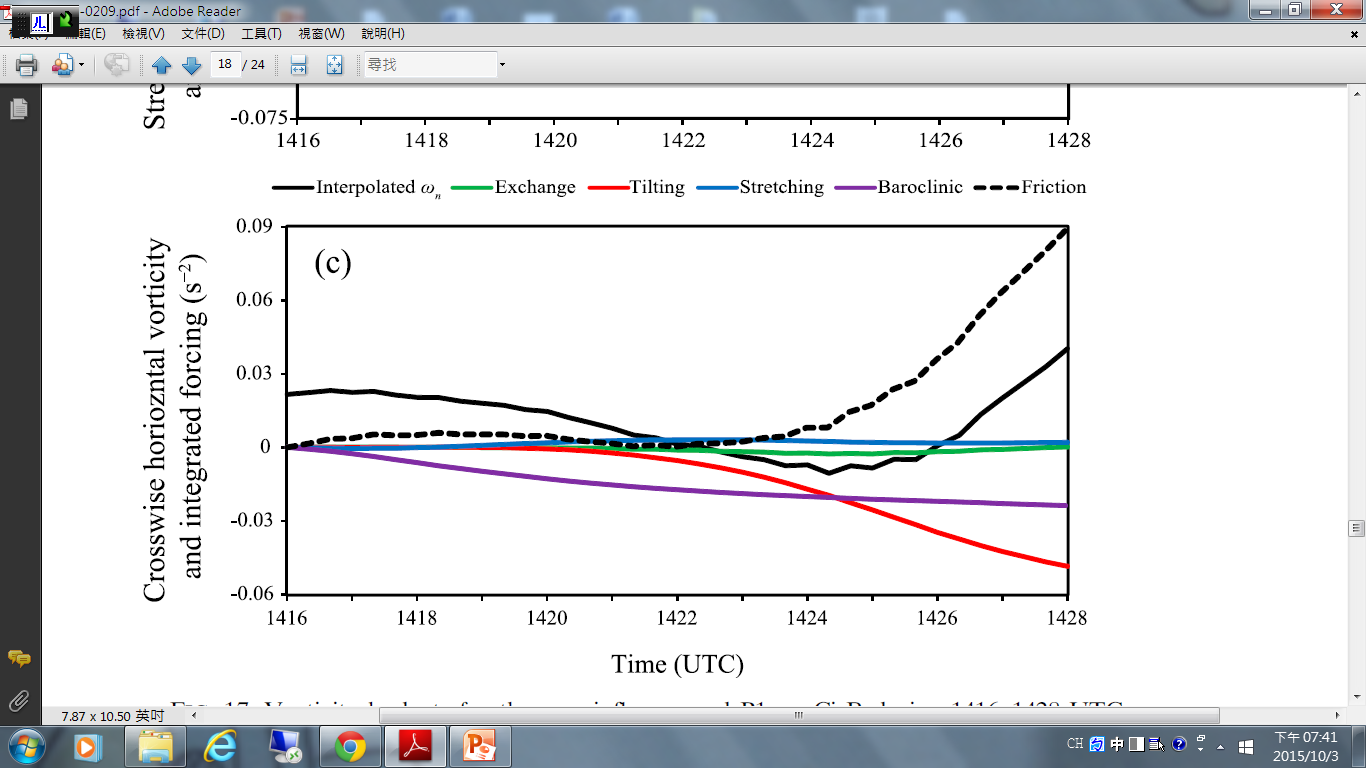 Stretching
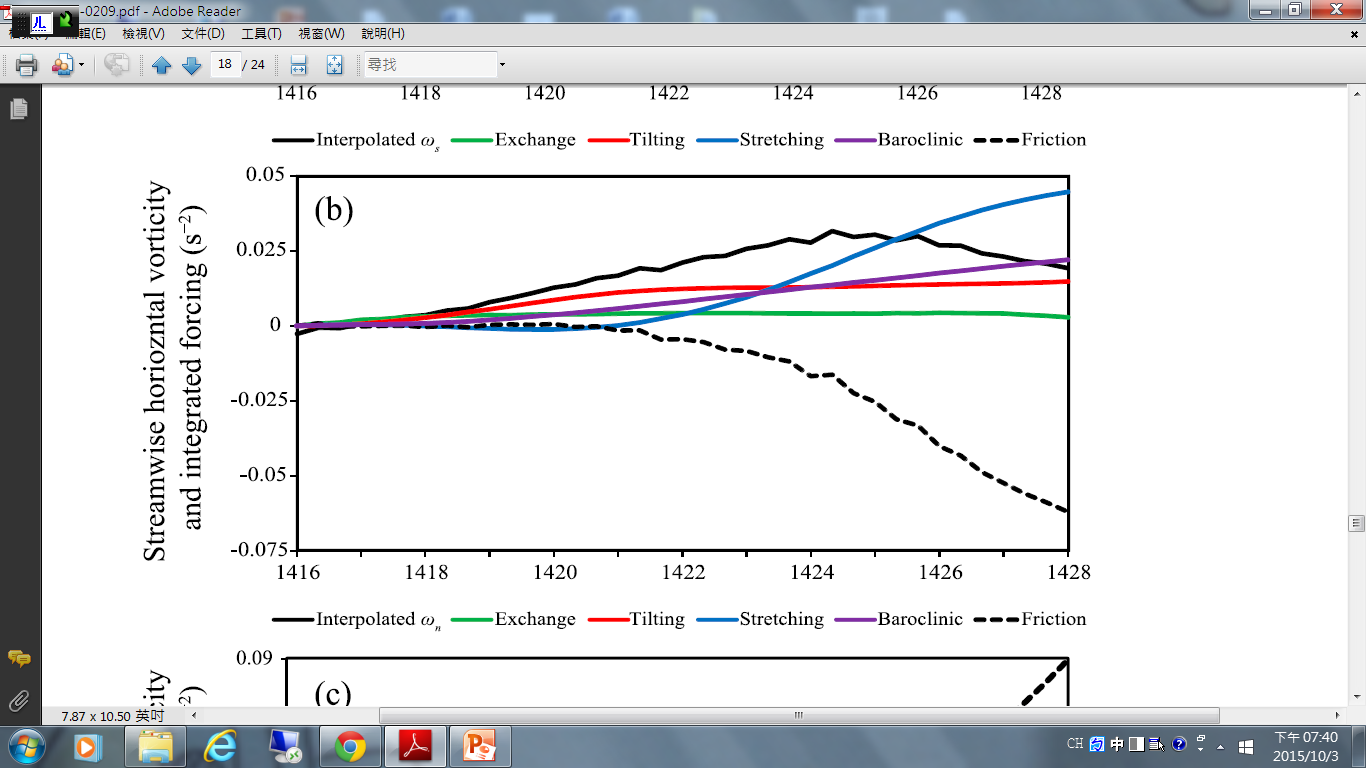 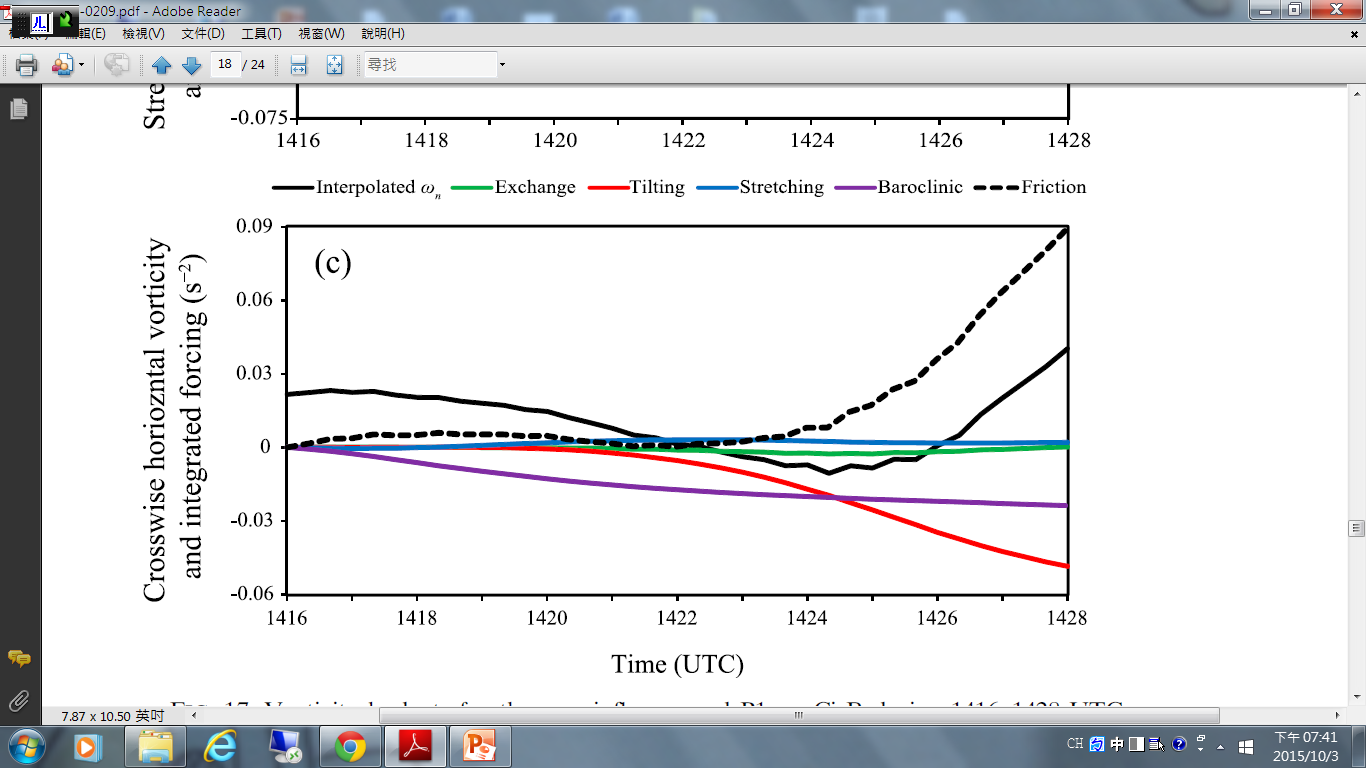 Friction
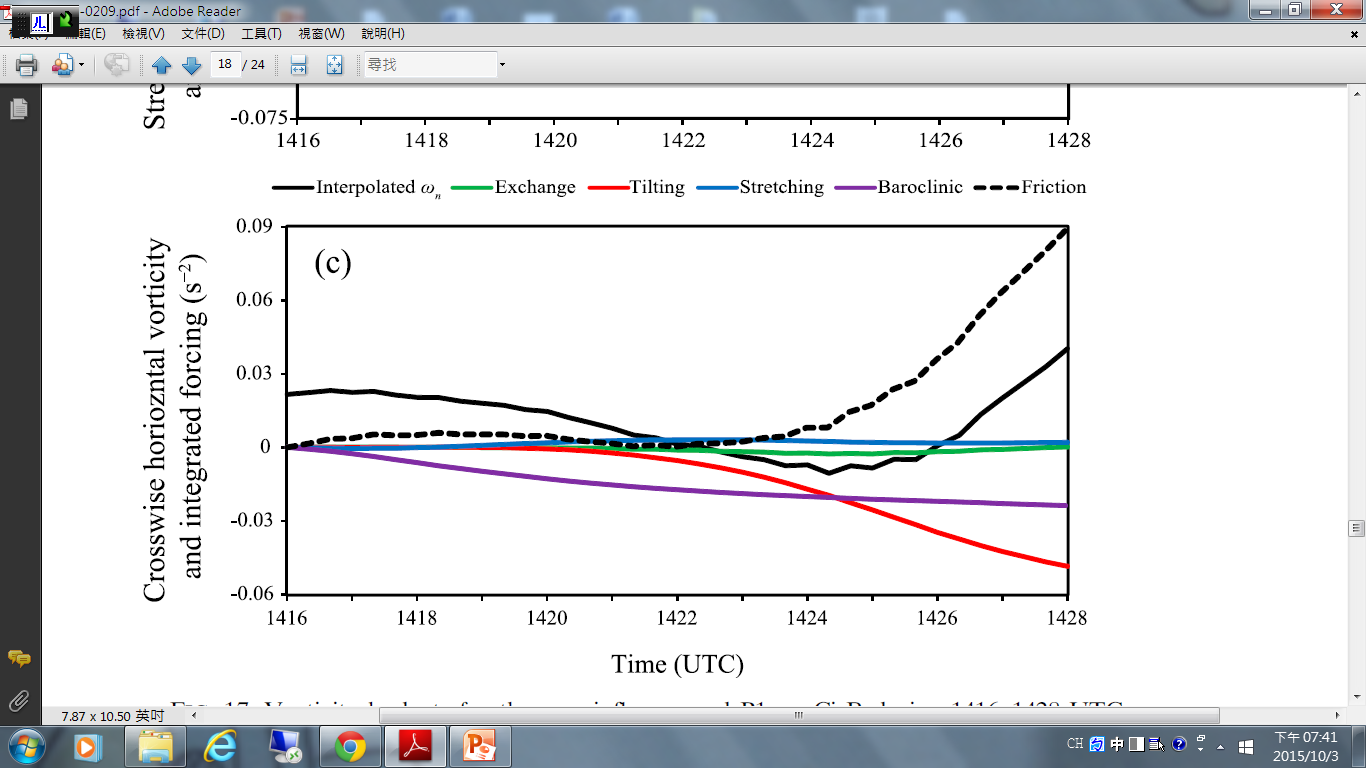 Lagrangian vorticity 
analysis
Rear-inflow air parcel        P2 (on CirA)
CirA during 1436–1448 UTC
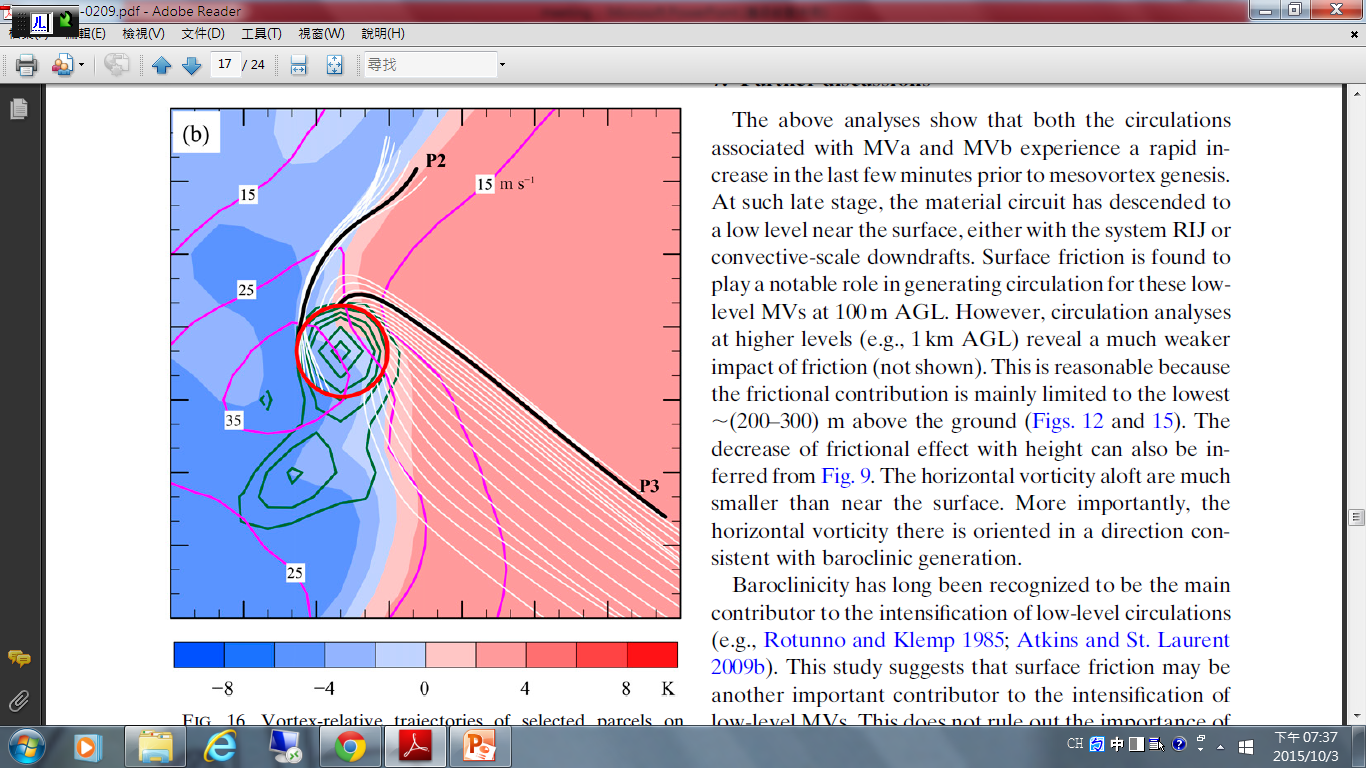 Vertical vorticity (ζ)
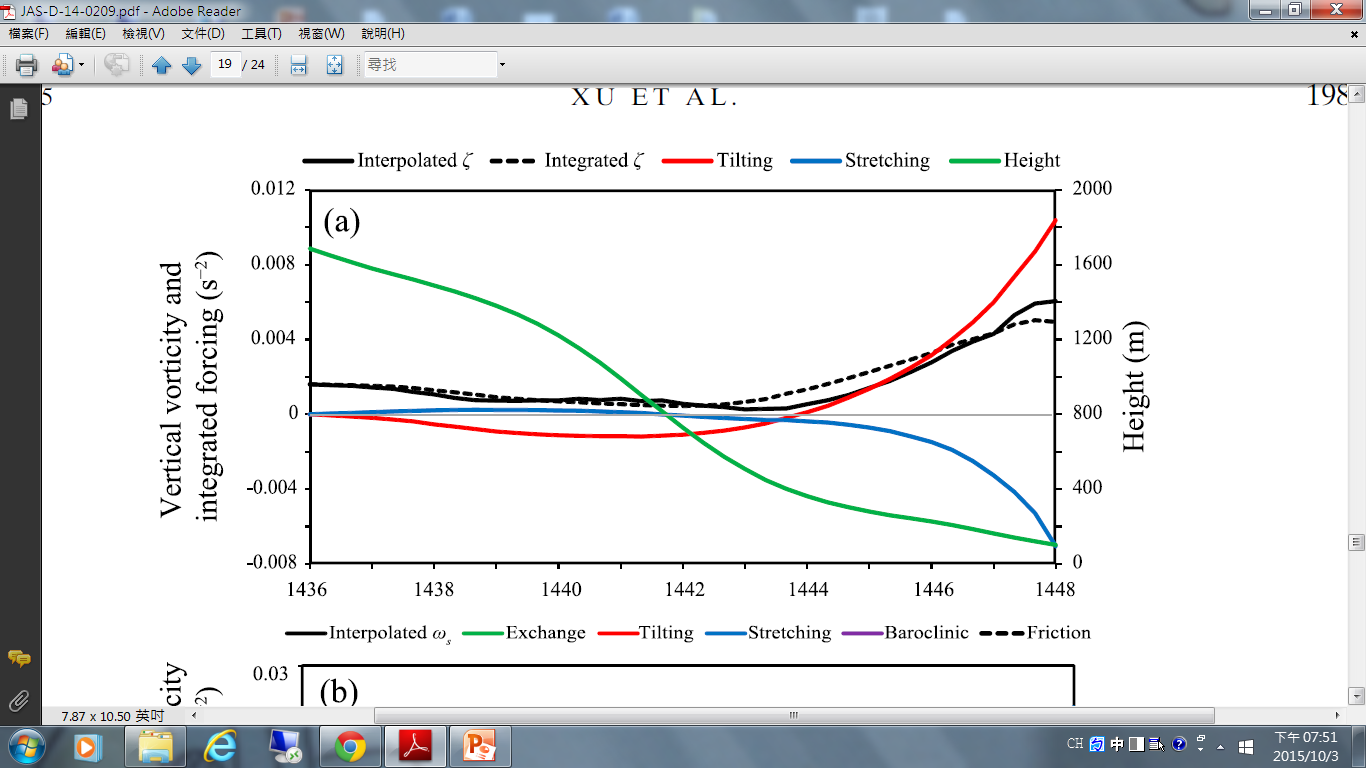 Tilting
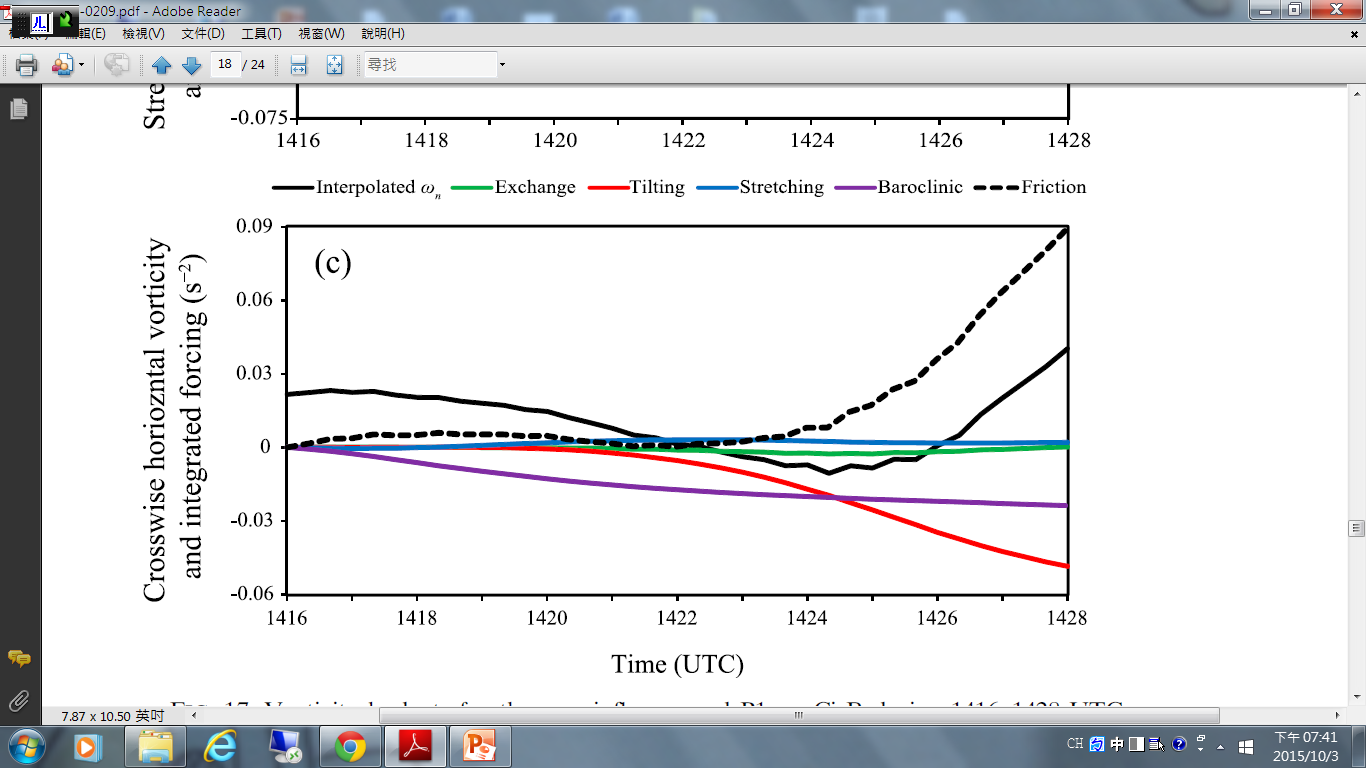 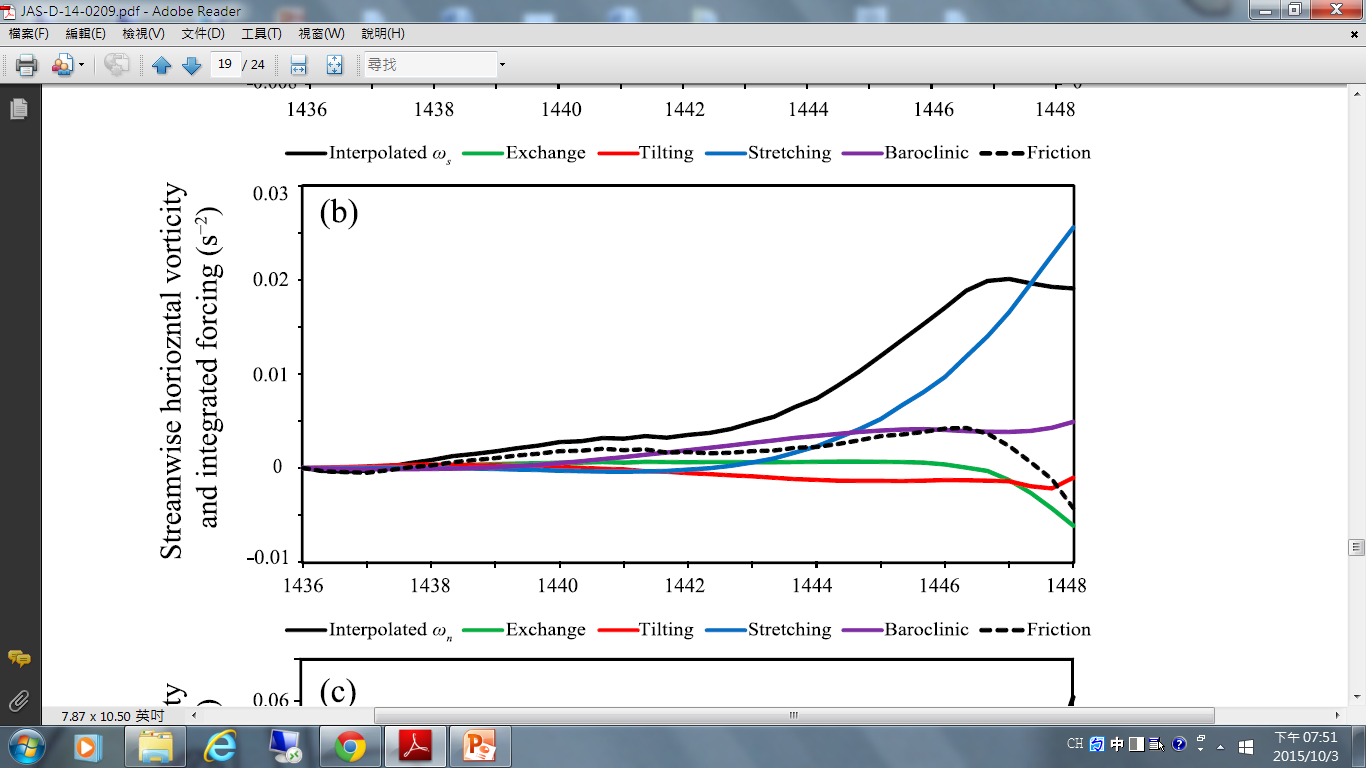 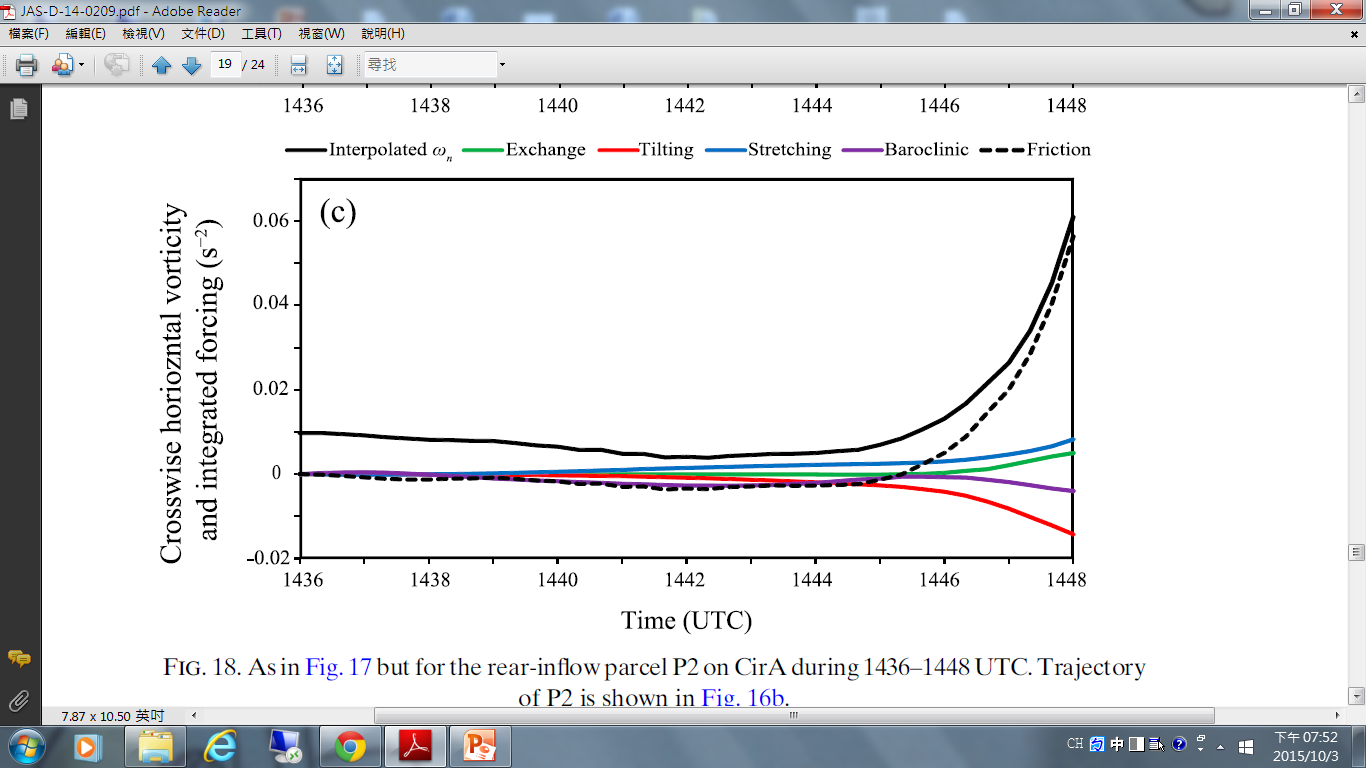 Stretching
Friction
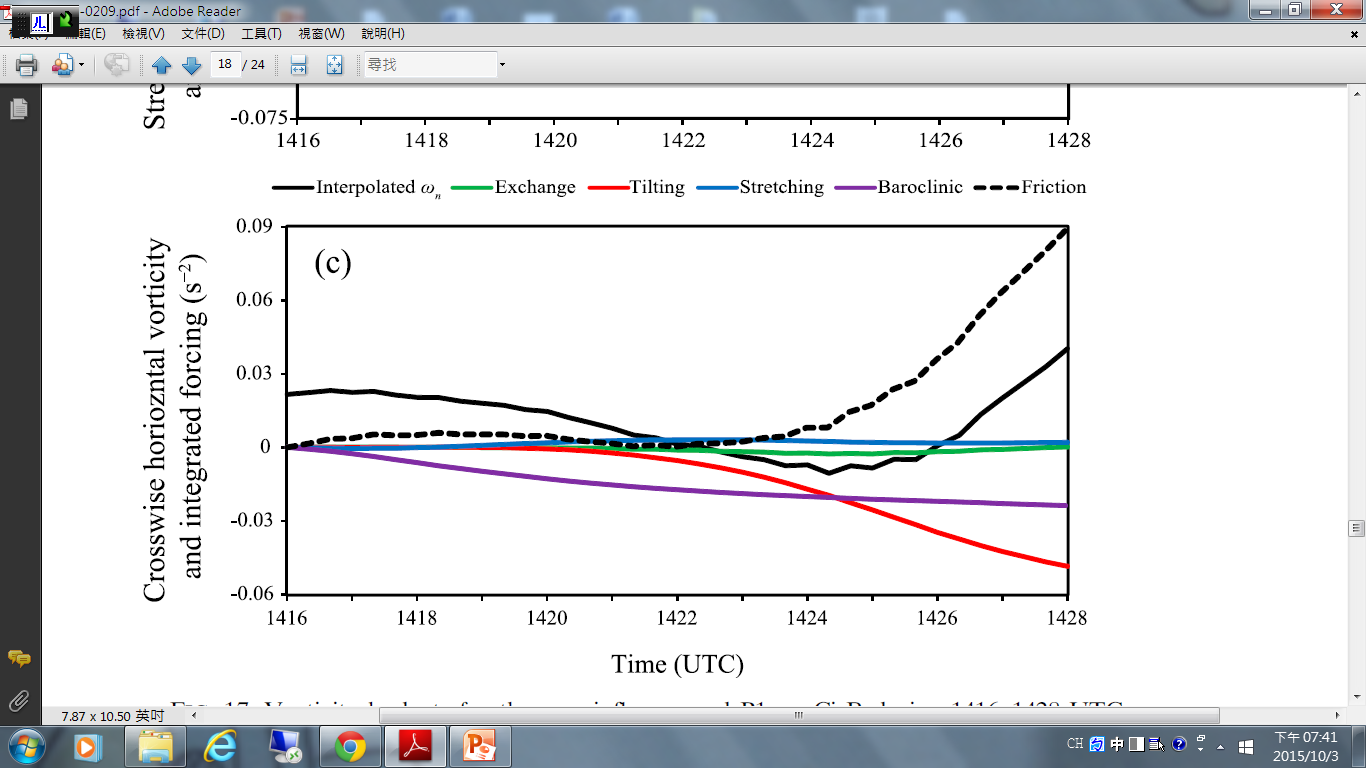 Lagrangian vorticity 
analysis
Prefrontal-inflow air parcel   P3 (on CirA)
CirA during 1436–1448 UTC
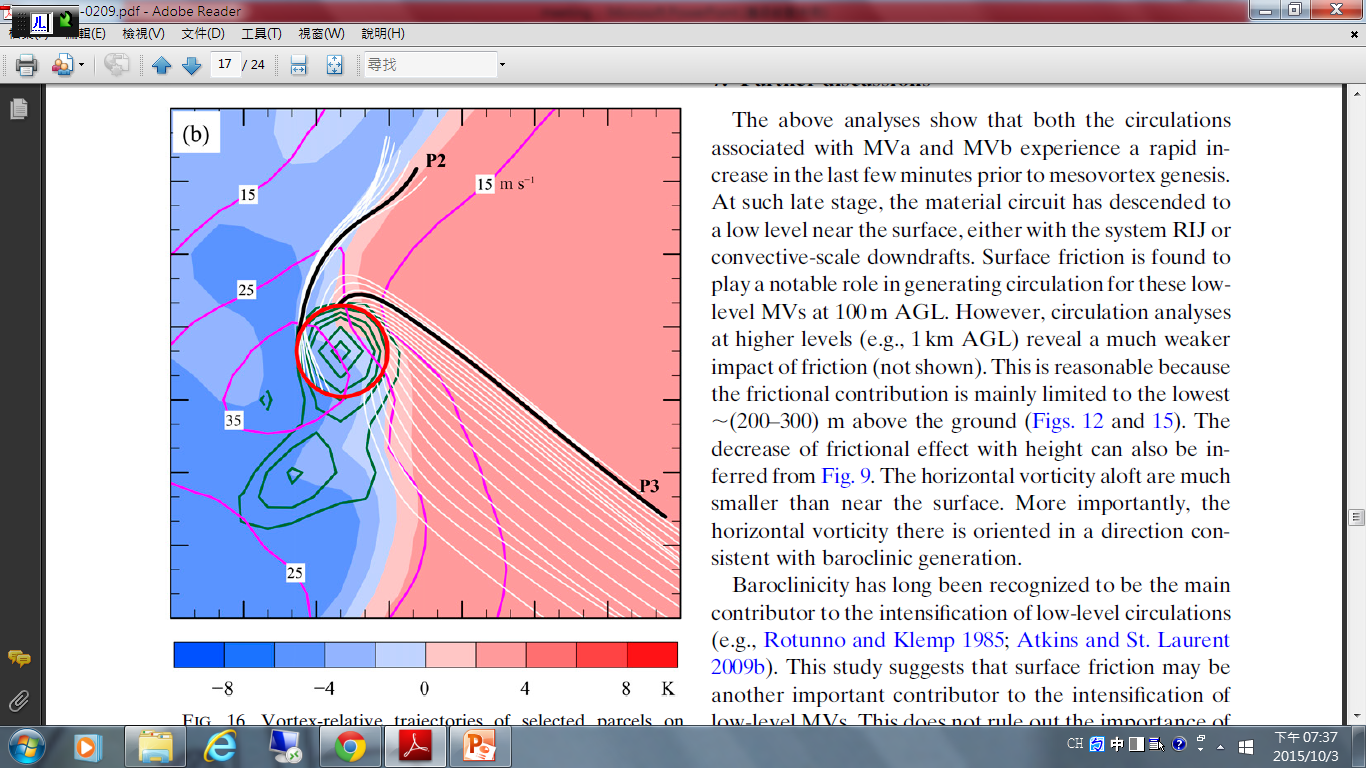 Vertical vorticity (ζ)
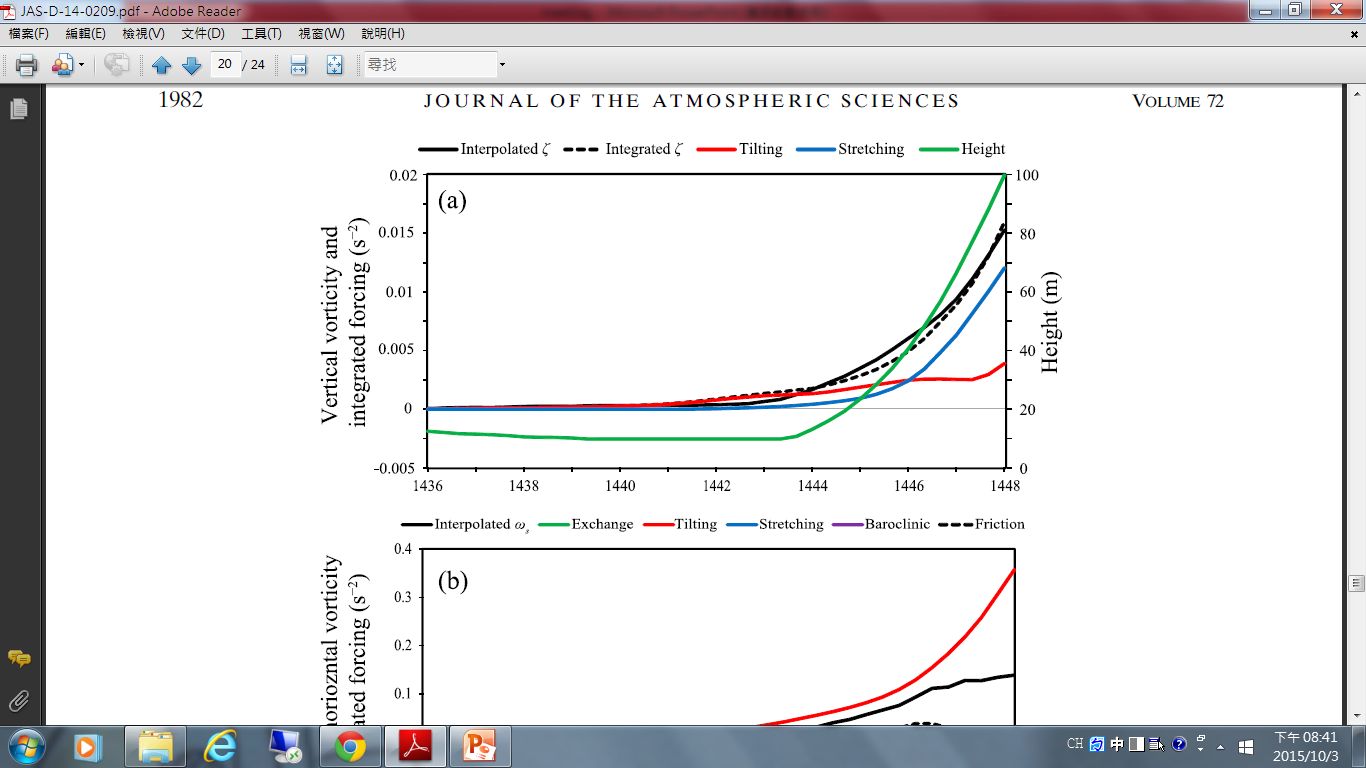 Stretching
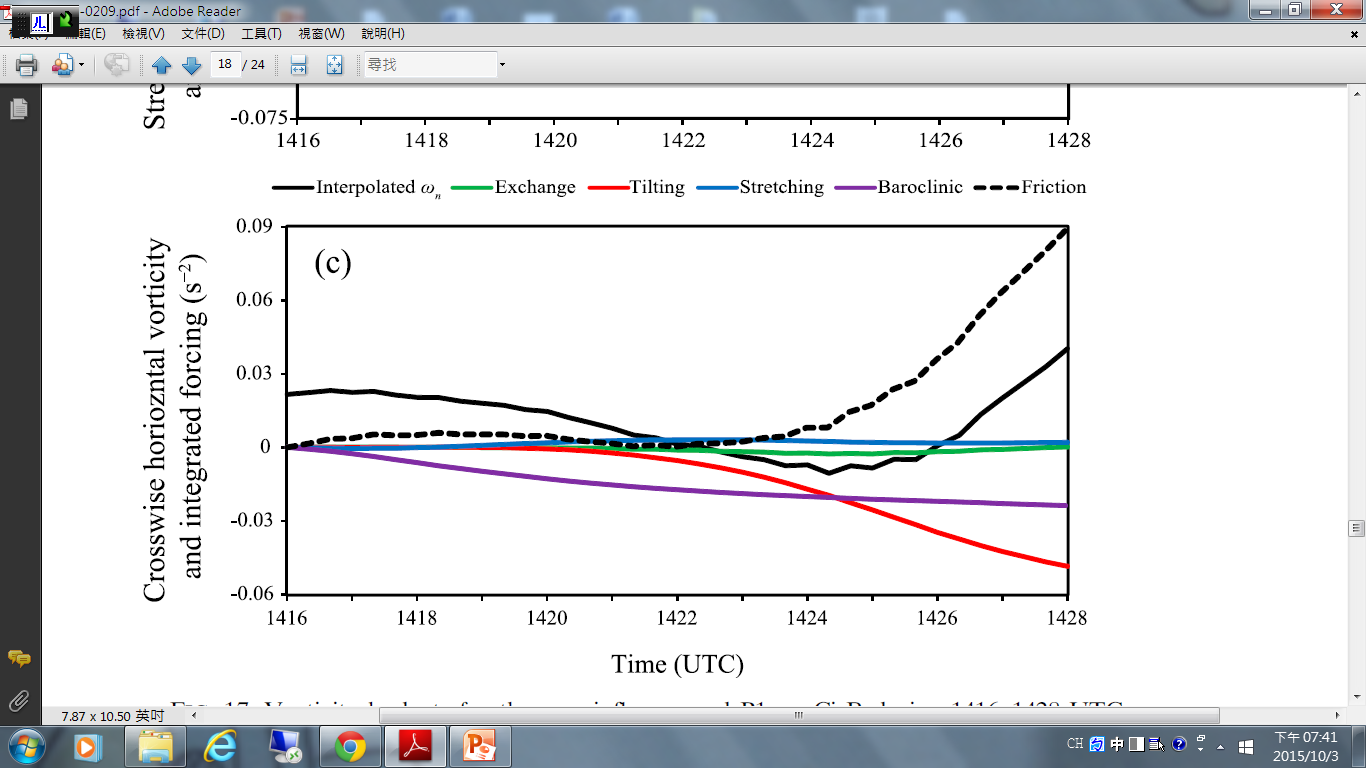 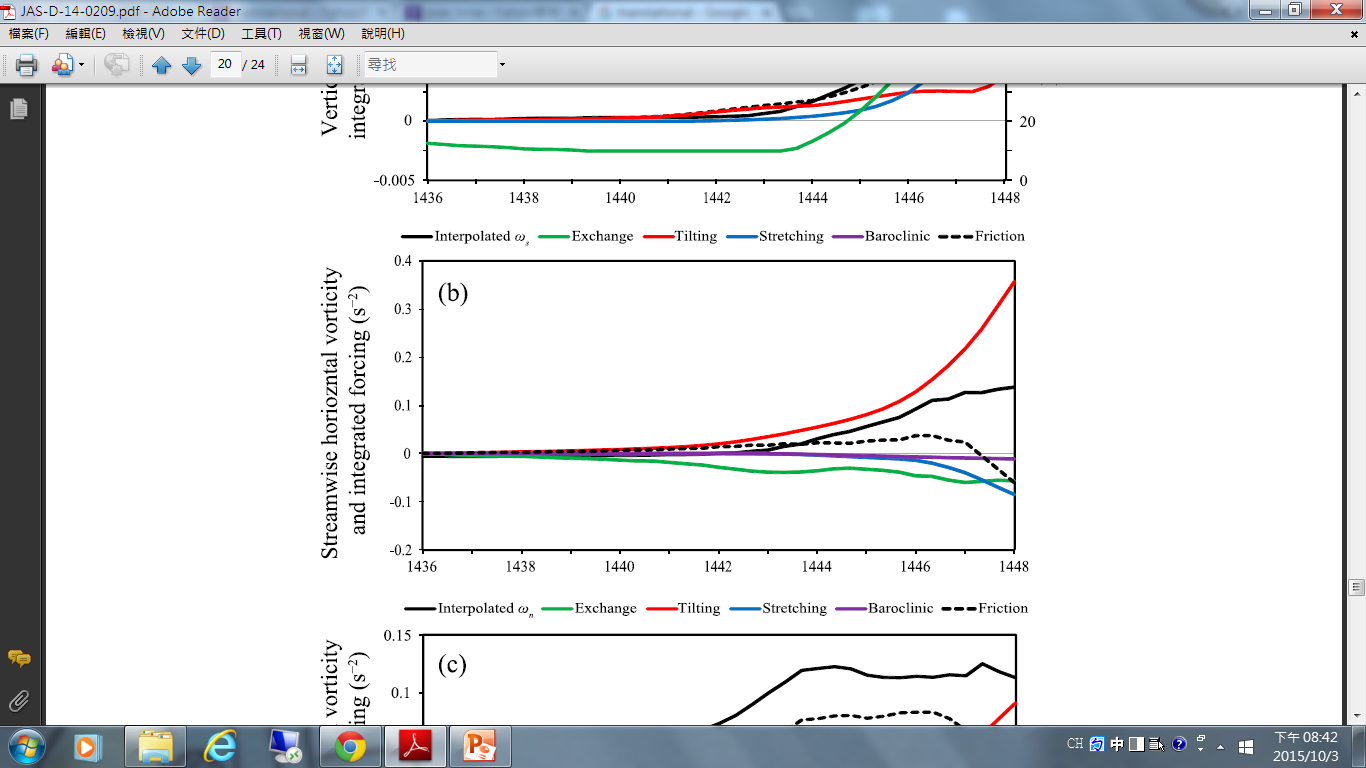 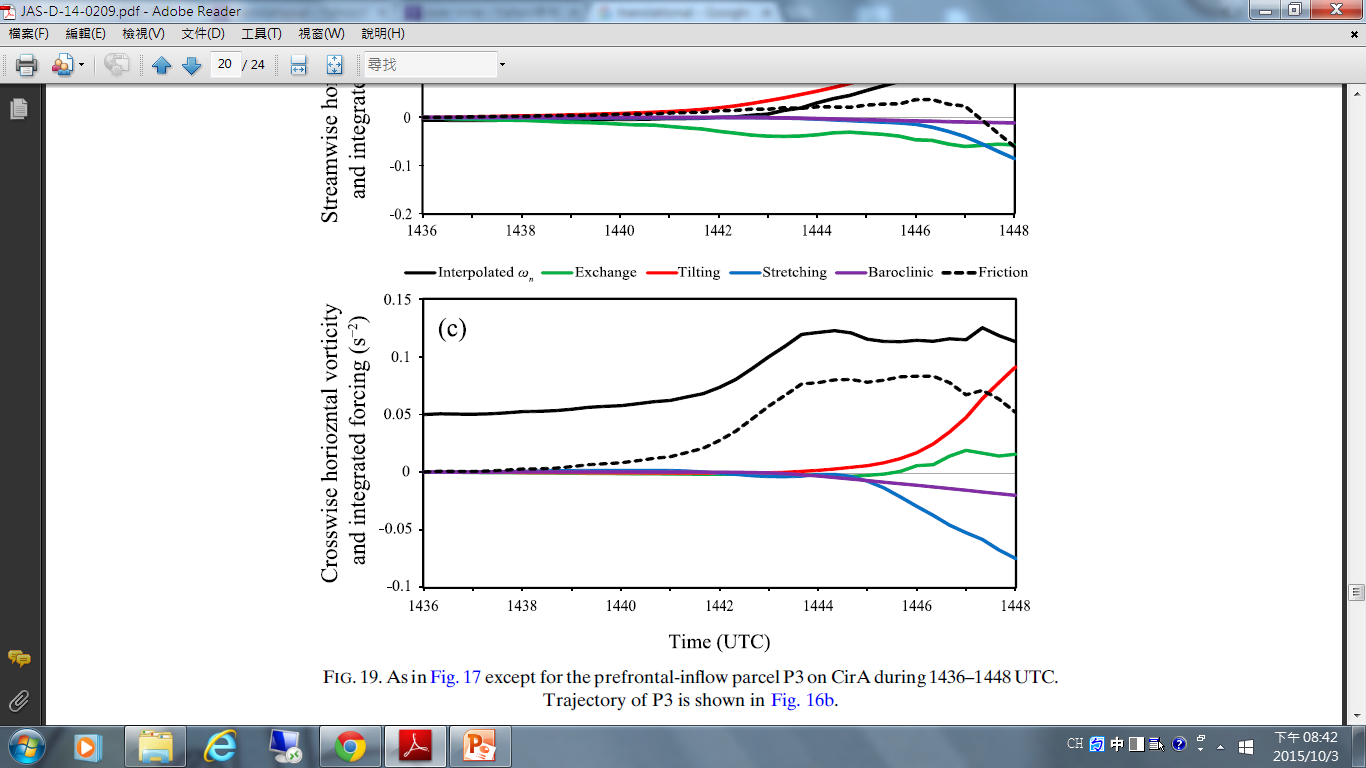 Tilting
Friction
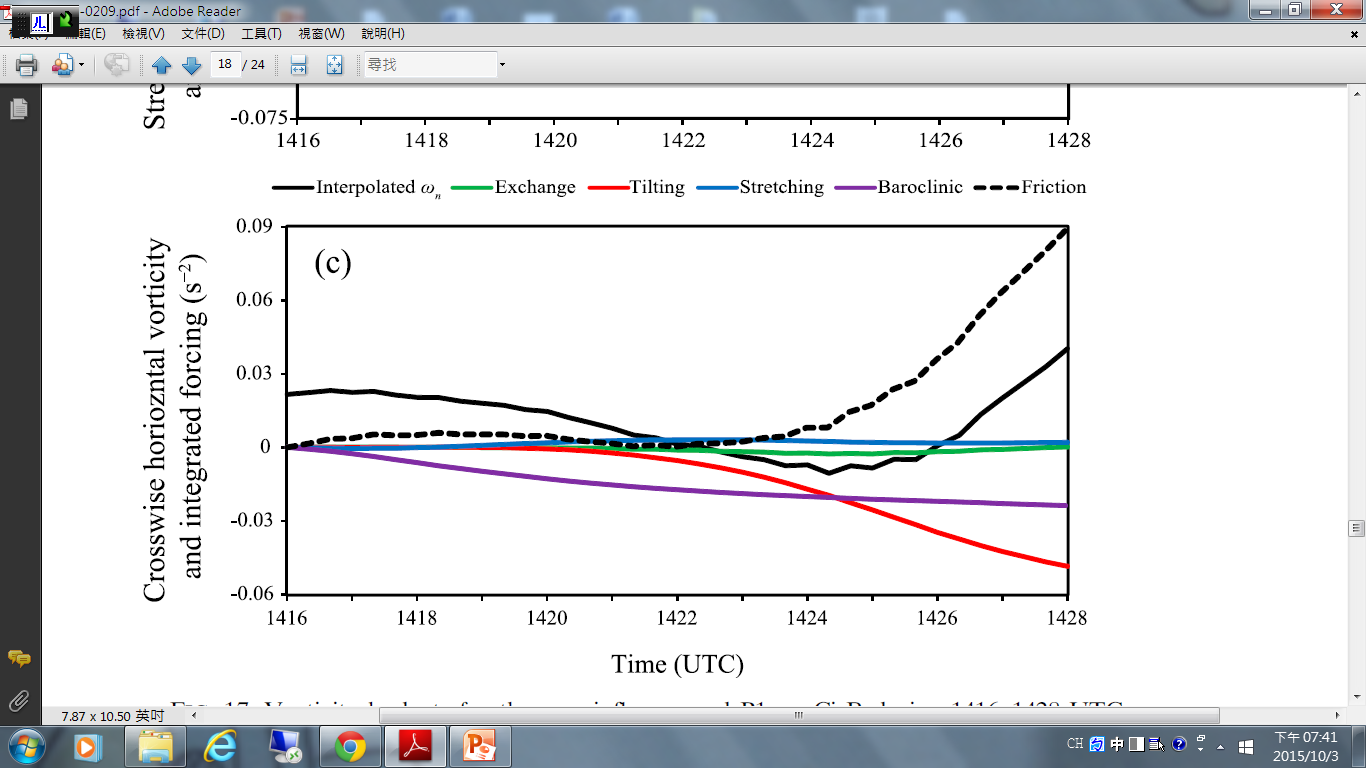 Out line
Numerical experiment setup
Case overview and model simulation
Equations of circulation and vorticity
Results
    *Lagrangian circulation analysis
          a. Analysis of  MVb: 1416–1428 UTC
           b. Analysis of  MVa: 1436–1448 UTC
    *Lagrangian vorticity budget analysis
          a. Rear-inflow air parcel 
           b. Prefrontal-inflow air parcel
Summary and conclusions
Summary 
and conclusions
MVa
Both MVs form near the bow apex but differ distinctively in intensity, lifetime, and damage potential.
MVa
MVb
MVa
The stronger and longer-lived mesovortex, MVa, stays near the bow apex where the system-scale rear-inflow jet (RIJ) is present. 
The descending RIJ produces strong downdrafts and surface convergence, which in turn induce strong vertical stretching of vertical vorticity.
A sharp gradient of vertical velocity at the gust front efficiently tilt the horizontal vorticity into vertical.
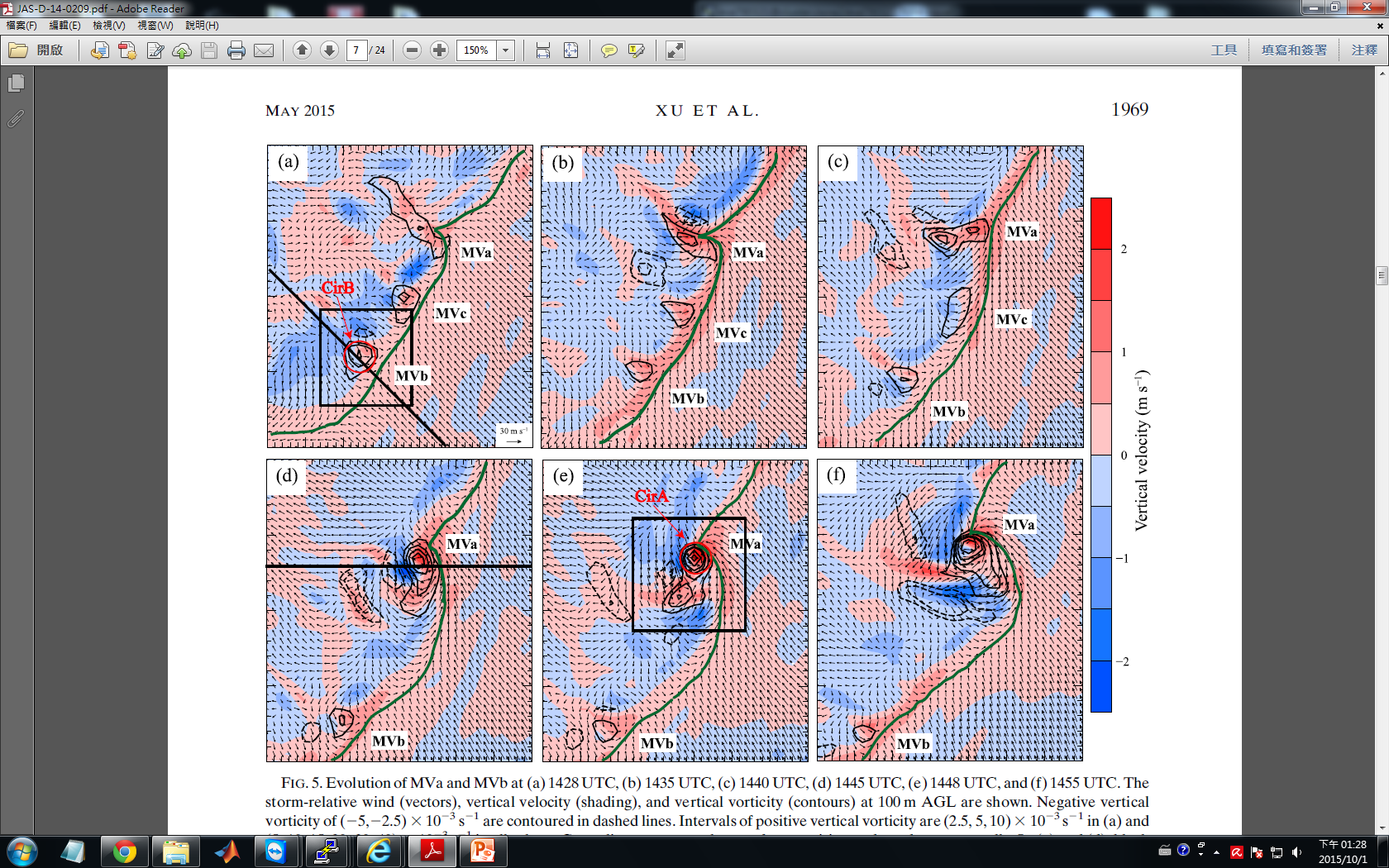 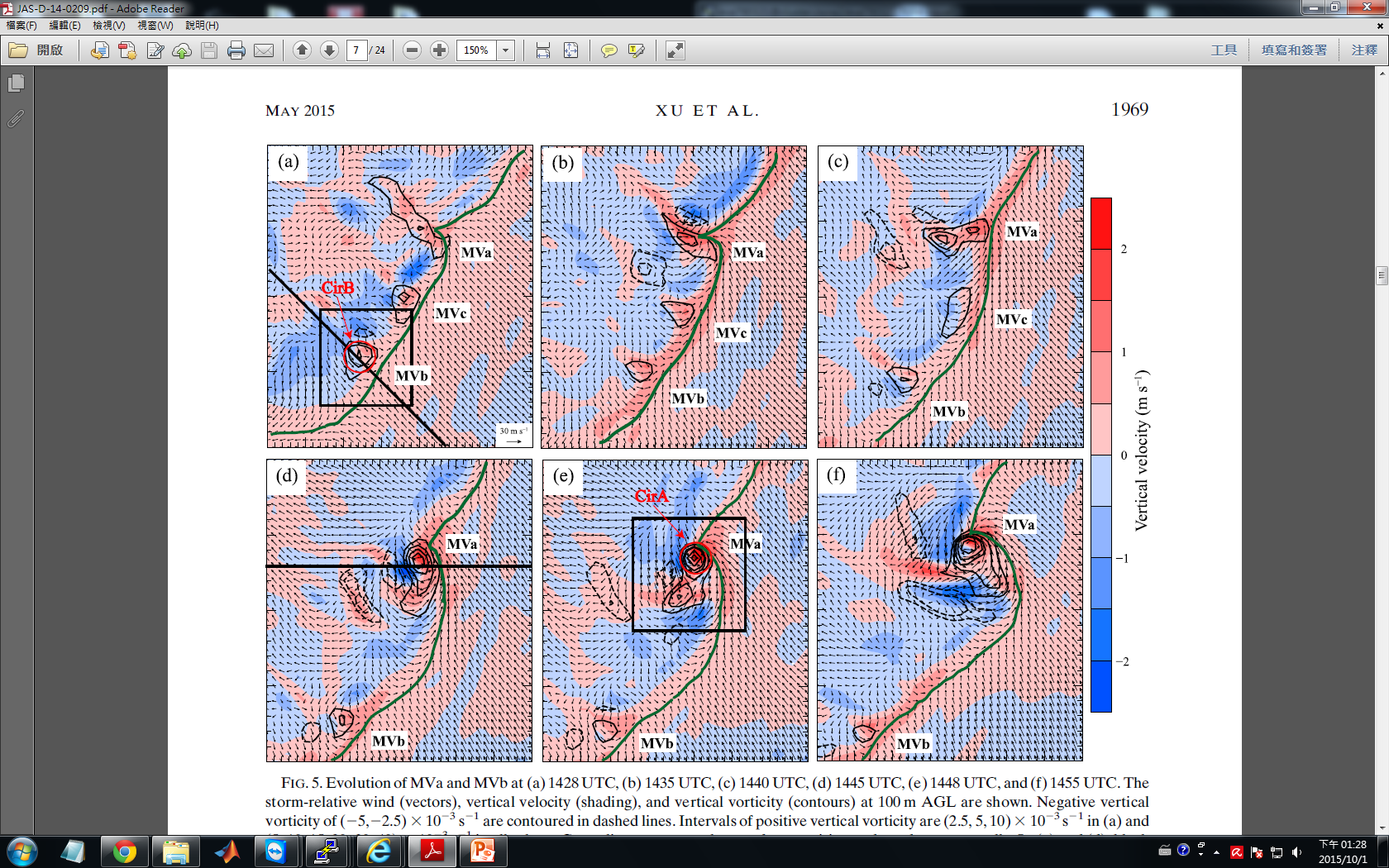 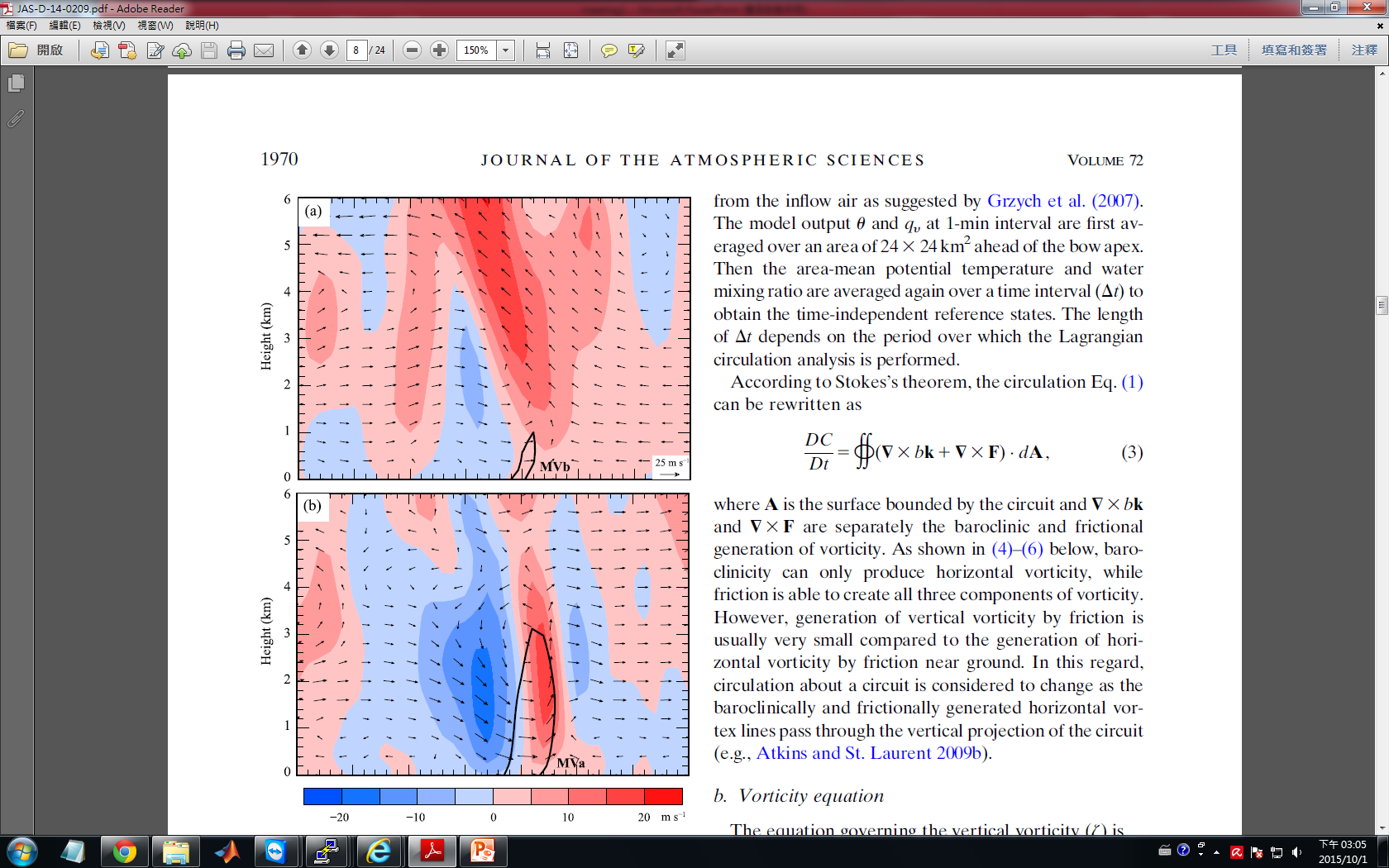 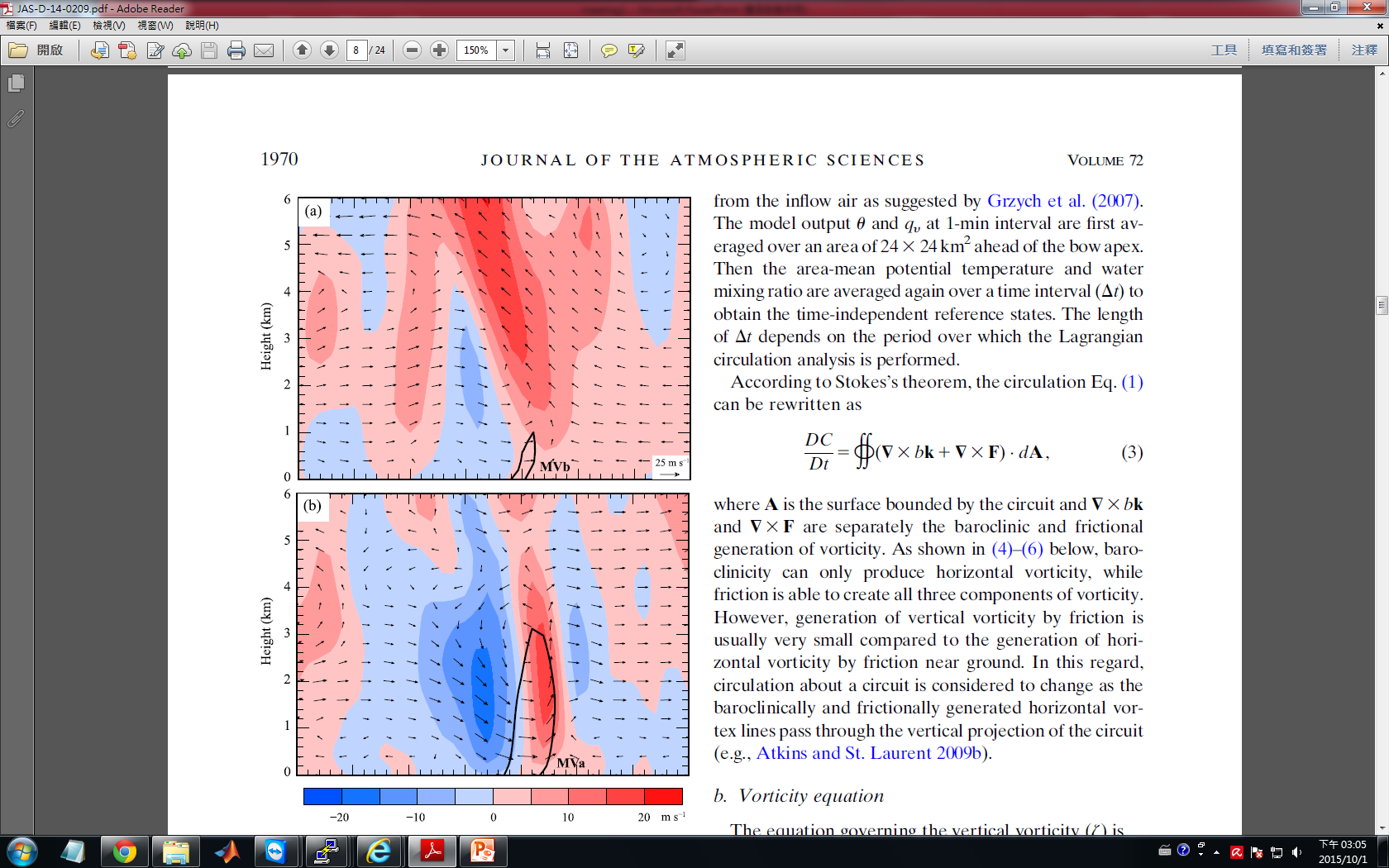 System-scale
 rear-inflow jet 
(RIJ)
Convective-scale 
downdrafts
Vertival velocity
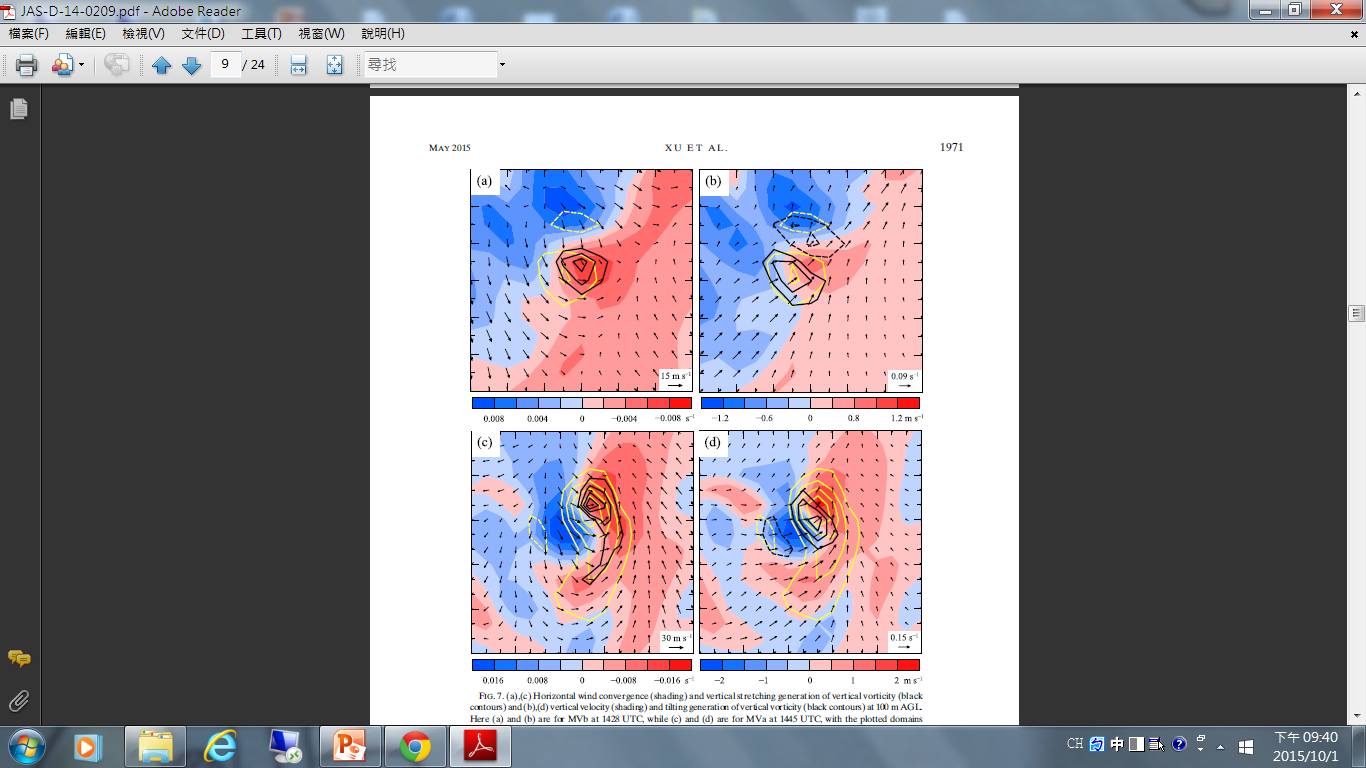 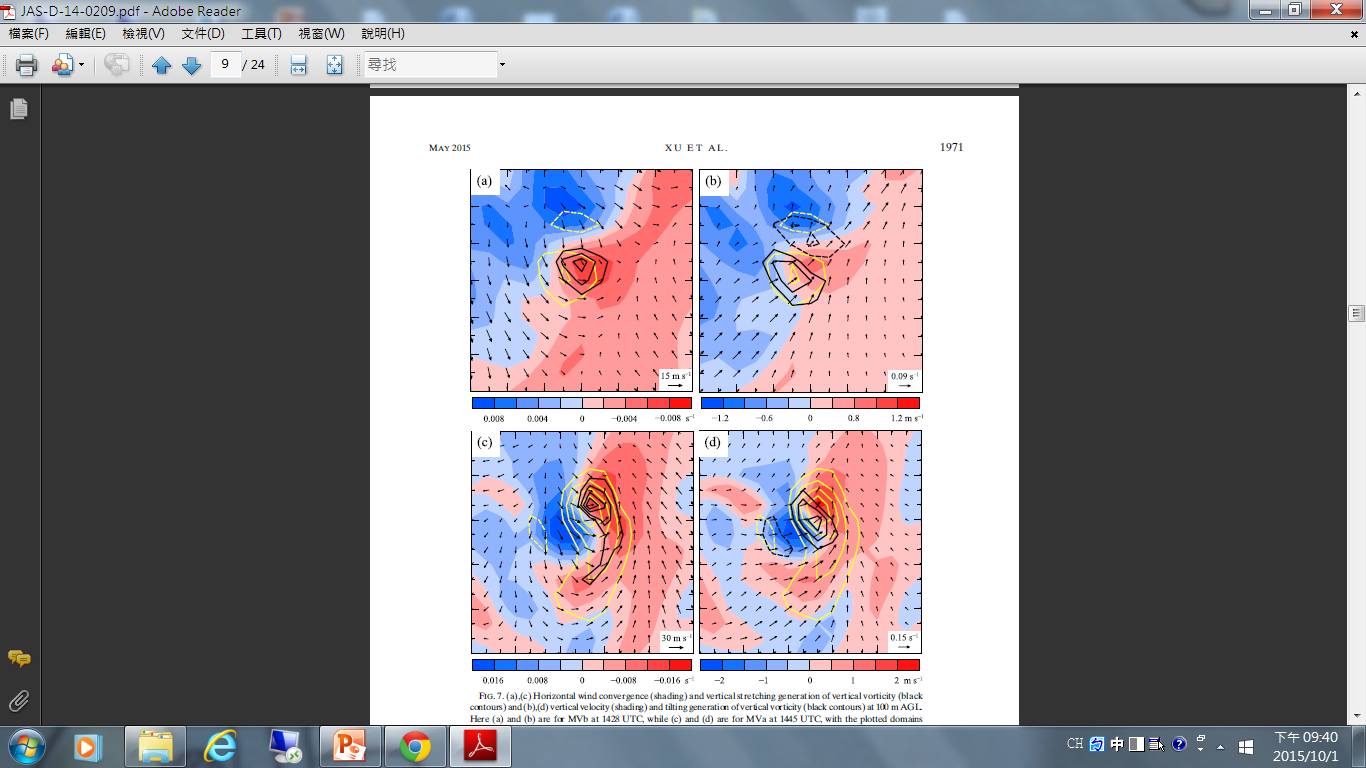 MVb
The weaker and shorter-lived mesovortex, MVb, gradually moves away from the bow apex, accompanied by localized convective-scale downdrafts and experiences much weaker stretching and tilting.
Stretching
MVb
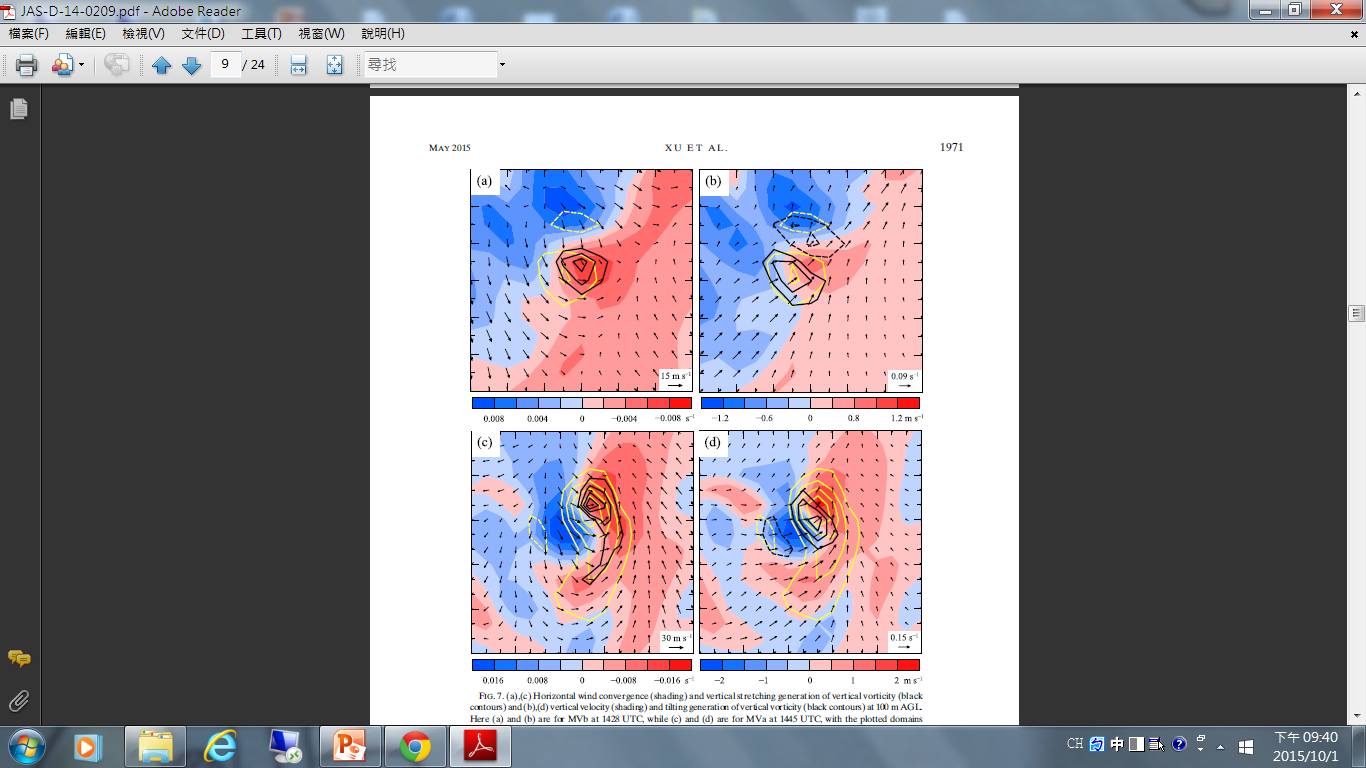 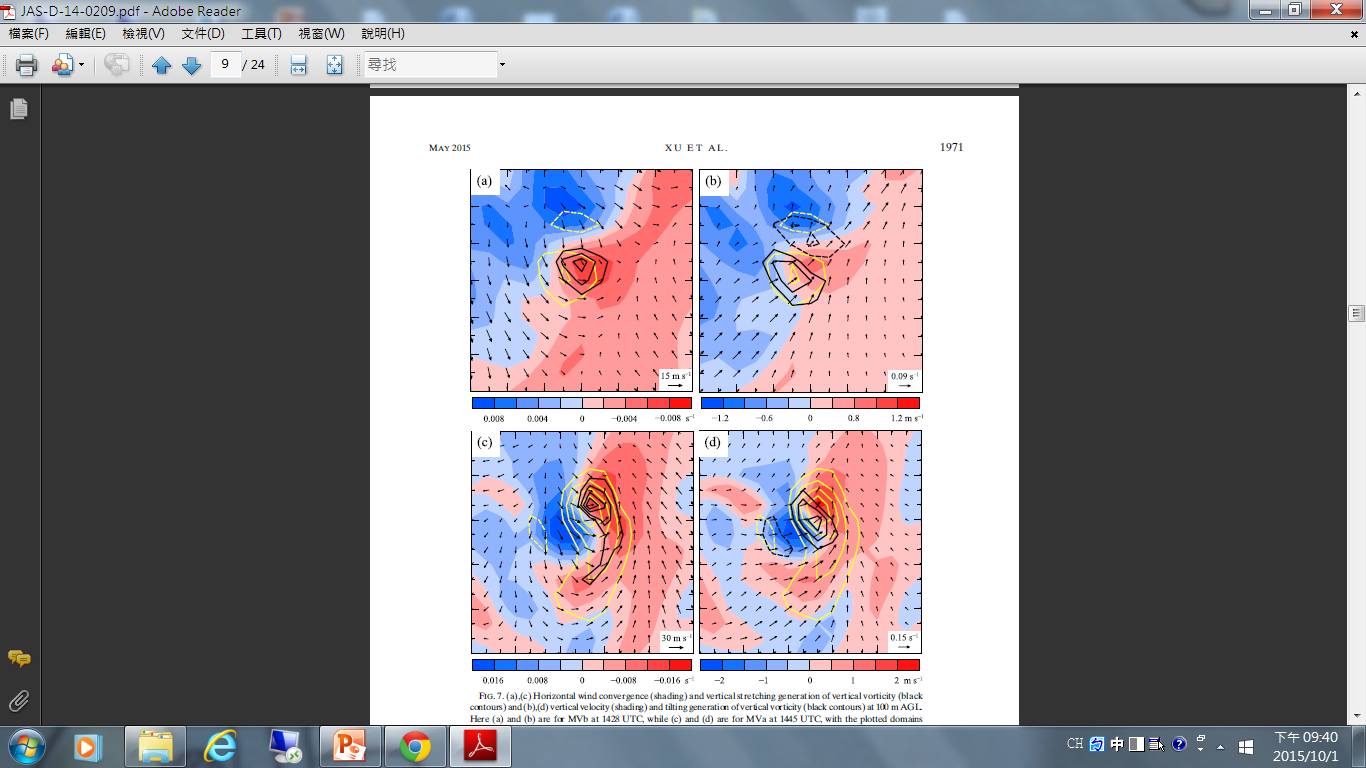 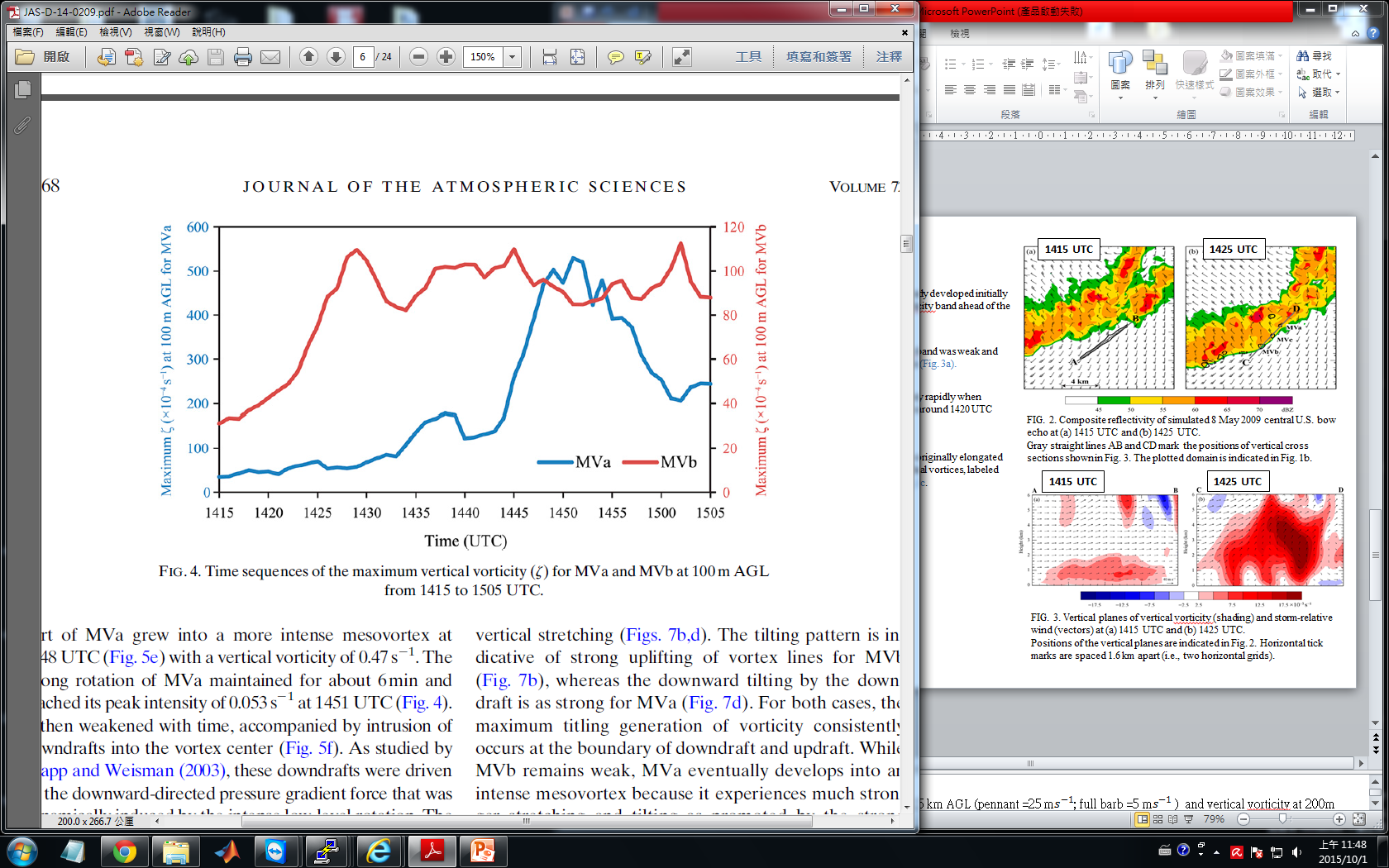 Tilting
Further discussions
Summary 
and conclusions
Although both MVa and MVb similarly show a frictional generation of circulation and horizontal vorticity, MVa finally develops into an intense mesovortex while MVb remains weak. The intensification of MVa is schematically described in a conceptual model The intensification of MVa is schematically described in a conceptual model.
The intensification of MVa is schematically described in a conceptual model.
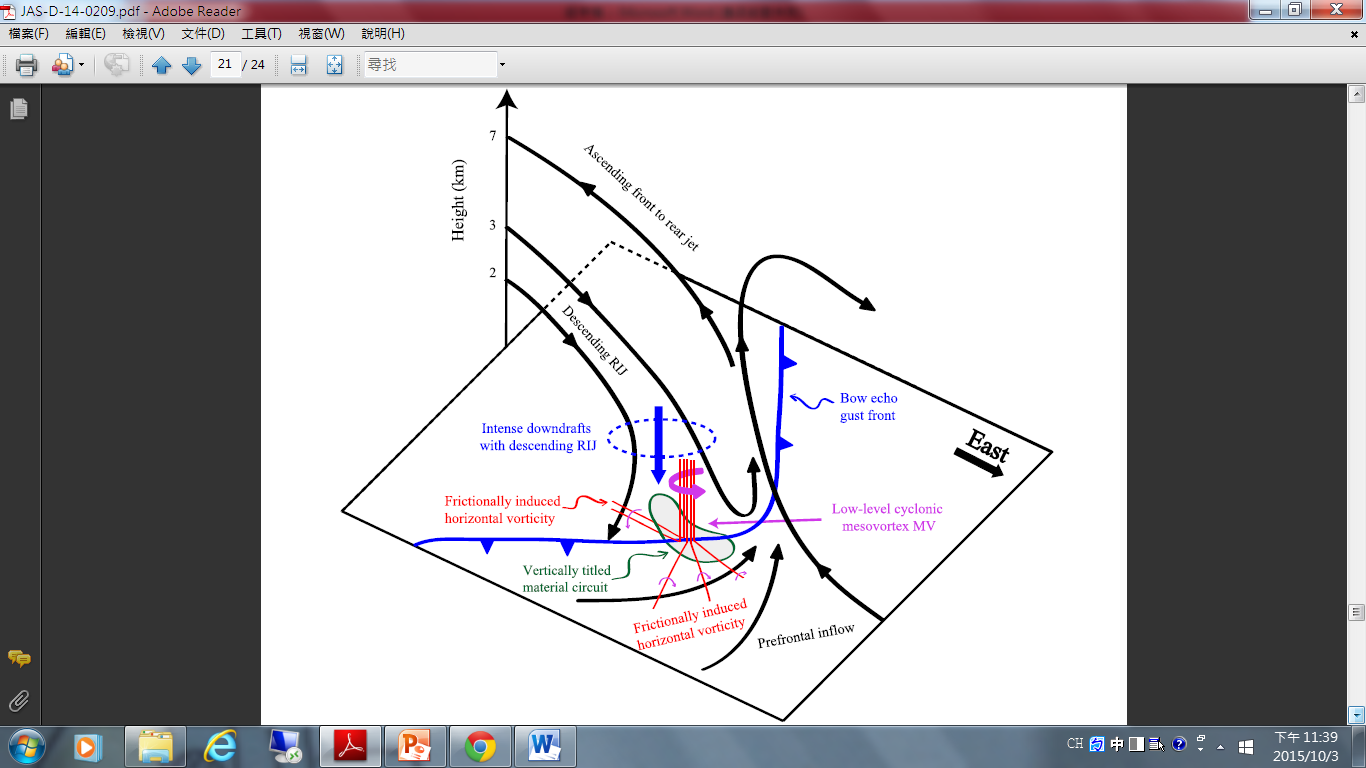 Summary 
and conclusions
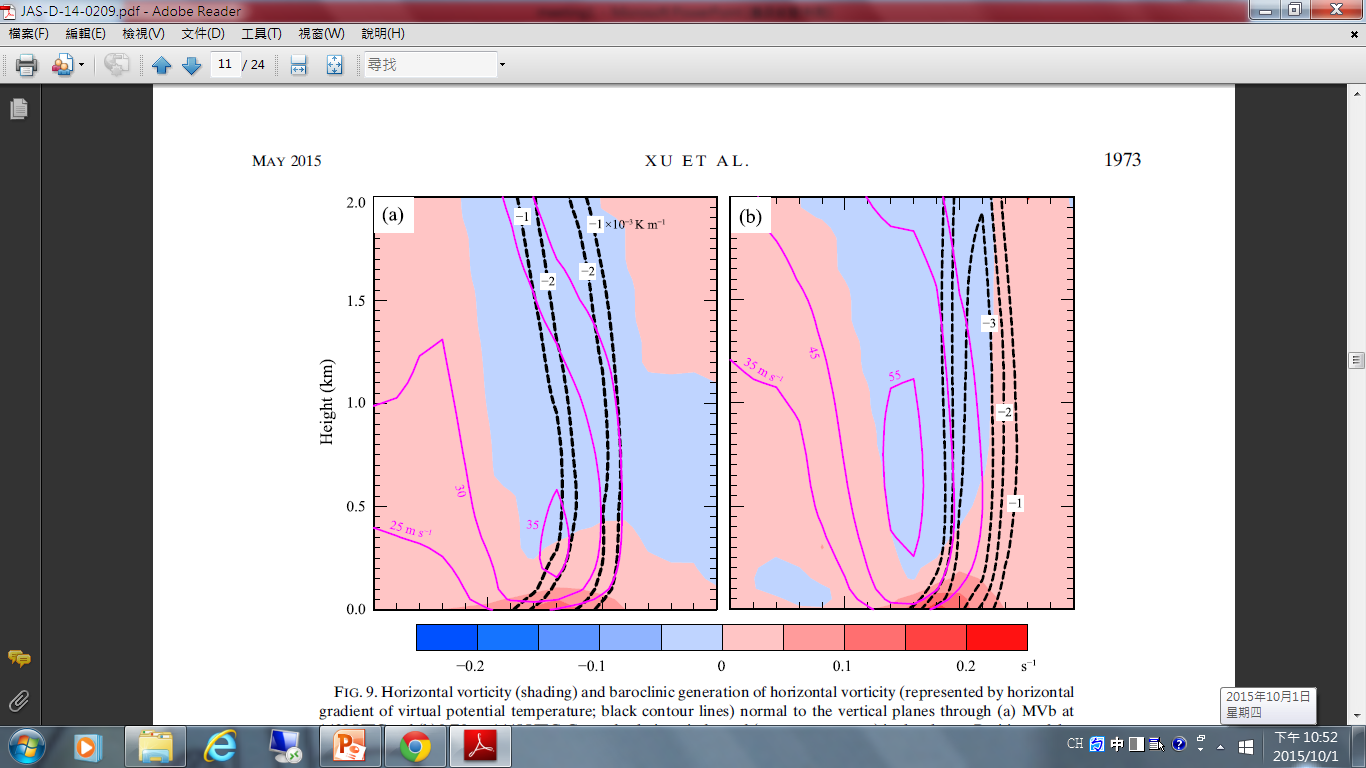 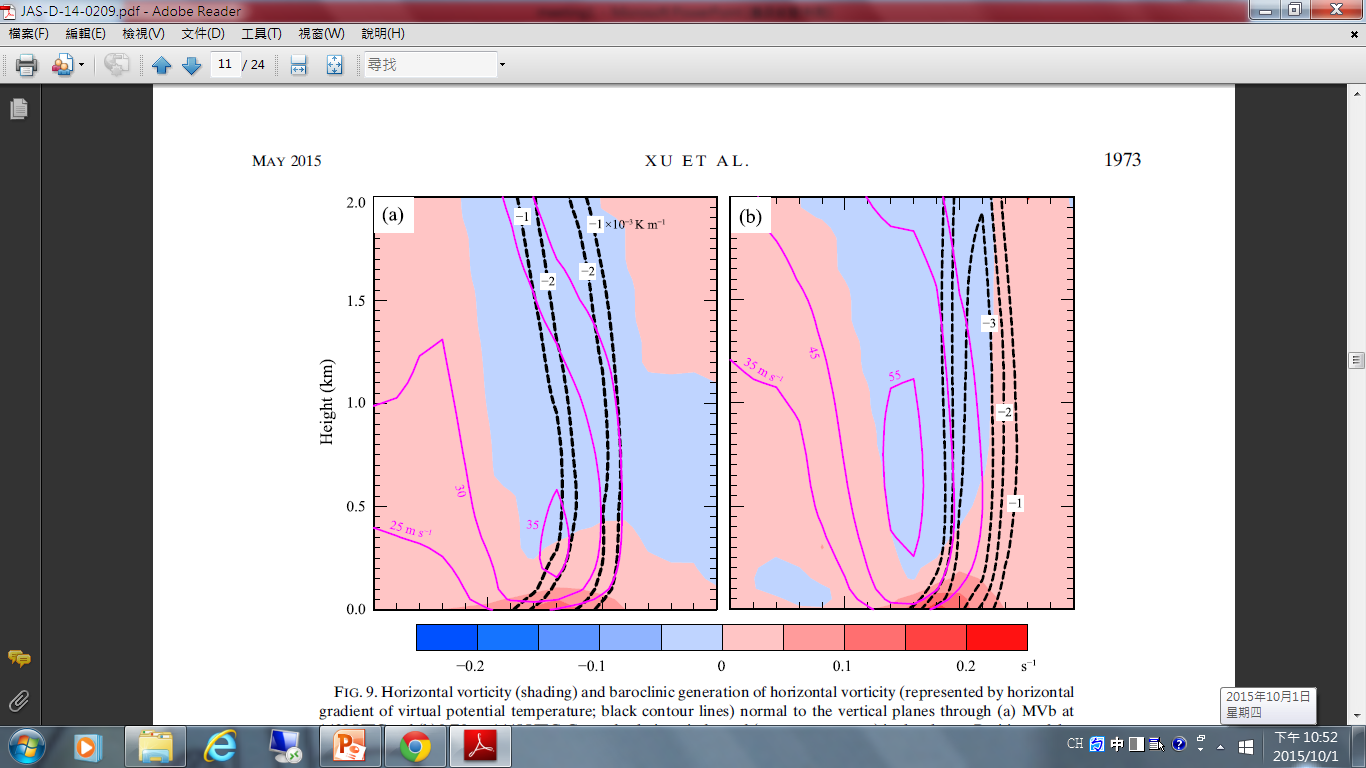 MVb
MVa
Budgets of circulation show that, in addition to baroclinicity, friction can also contribute to the production of near-surface rotation, especially during the final few minutes prior to mesovortex genesis. This occurs as the frictionally generated horizontal vortex tubes pass through the tilted material circuit surface.
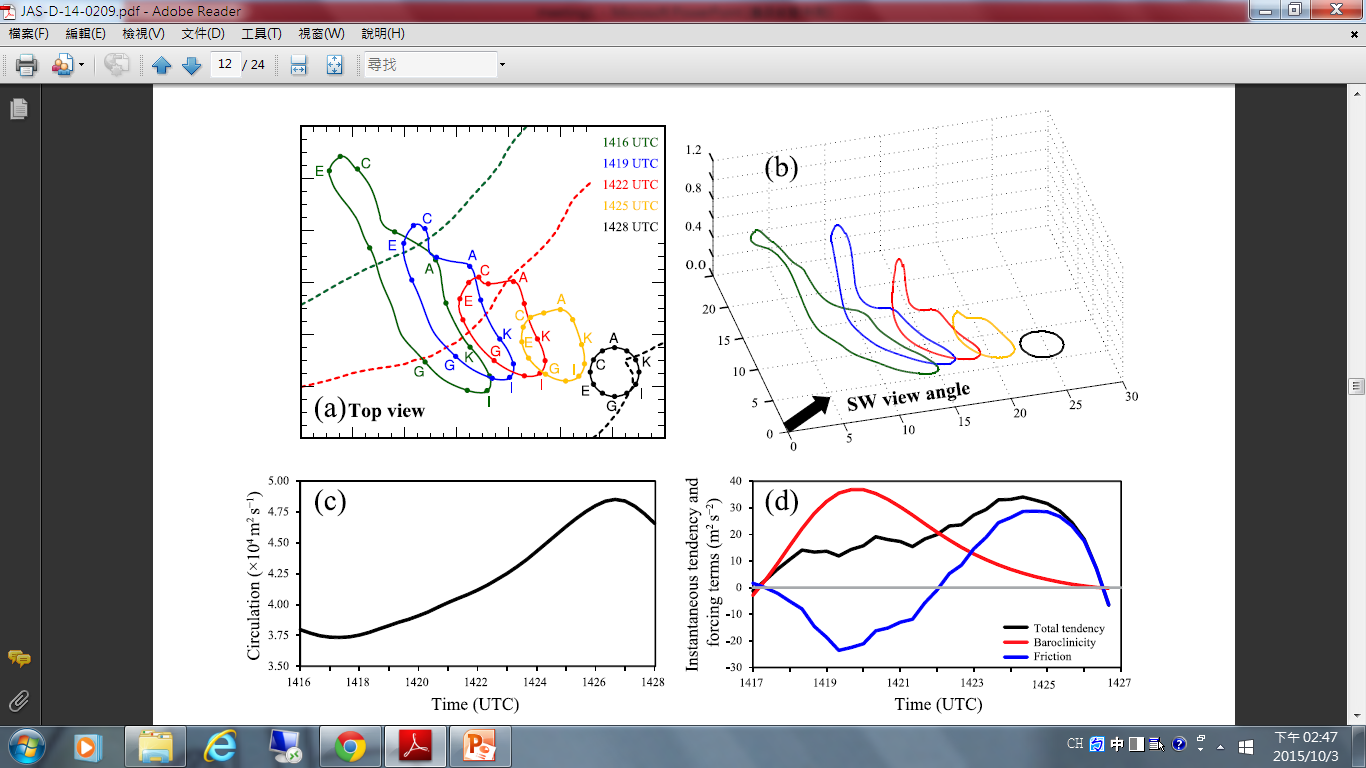 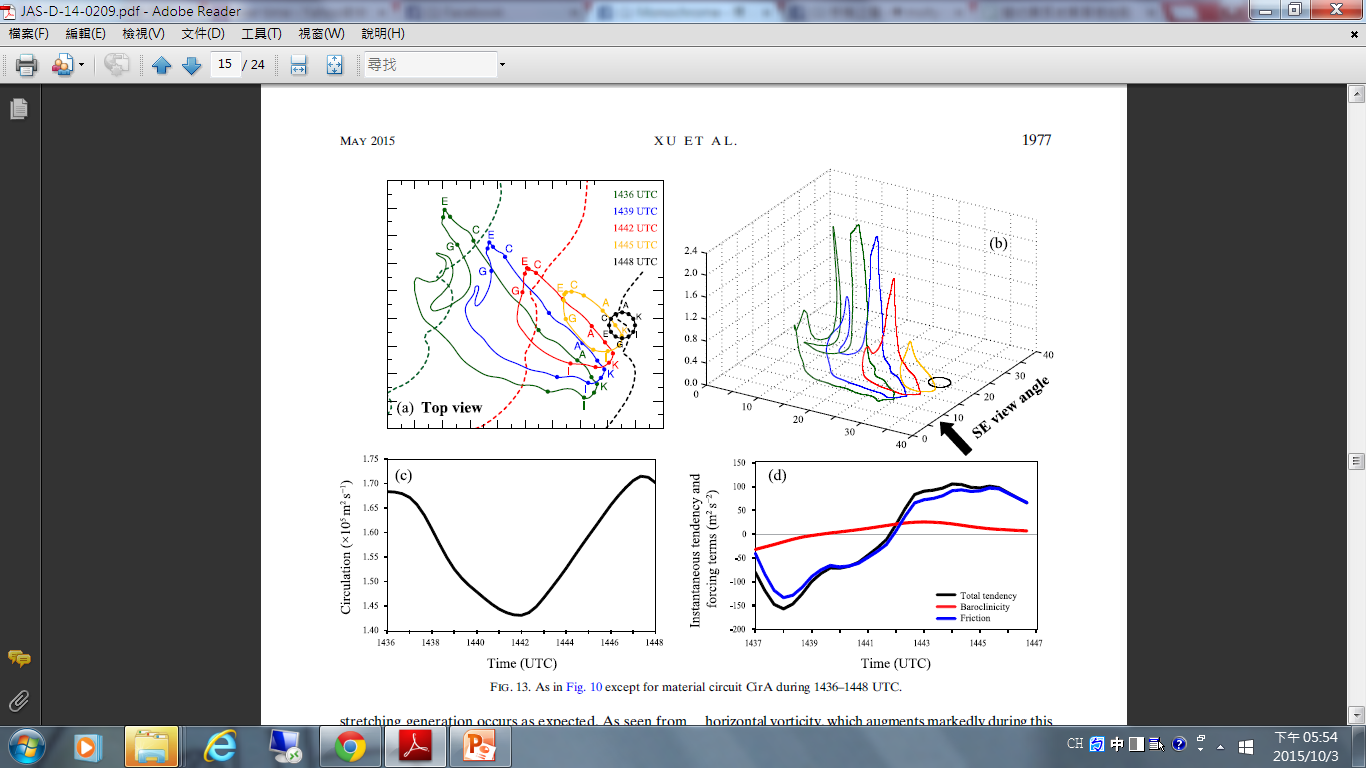 The influence of friction is confirmed by examining the near-surface horizontal vorticity.
MVa 1445UTC
MVb 1428UTC
MVa 1445UTC
MVb 1428UTC
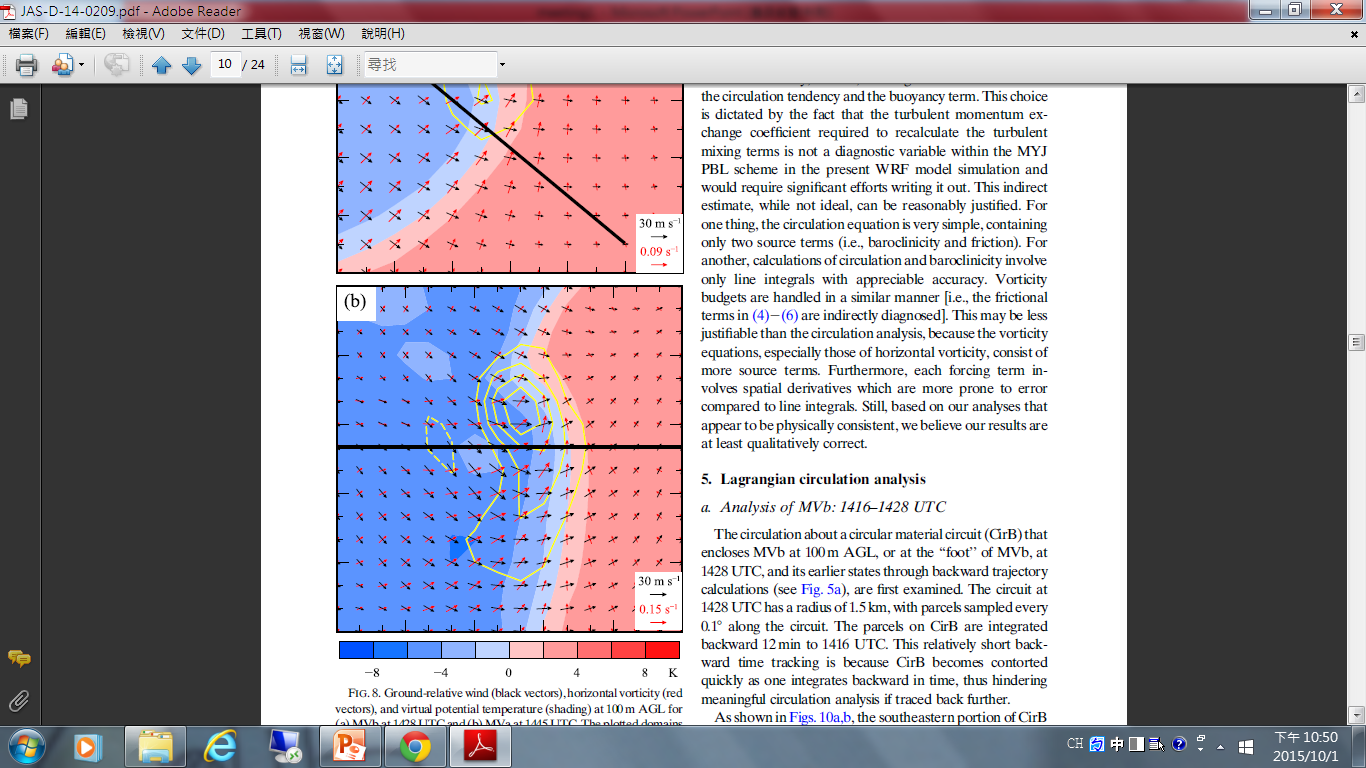 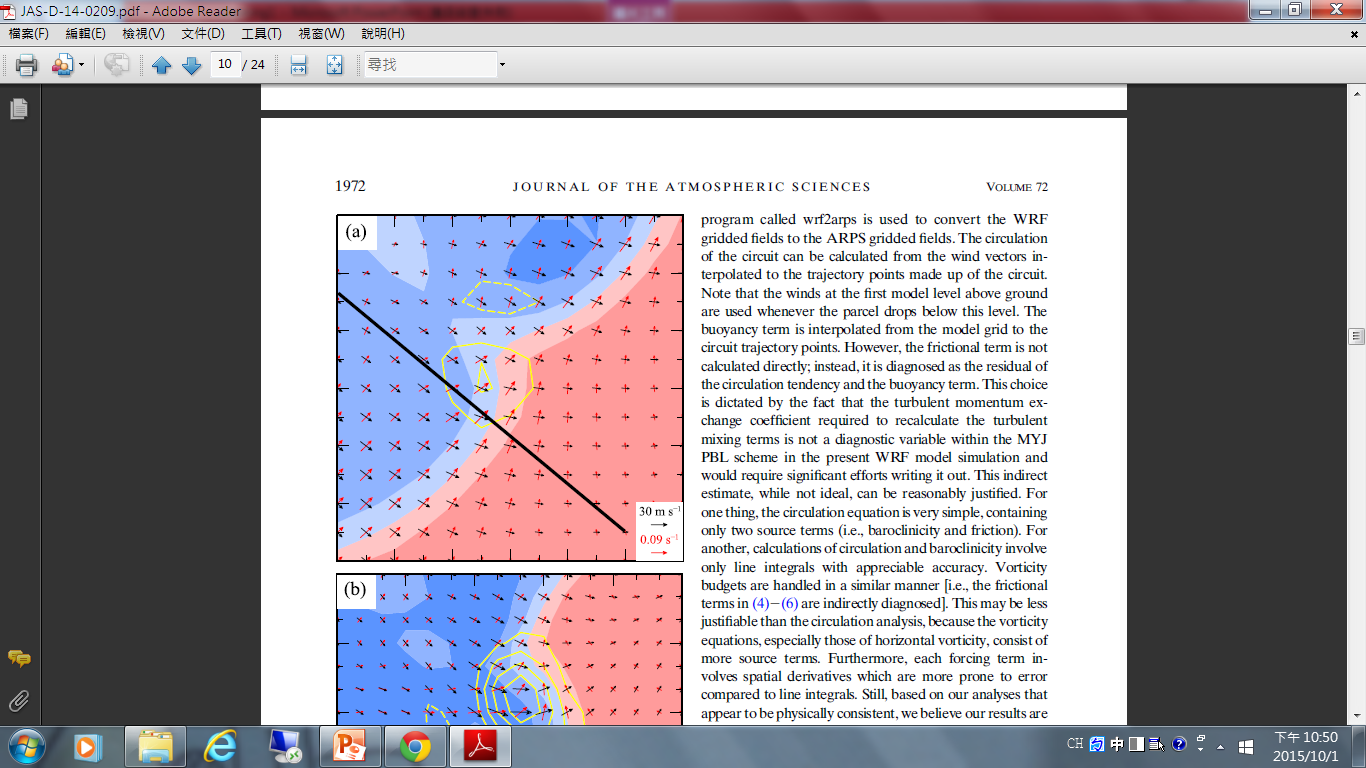 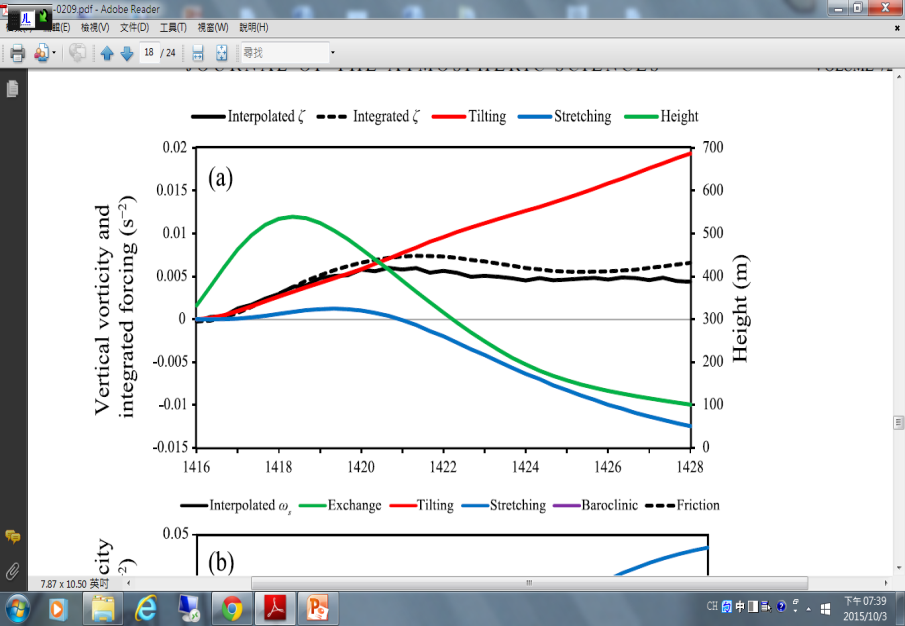 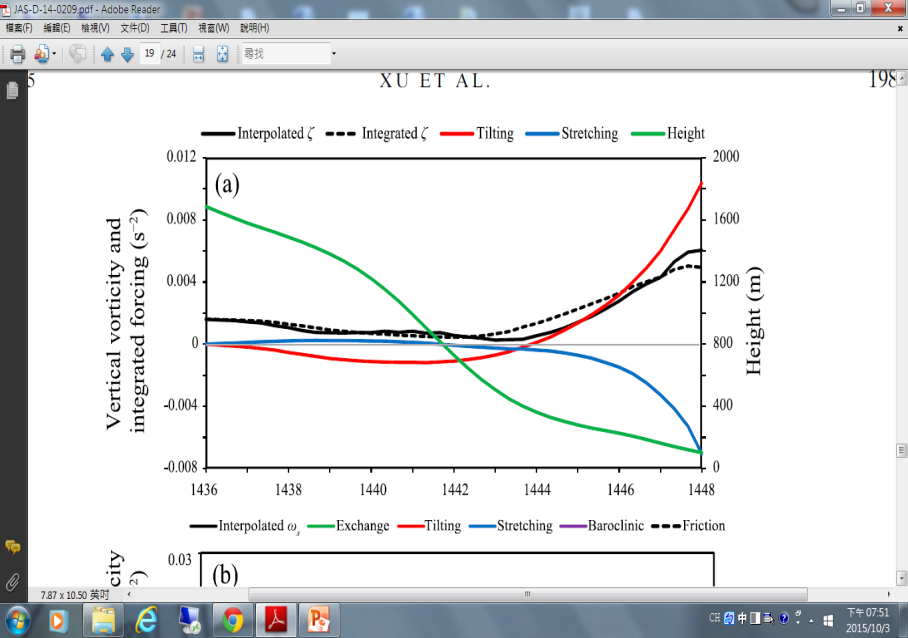 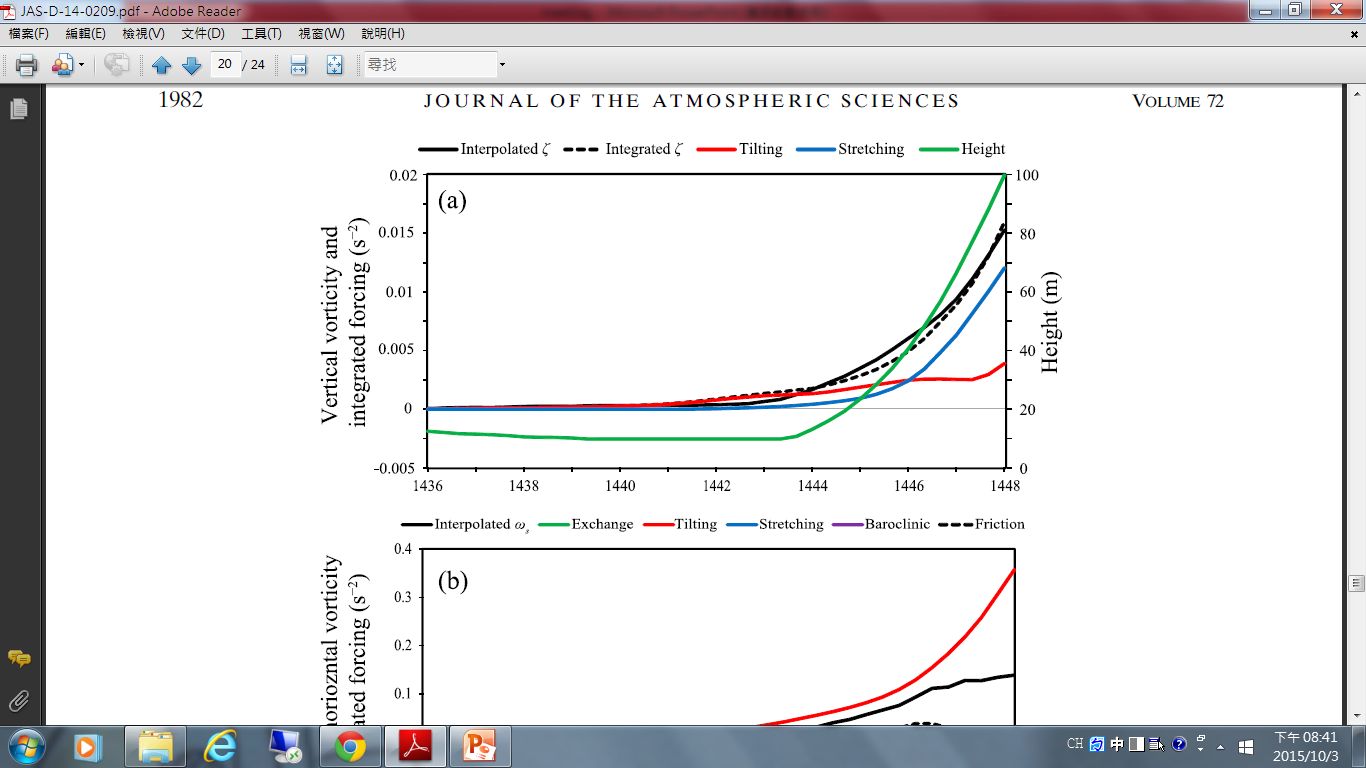 At low levels, the horizontal vorticity are generally crosswise, oriented in a direction opposite to baroclinically generated vorticity even at the gust front.
Lagrangian vorticity budget analyses show that such crosswise vorticity is primarily generated by surface friction.
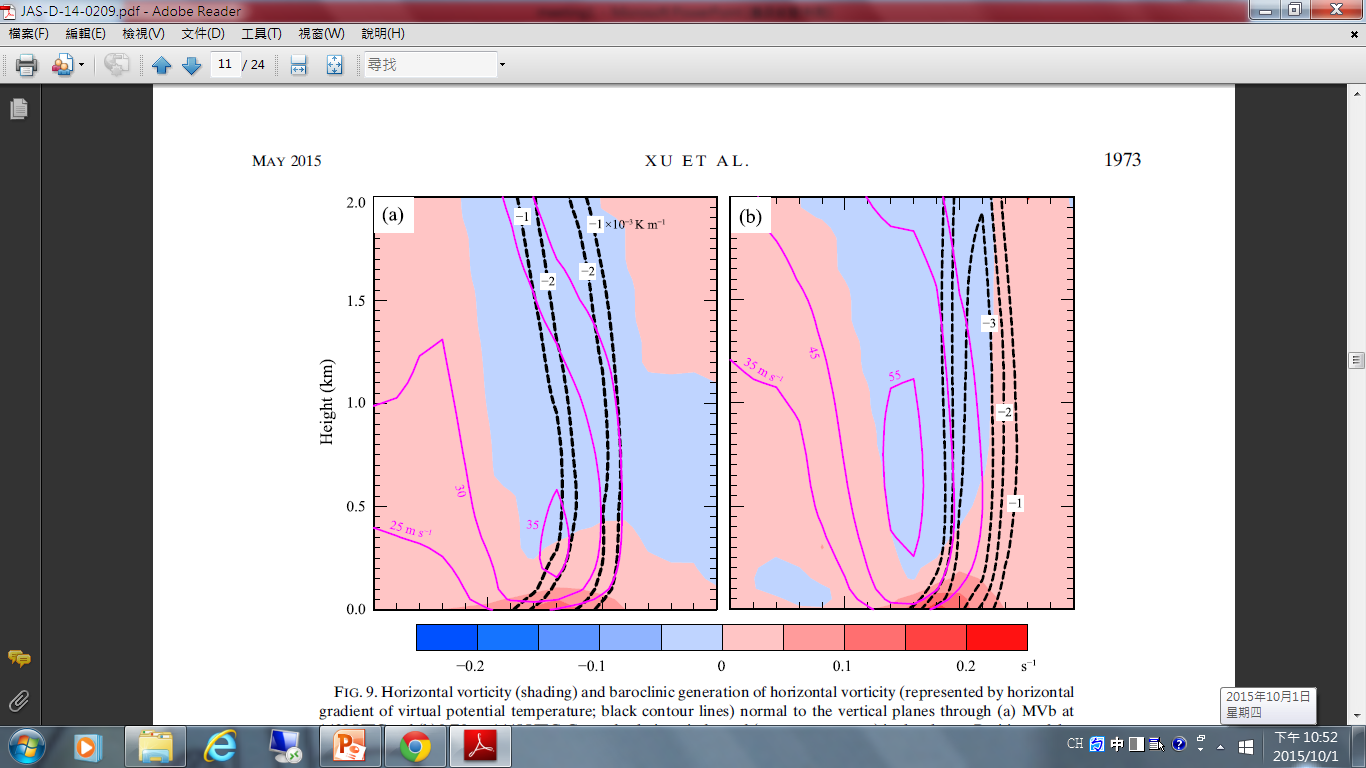 The descending rear-inflow parcels acquire their vertical vorticity through the tilting of horizontal vorticity. On the contrary, for the prefrontal-inflow parcels, the increase in vertical vorticity is predominantly accounted for by vertical stretching at the gust front.
To conclude, the influence of friction should be taken into account when studying the genesis of low-level MVs within quasi-linear convective systems (QCLSs). Reorientation of frictionally generated horizontal vorticity can make a notable contribution to the development of near-surface vertical rotation.
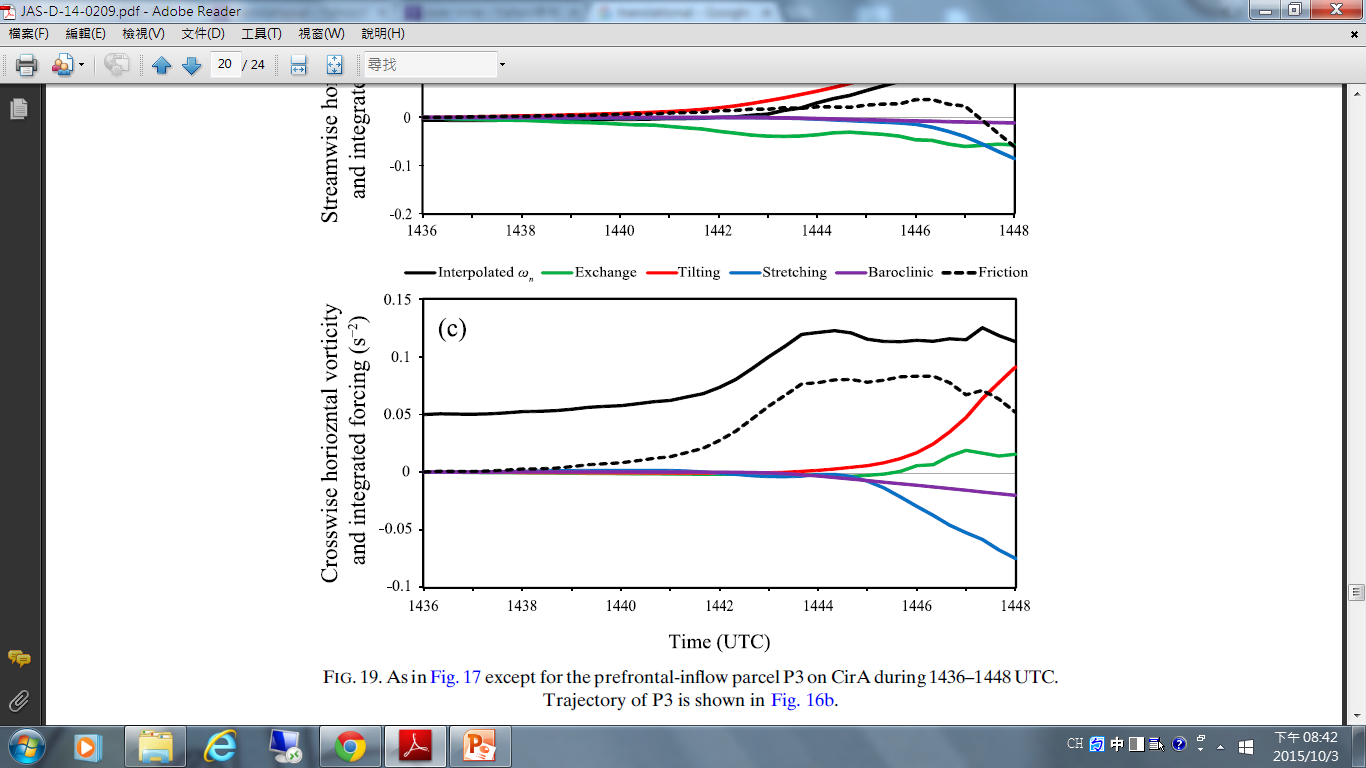 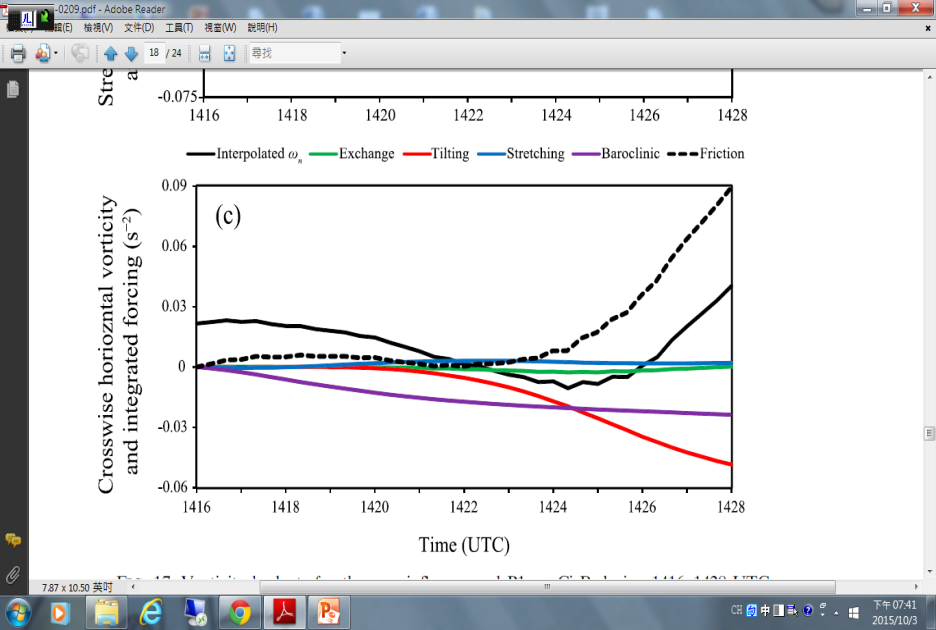 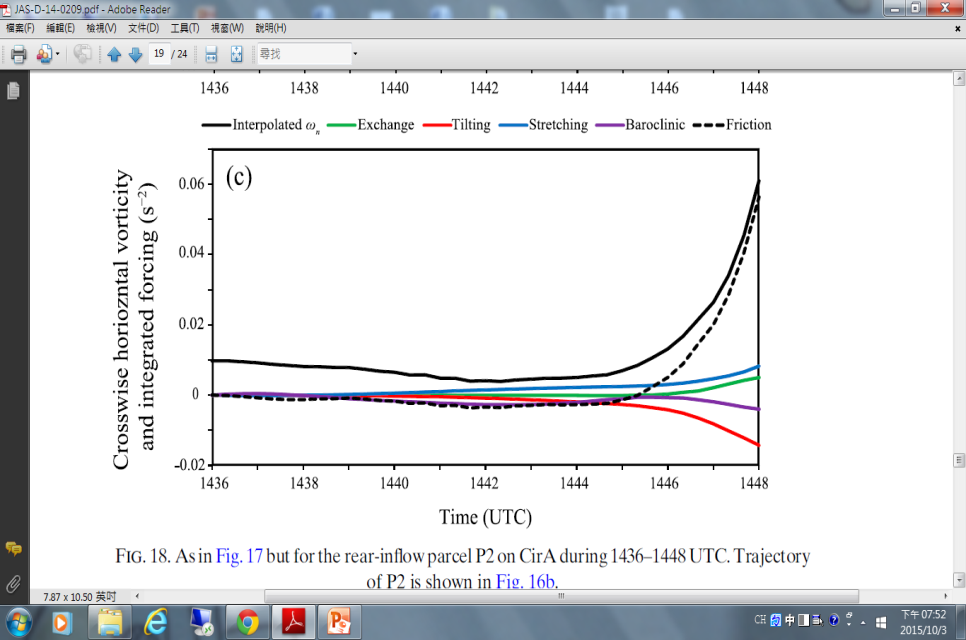 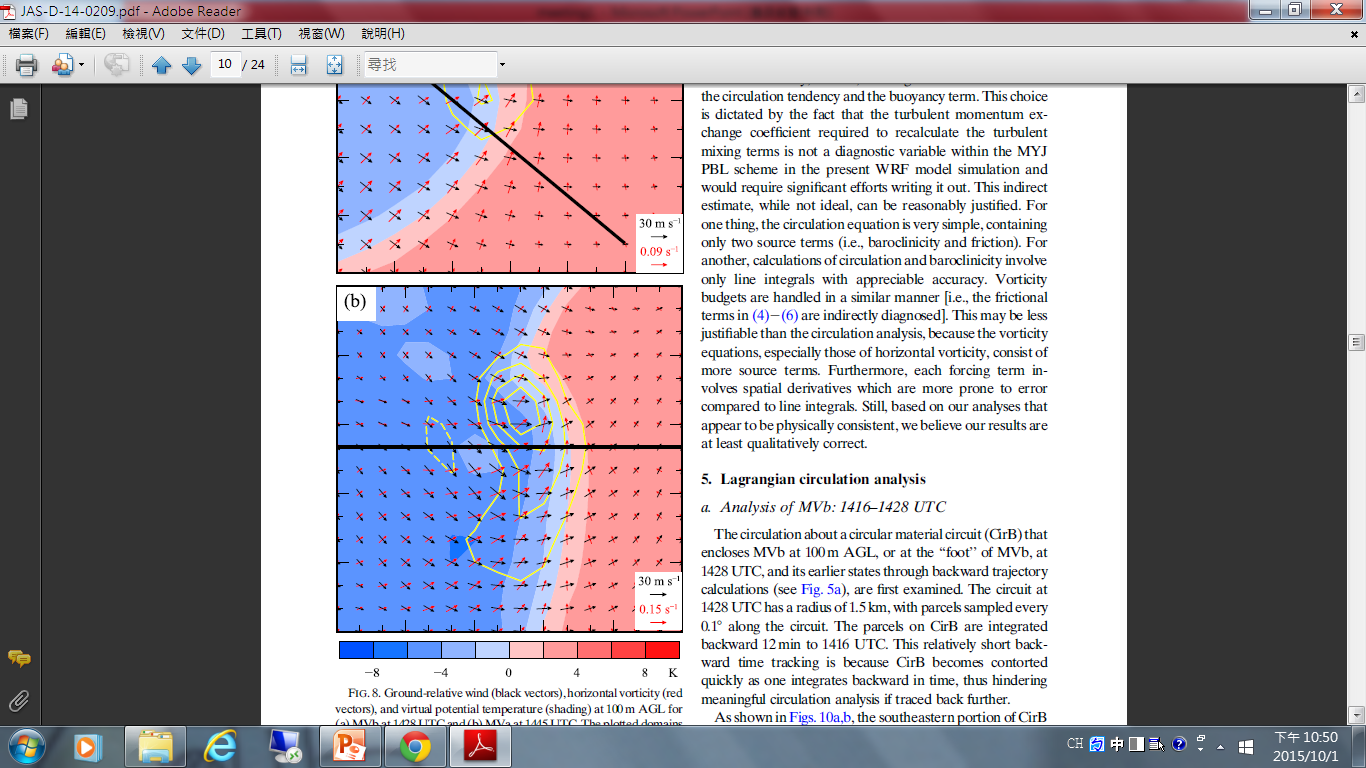 P3
P3
P2
P2
P1
P1
Prefrontal-inflow air parcel
Rear-inflow air parcel
Prefrontal-inflow air parcel
Rear-inflow air parcel
Tilting
Tilting
Stretching
Friction
Friction
Friction
The End
Derechoes
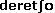 Definition of a derechoA derecho (pronounced similar to "deh-REY-cho" in English, or pronounced phonetically as "  ") is a widespread, long-lived wind storm. Derechos are associated with bands of rapidly moving showers or thunderstorms variously known as bow echoes, squall lines, or quasi-linear convective systems.
Although a derecho can produce destruction similar to that of a tornado, the damage typically occurs in one direction along a relatively straight path. As a result, the term "straight-line wind damage" sometimes is used to describe derecho damage.
By definition, if the swath of wind damage extends for more than 240 miles (about 400 kilometers), includes wind gusts of at least 58 mph (93 km/h) along most of its length, and several, well-separated 75 mph (121 km/h) or greater gusts, then the event may be classified as a derecho.
Origin of the term "derecho" The word "derecho" was coined by Dr. Gustavus Hinrichs, a physics professor at the University of Iowa, in a paper published in the American Meteorological Journal in 1888. Hinrichs used the word "derecho" to distinguish thunderstorm-induced straight-line winds from the damaging rotary winds produced by tornadoes. While the term was adopted to a limited extent by the meteorological community during the late nineteenth century, "derecho" disappeared from use for nearly a century until being resurrected by severe weather meteorologists in the mid-1980s.
http://forum.gamme.com.tw/thread-49257-1-1.html
http://readopac1.ncl.edu.tw/nclserialFront/search/summny_list.jsp?sysId=0006695377&dtdId=000040
http://www.spc.noaa.gov/misc/AbtDerechos/derechofacts.htm#forecasting
As noticed in section 4c, vorticity analysis tends to be less accurate than that of circulation, since vorticity equations contain more source terms which involve derivatives of velocity. 


Thus, if the frictional term is diagnosed as the residual of total vorticity tendency and all
other source terms, it may be contaminated by numerical errors of finite differencing. 


To find ‘‘reliable’’ vorticity budgets, the following two assumptions are considered:
(i) Friction is unimportant for direct vertical vorticity generation but important for horizontal vorticity; that is, the frictional term is omitted in (4) but retained in (5) and(6).
(ii) If the vertical vorticity budget along a parcel trajectory is accurate, then the budgets of horizontal vorticity along this trajectory are also accurate. 
In other words, vorticity budgets are considered reliable when the integrated vertical vorticity from (4) (i.e., Lagrangian vertical vorticity) matches well with the Eulerian vertical
vorticity interpolated to the parcel’s trajectory.
虛溫（：Tv）
【定義】在等壓條件下，當乾空氣具濕空氣密度時之溫度即稱為虛溫，由此 可知其代表乾空氣的溫度。 
【目的】定義虛溫的用意在於，濕空氣之分子量會隨環境水氣量改變而改變 ，使氣體常數(R)成為變數，而較難正確計算出來。 為使計算方便，所以利用乾空氣之氣體常數來計算，因此定義虛溫 來代替濕空氣之溫度，如此就不用考慮變動的氣體常數了，亦即可 以處理掉複雜的水氣效應，由此可知，虛溫為水氣的函數。
【求法】Tv=T+W/6。其中T為實際大氣之溫度，W為飽和混合比值。 表示虛溫與實際溫度之差距，等於露點溫度所在之飽和混 合比數值的六分之一。
Stokes’ theorem
大動(P7)
Introduction
Severe straight-line winds near the surface, sometimes called derechoes (Johns and Hirt 1987), are often observed in association with quasi-linear convective systems (QLCSs), such as squall lines and bow echoes (Atkins et al.2004; Wakimoto et al. 2006a).
Recent observational and modeling studies show that these damaging near-surface winds are often related to low-level (below 1 km AGL) mesovortices (MVs) within QLCSs (Trapp and Weisman2003; Atkins et al. 2005; Wheatley et al. 2006). Here, a mesovortex is defined as the meso-g-scale (Orlanski 1975) circulation.
Insights into the key factors governing the MV development can help improve the forecasting and warning of severe MVs within the QCLSs.
Introduction
Previously proposed MV genesis mechanisms have mostly emphasized the importance of baroclinity as the primary source of horizontal vorticity that is tilted into vertical.
However, recent studies have found that surface drag or friction can also be an important source of low-level horizontal vorticity for tornadogenesis. Schenkman et al. (2014)
Nevertheless, the role of friction in the generation of MVs within QCLSs has not been specifically investigated because it had been believed to be unimportant (e.g., Trapp andWeisman 2003).
In this study, two of the MVs simulated within the 8 May 2009 bow echo are investigated. Both MVs form near the bow apex but differ distinctively in intensity, lifetime, and damage potential.

 To study their genesis processes, Lagrangian circulations and vorticity budgets are calculated, and particular attention is paid to the role of surface friction.
Numerical
 experiment setup
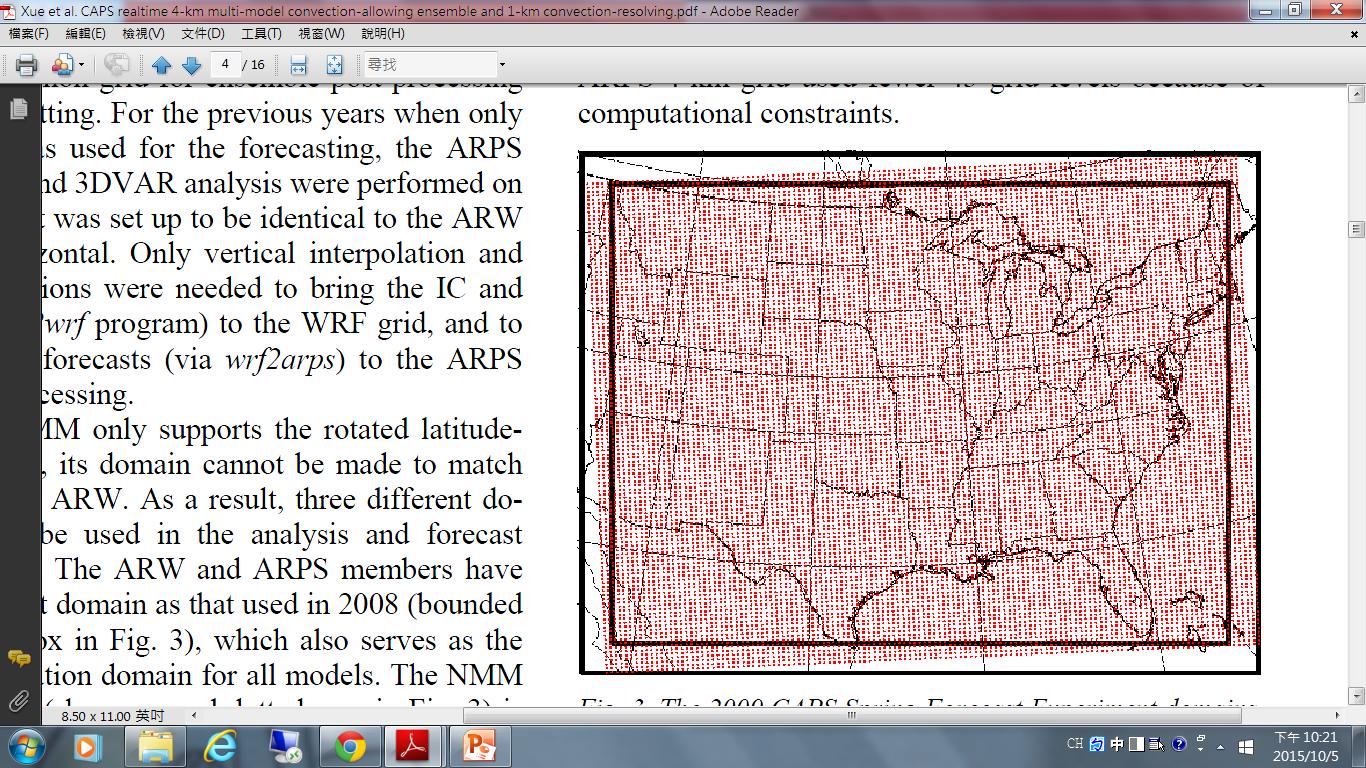 Simulation started  time : 0000 UTC 8May 2009
The outer domain of the model is configured the same way as the control run of the real-time SSEF (storm-scale ensemble forecasts ) carried out by the CAPS, which used a single domain with 4-km grid spacing covering most of the continental United States.
The model has 51 levels in the vertical, with the level interval increasing from about 60m near the surface to about 600m at the 50-hPa model top.
Fig. 3. The 2009 CAPS Spring Forecast Experiment domains.
The thick inner box represents the ARW and ARPS forecast domains for the 1 km convection-resolving and 4-km ensemble forecasts.
The red-dotted area represents the NMM forecast domain as part of the ensemble.
The ARPS 3DVAR analyses are performed on the larger grid enclosed by the outer black rectangle.
The difference in the map projection used by the NMM grid requires this special setup. Forecast verifications are performed on the inner common grid.
Microphysic scheme : Thompson

Boundary layer scheme : Mellor–Yamada–Janjic planetary

Radiation scheme : Goddard shortwave radiation scheme
Initial condition (for the 4-km grid): 
Assimilating radar and mesoscale surface observations using the ARPS 3DVAR cloud analysis system and the operational NCEP NAM(North American Mesoscale) analysis valid at the same time as the background.
lateral boundary conditions : 
The NAM forecasts at 3-h intervals. The inner two-way nested grid was not spawned until 1100 UTC—that is, about 3 h before the genesis of significant MVs within the bowing system—and the nested grid was initialized using the 4-km forecast at that time.
Equations of 
circulation and vorticity
a. Circulation equation
Because the MVs are generated near the surface, the Boussinesq approximation is applicable.
Bjerknes’ circulation theorem for nonrotating atmosphere can be written as
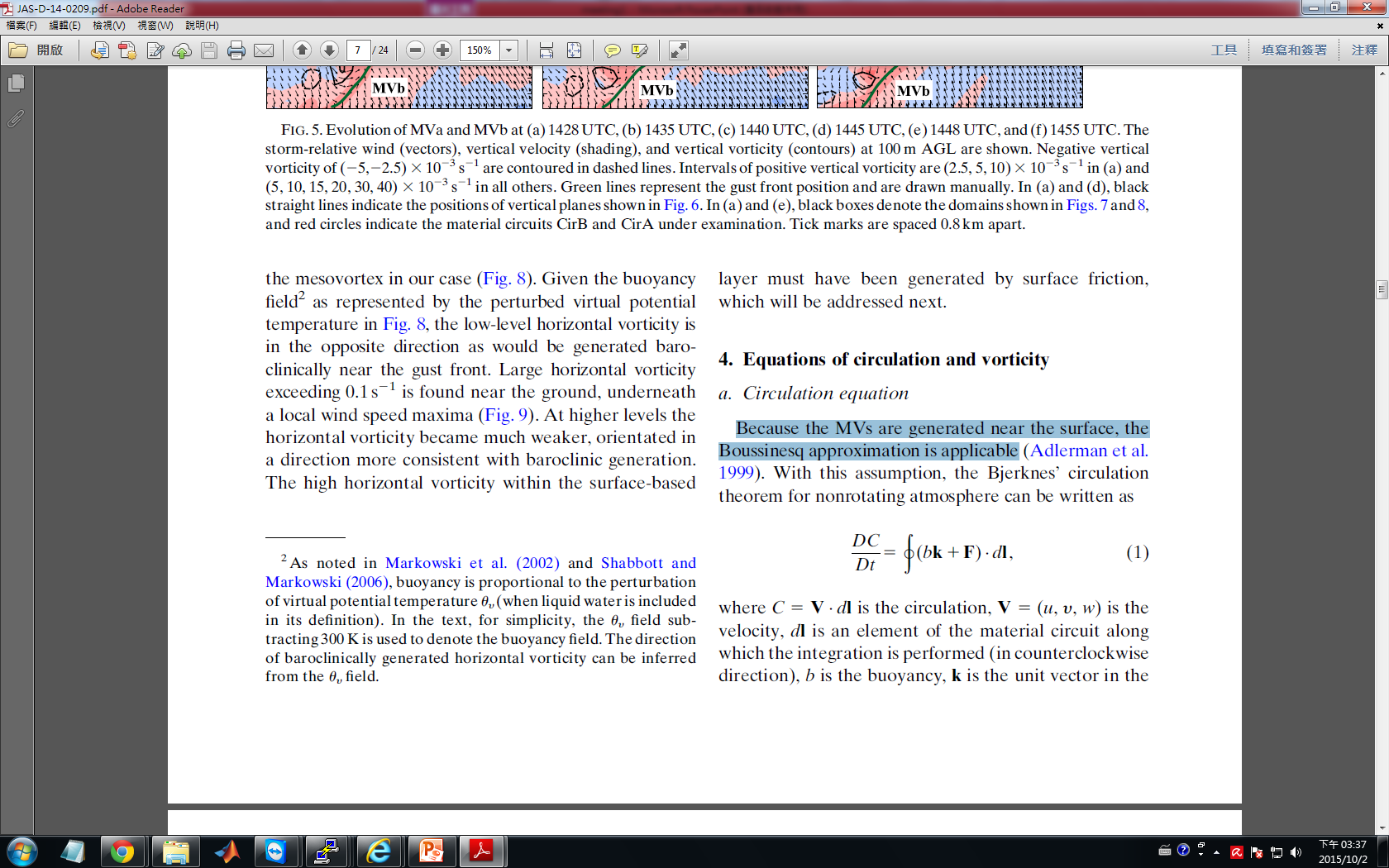 According to Stokes’s theorem, the circulation Eq. (1) can be rewritten as
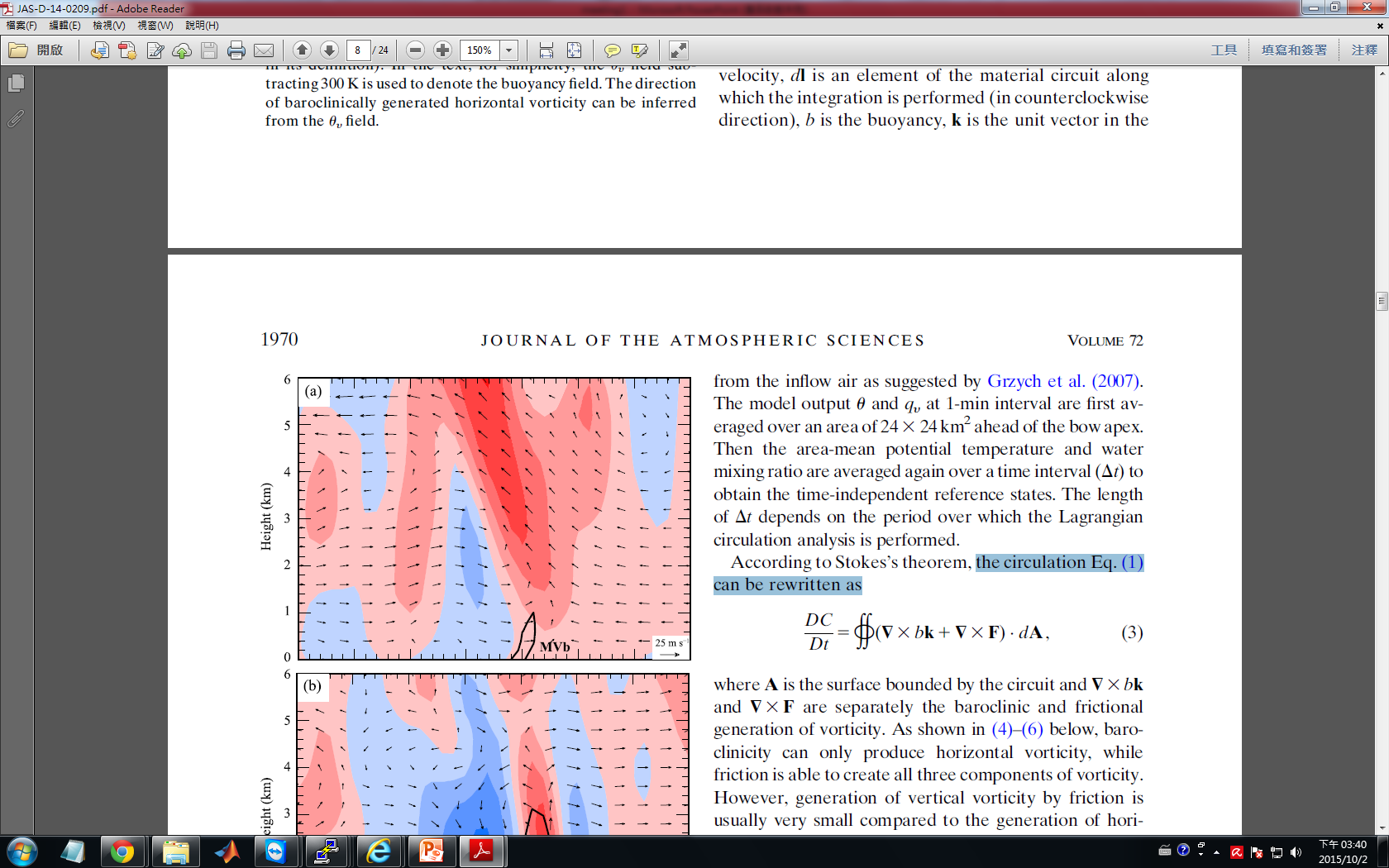 the baroclinic and frictional generation of vorticity
b. Vorticity equation
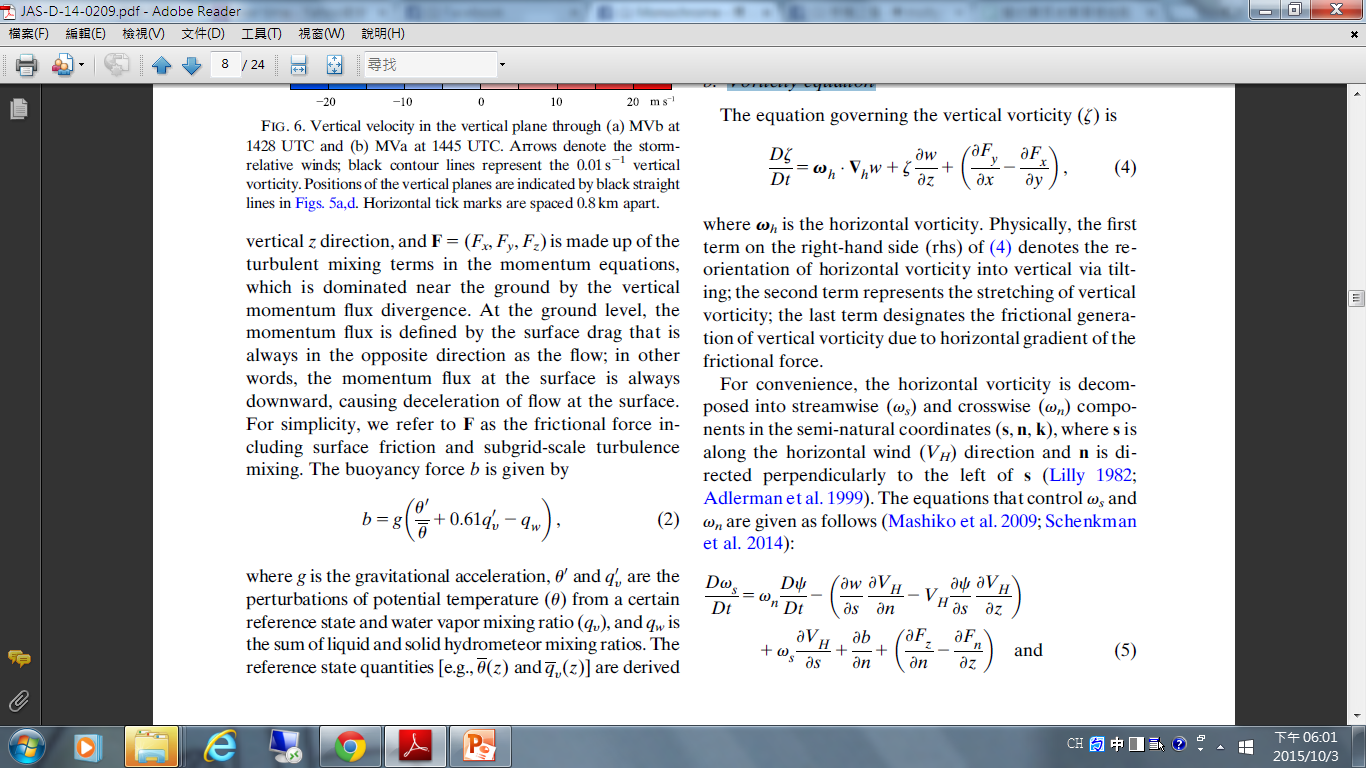 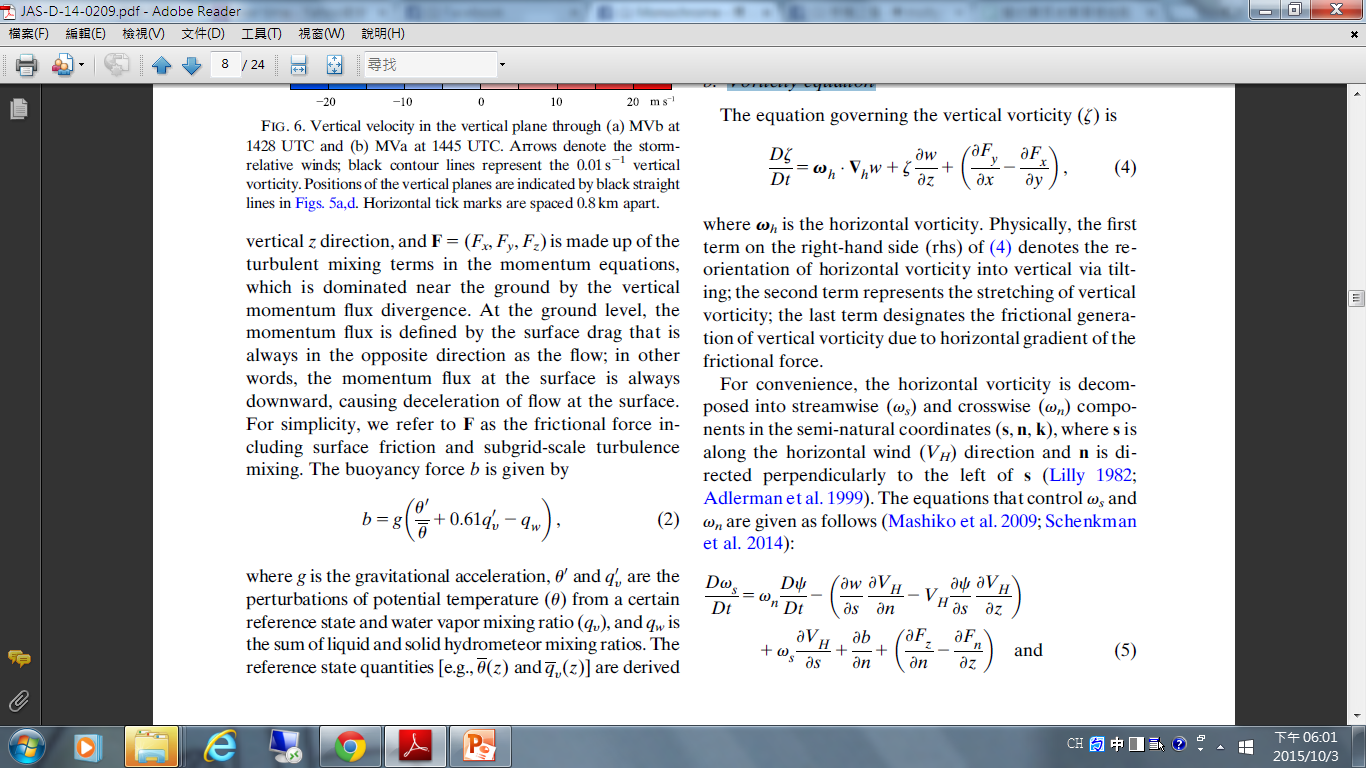 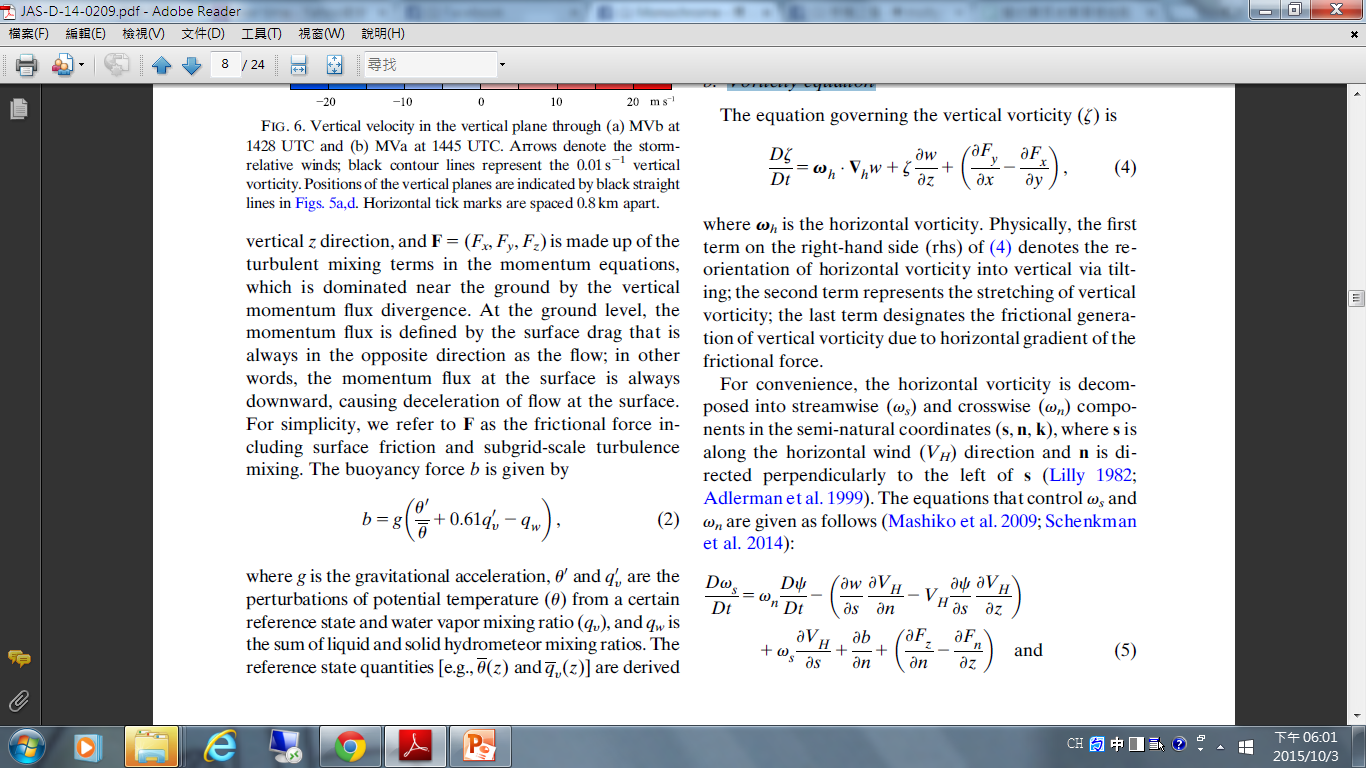 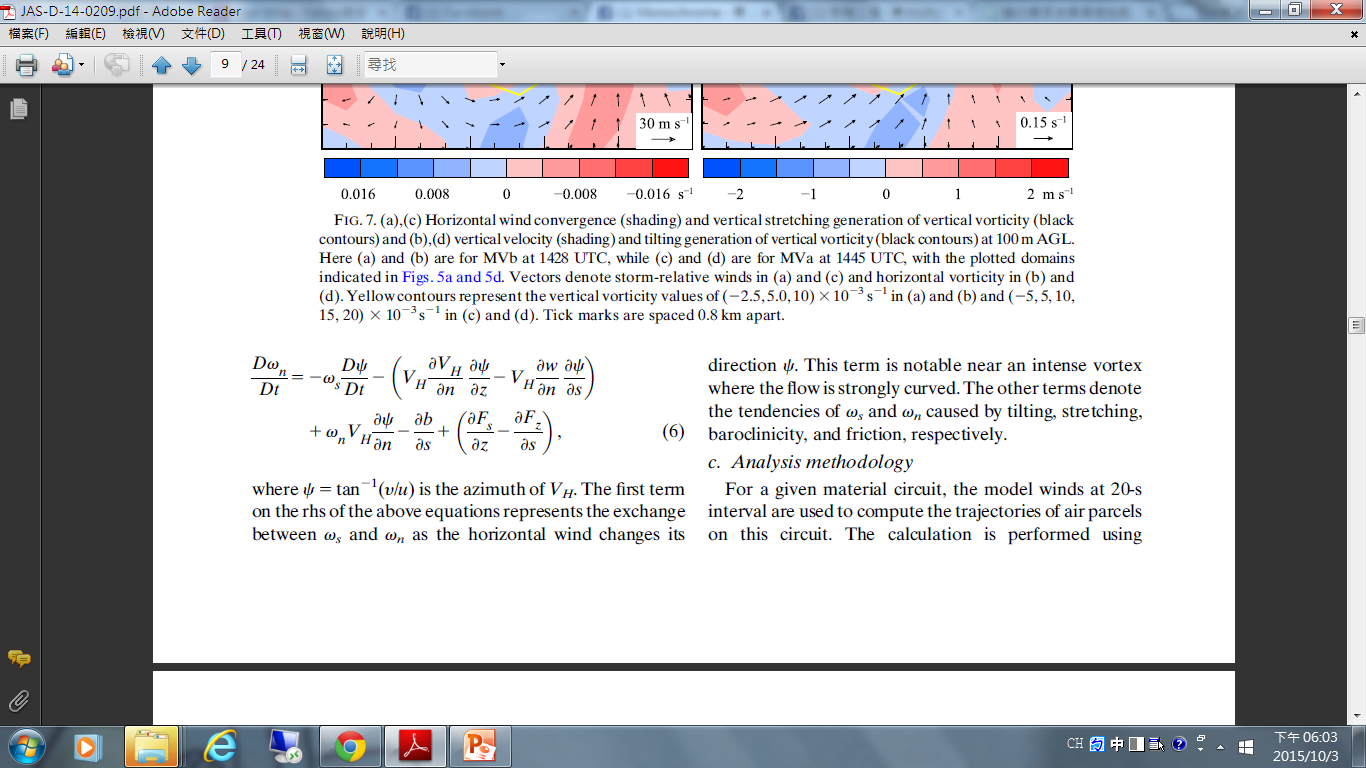 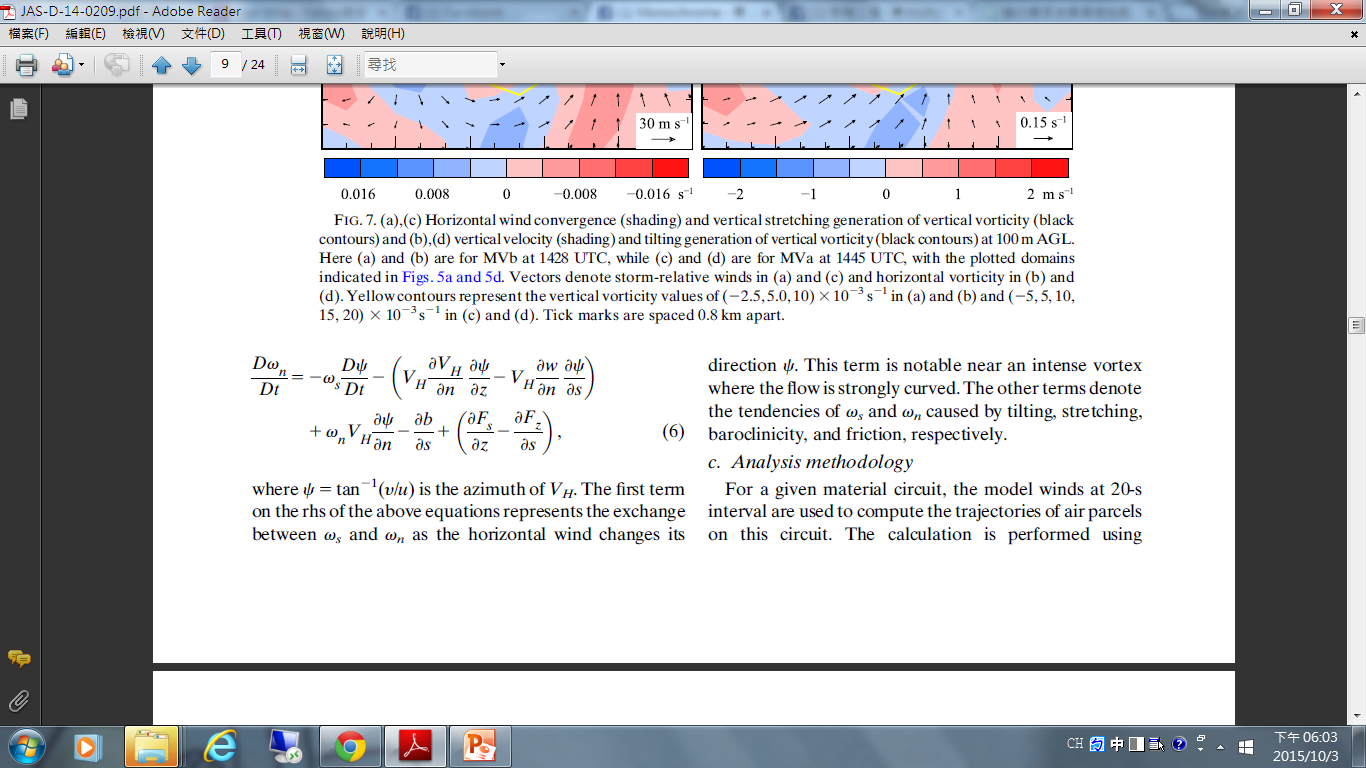 Summary 
and conclusions
To conclude, the influence of friction should be taken into account when studying the genesis of low-level MVs within quasi-linear convective systems (QCLSs). Reorientation of frictionally generated horizontal vorticity can make a notable contribution to the development of near-surface vertical rotation.
Further discussions
Both the circulations associated with MVa and MVb experience a rapid increase in the last few minutes prior to mesovortex genesis. At such late stage, the material circuit has descended to a low level near the surface, either with the system RIJ or convective-scale downdrafts. Surface friction is found to play a notable role in generating circulation for these lowlevel MVs at 100m AGL.

Baroclinicity has long been recognized to be the main contributor to the intensification of low-level circulations (e.g., Rotunno and Klemp 1985; Atkins and St. Laurent 2009b). This study suggests that surface friction may be another important contributor to the intensification of low-level MVs.

In this study, vorticity budgets reveal the importance of a frictional instead of baroclinic generation of horizontal vorticity near the surface, which is consistent with Schenkman et al. (2014) for tornadogenesis.
Summary 
and conclusions
MVa
Stretching
Both MVs form near the bow apex but differ distinctively in intensity, lifetime, and damage potential.
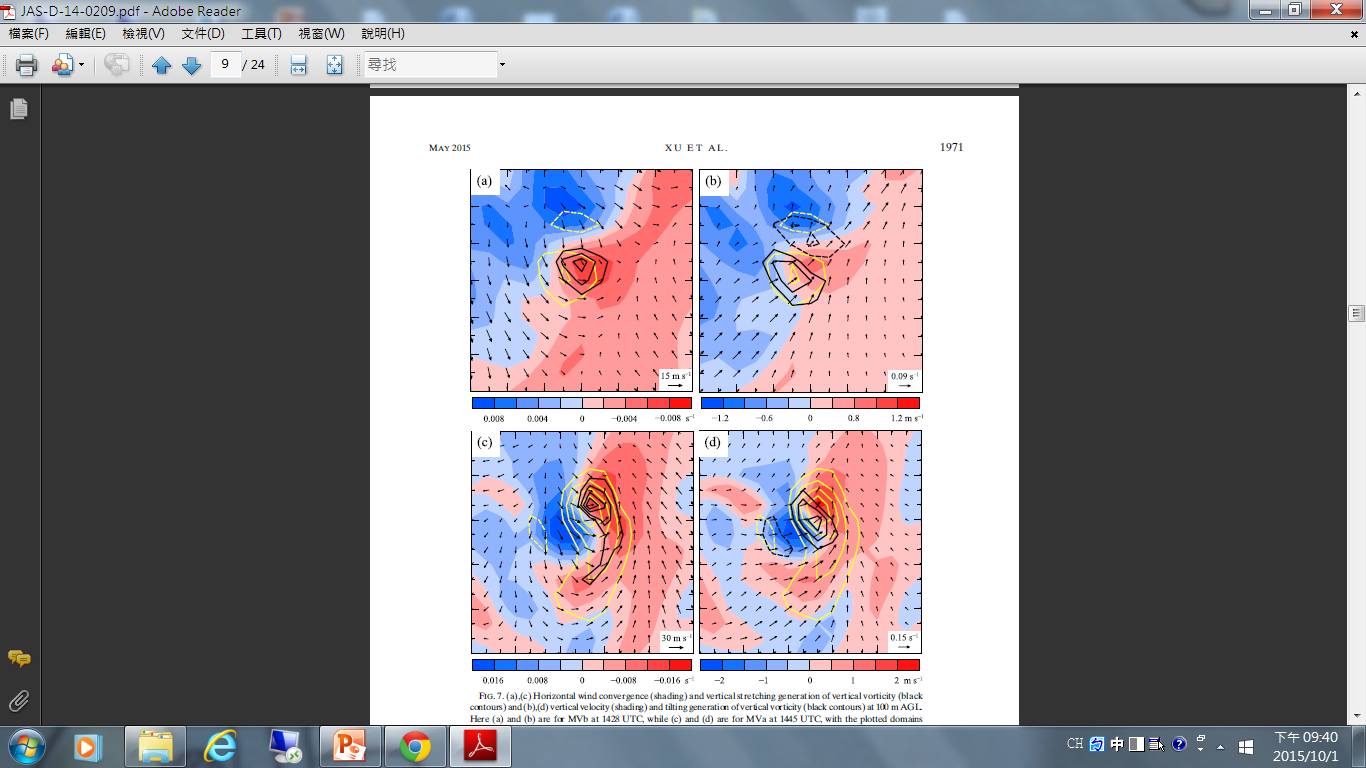 The stronger and longer-lived mesovortex, MVa, stays near the bow apex where the system-scale rear-inflow jet (RIJ) is present. And experiences much stronger stretching and tilting.
The weaker and shorter-lived mesovortex, MVb, gradually moves away from the bow apex, accompanied by localized convective-scale downdrafts and experiences much weaker stretching and tilting.
MVa
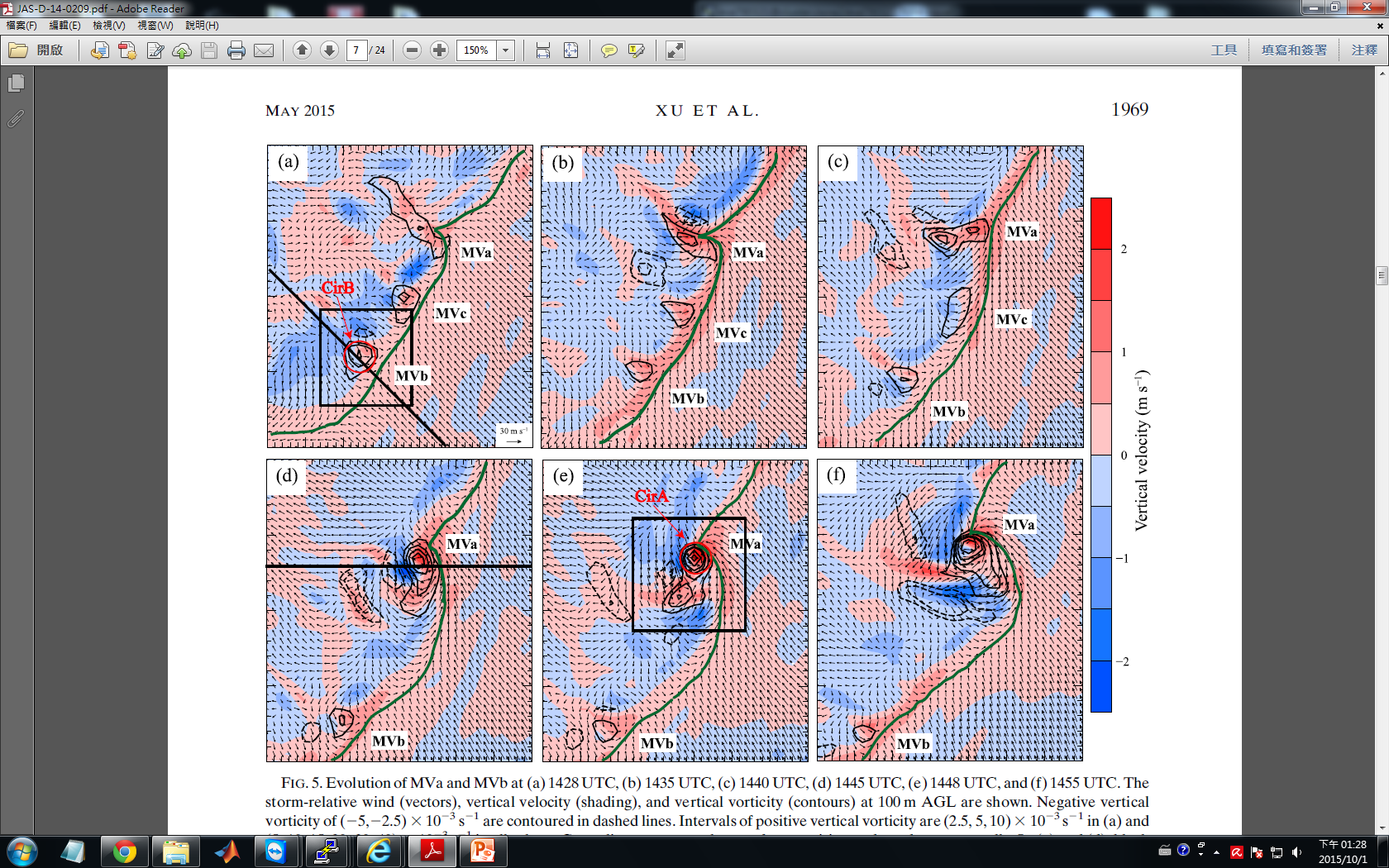 Tilting
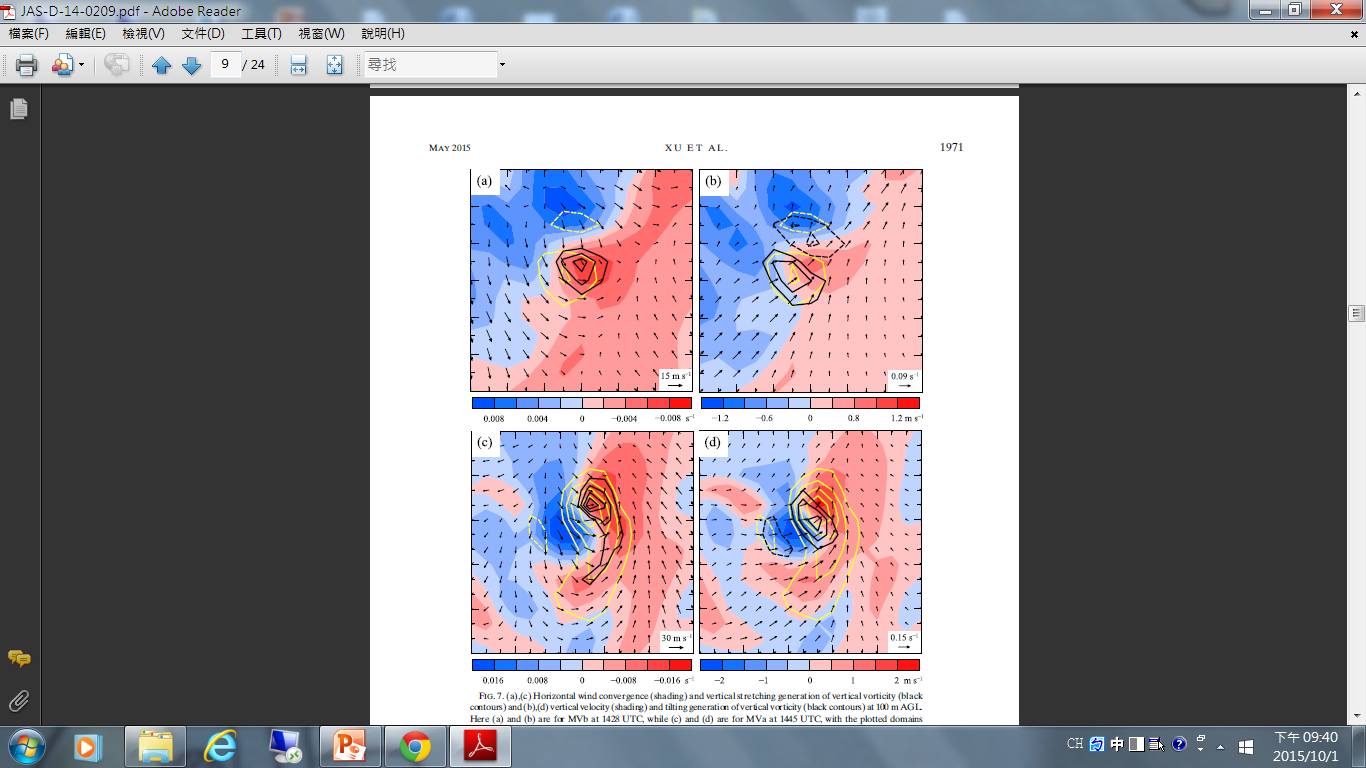 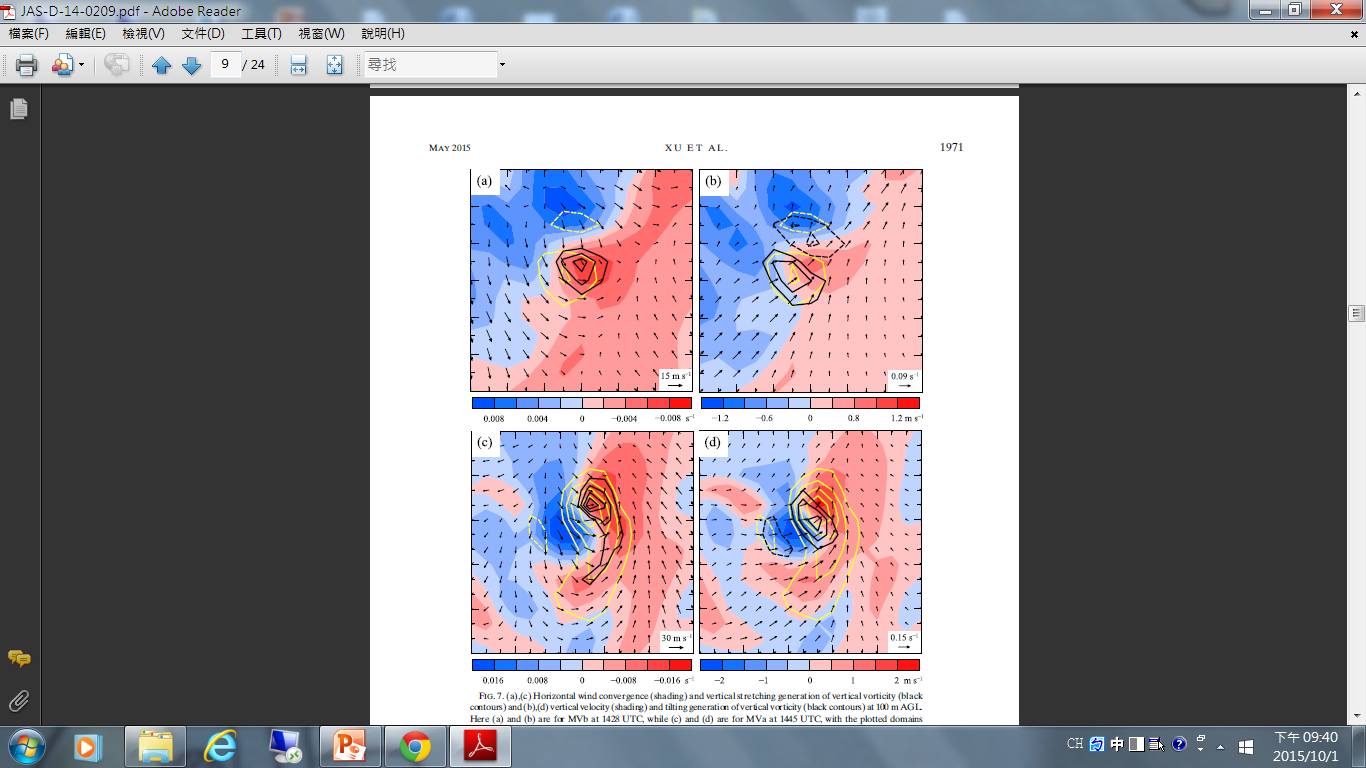 Convective-scale 
downdrafts
Vertival velocity
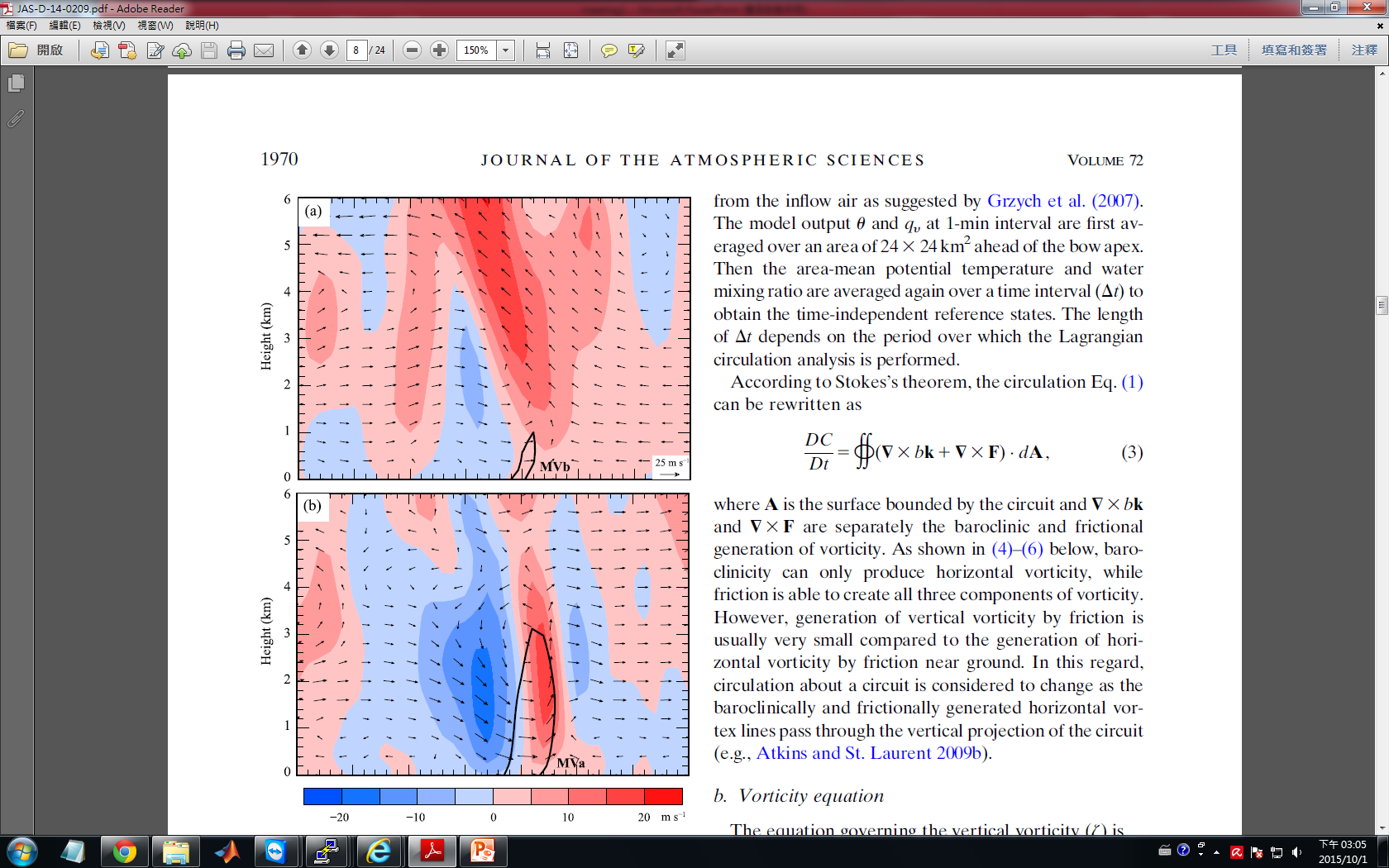 MVb
MVb
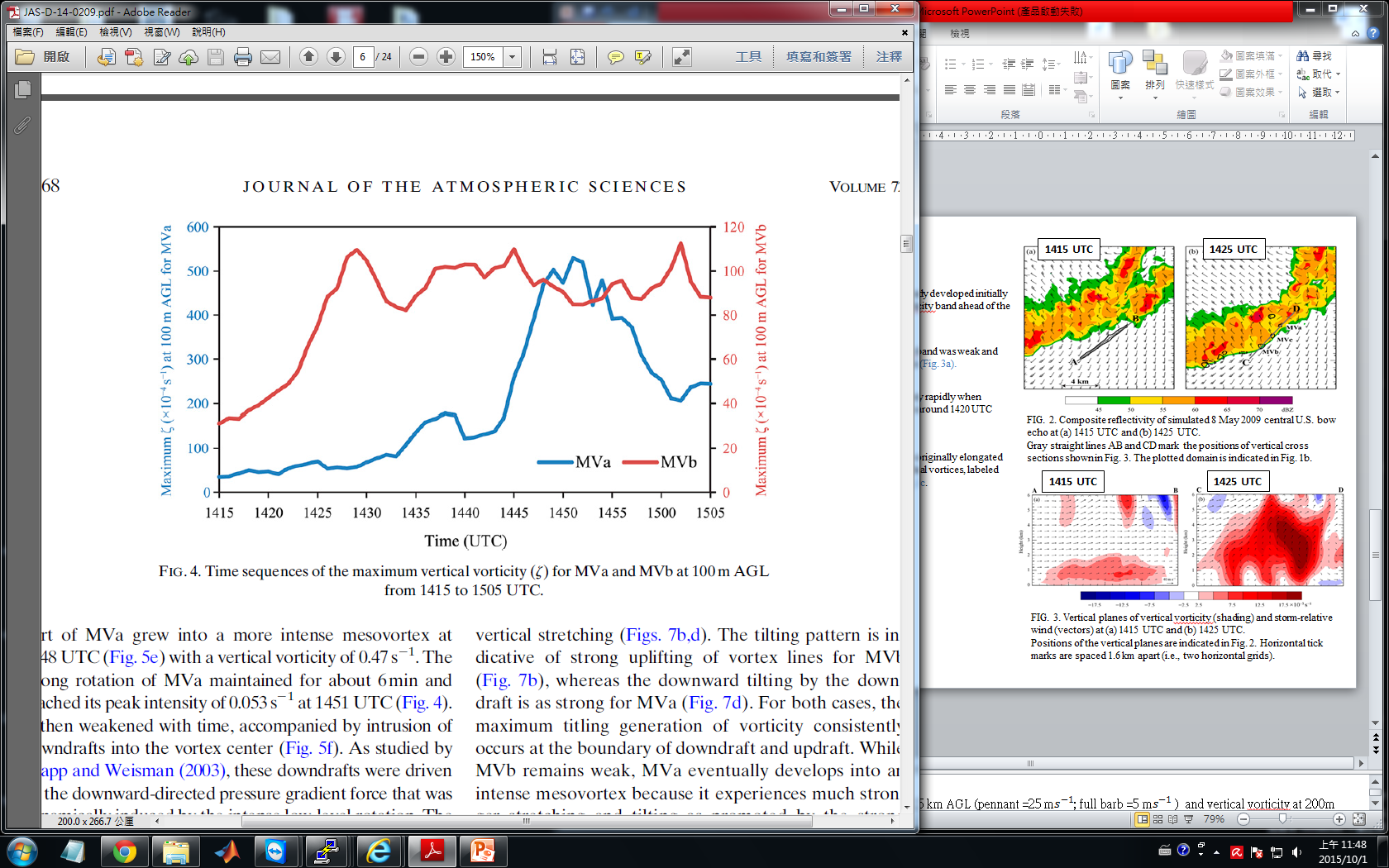 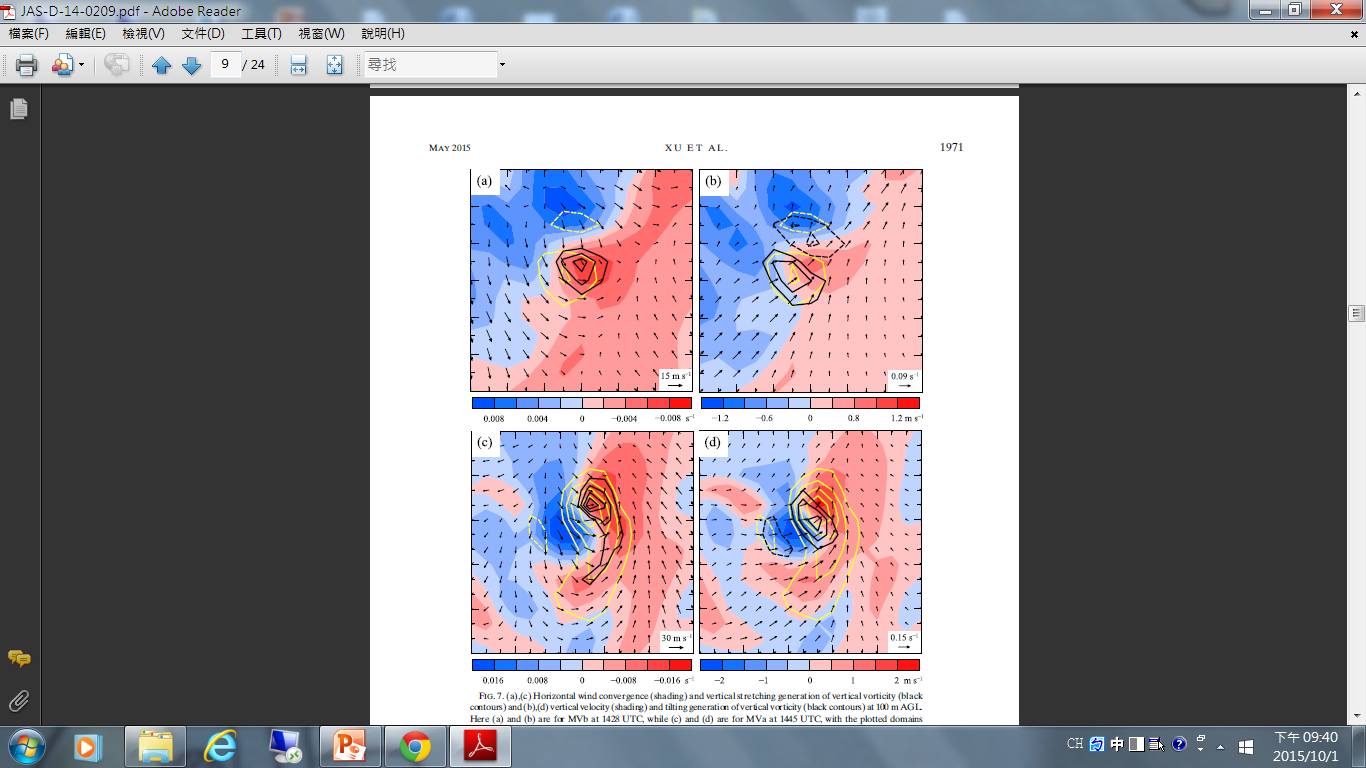 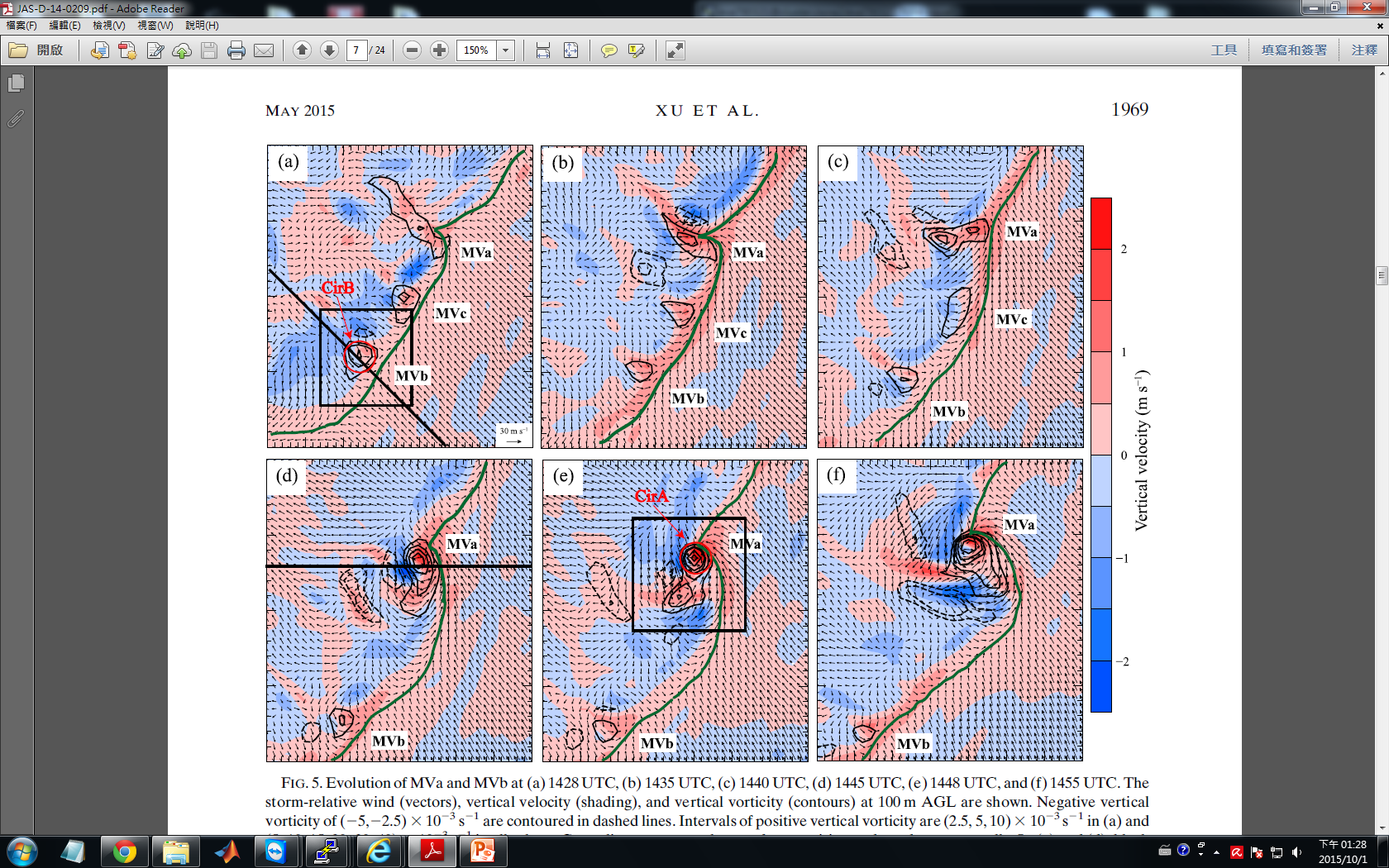 System-scale
 rear-inflow jet 
(RIJ)
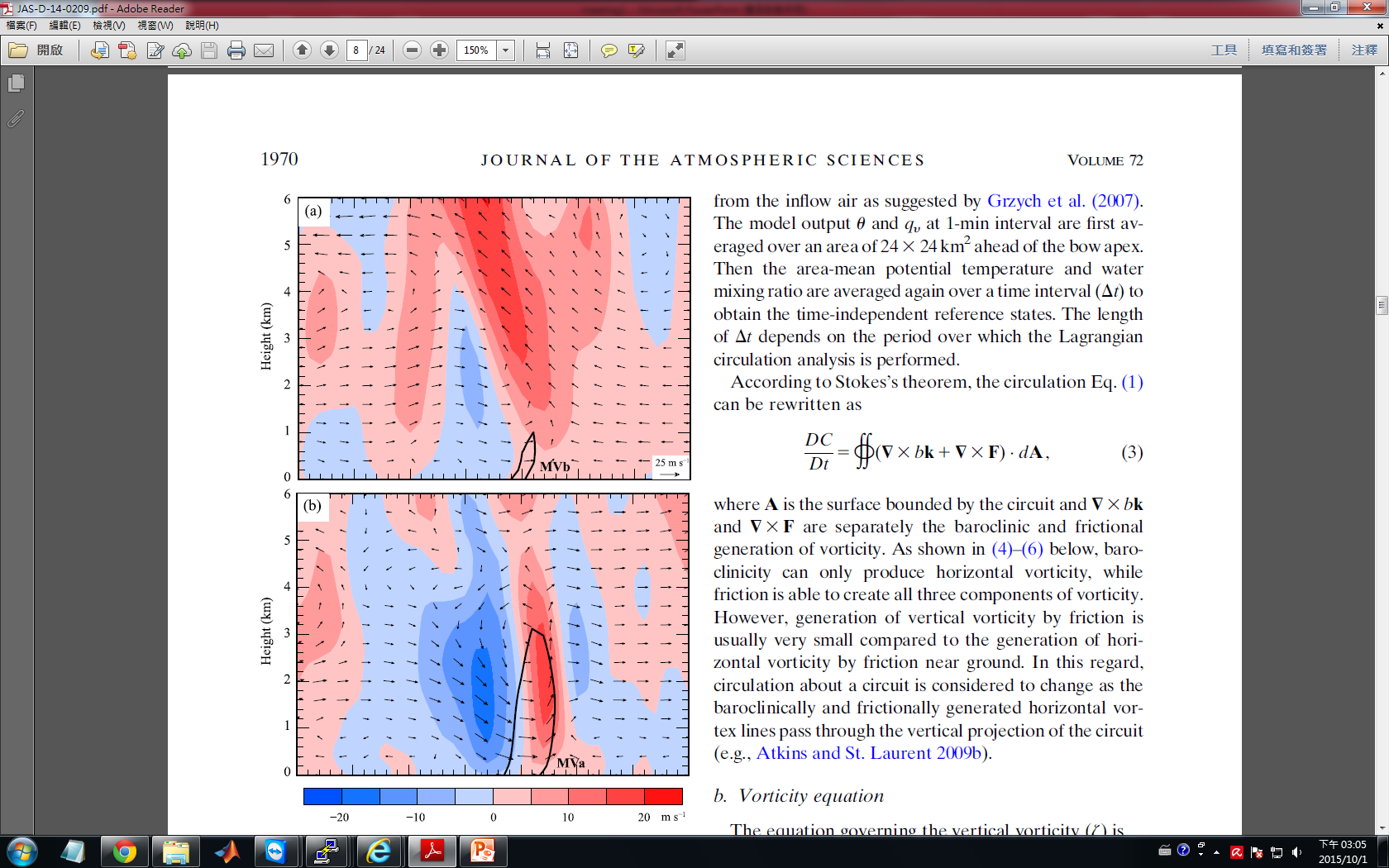 Lagrangian vorticity 
analysis
Rear-inflow air parcel        P1 (on CirB)
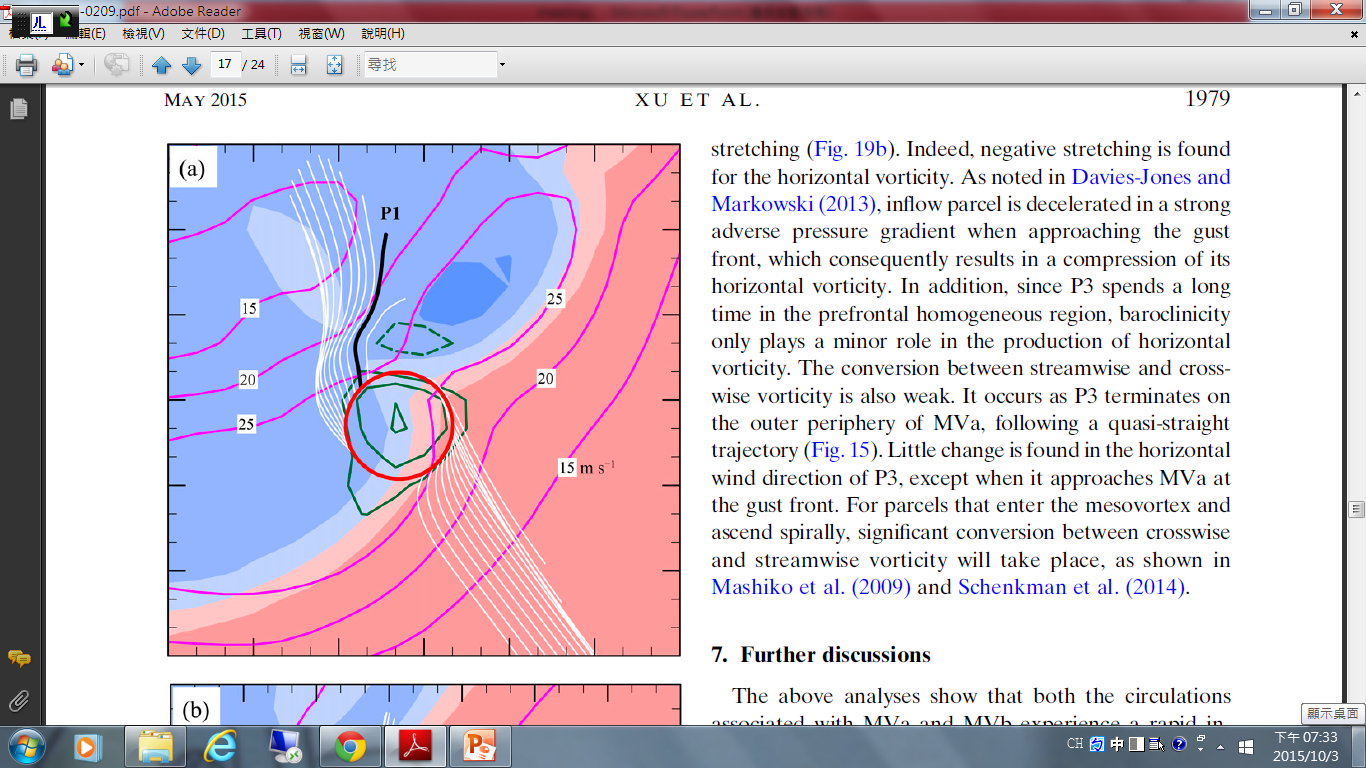 CirB during 1416–1428 UTC
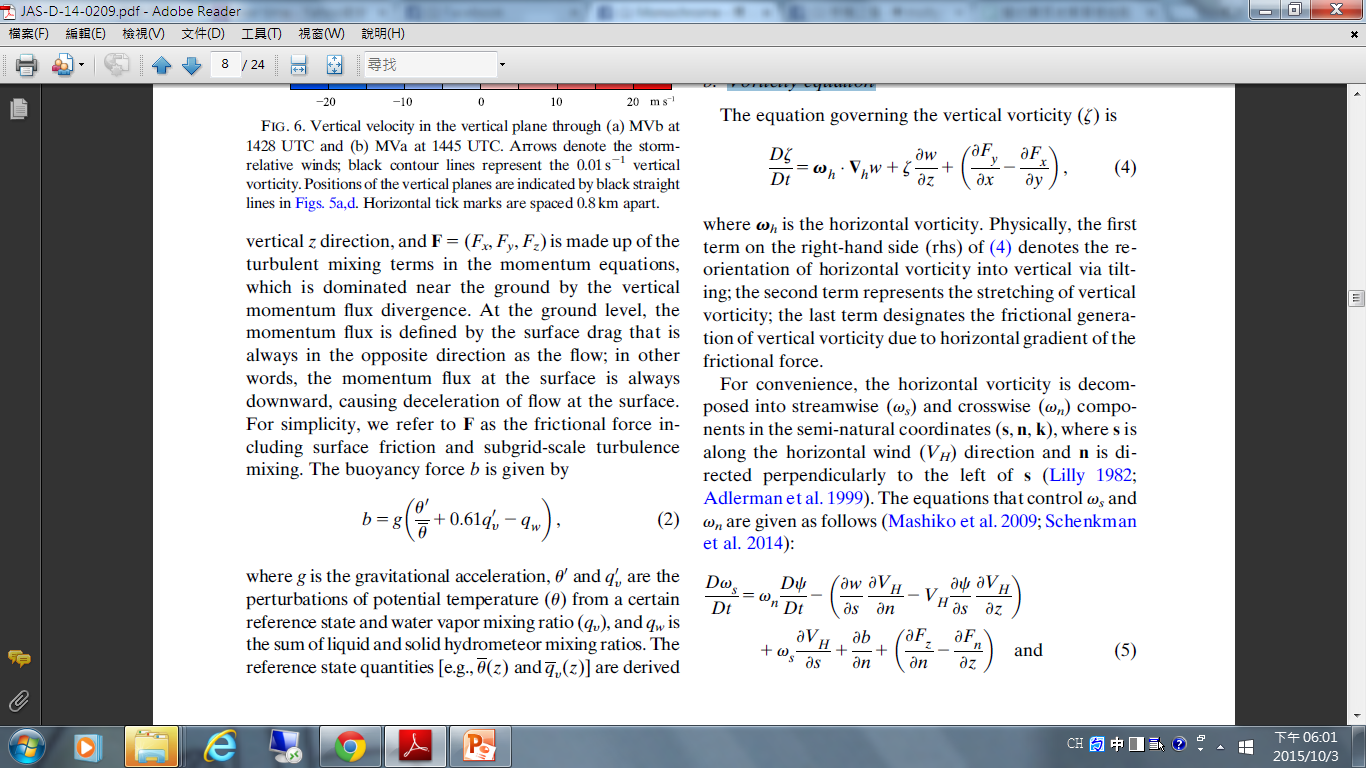 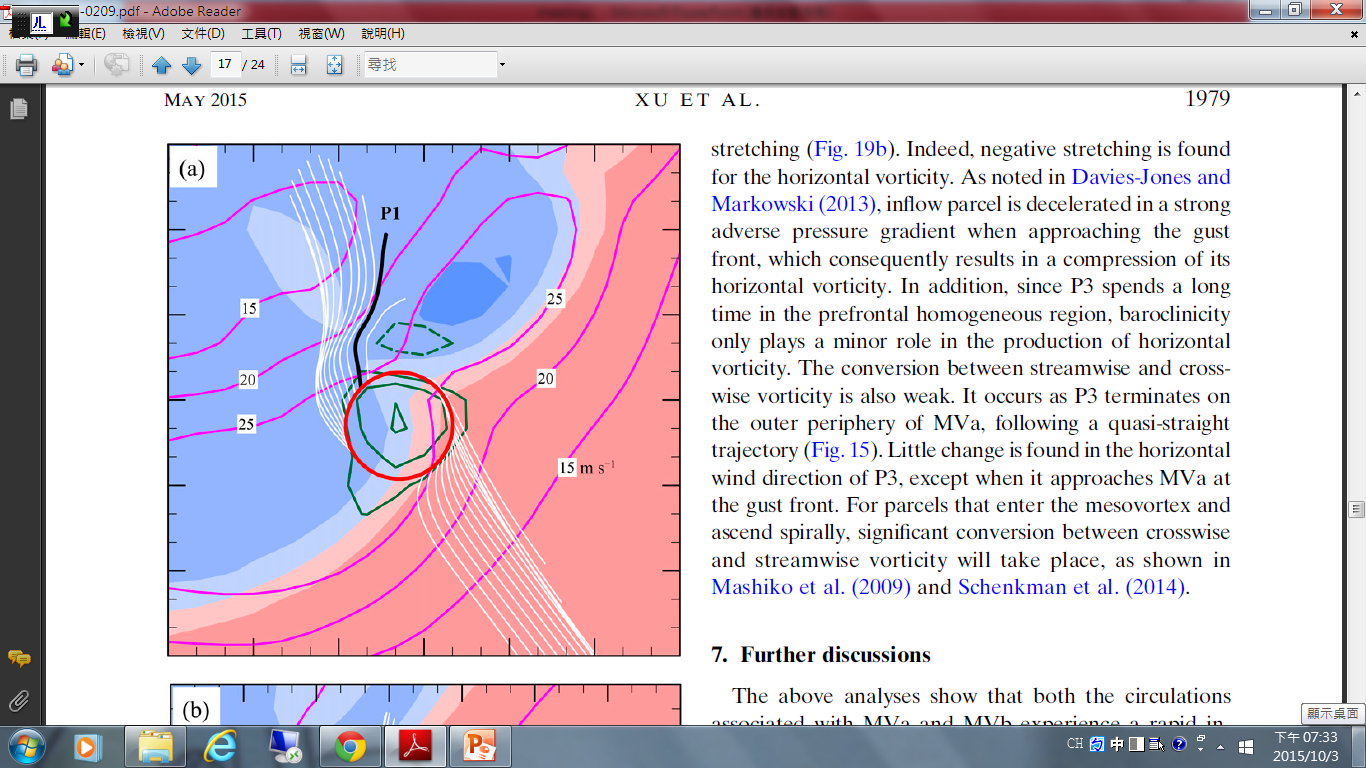 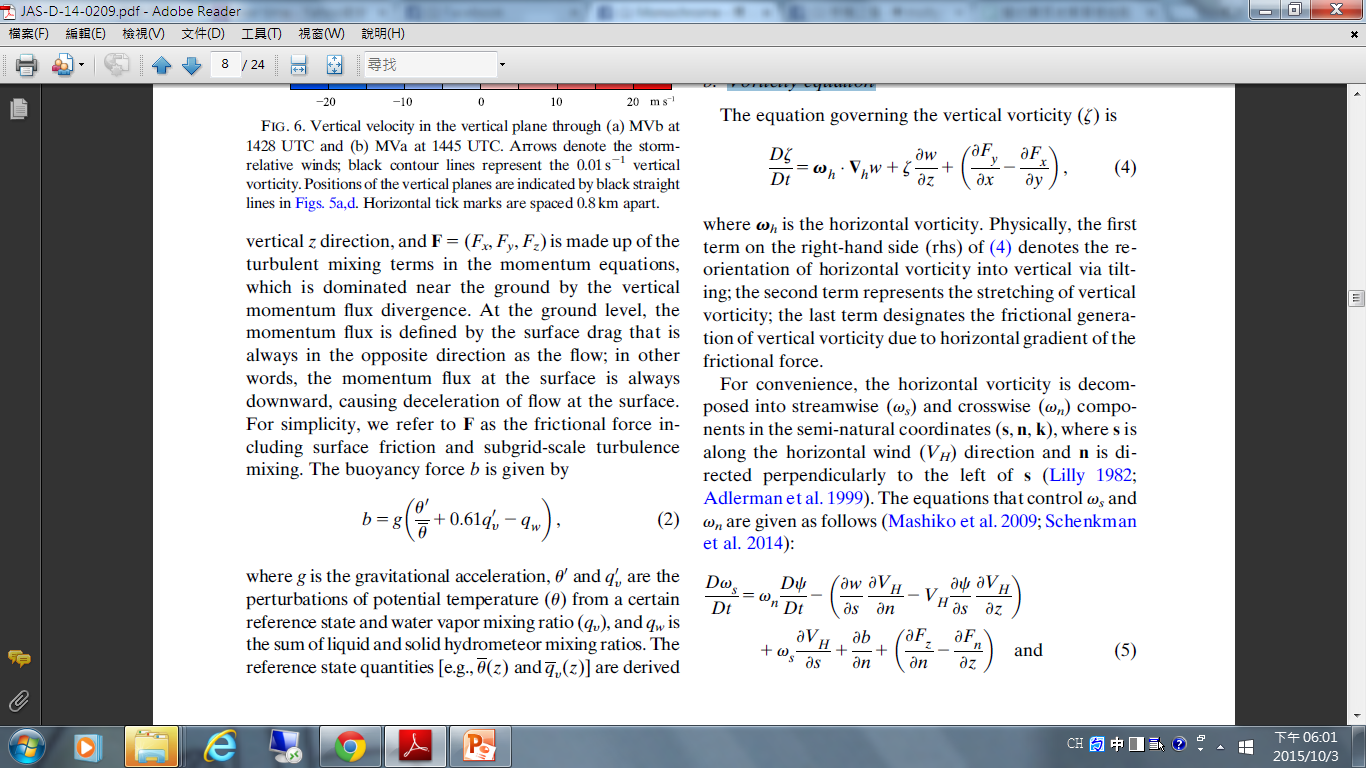 Vertical vorticity (ζ)
Stretching
term
Tilting
term
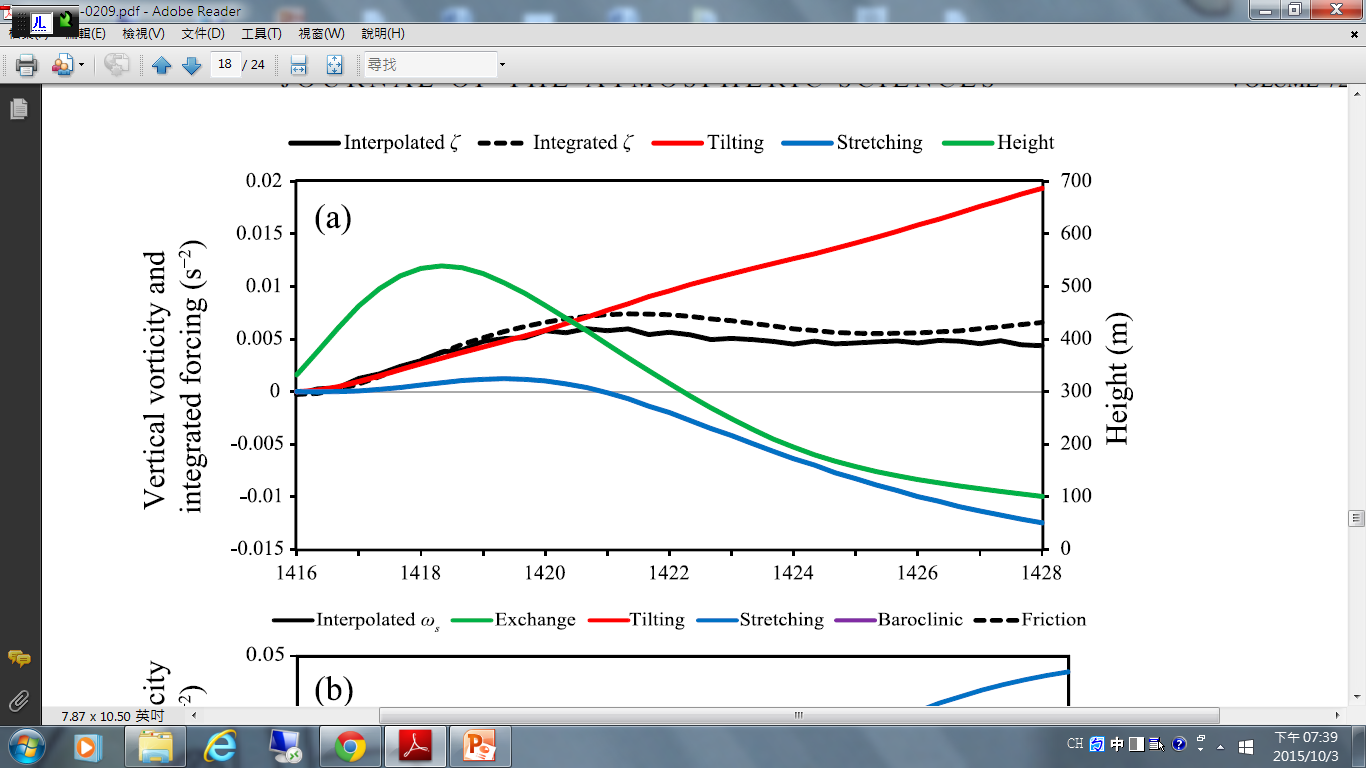 Baroclinicity 
term
500m
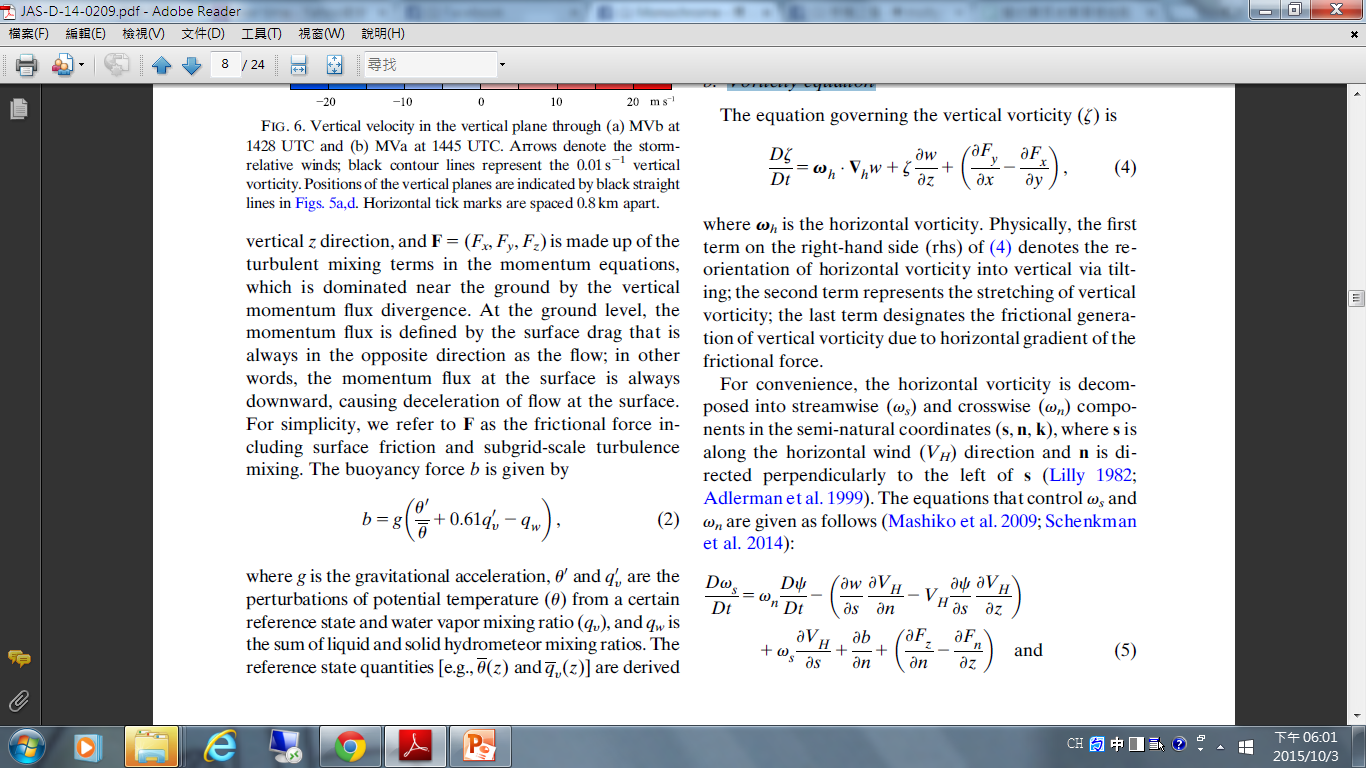 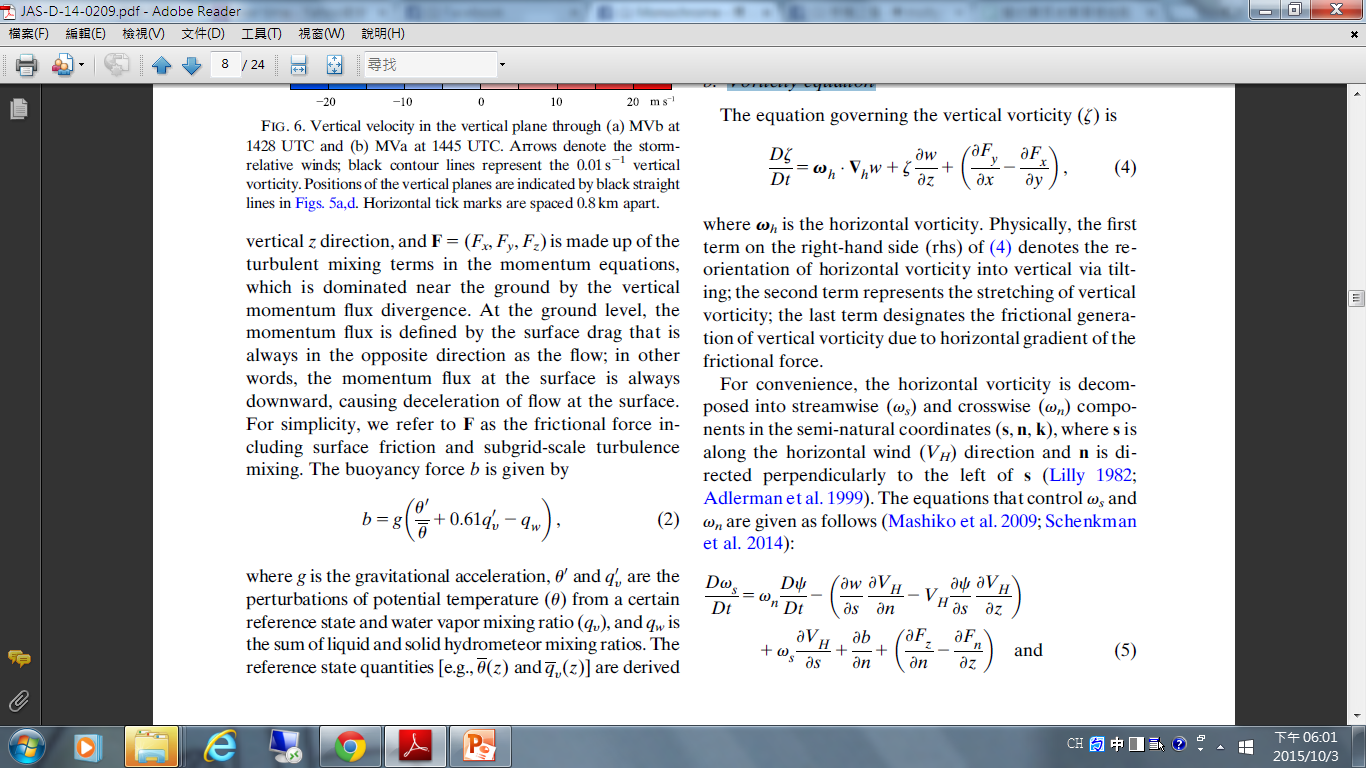 Friction
 term
Tilting
term
Stretching
term
Exchange 
term
100m
330m
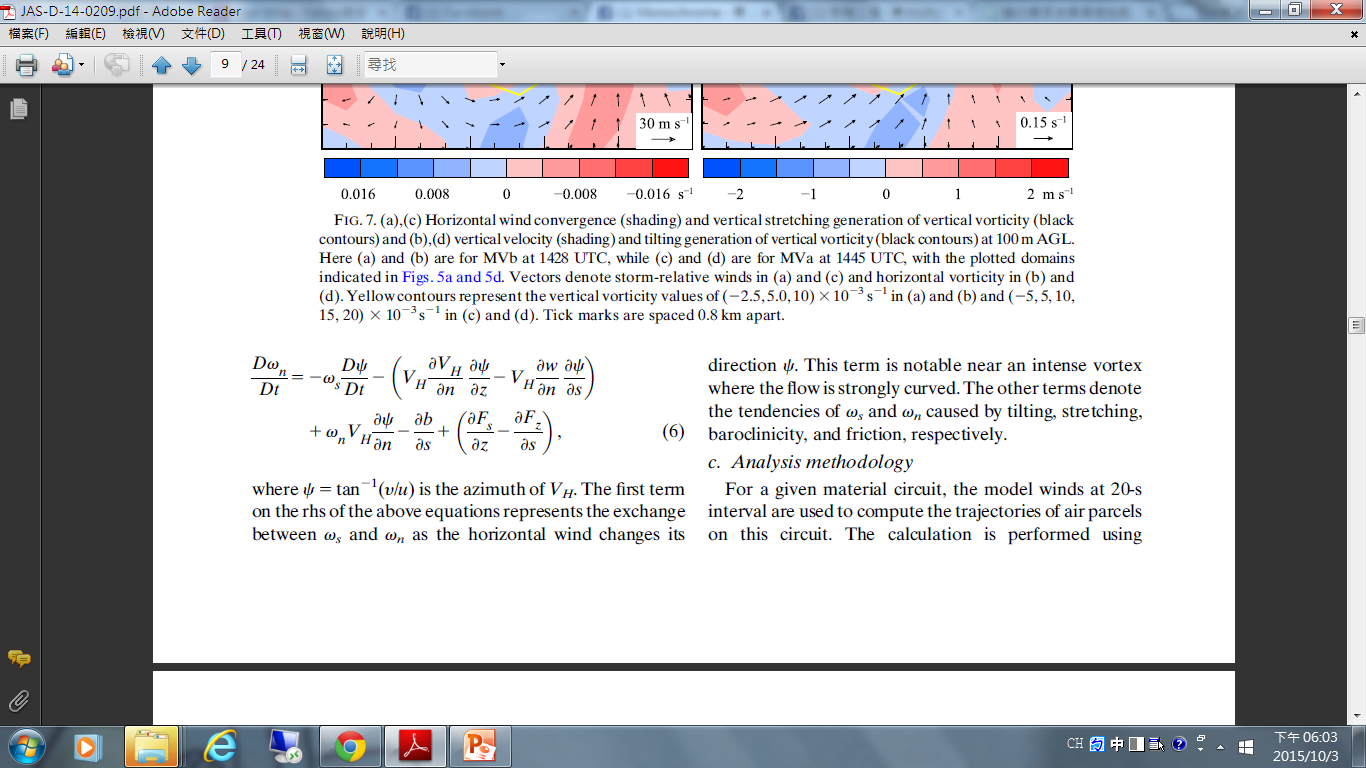 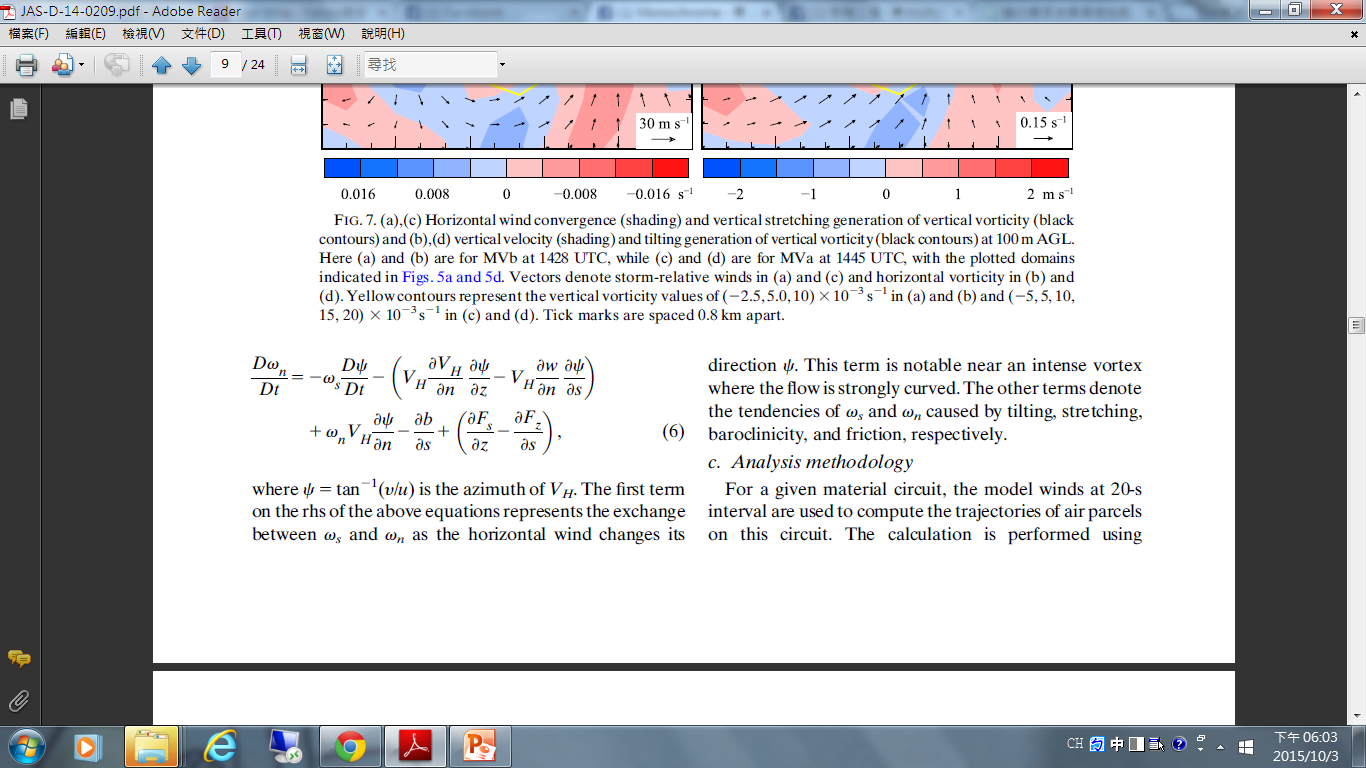 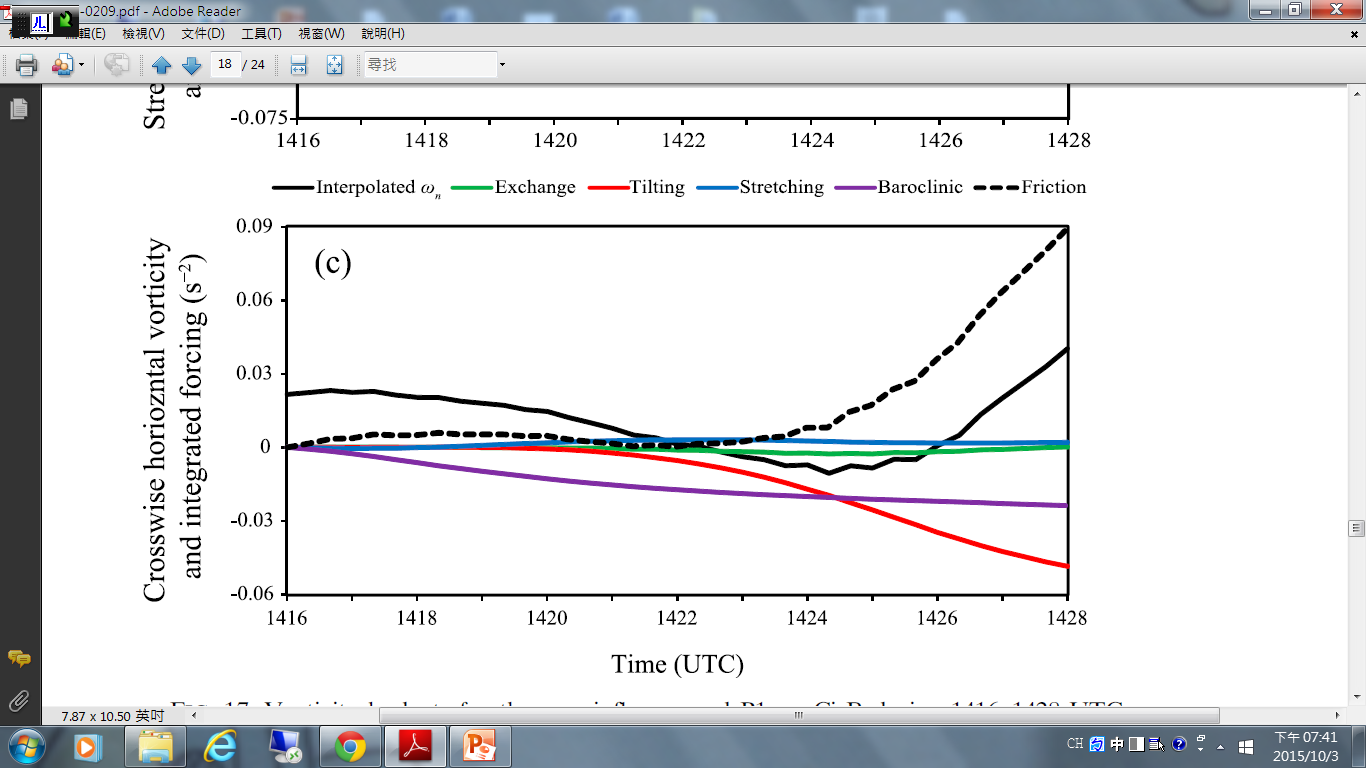 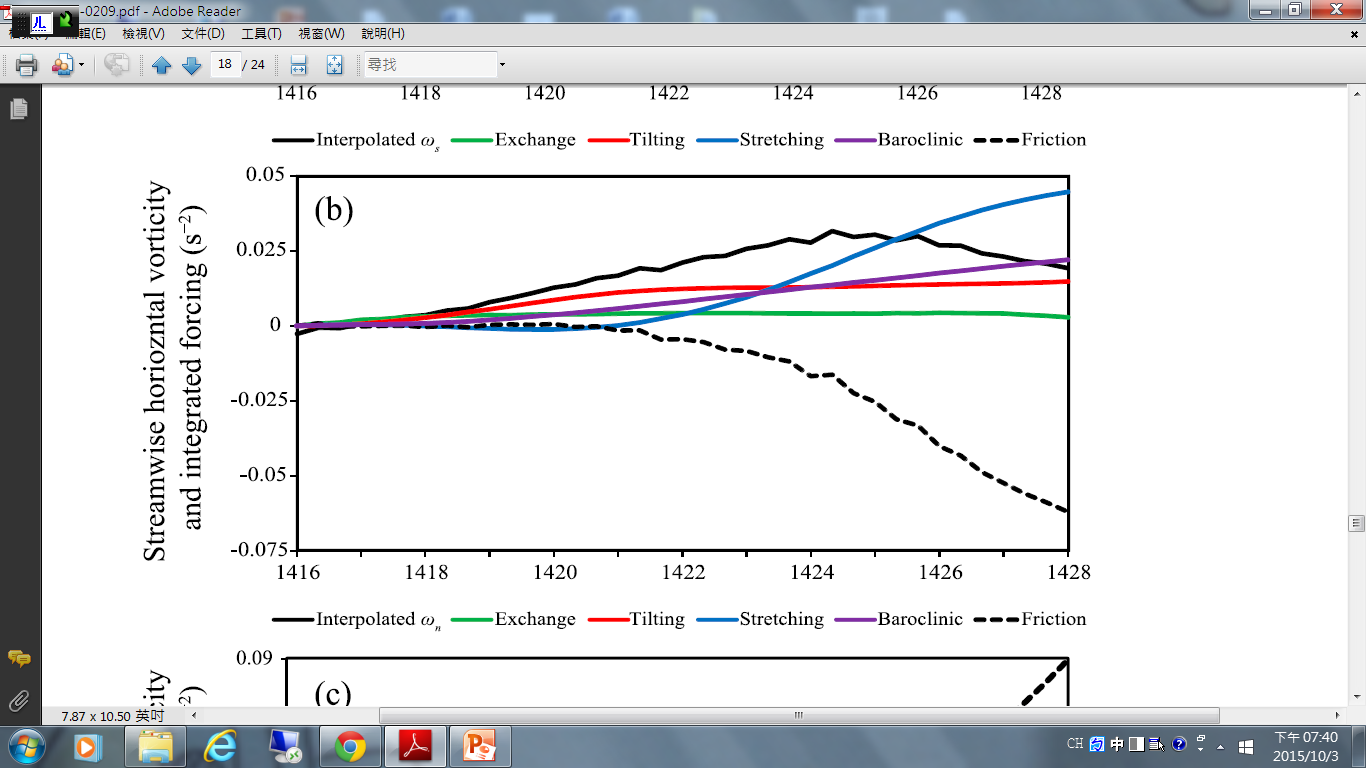 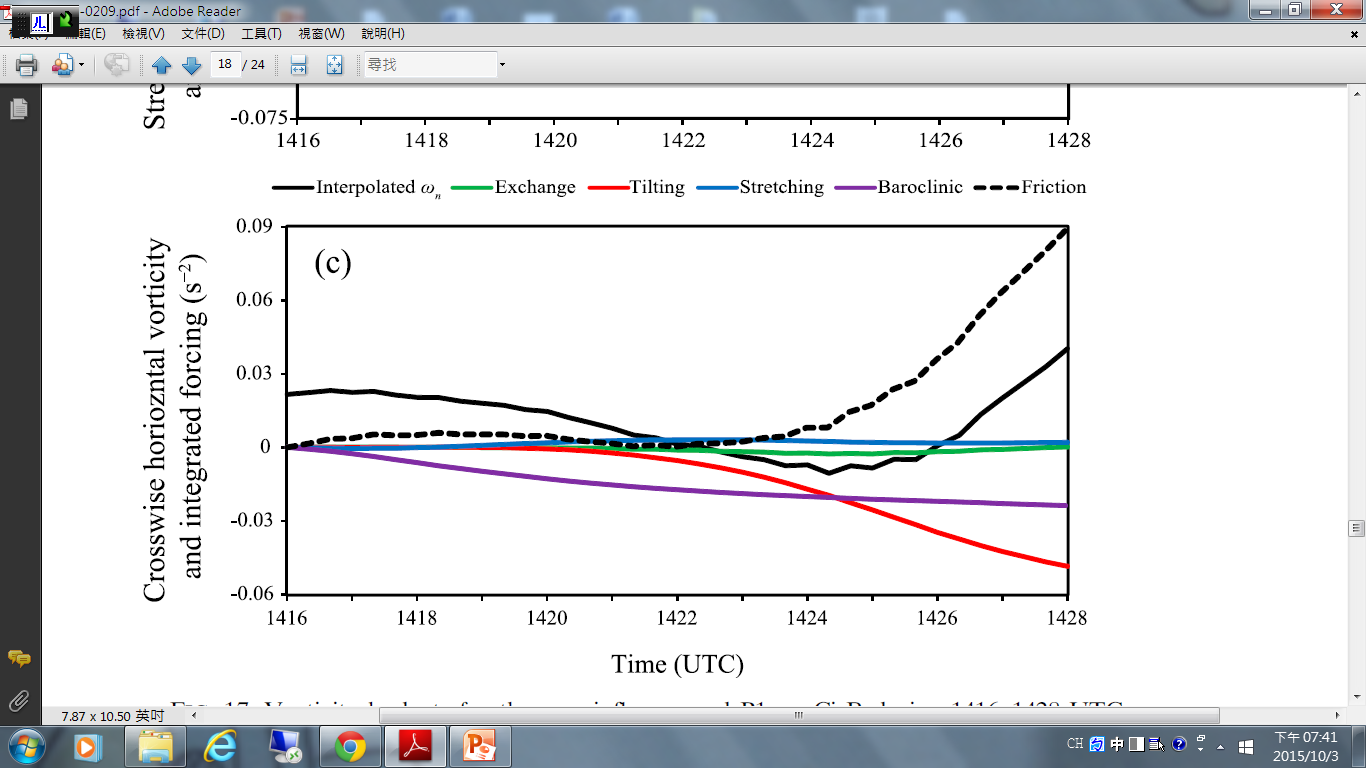 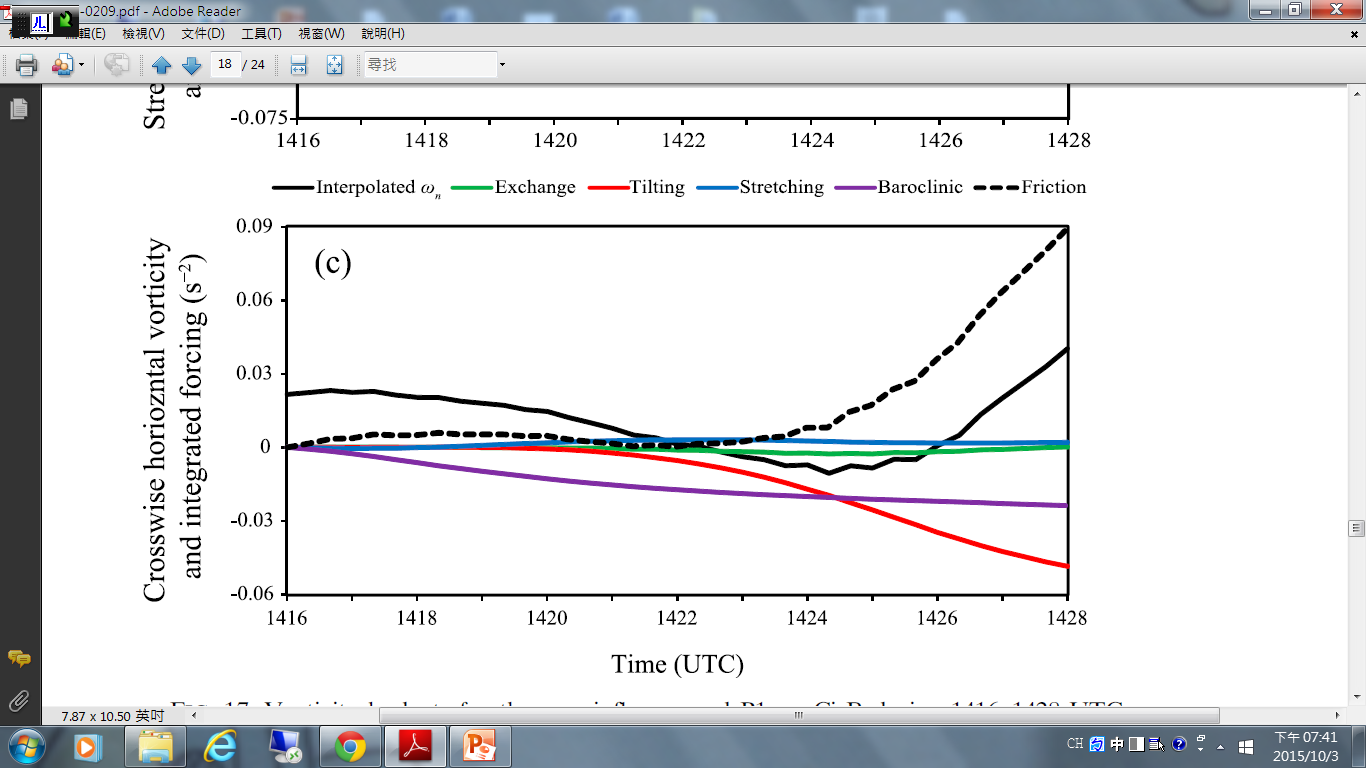 Summary 
and conclusions
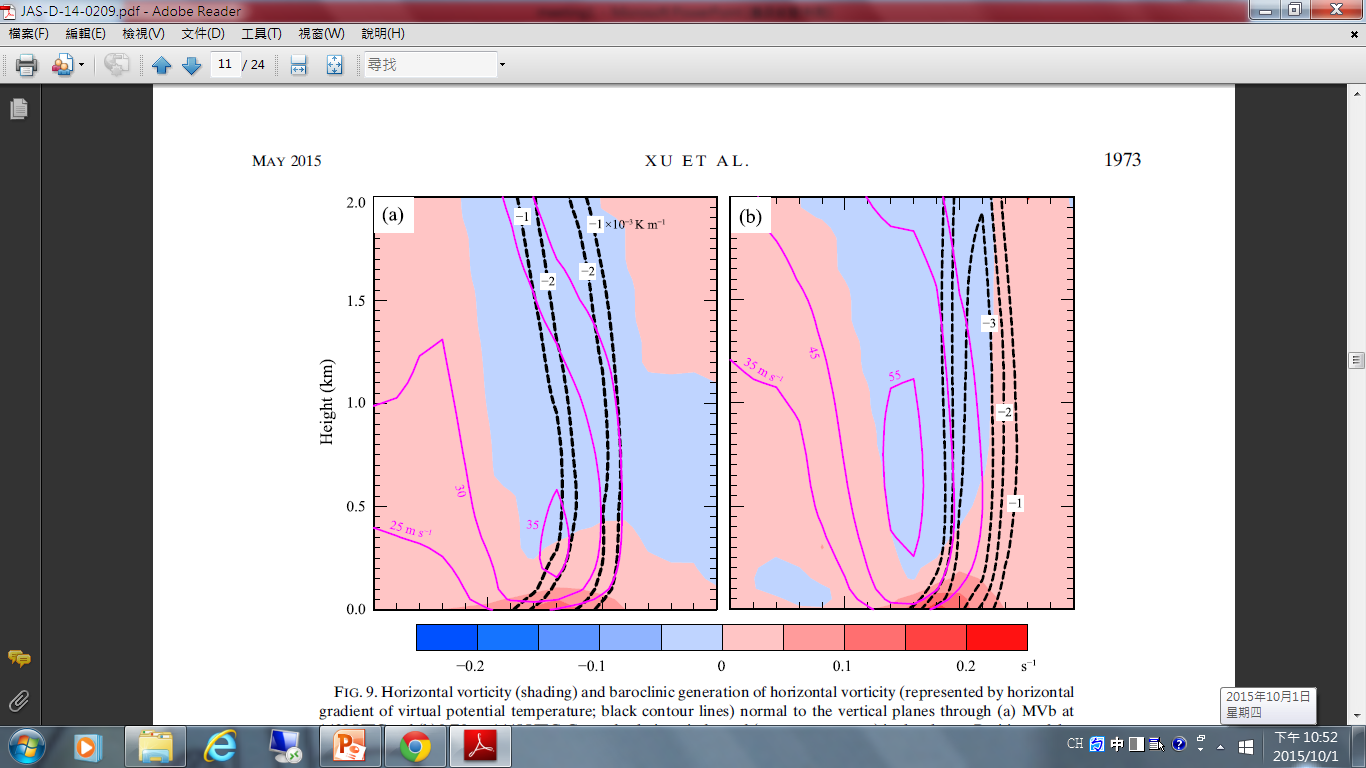 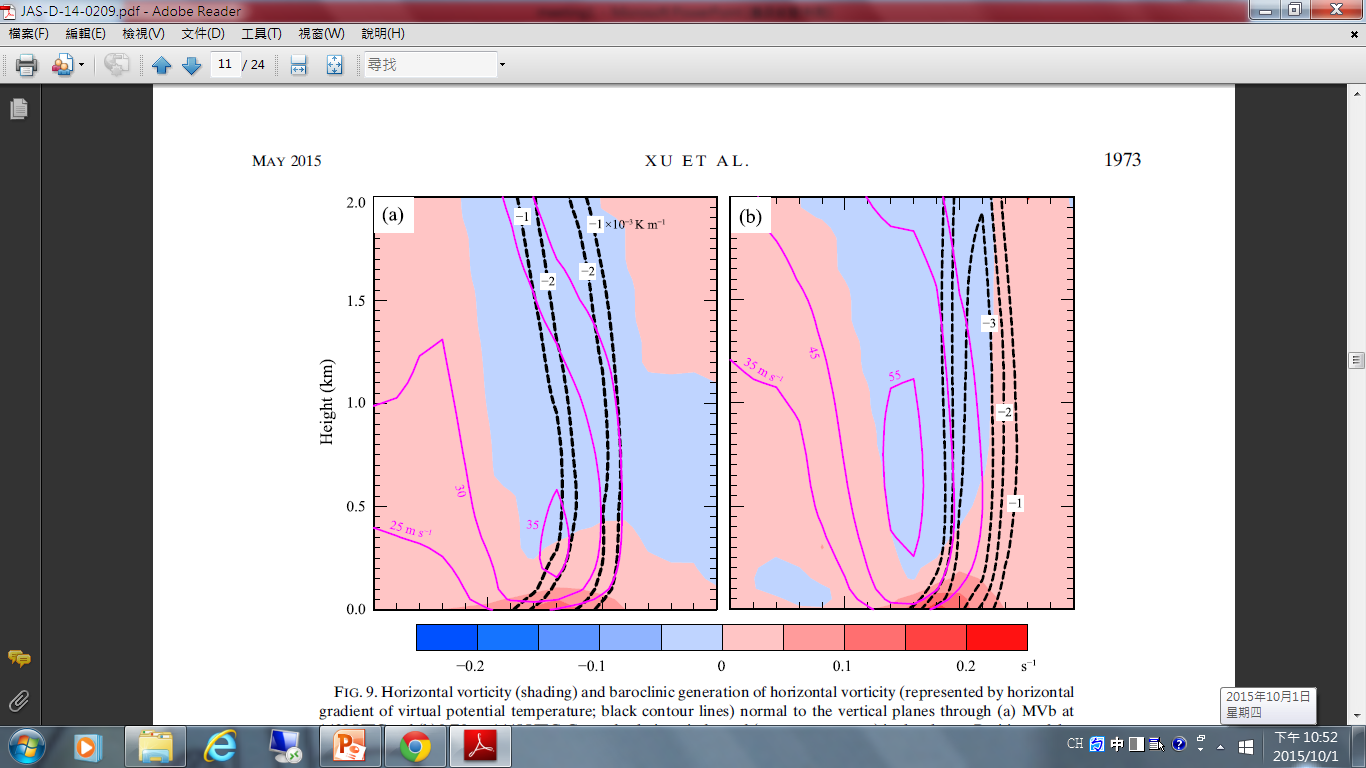 MVb
MVa
Budgets of circulation show that, in addition to baroclinicity, friction can also contribute to the production of near-surface rotation, especially during the final few minutes prior to mesovortex genesis. This occurs as the frictionally generated horizontal vortex tubes pass through the tilted material circuit surface.
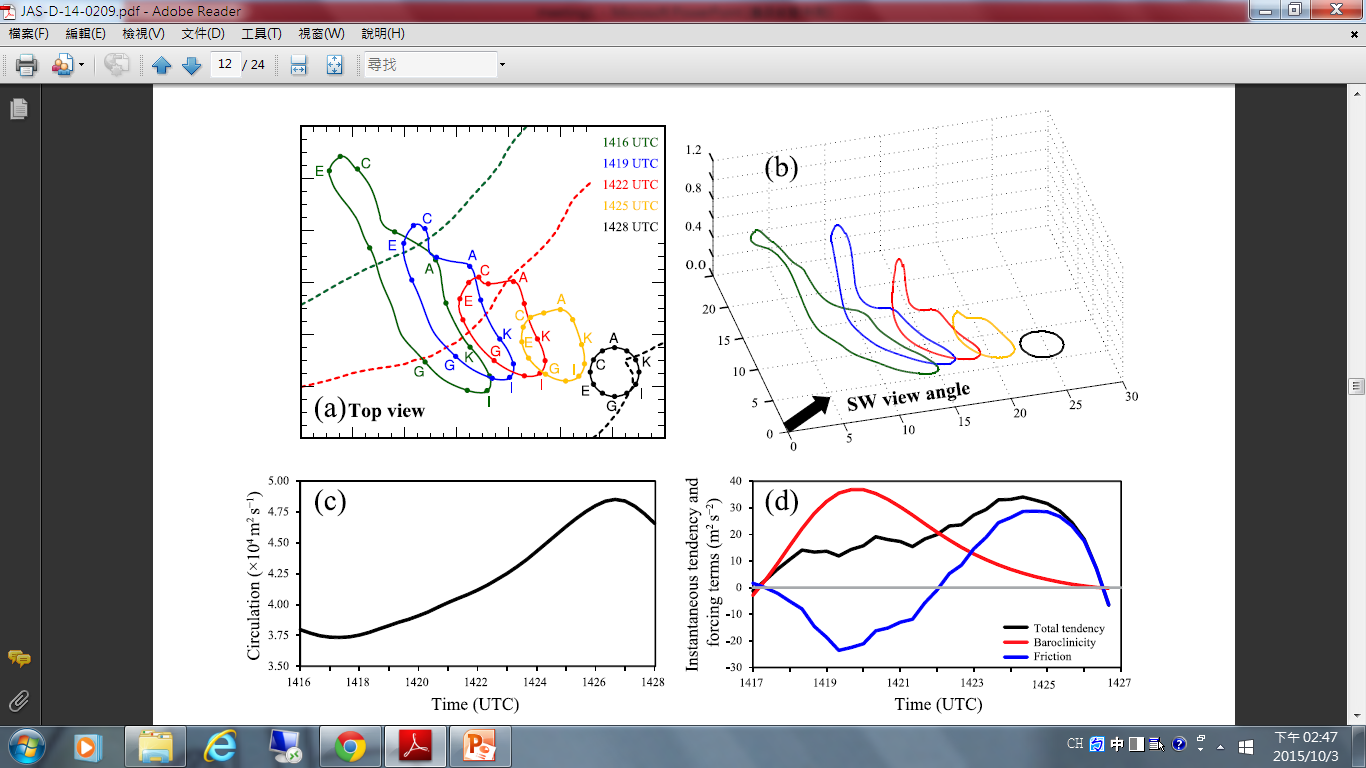 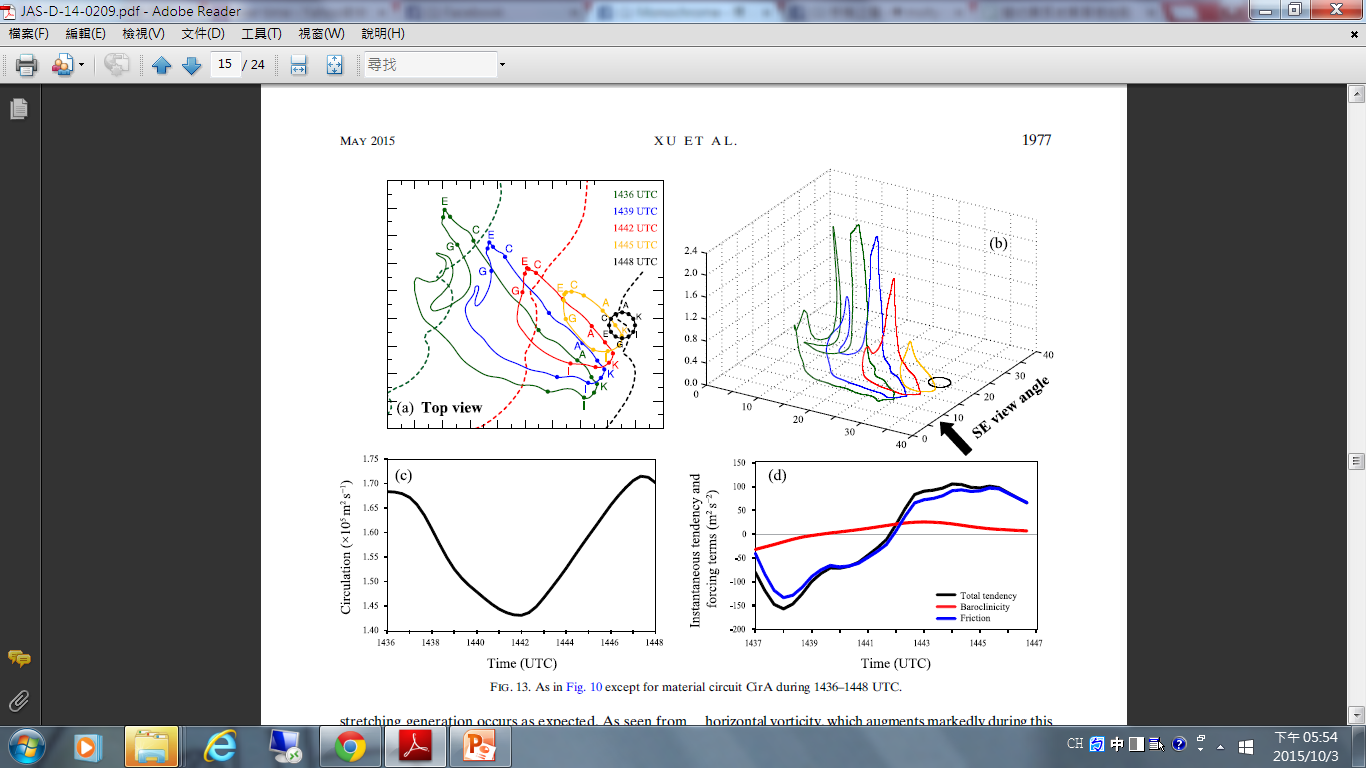 The influence of friction is confirmed by examining the near-surface horizontal vorticity.
MVa 1445UTC
MVb 1428UTC
MVa 1445UTC
MVb 1428UTC
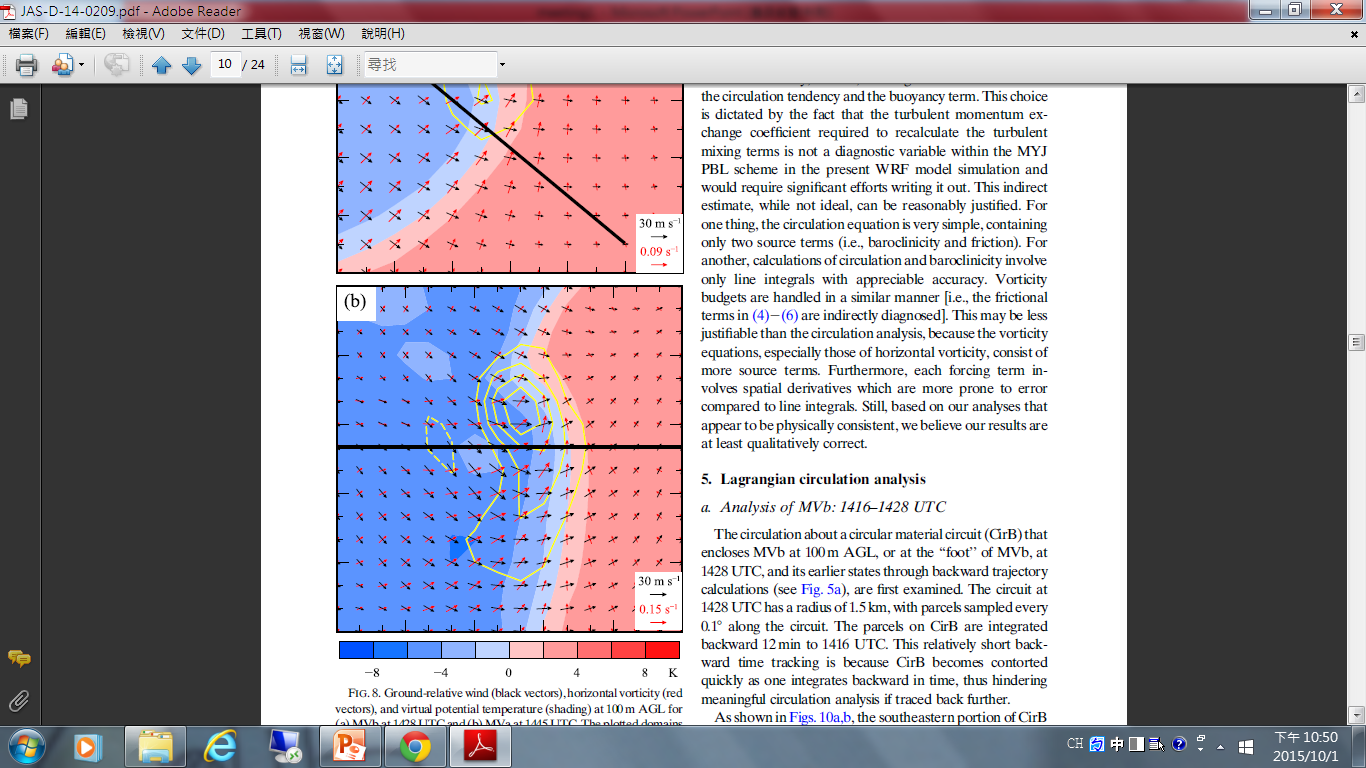 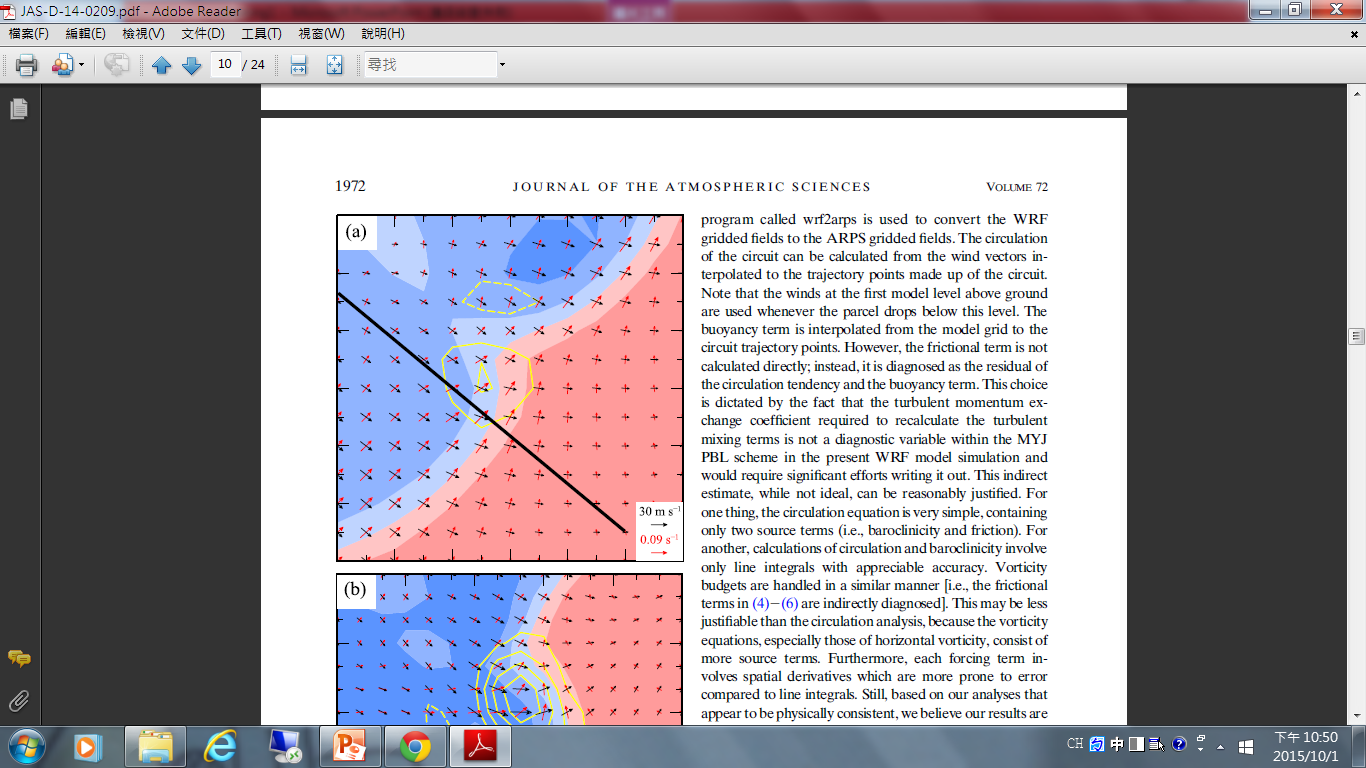 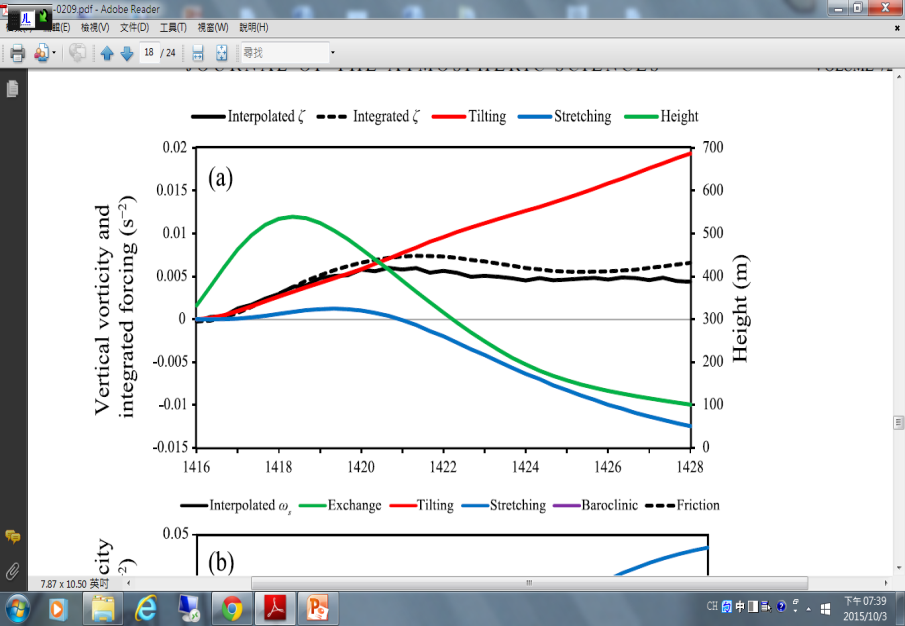 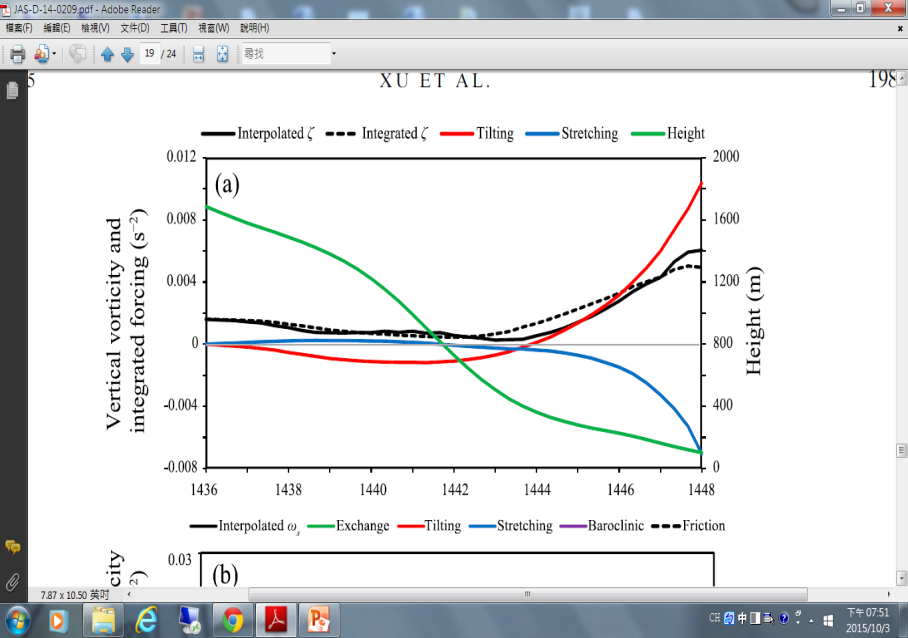 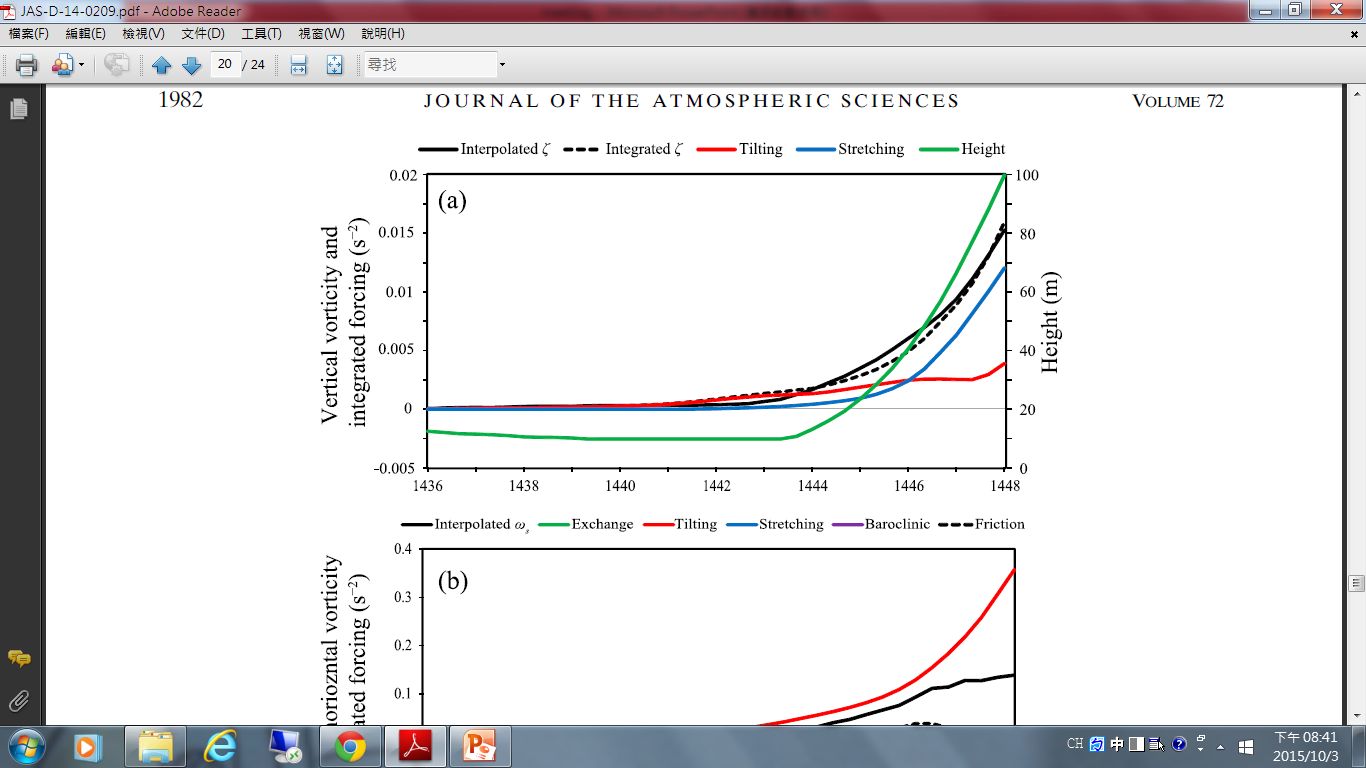 At low levels, the horizontal vorticity are generally crosswise, oriented in a direction opposite to baroclinically generated vorticity even at the gust front.
Lagrangian vorticity budget analyses show that such crosswise vorticity is primarily generated by surface friction.
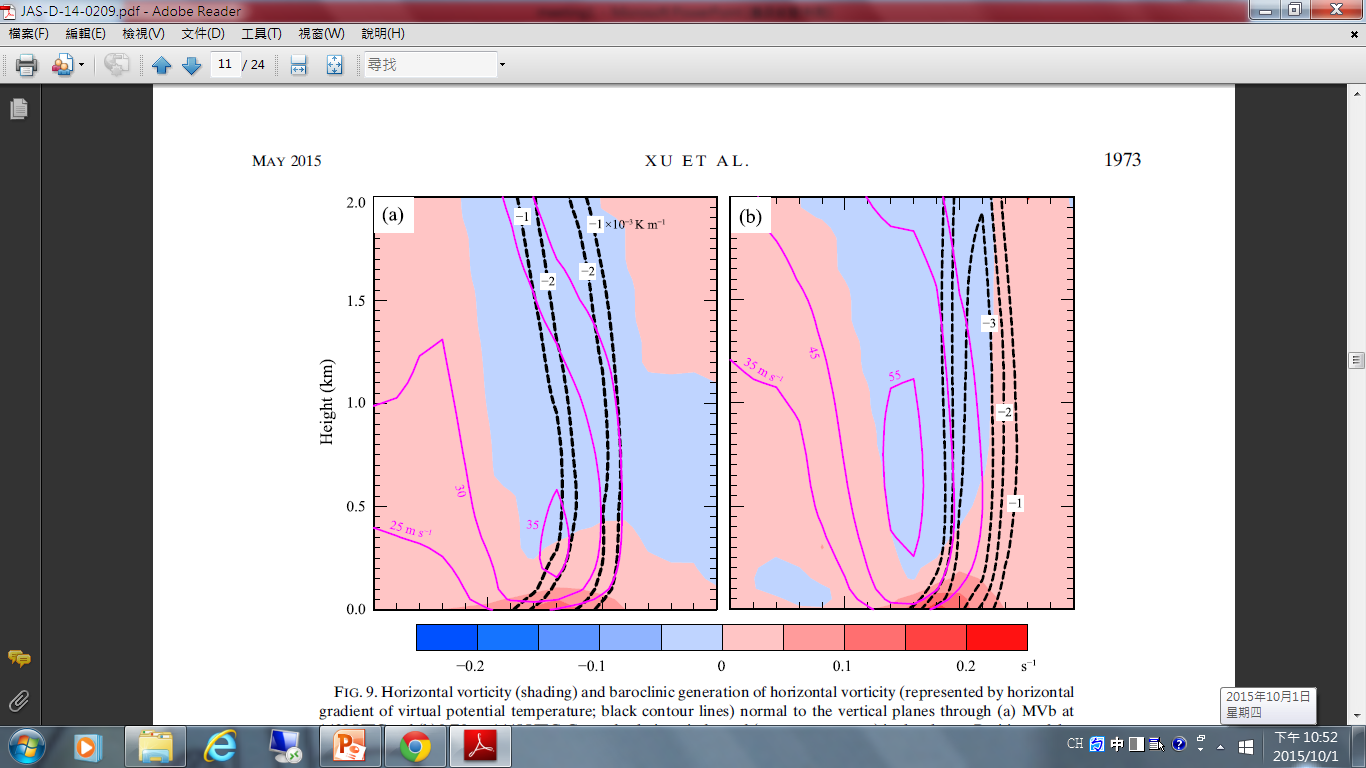 The descending rear-inflow parcels acquire their vertical vorticity through the tilting of horizontal vorticity. On the contrary, for the prefrontal-inflow parcels, the increase in vertical vorticity is predominantly accounted for by vertical stretching at the gust front.
To conclude, the influence of friction should be taken into account when studying the genesis of low-level MVs within quasi-linear convective systems (QCLSs). Reorientation of frictionally generated horizontal vorticity can make a notable contribution to the development of near-surface vertical rotation.
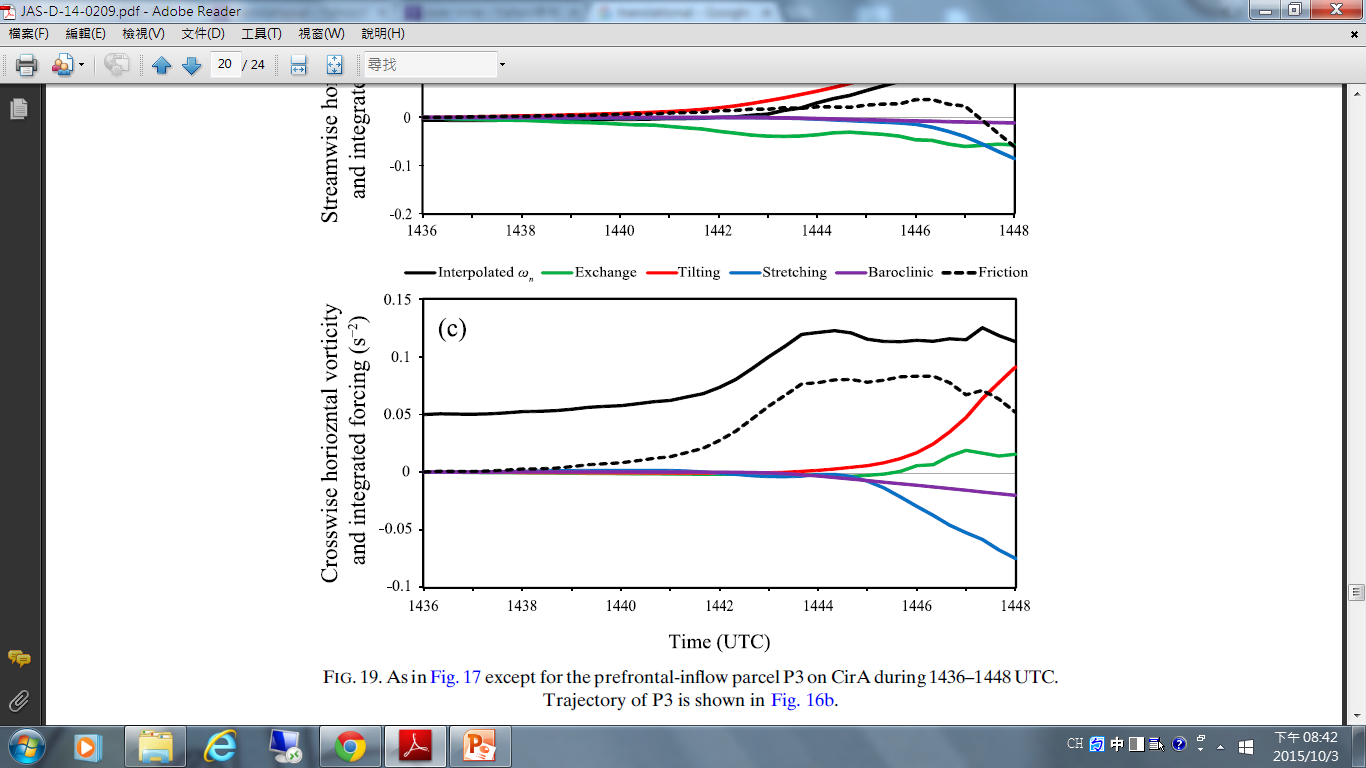 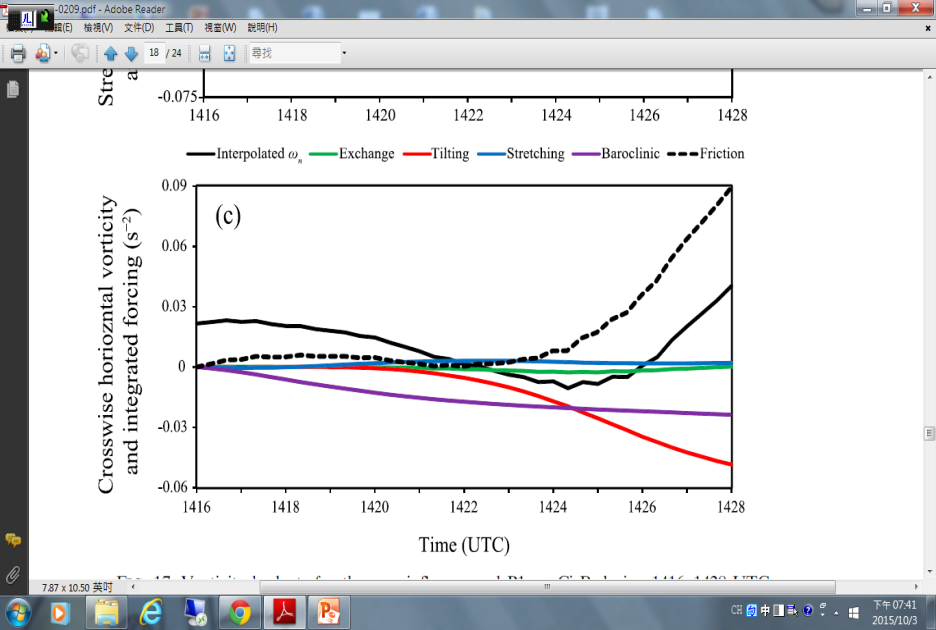 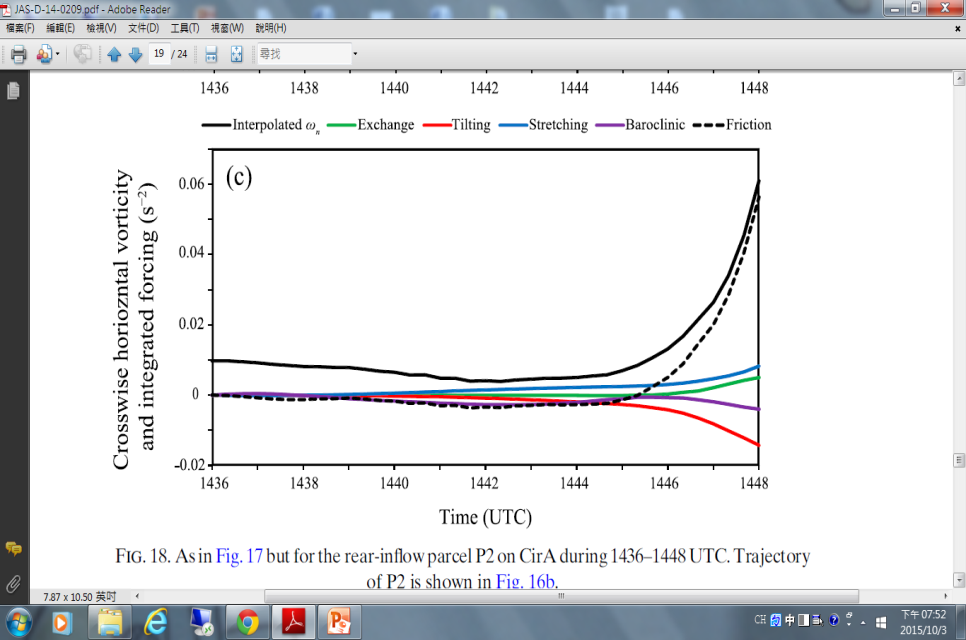 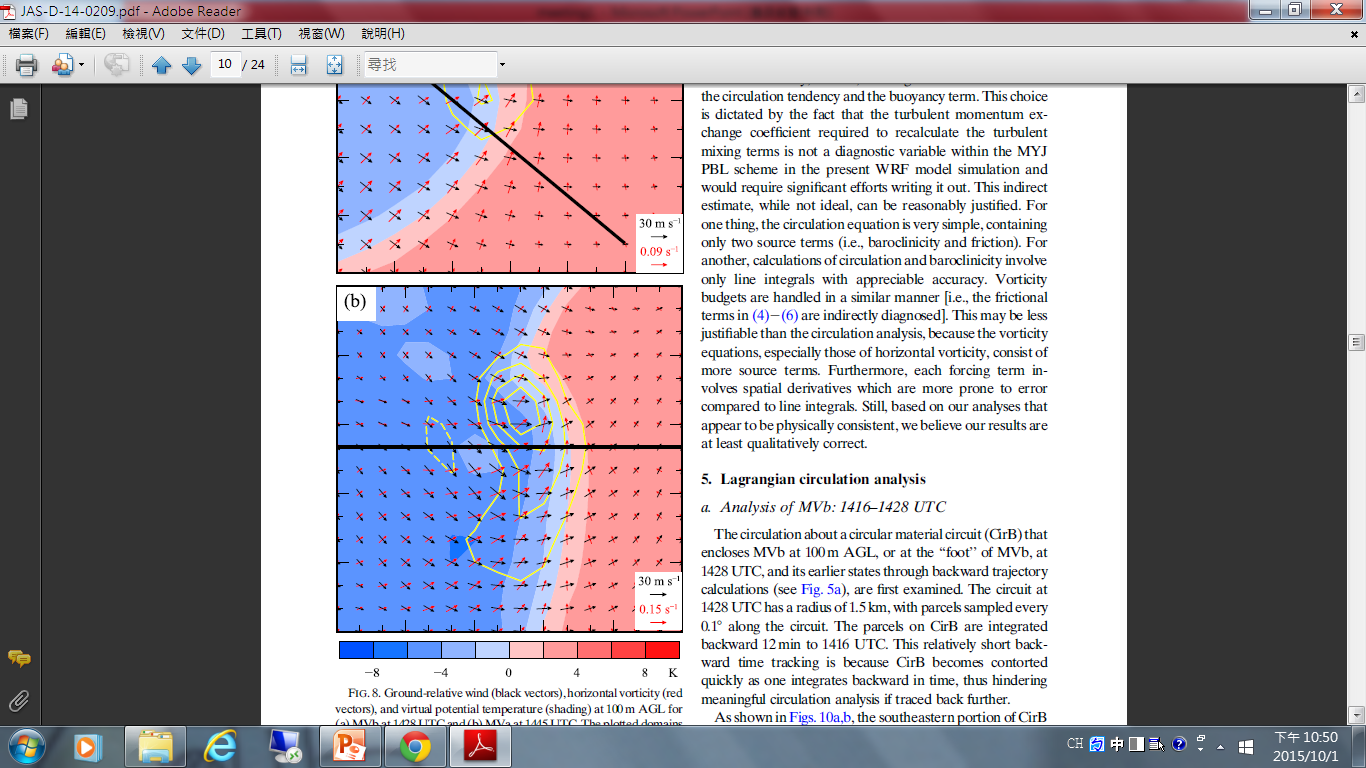 P3
P3
P2
P2
P1
P1
Prefrontal-inflow air parcel
Rear-inflow air parcel
Prefrontal-inflow air parcel
Rear-inflow air parcel
Tilting
Tilting
Stretching
Friction
Friction
Friction